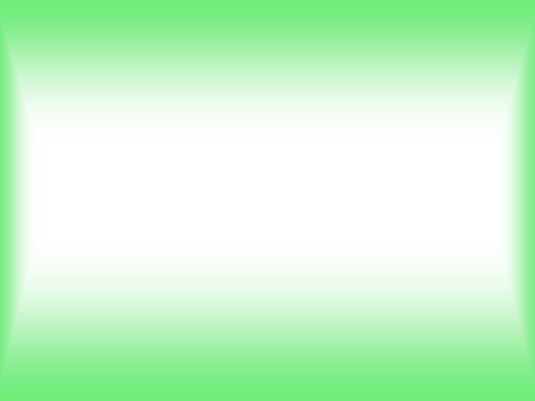 Звіт  керівника  ДНЗ №25  ЦРД «Малюк» 
за 2021/2022н.р.
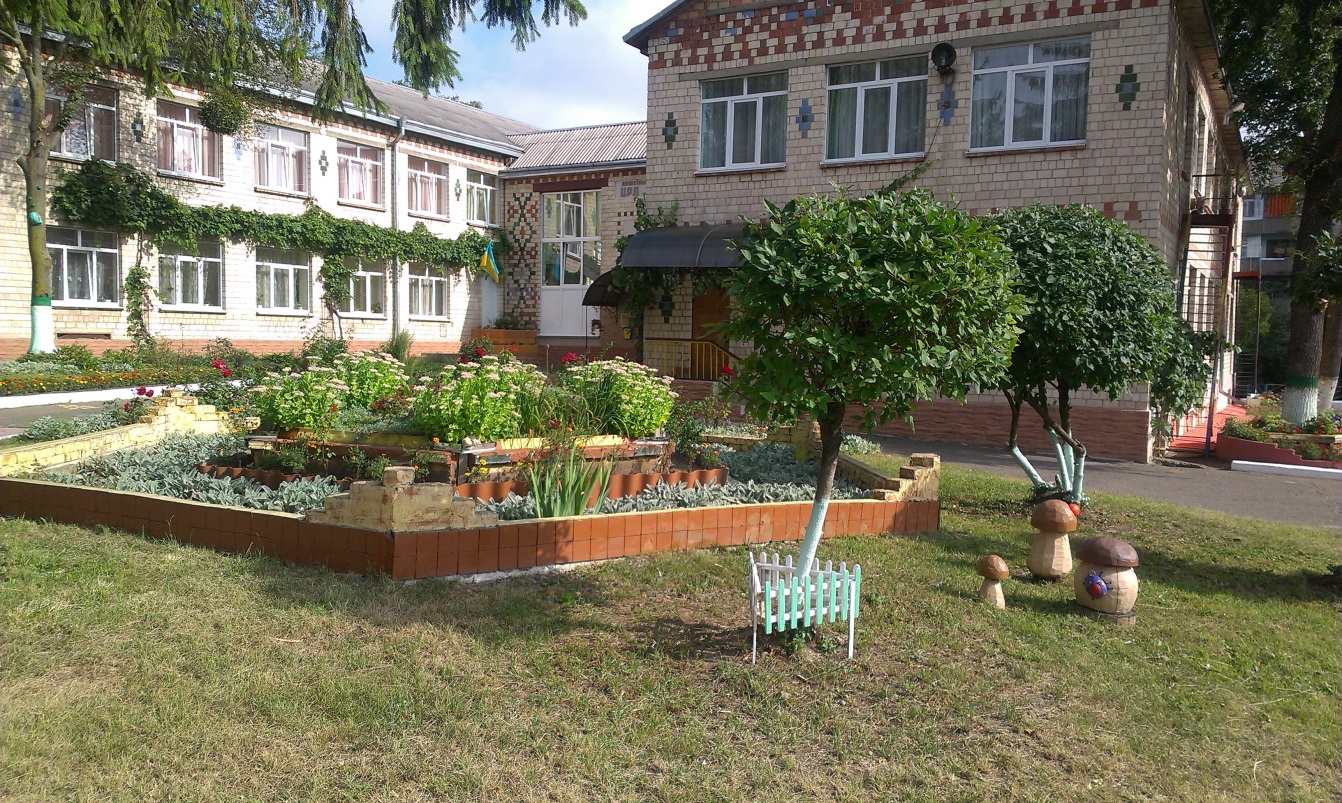 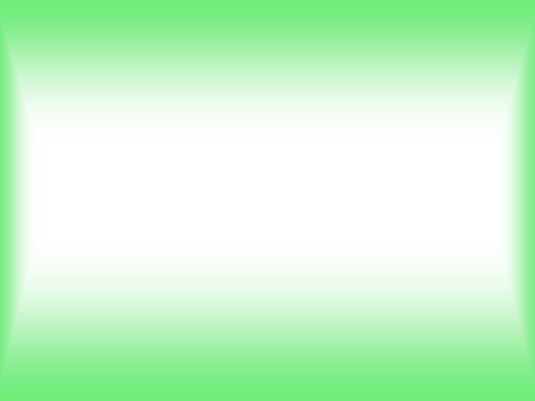 Порядок денний
Аналіз роботи дошкільного навчального закладу за 2021/2022н.р.

Завдання на 2022/2023н.р.

Звіт голів батьківських комітетів
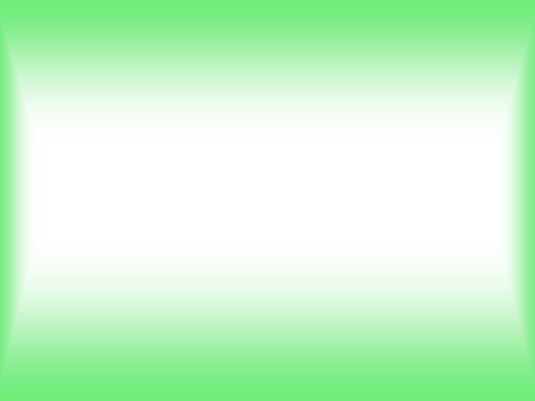 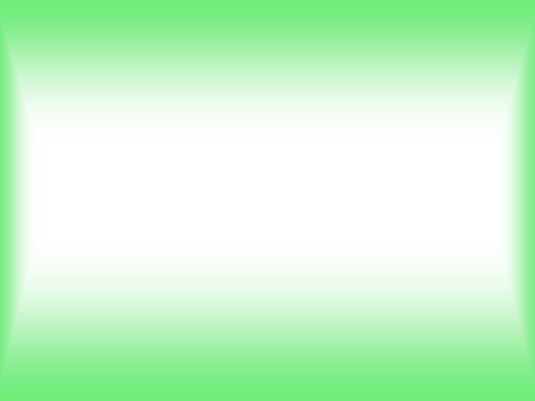 Освітній рівень педагогів:
Фаховий рівень педагогів:
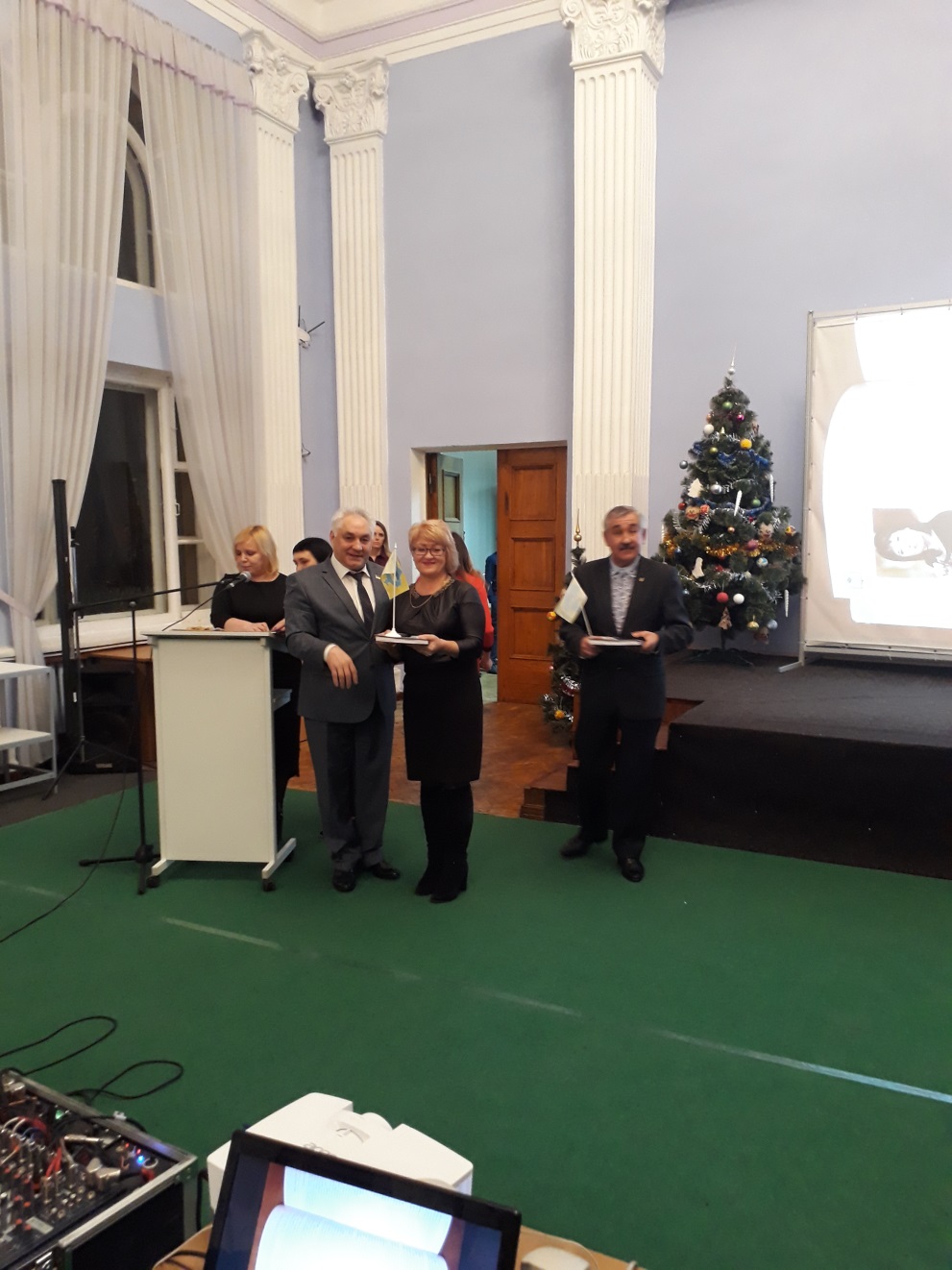 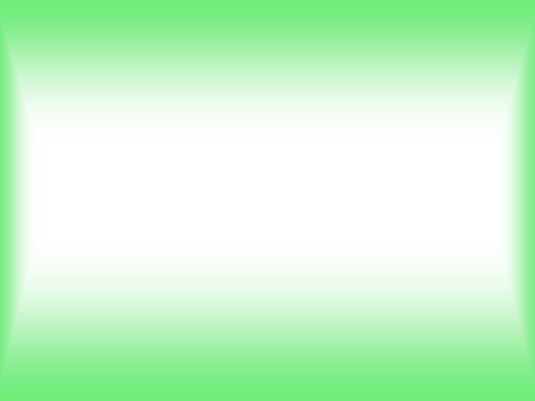 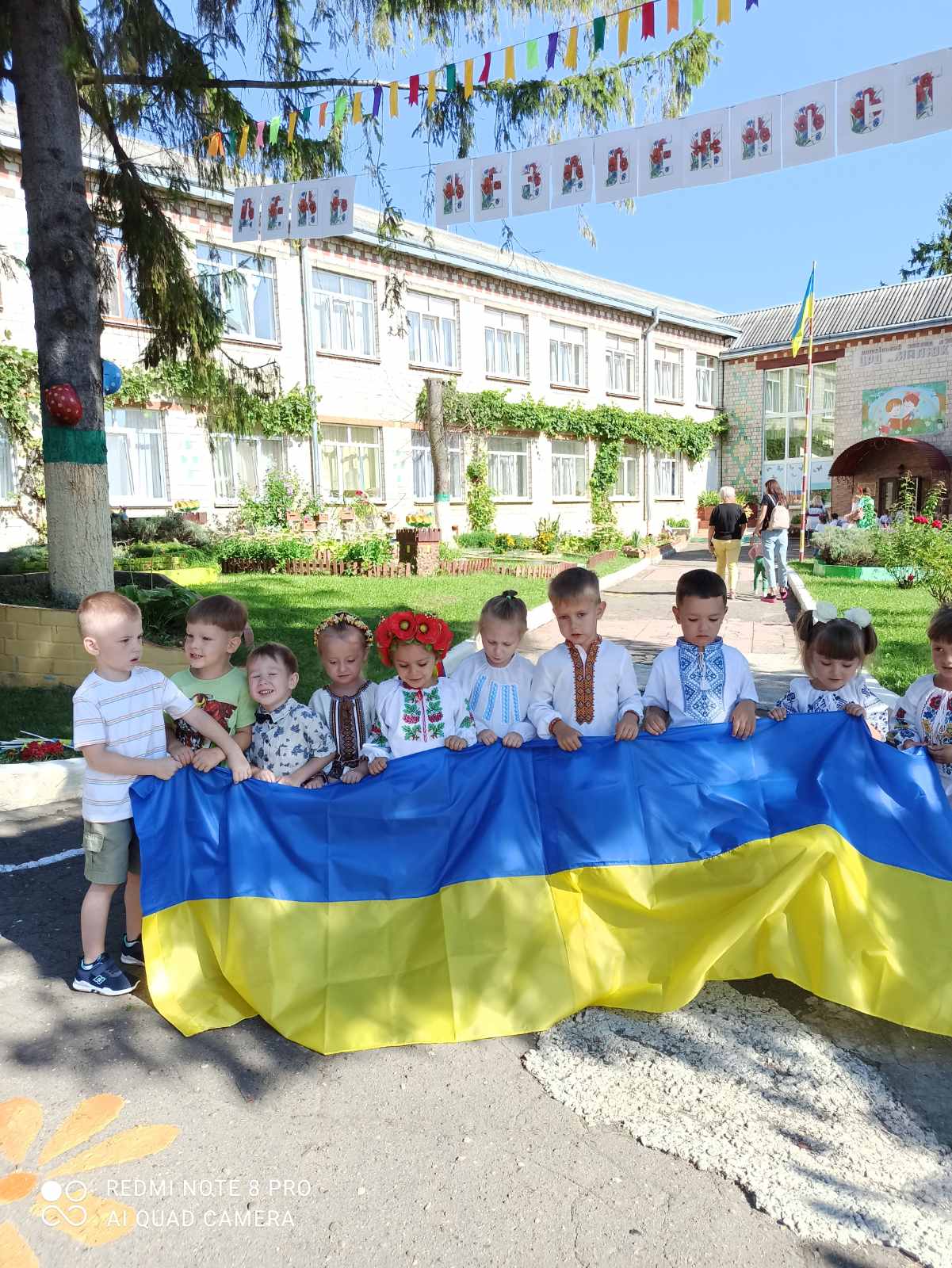 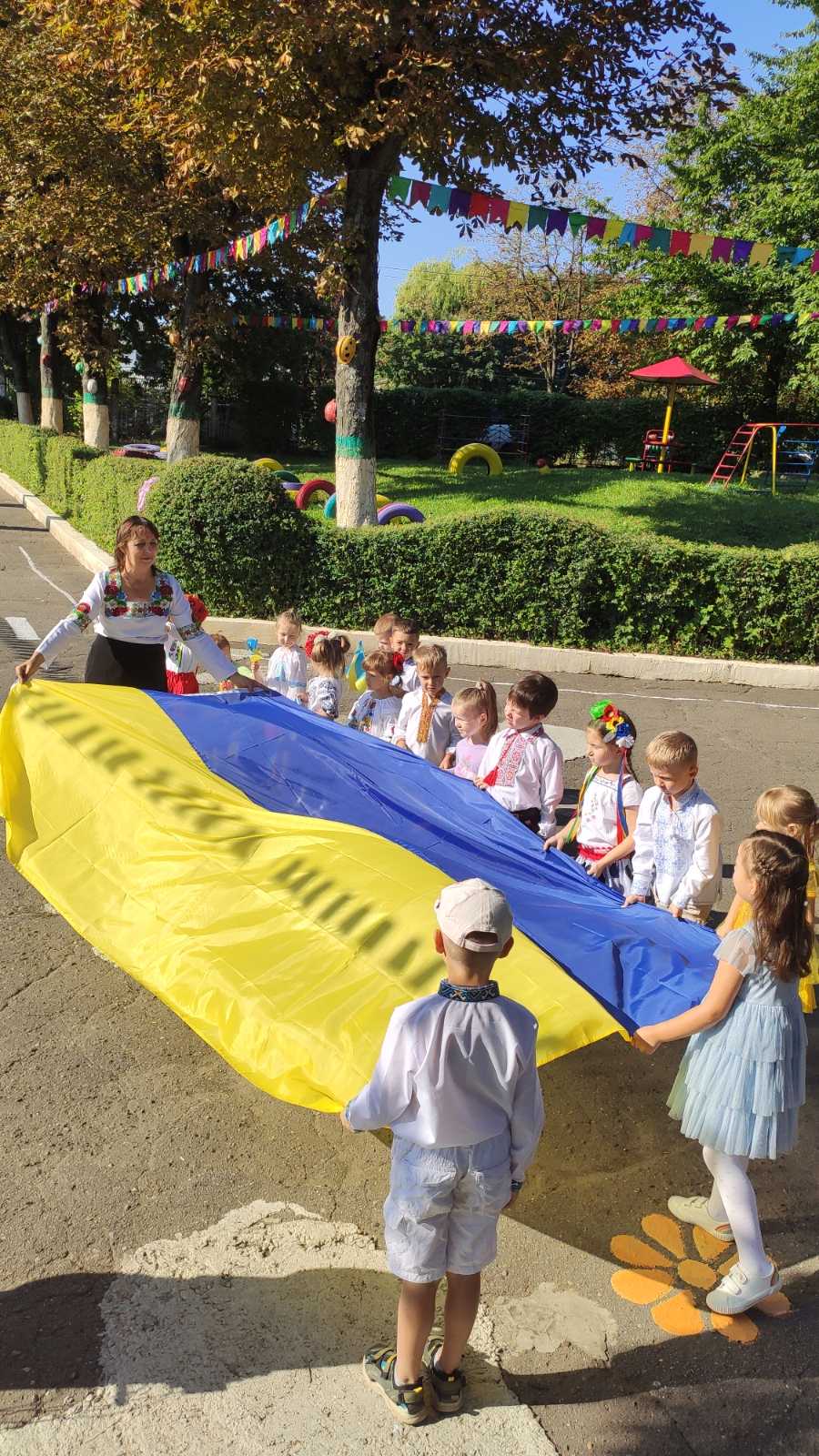 День незалежності
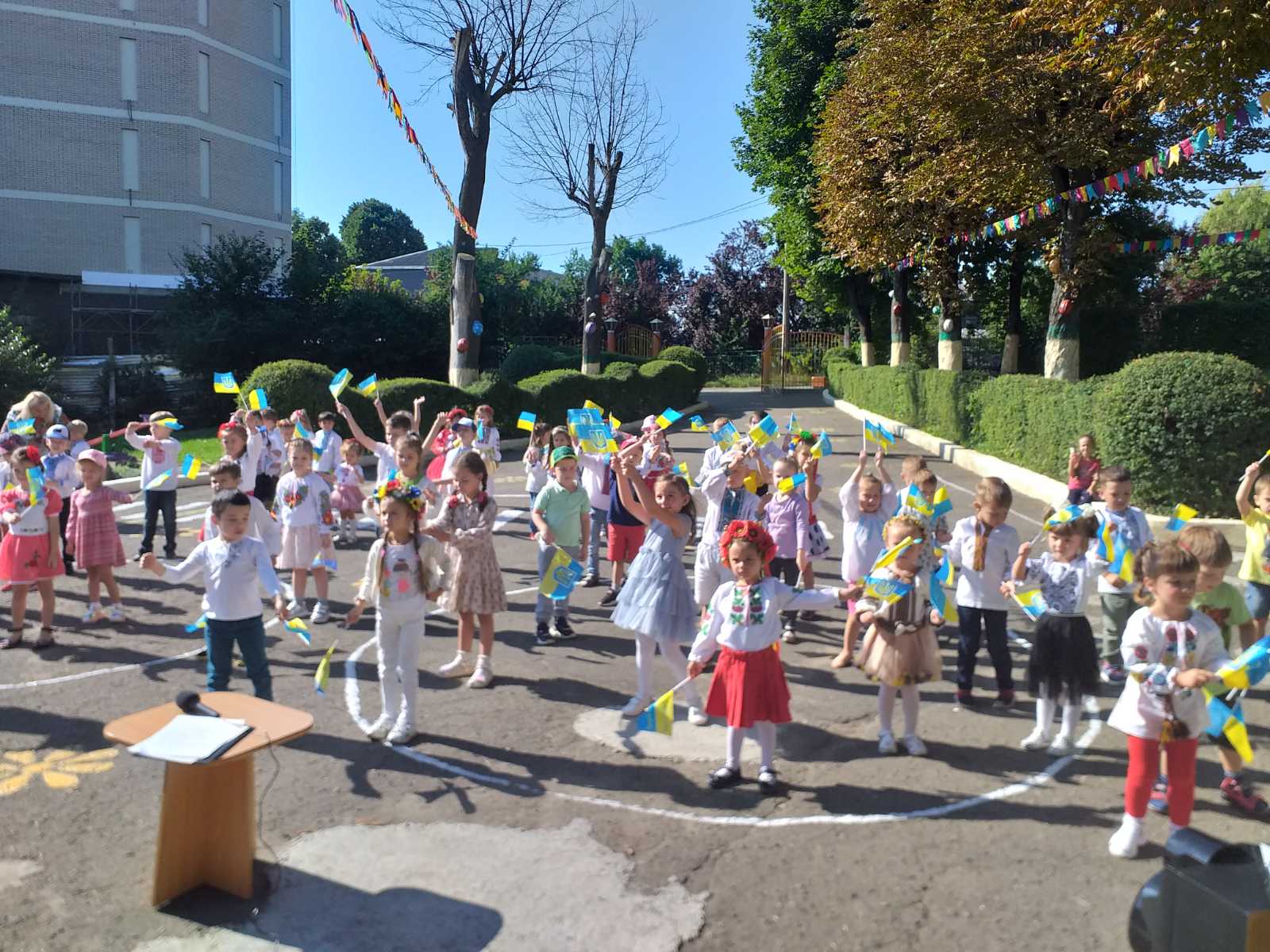 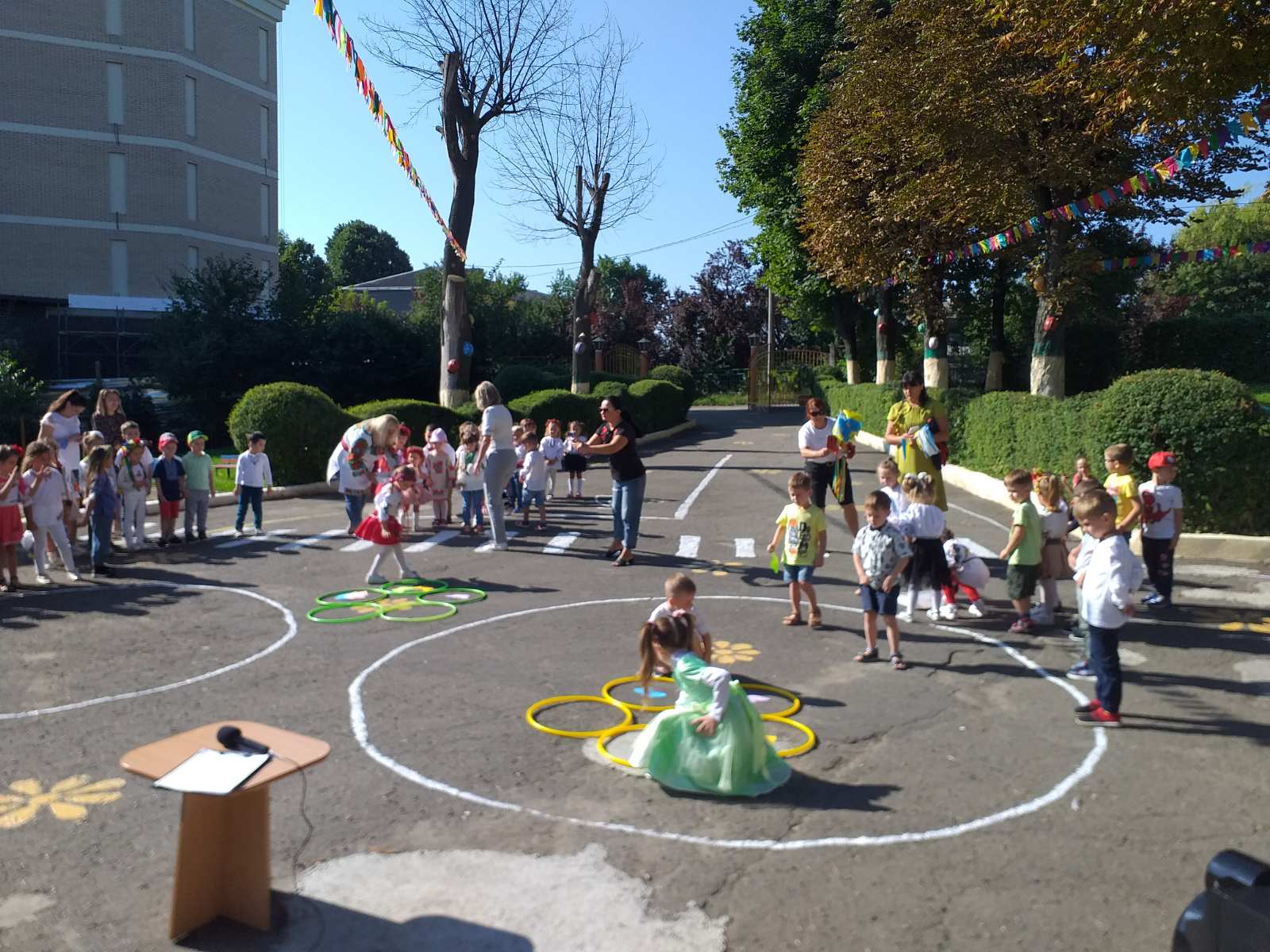 Ро-hа-шана
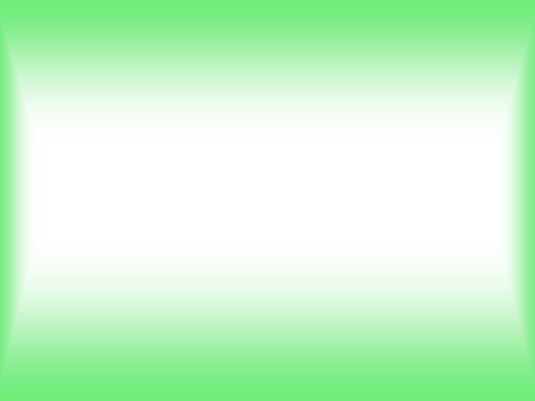 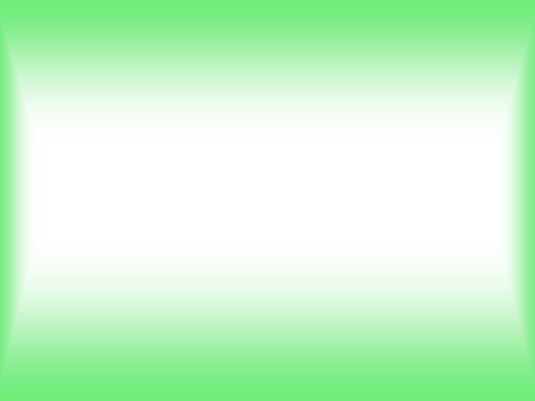 День знань
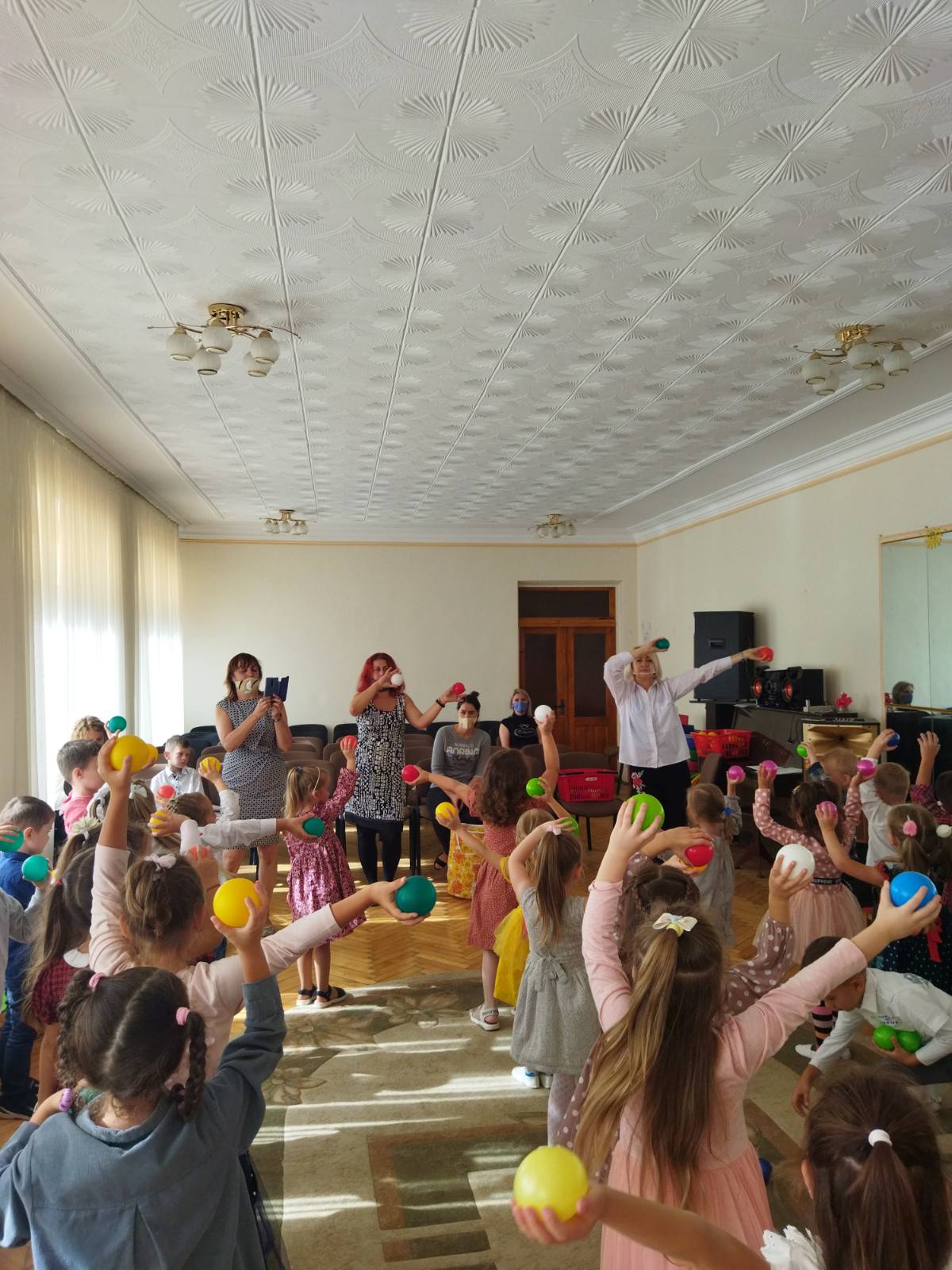 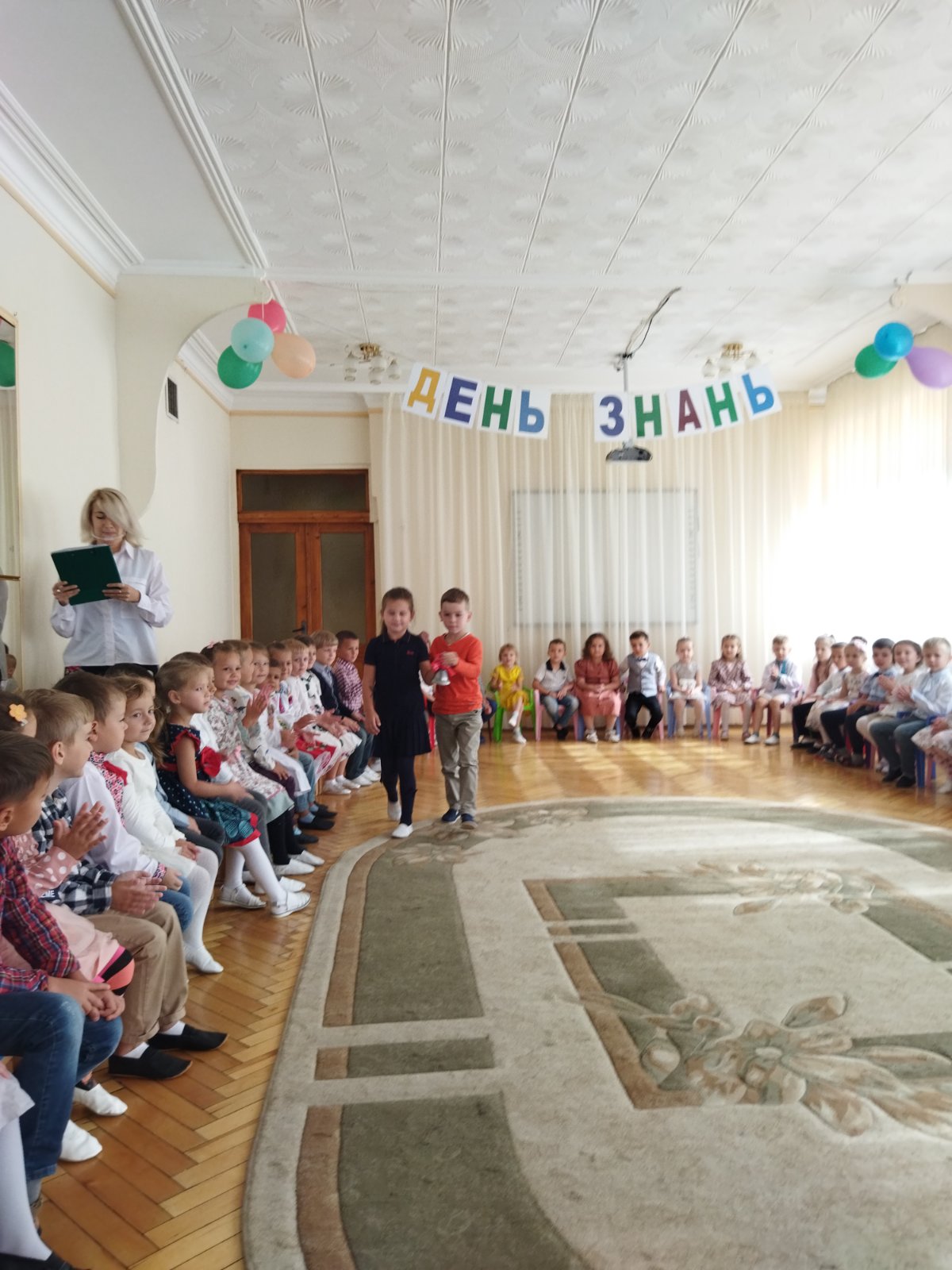 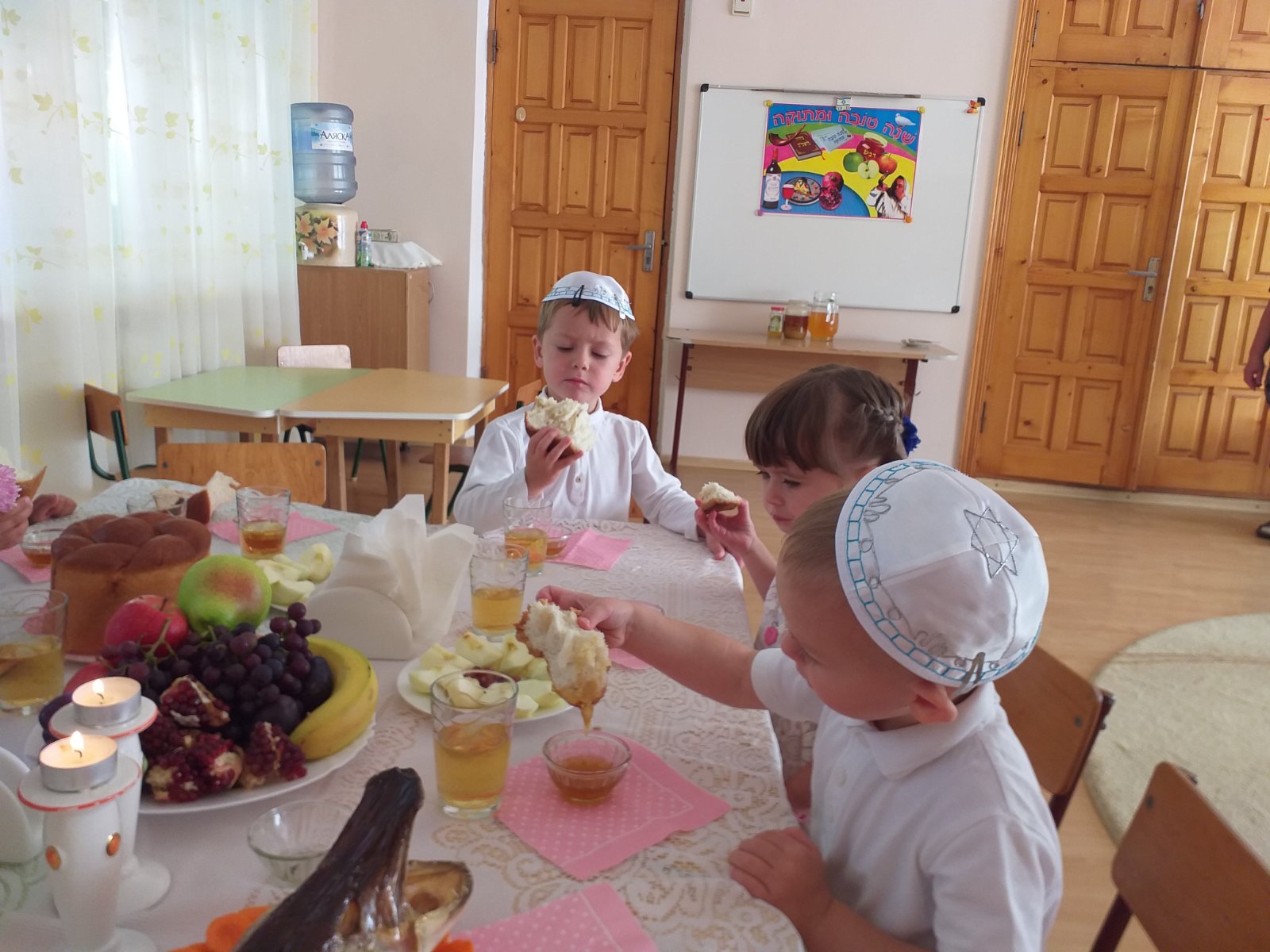 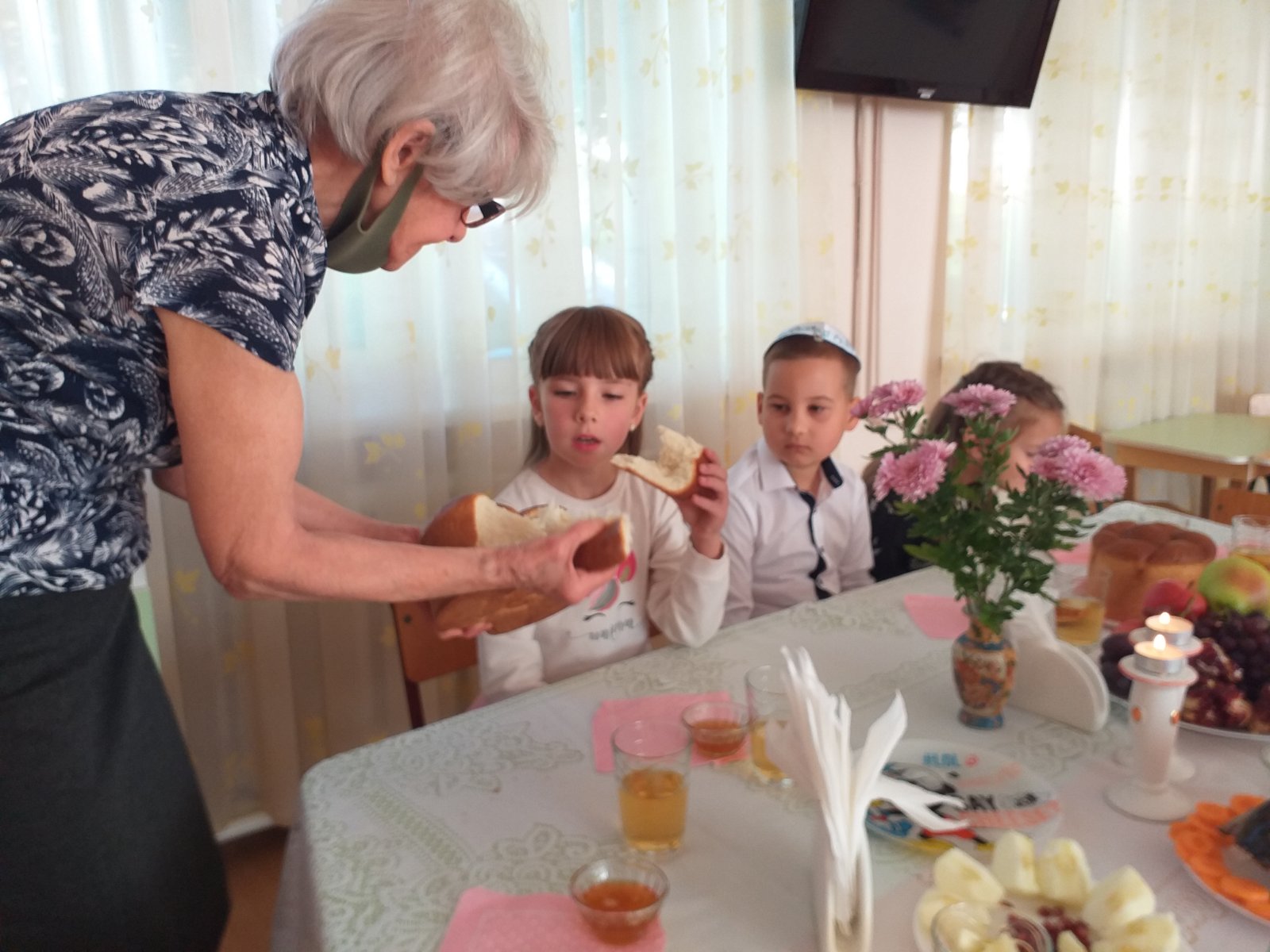 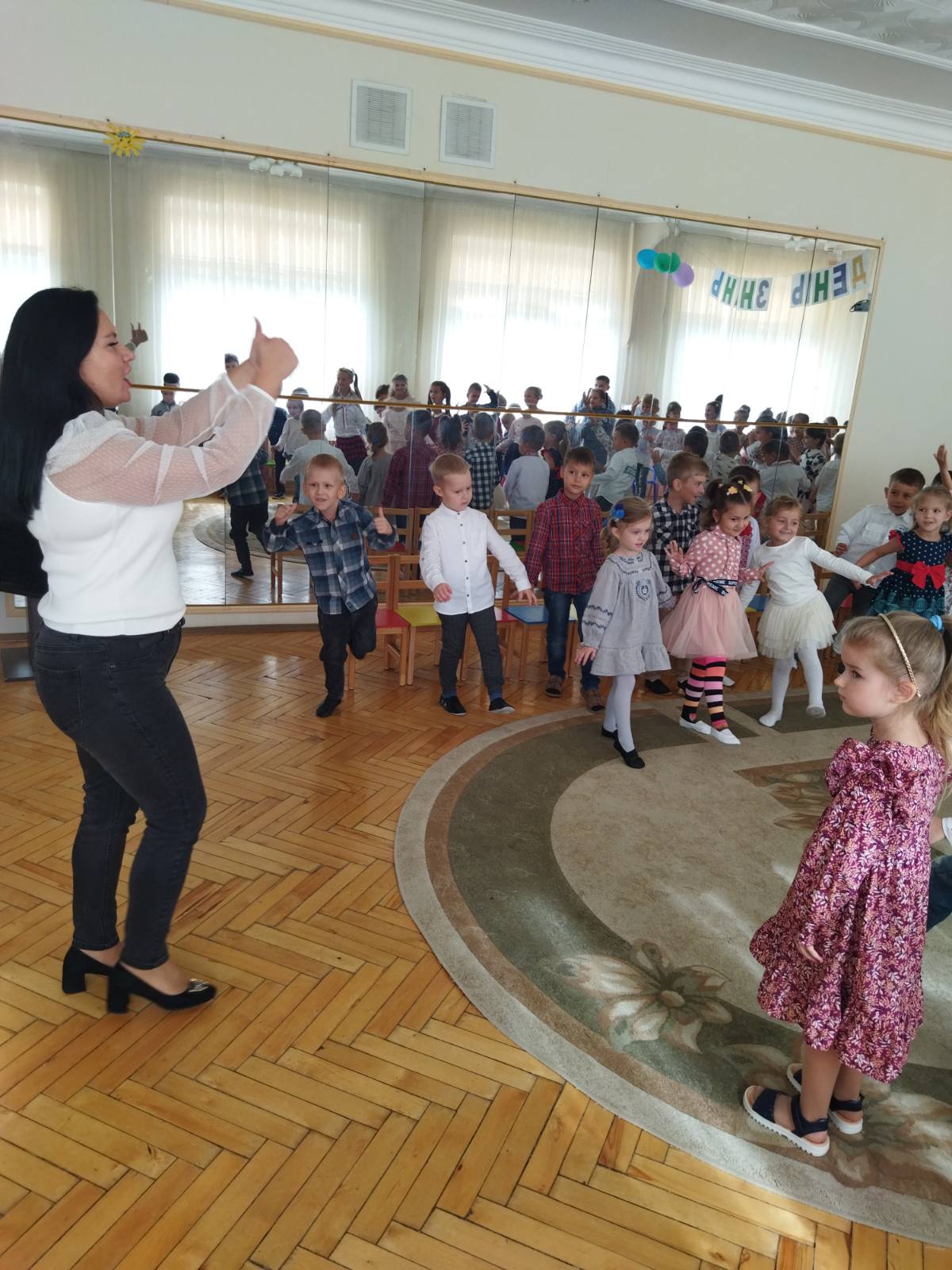 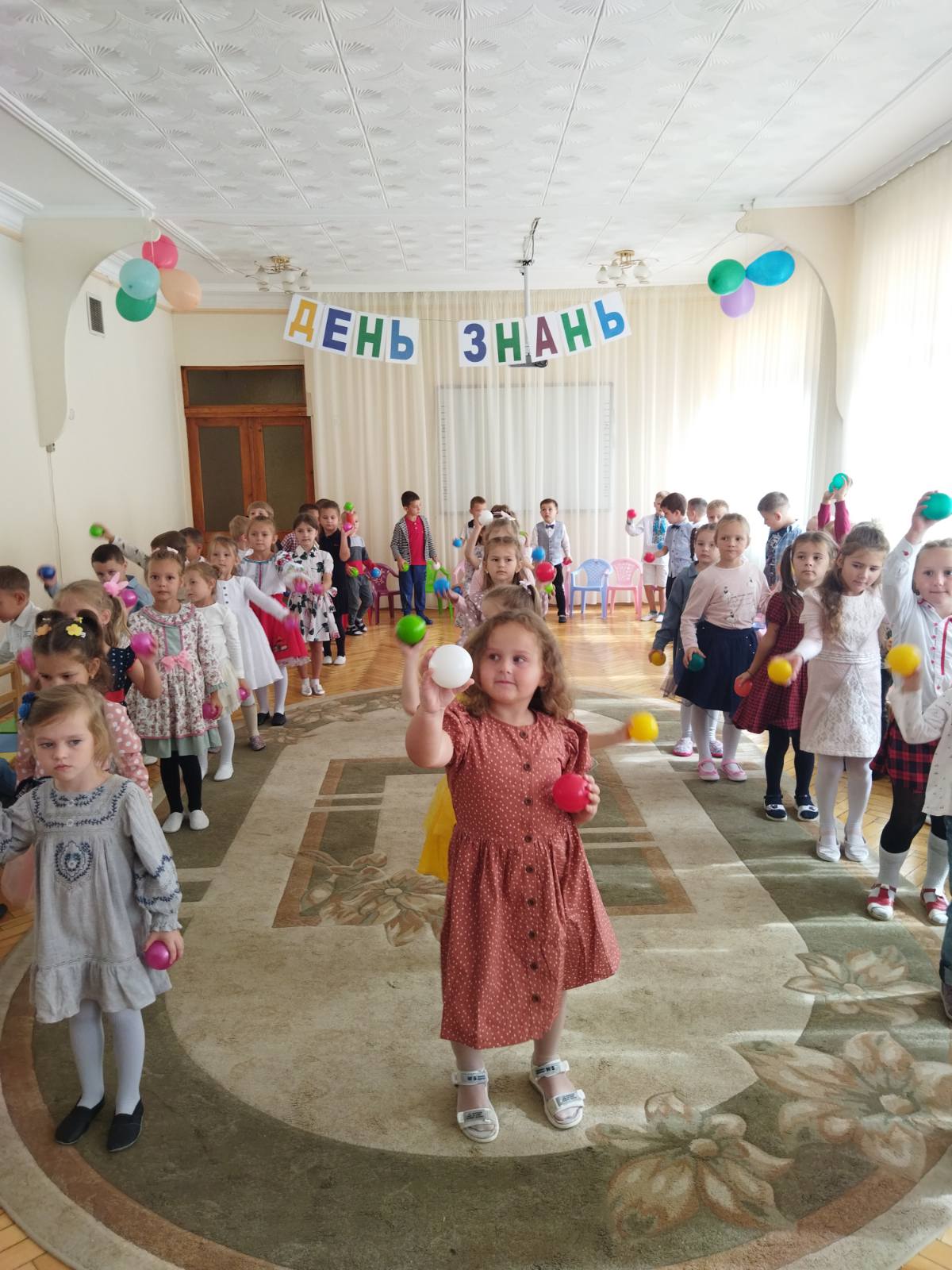 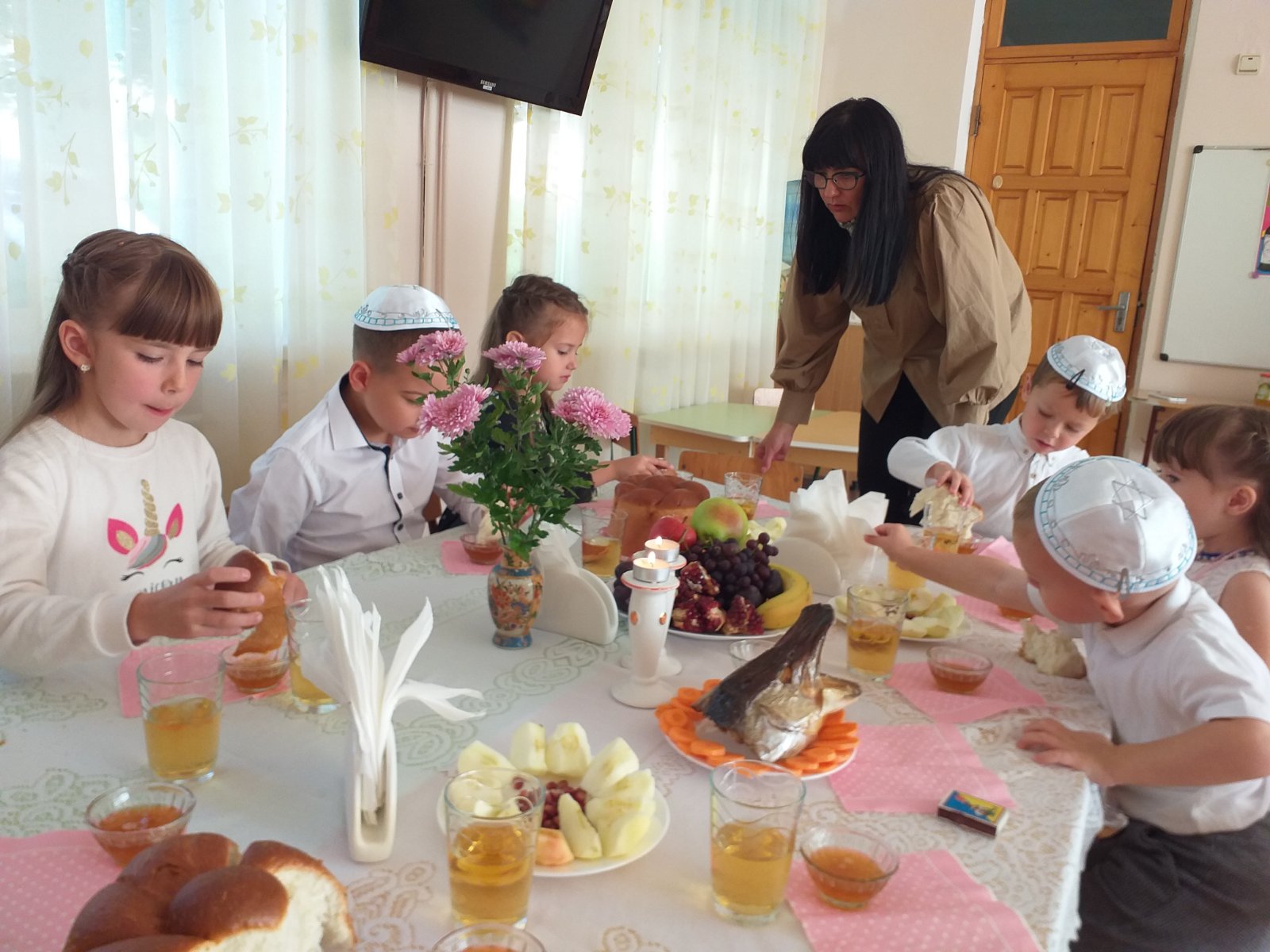 День козацтва
День спорту
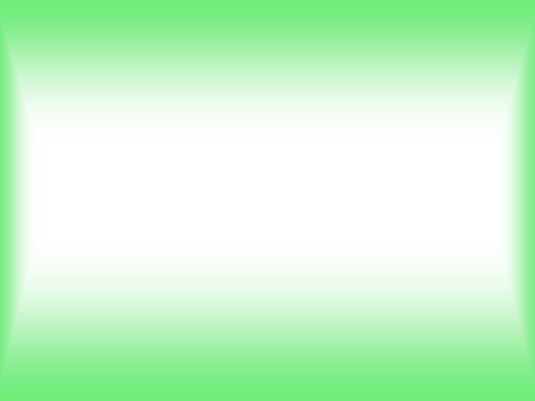 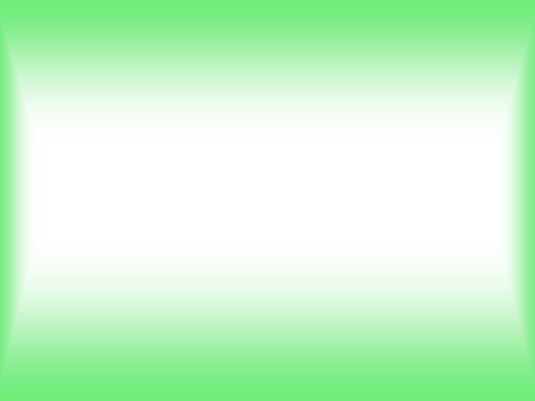 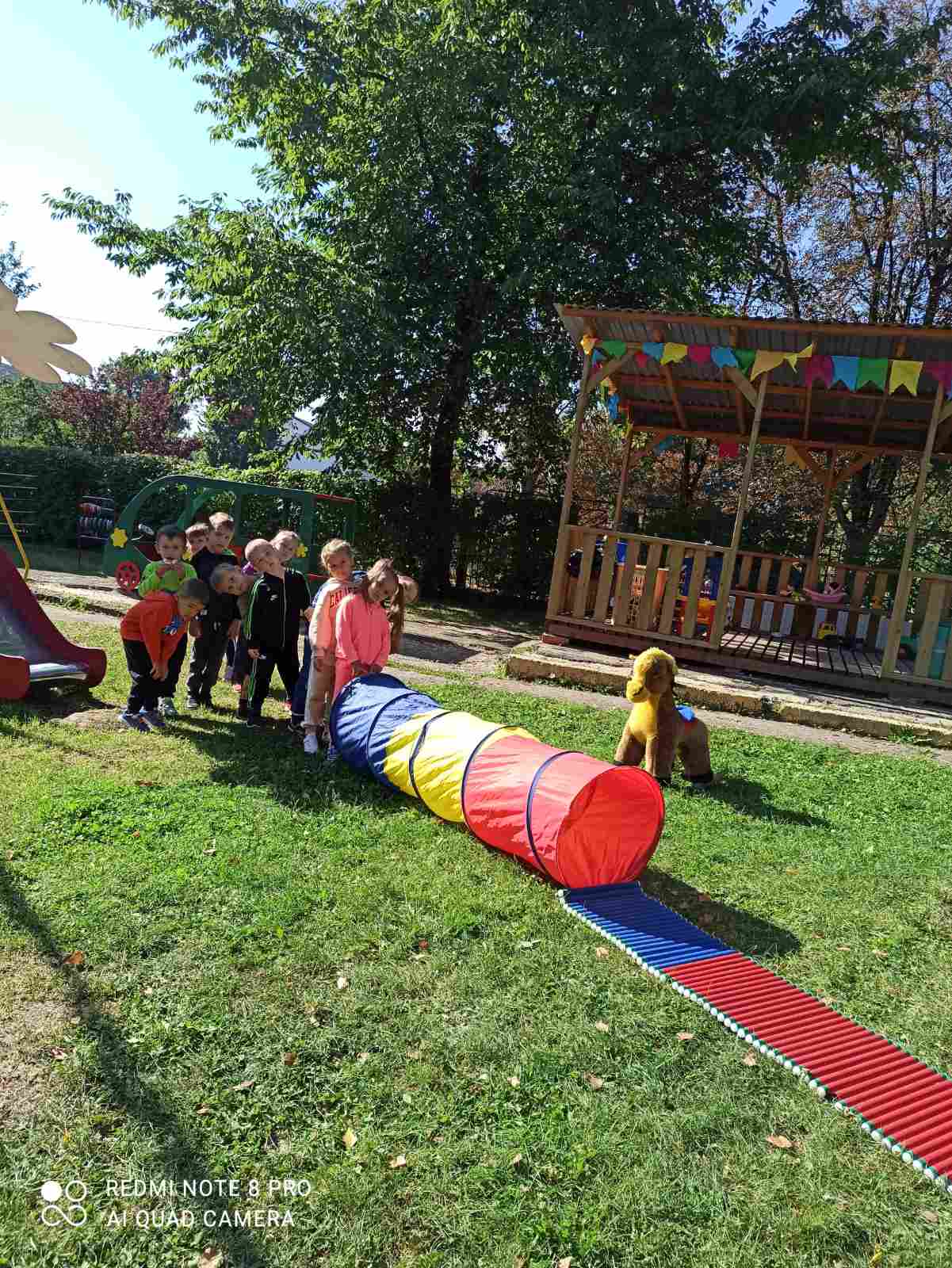 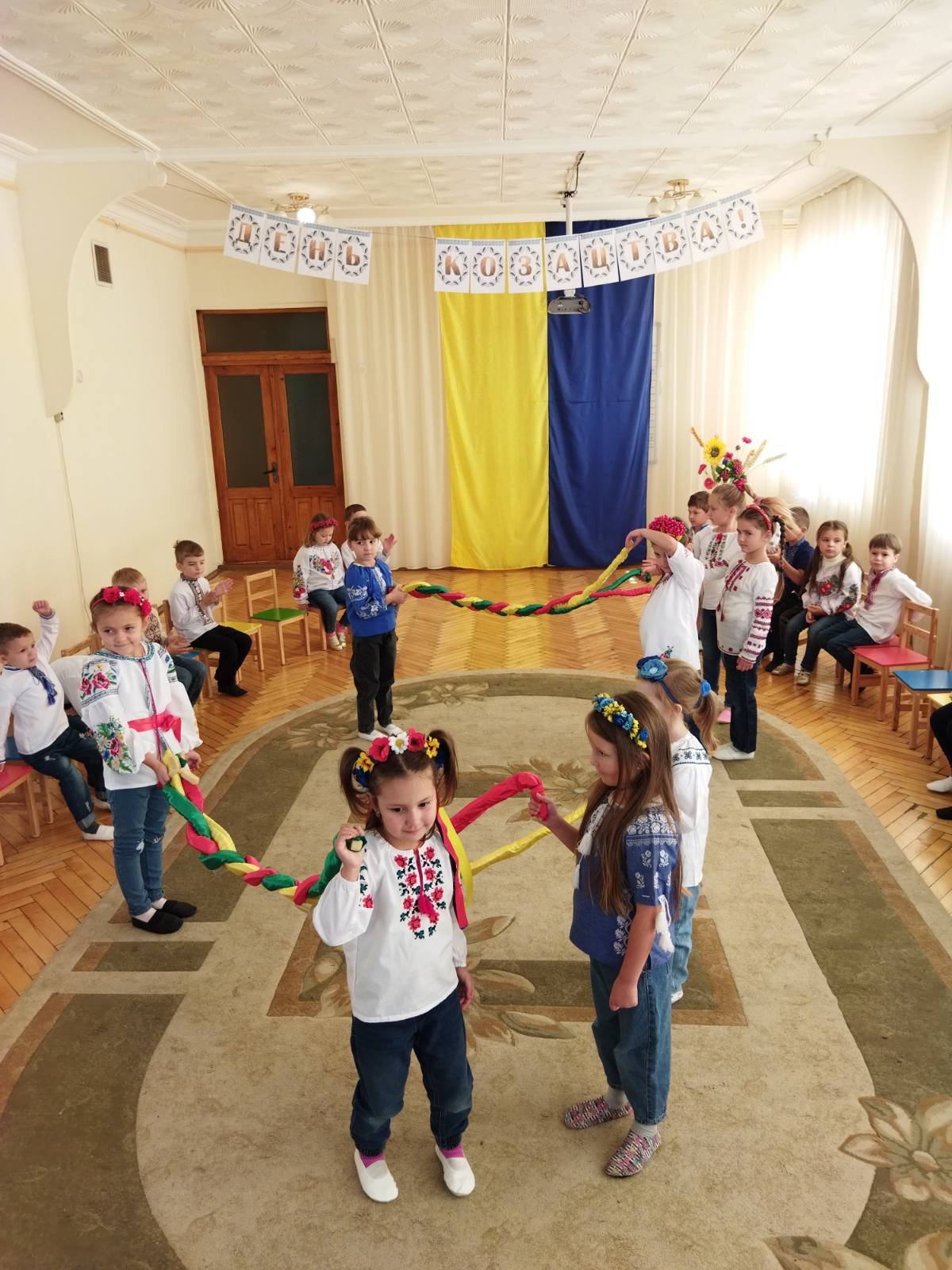 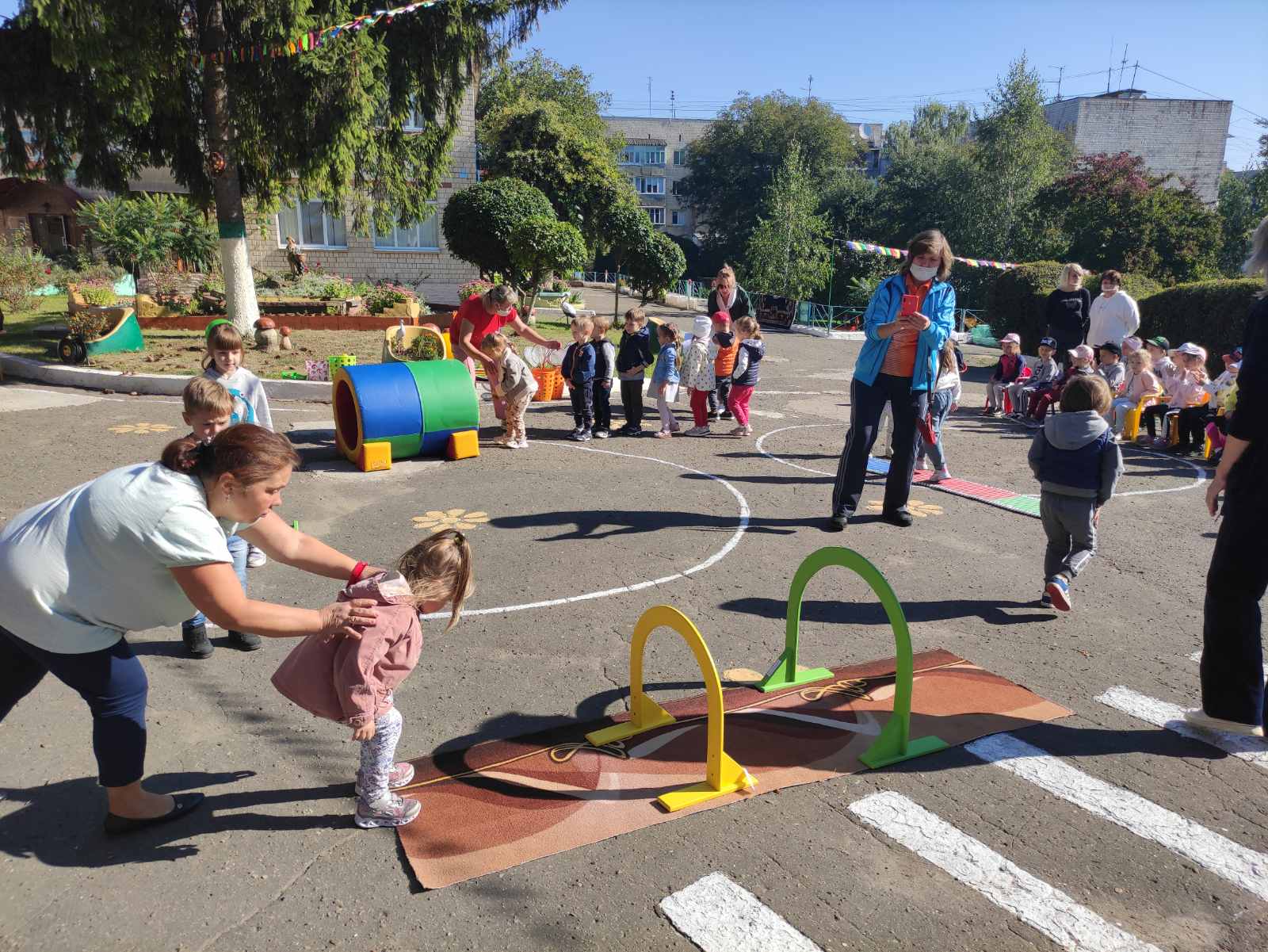 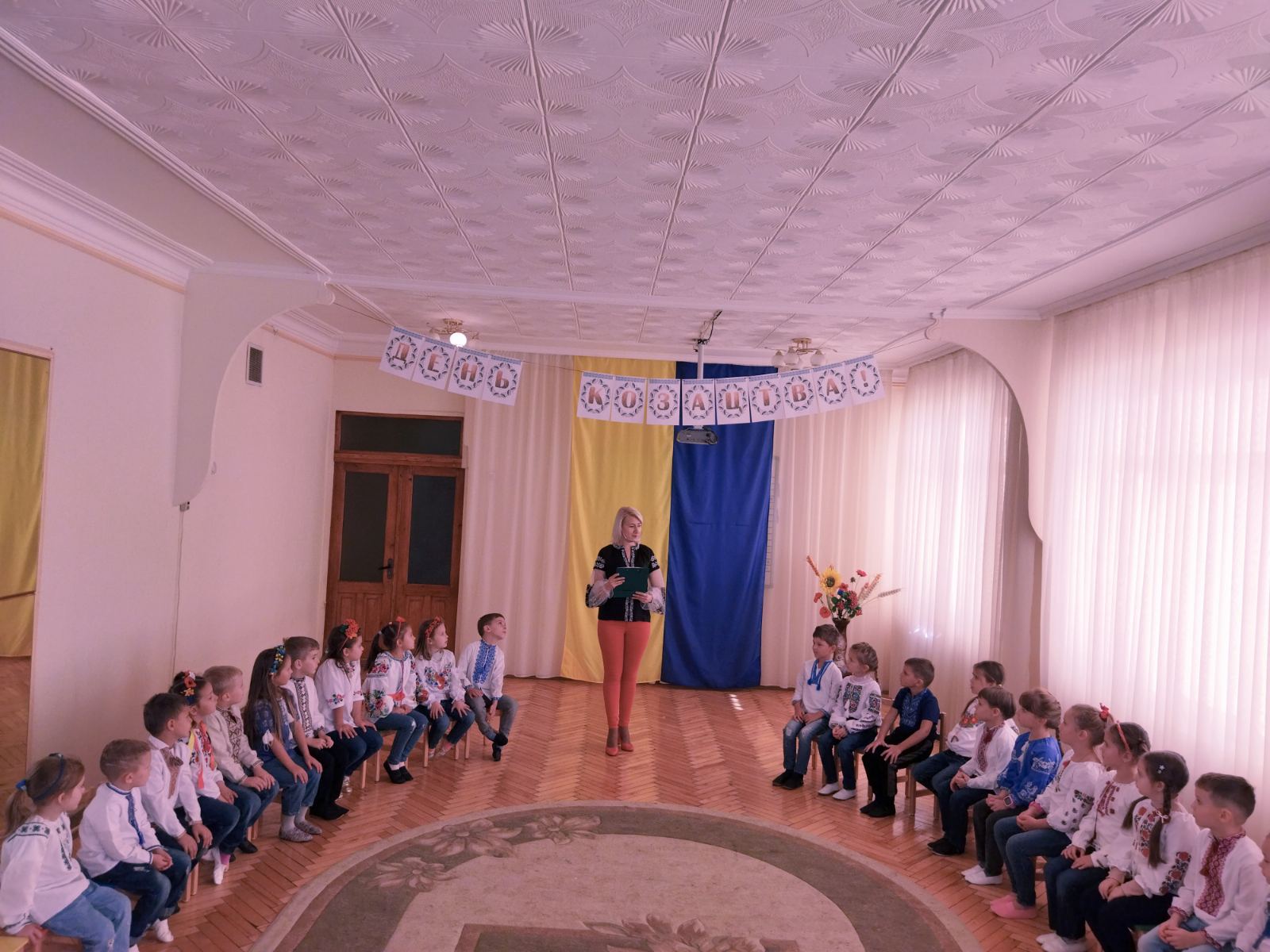 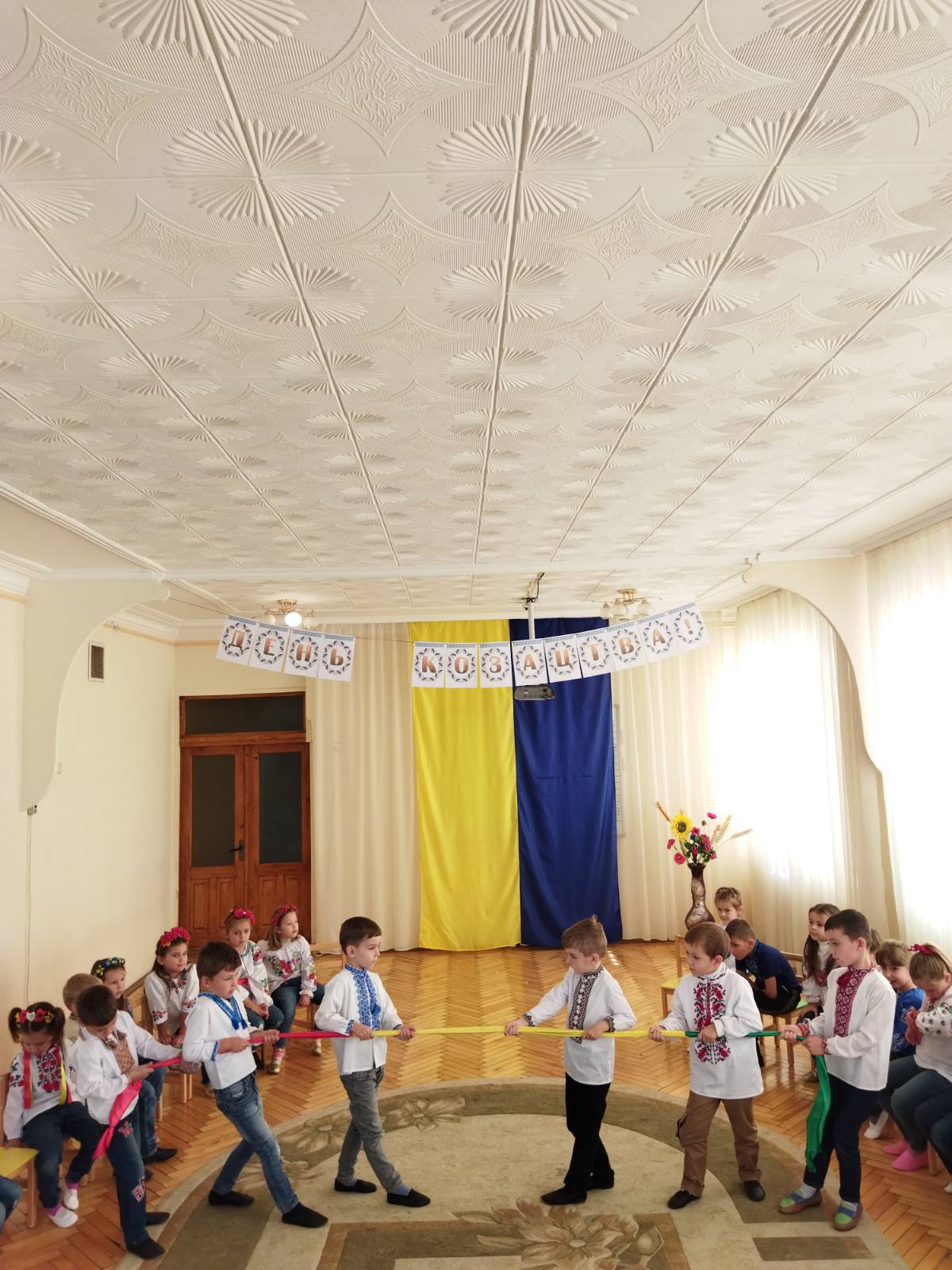 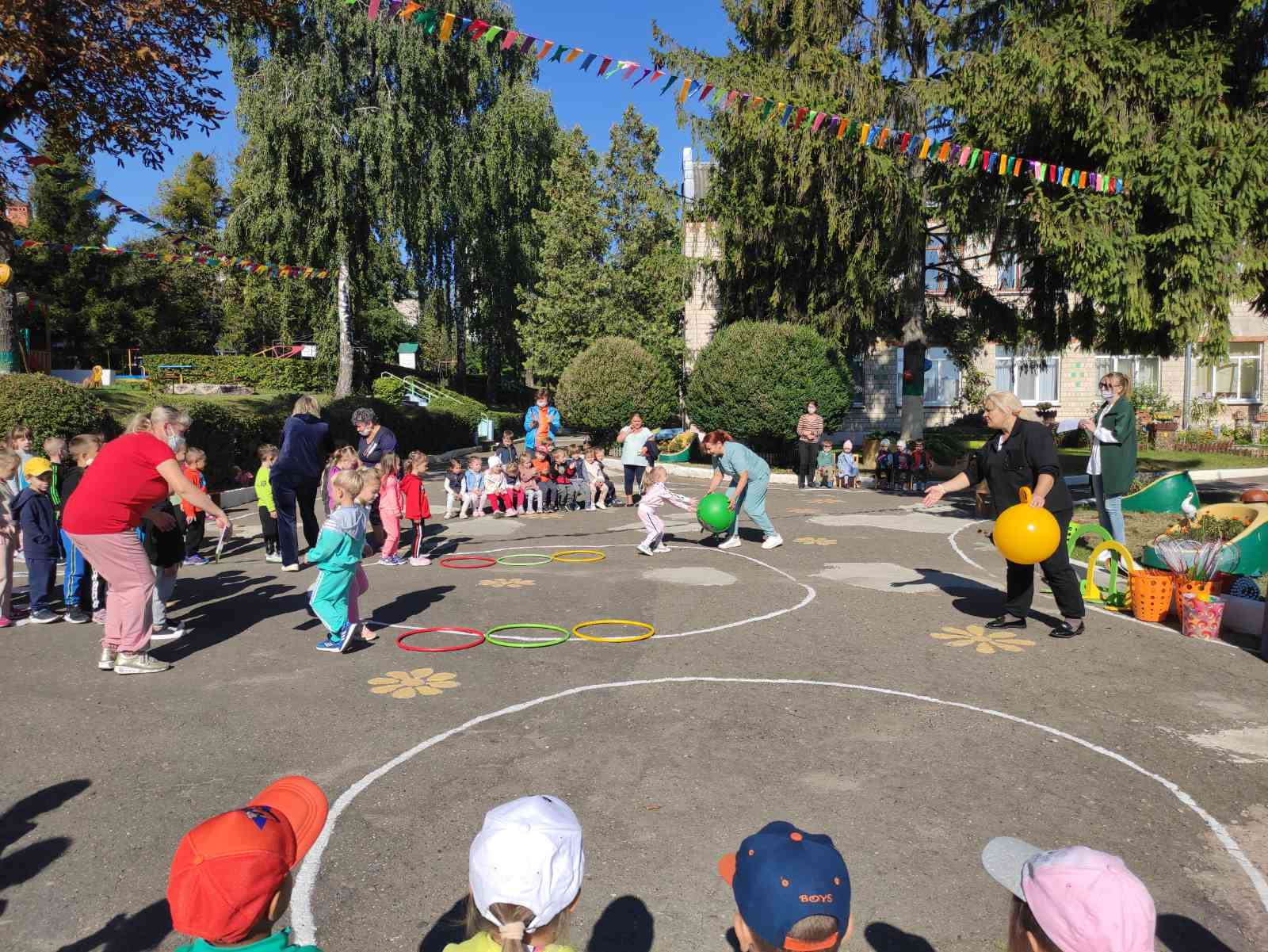 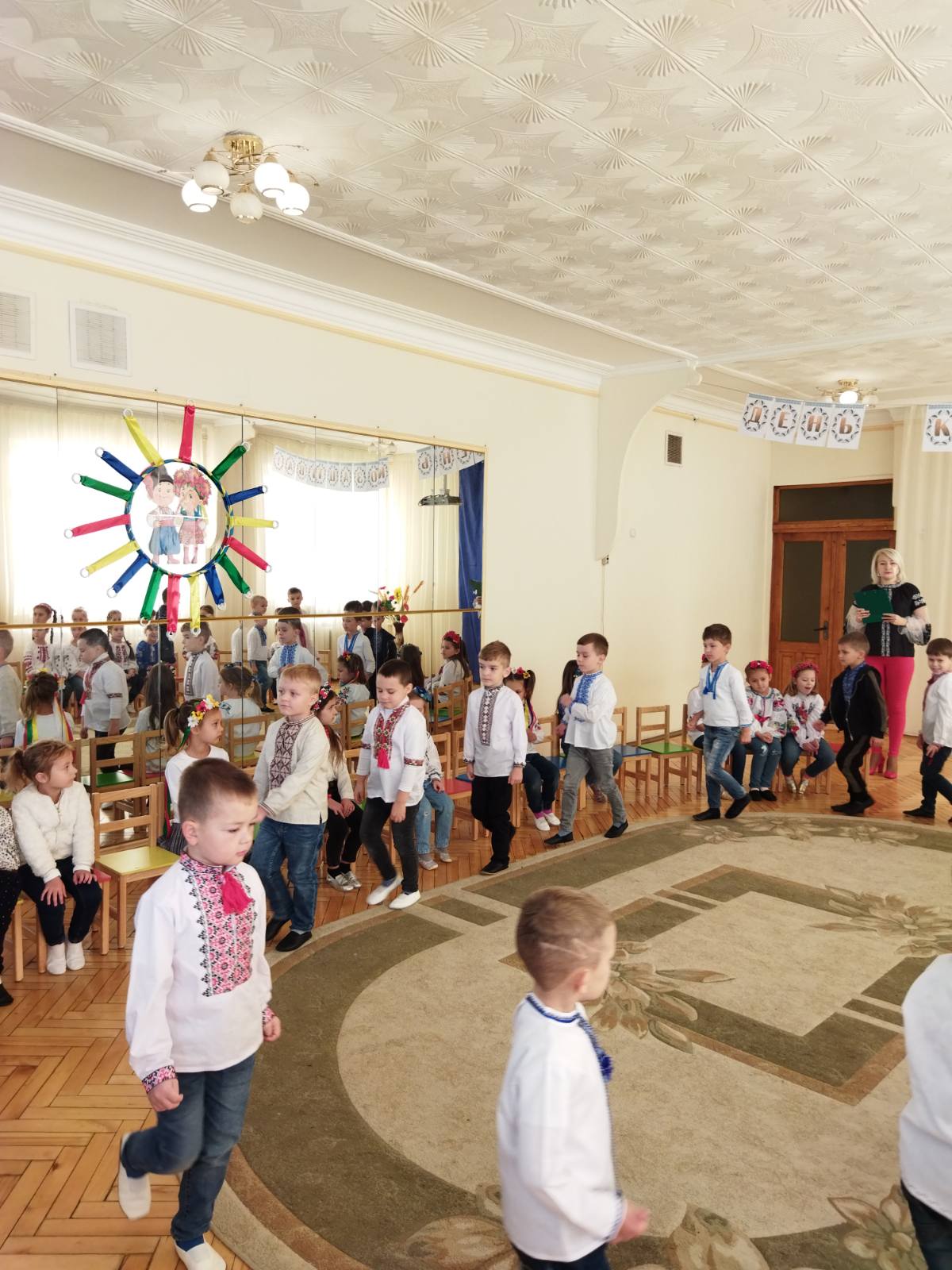 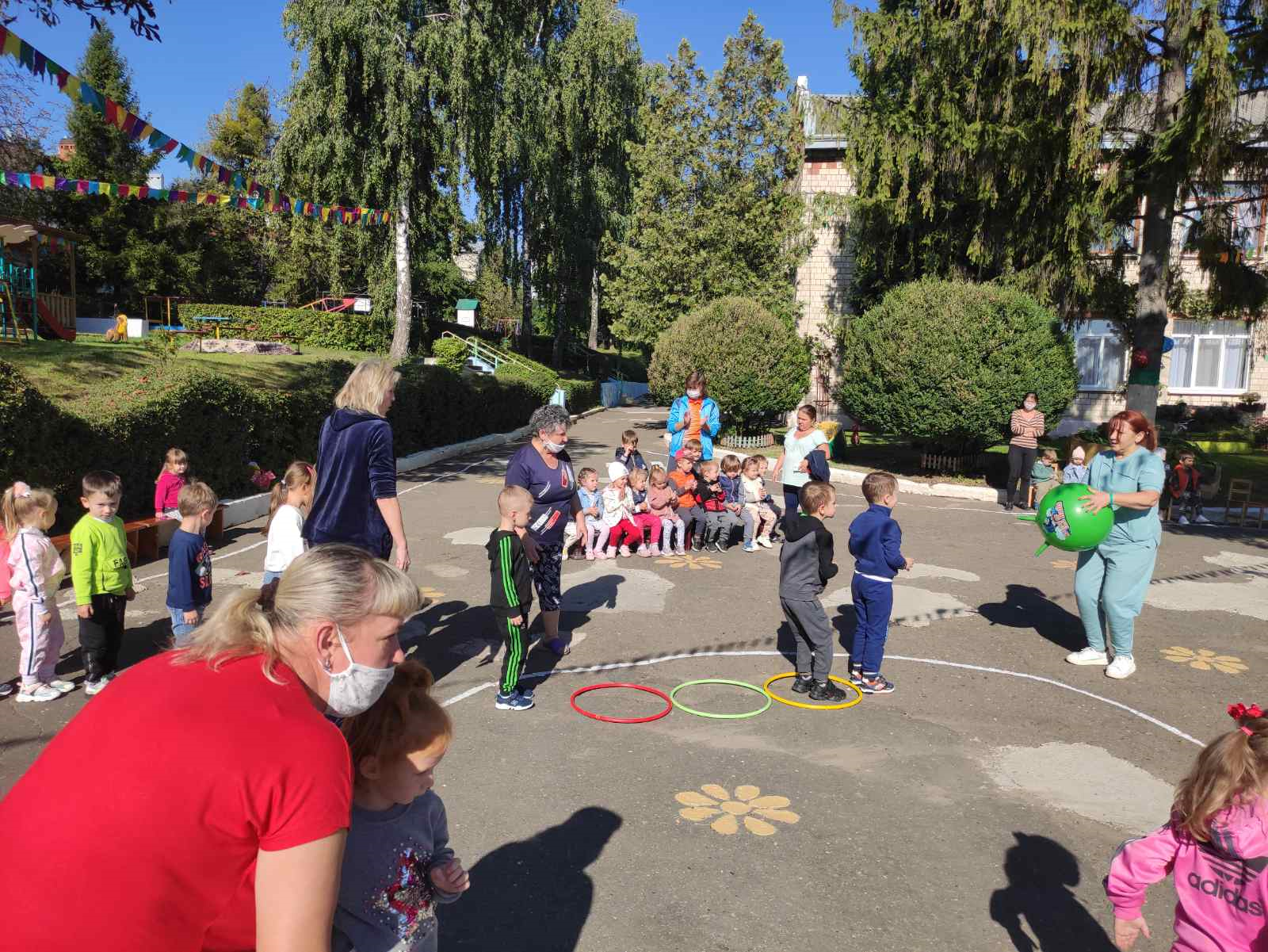 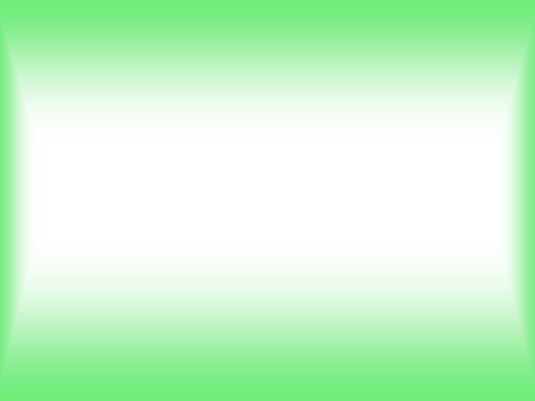 Осінні розваги
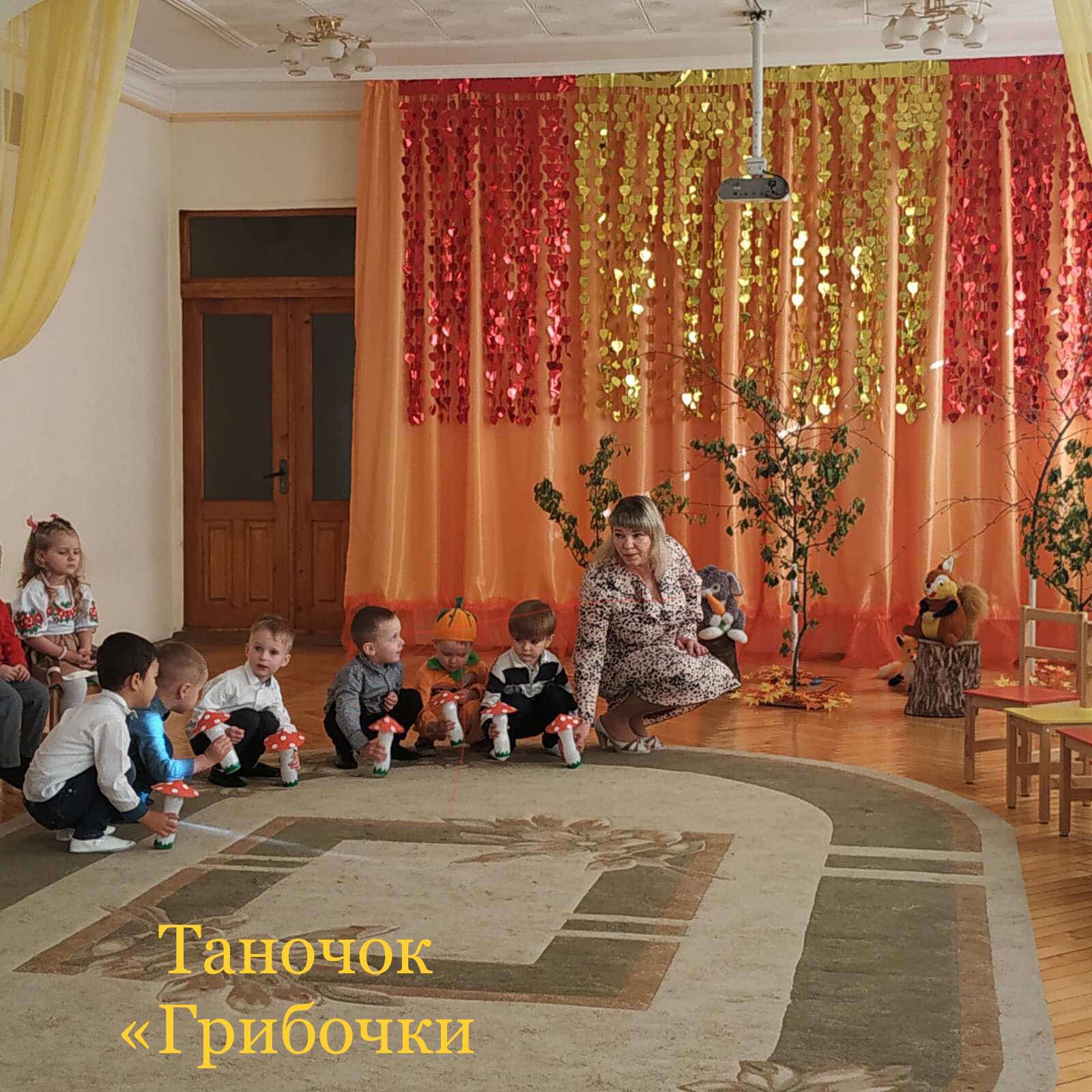 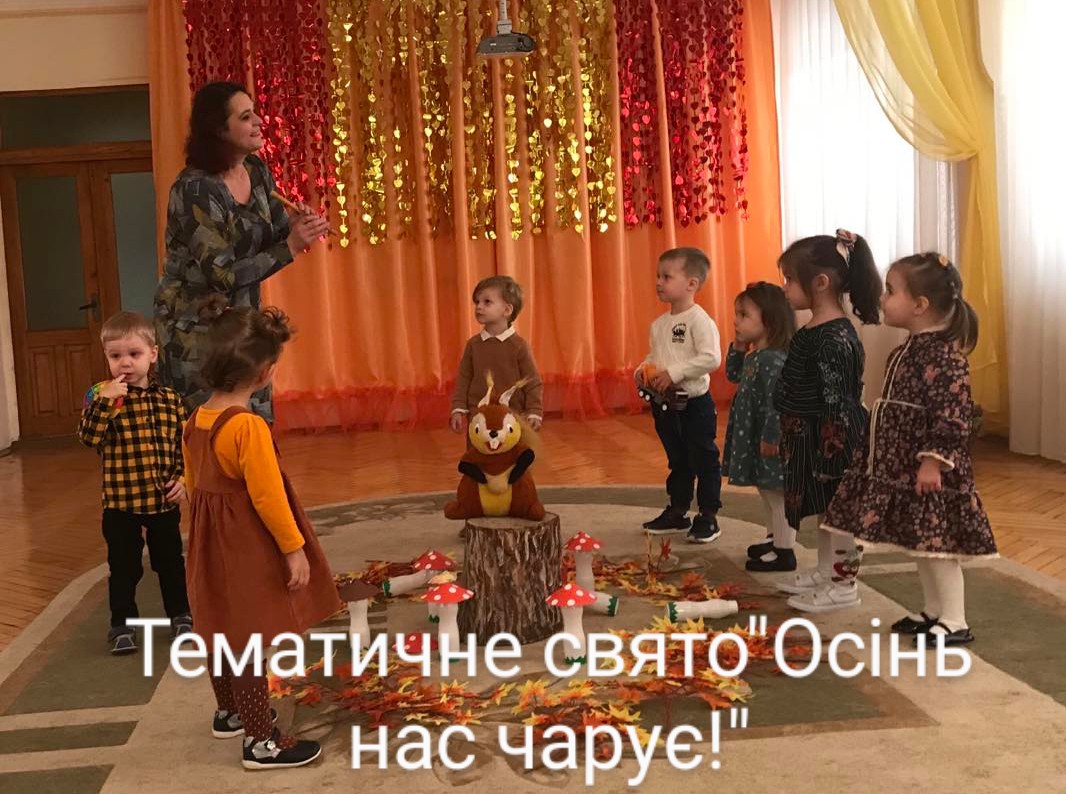 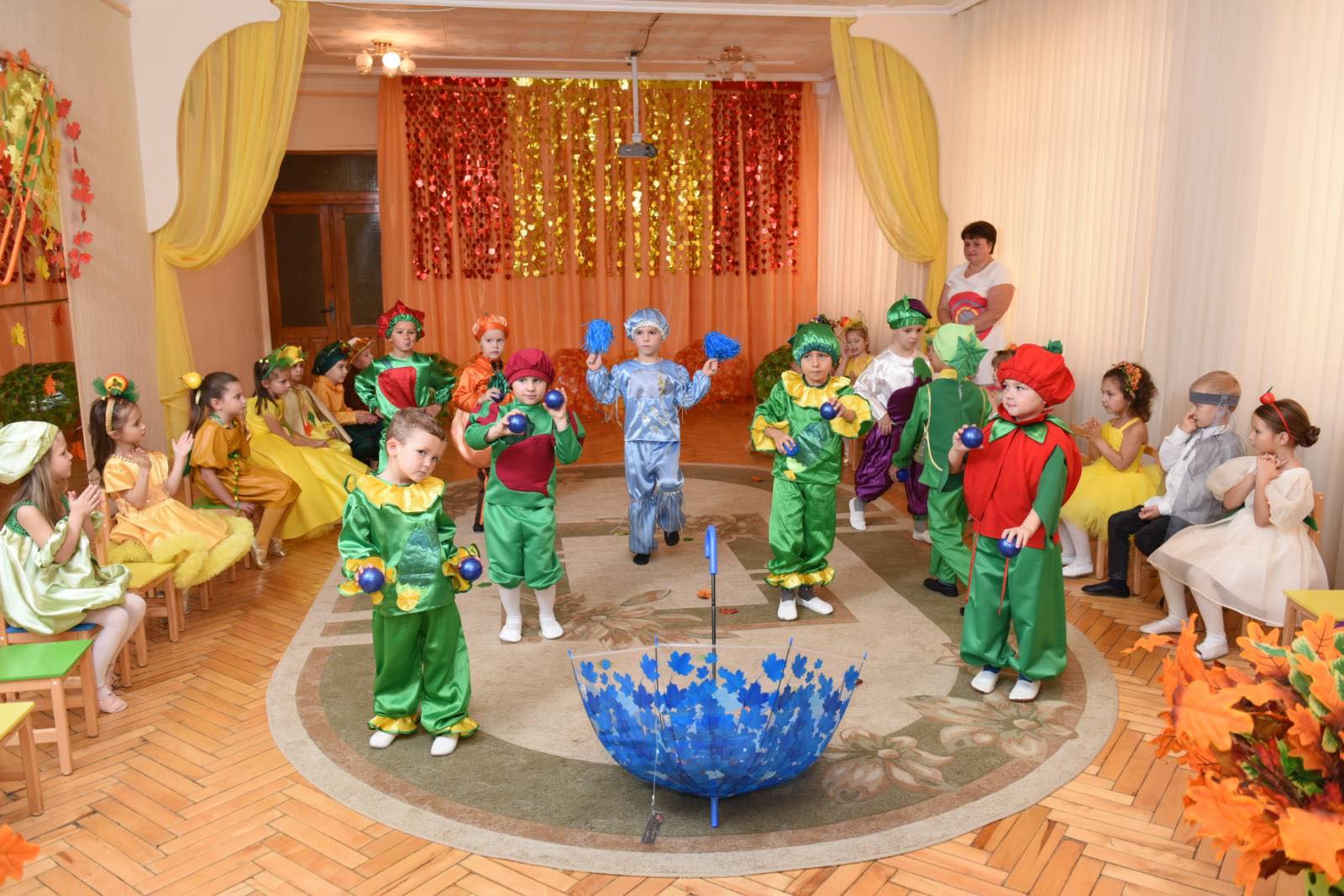 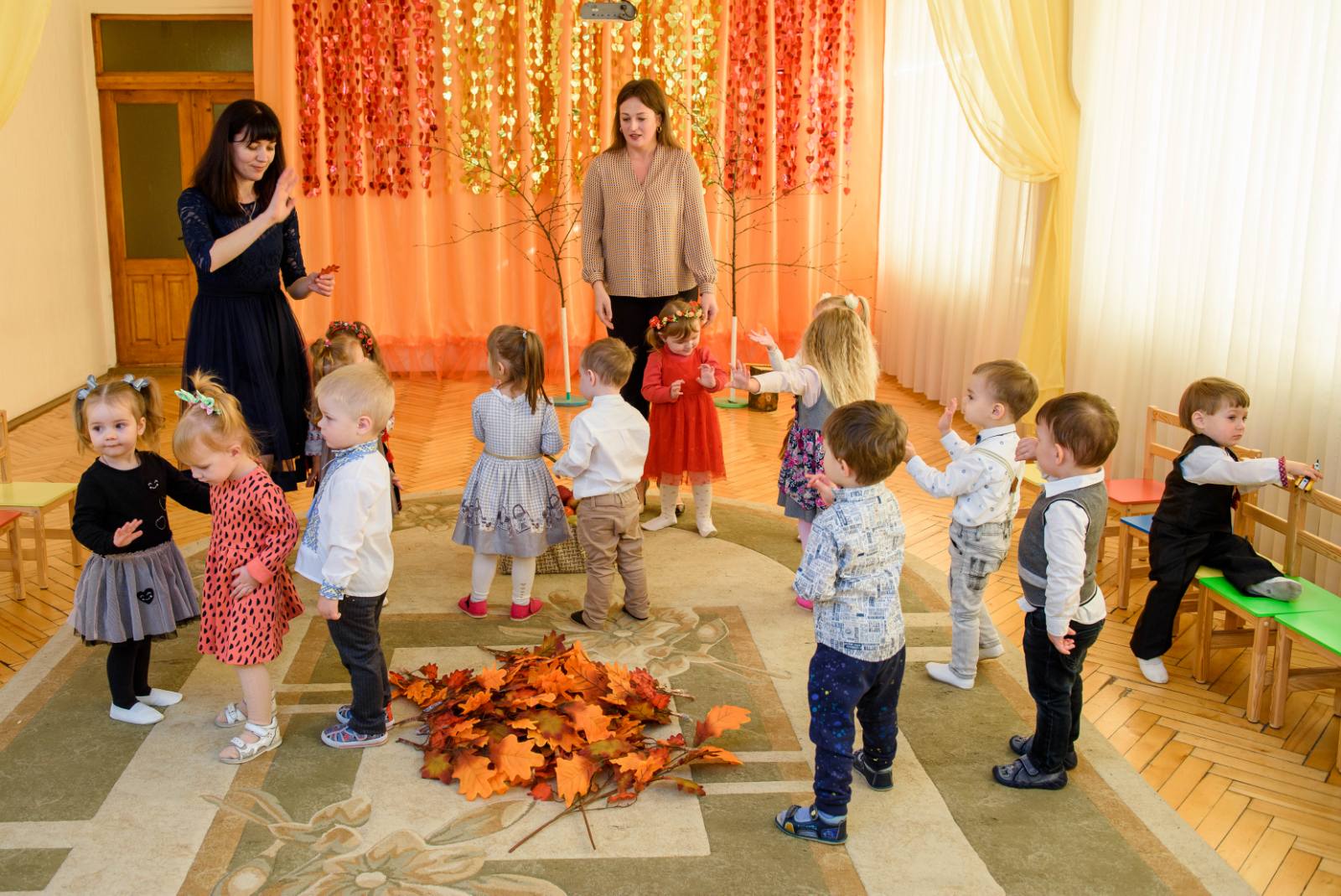 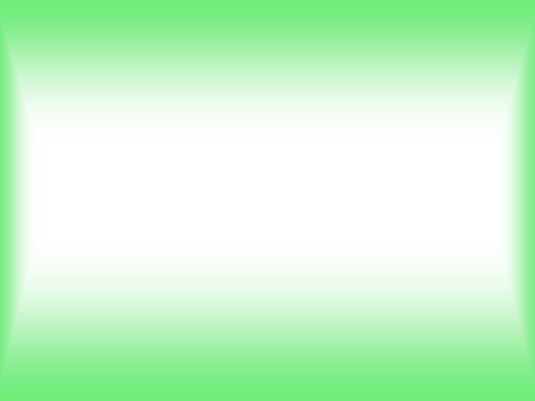 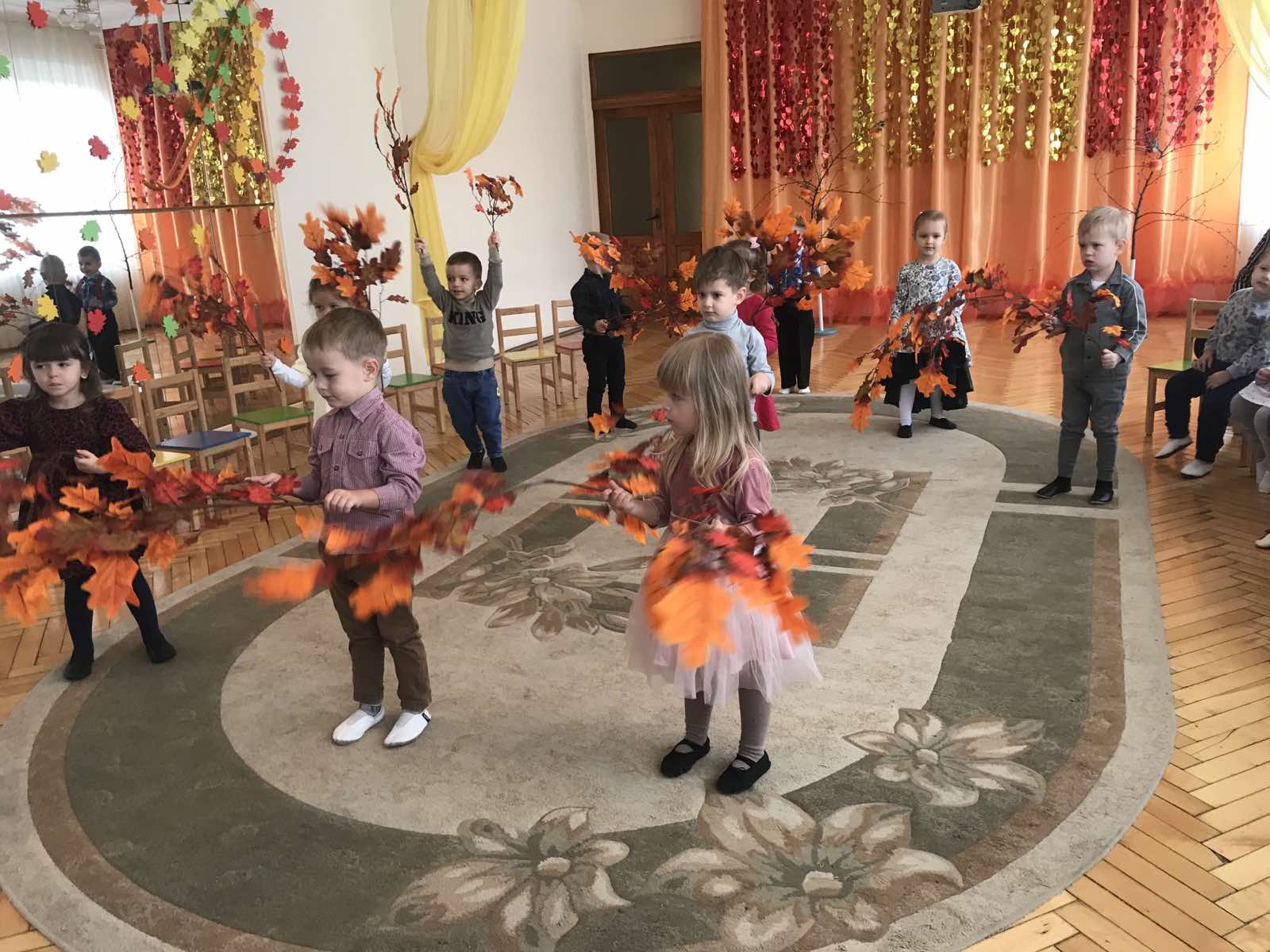 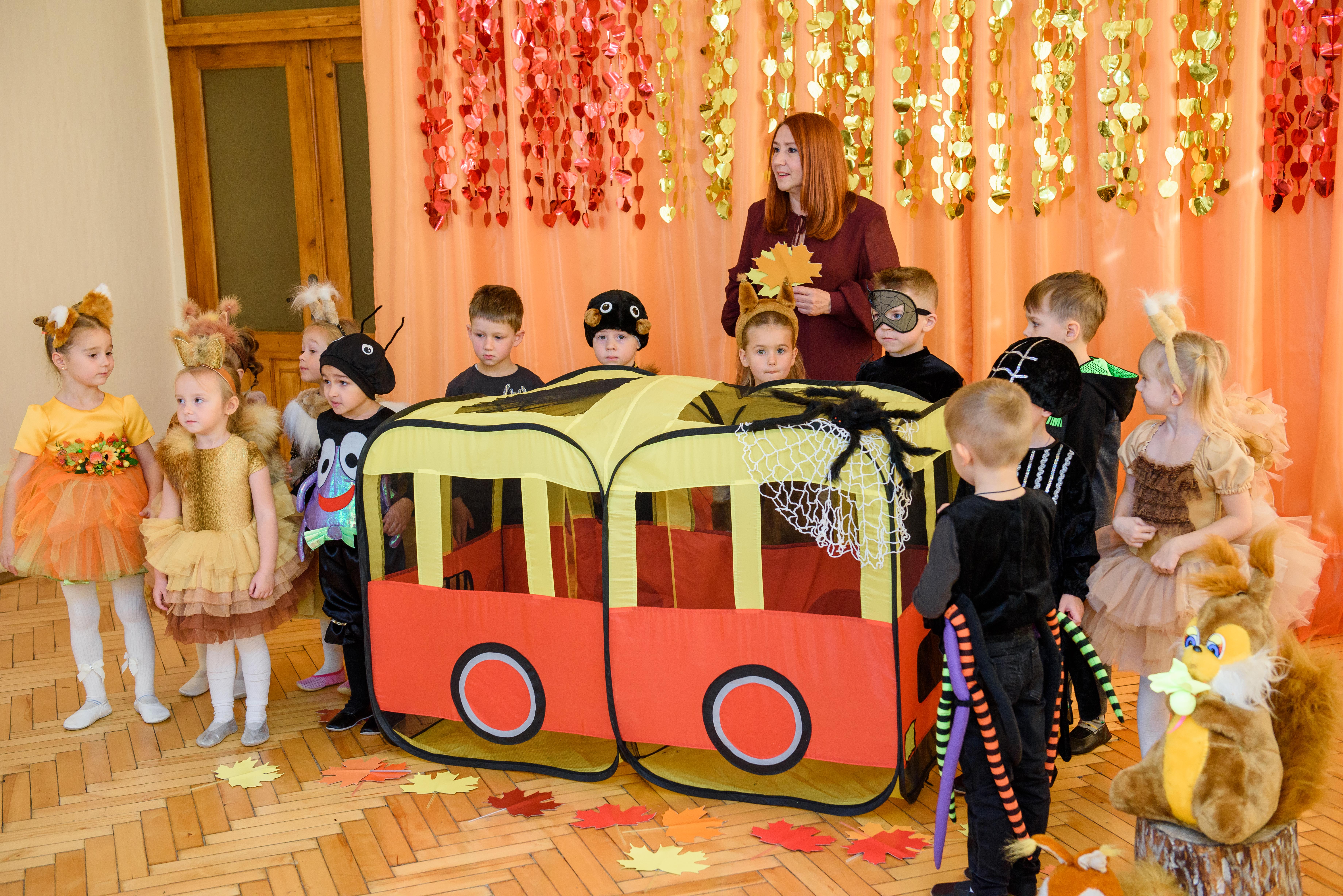 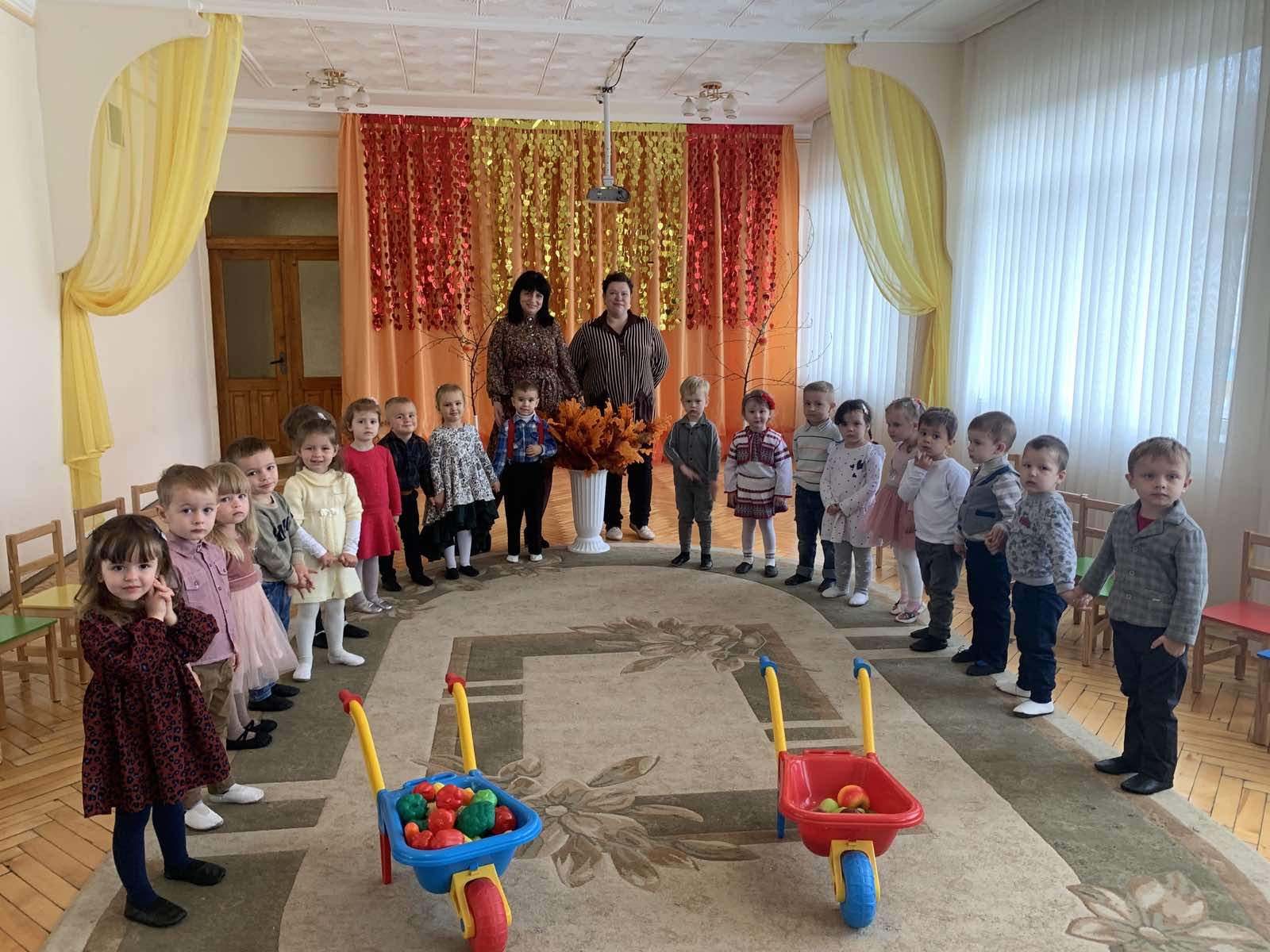 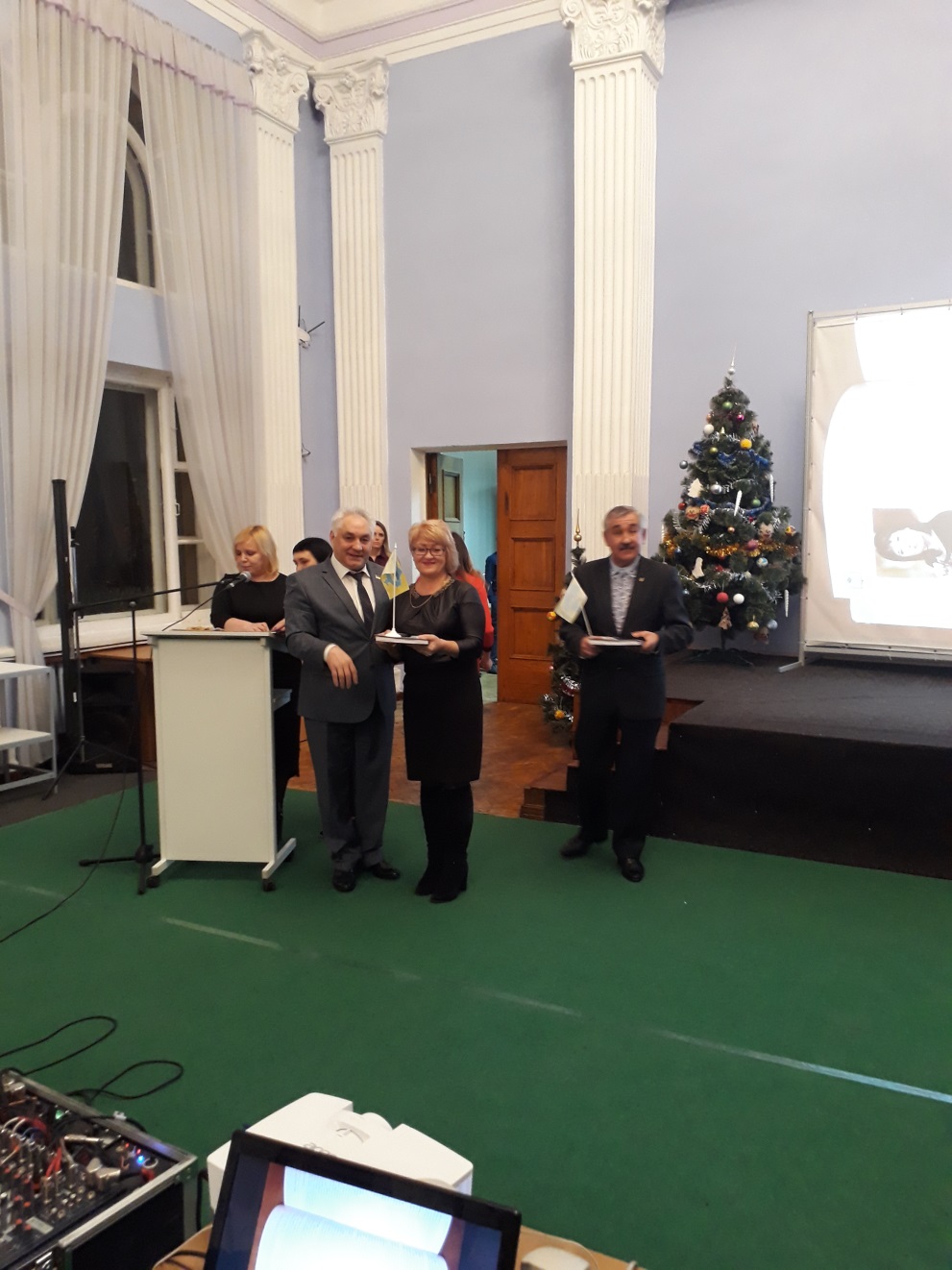 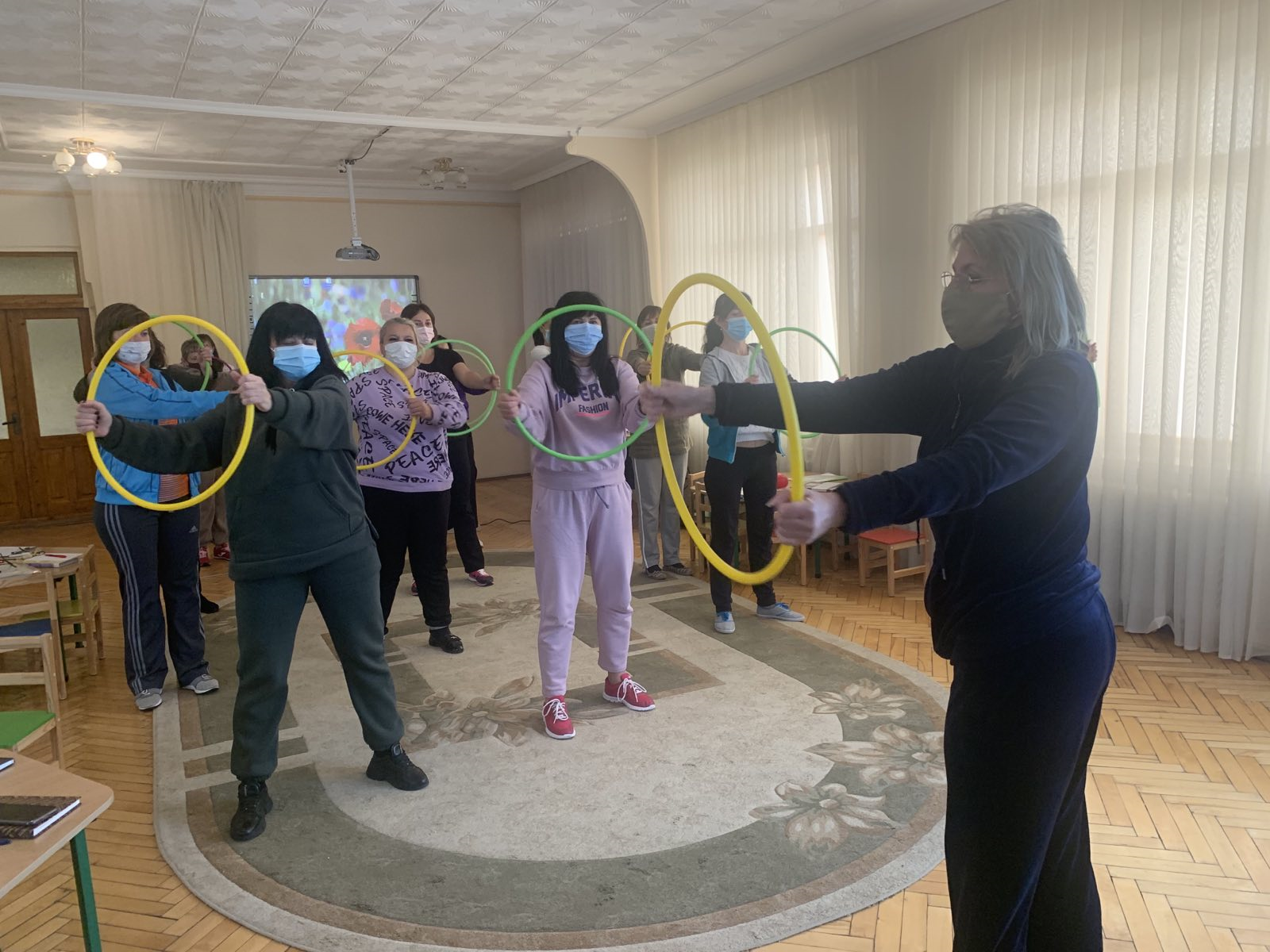 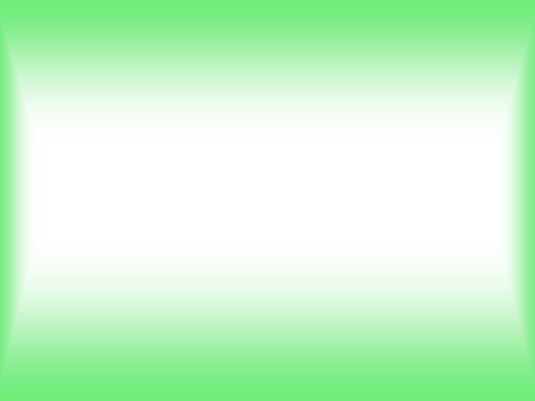 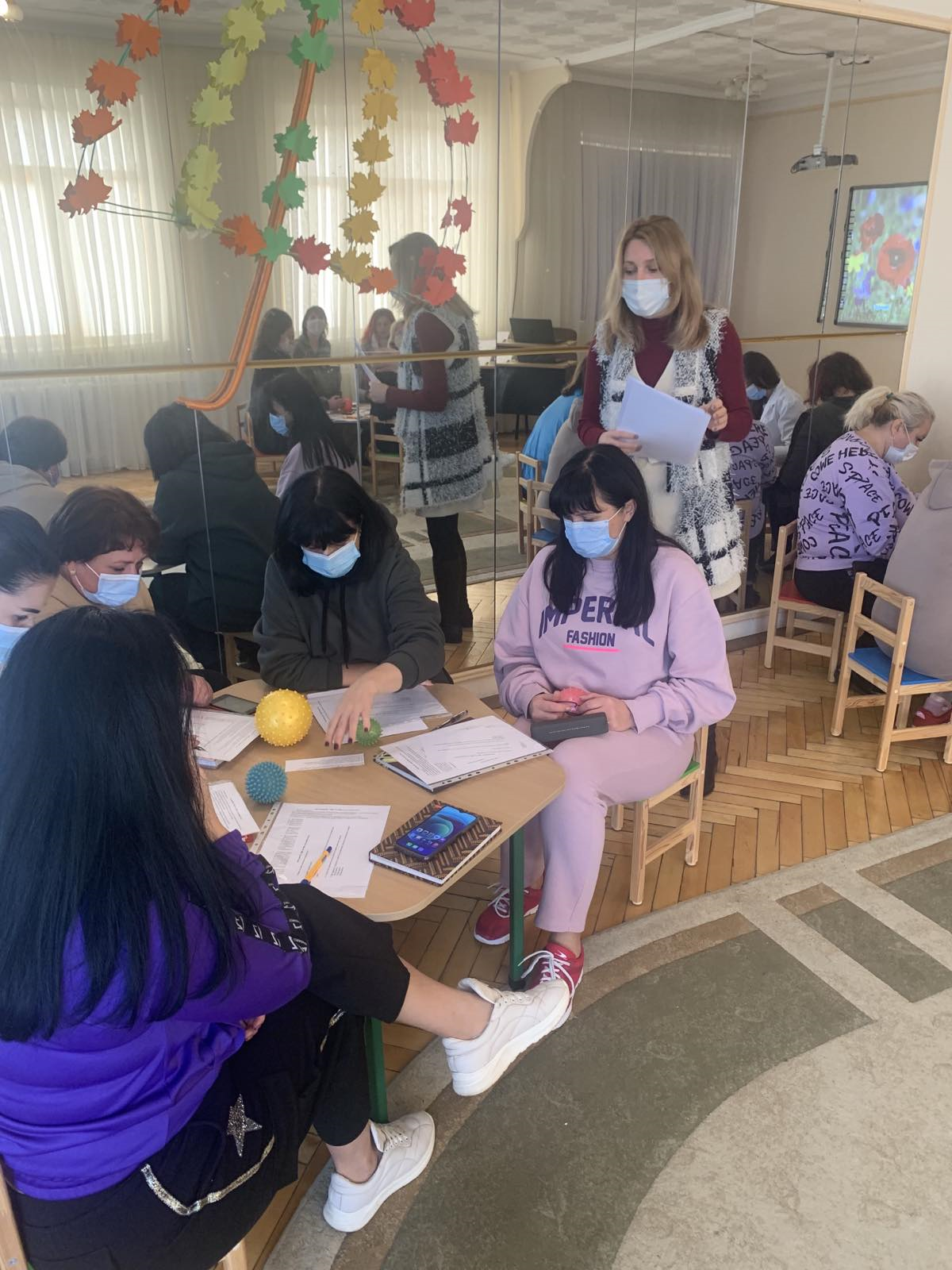 Ділова гра
“Фізкультурно-оздоровчий марафон”
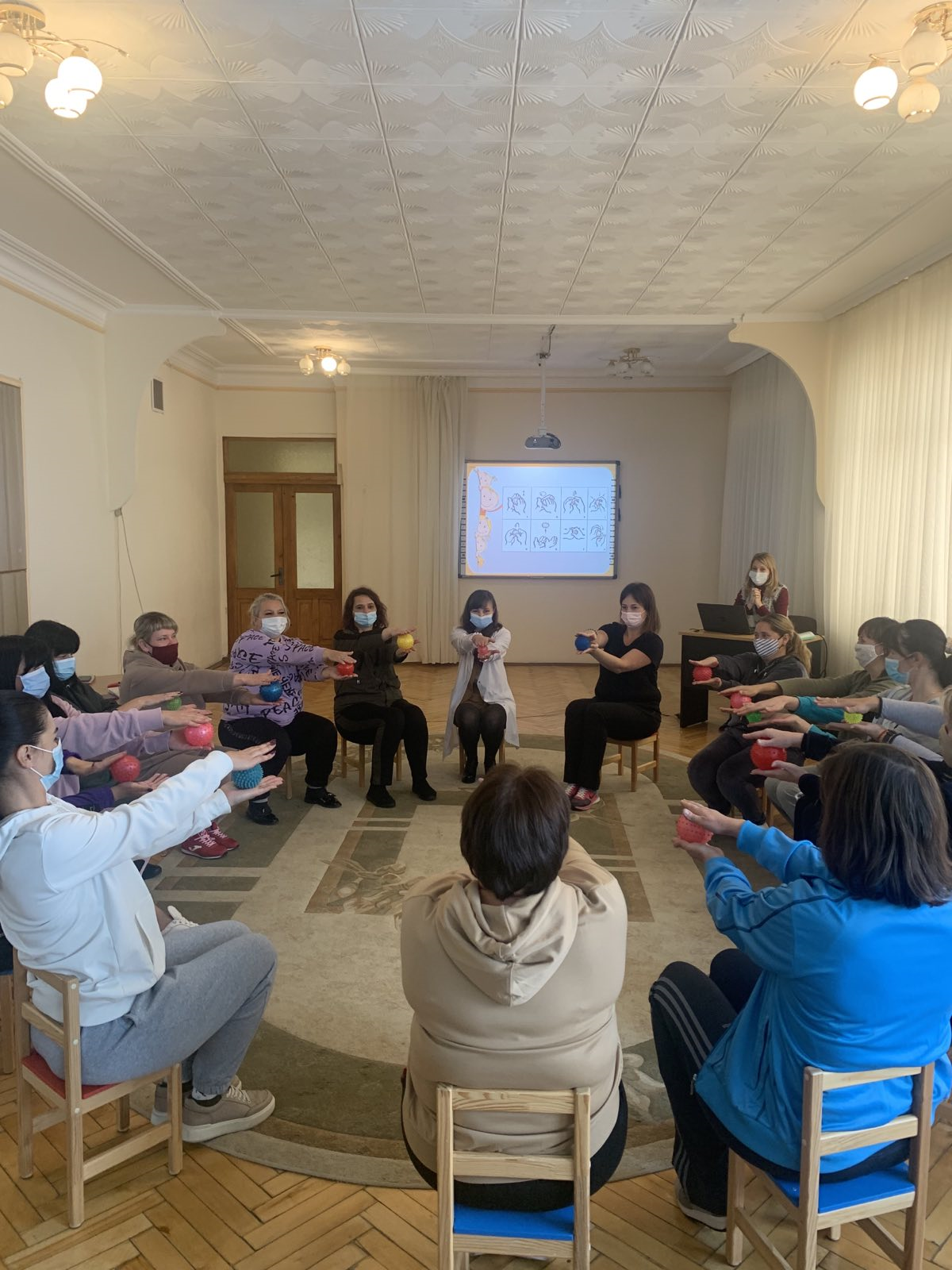 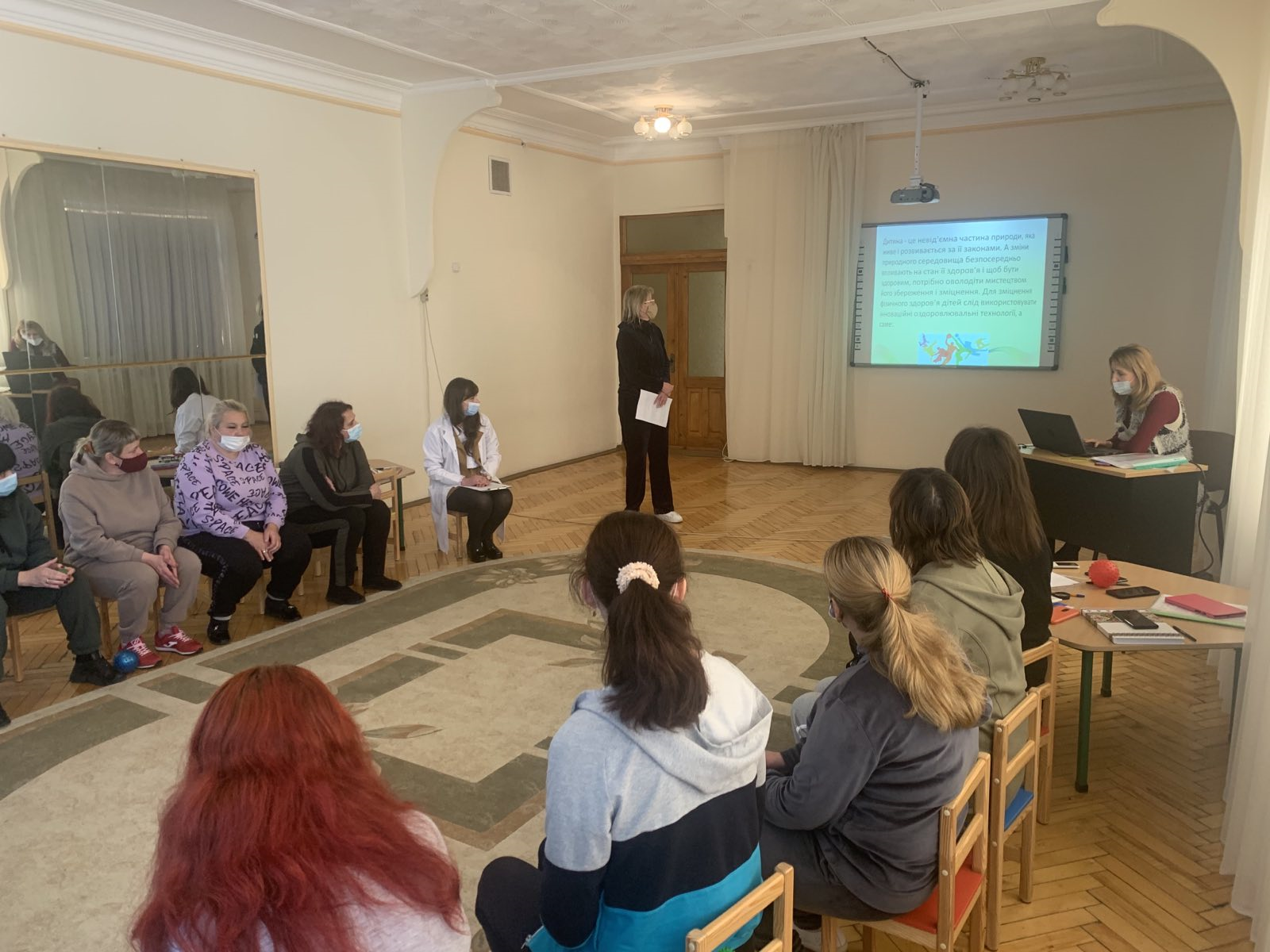 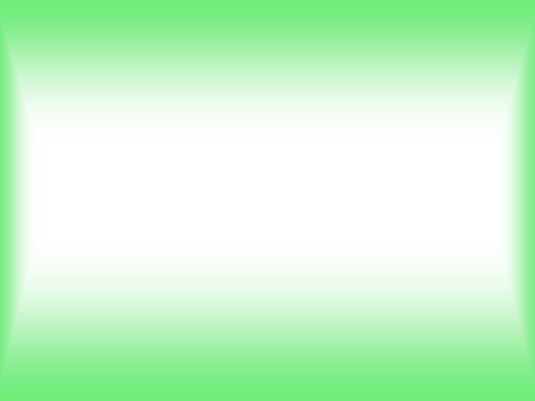 Конкурс-огляд 
на кращий  фізкультурний куточок
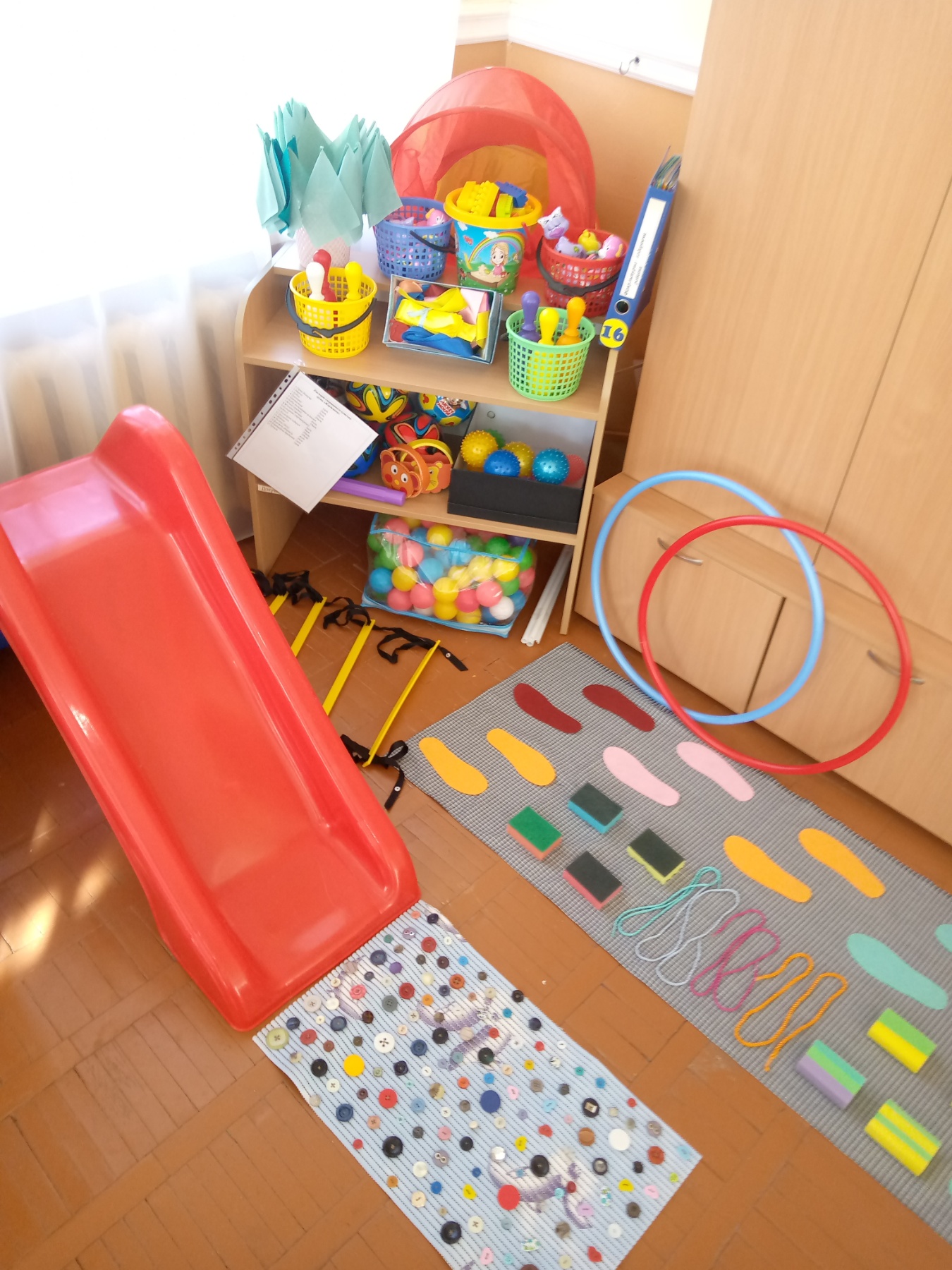 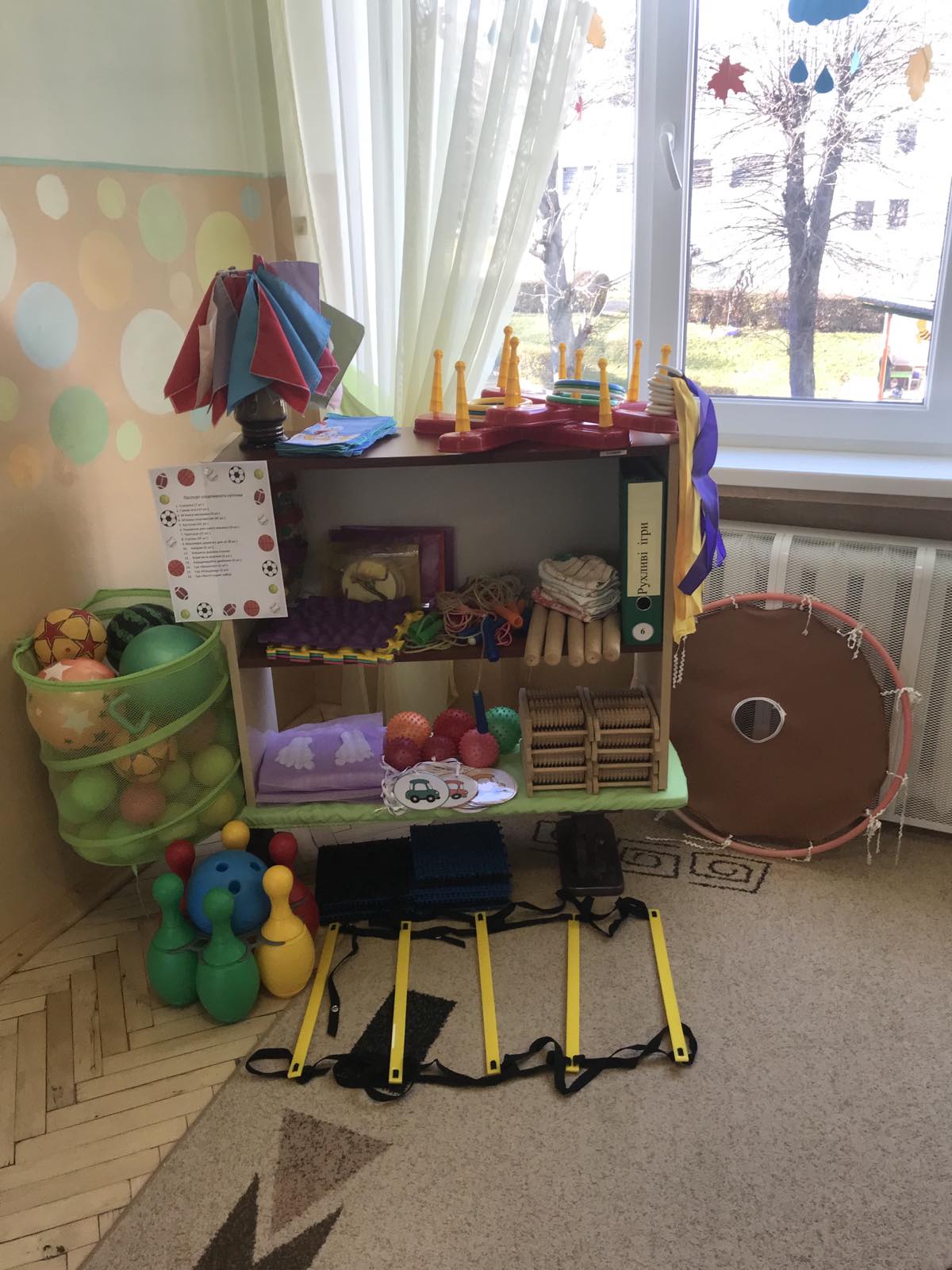 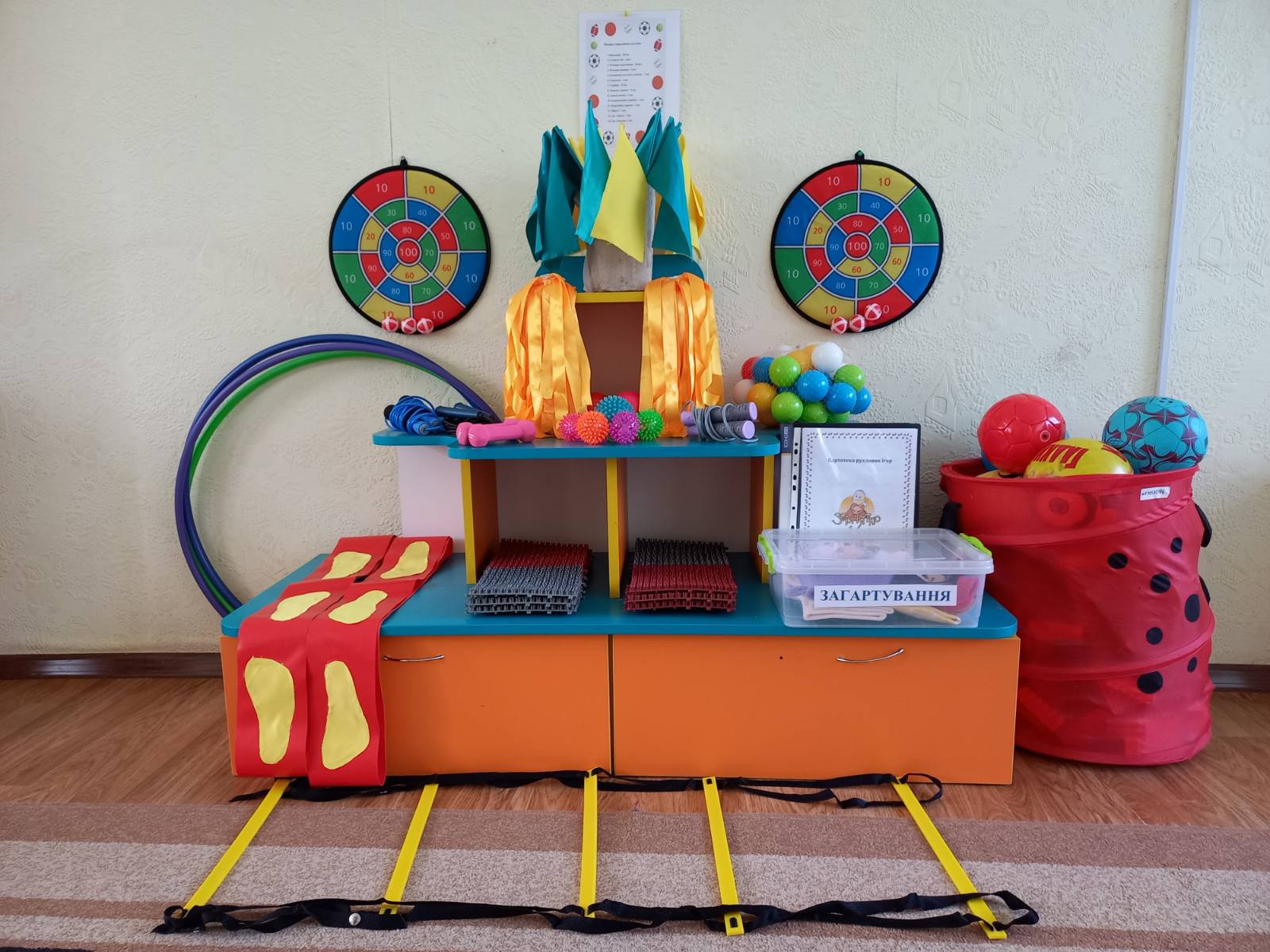 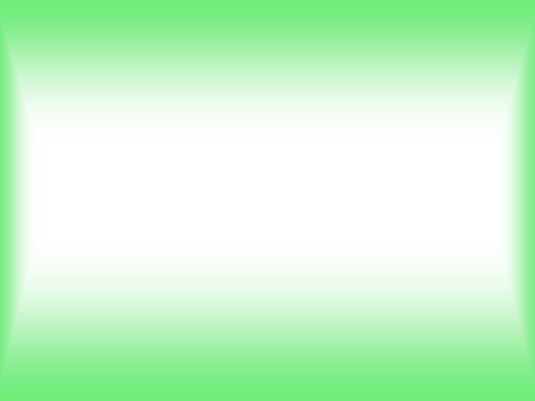 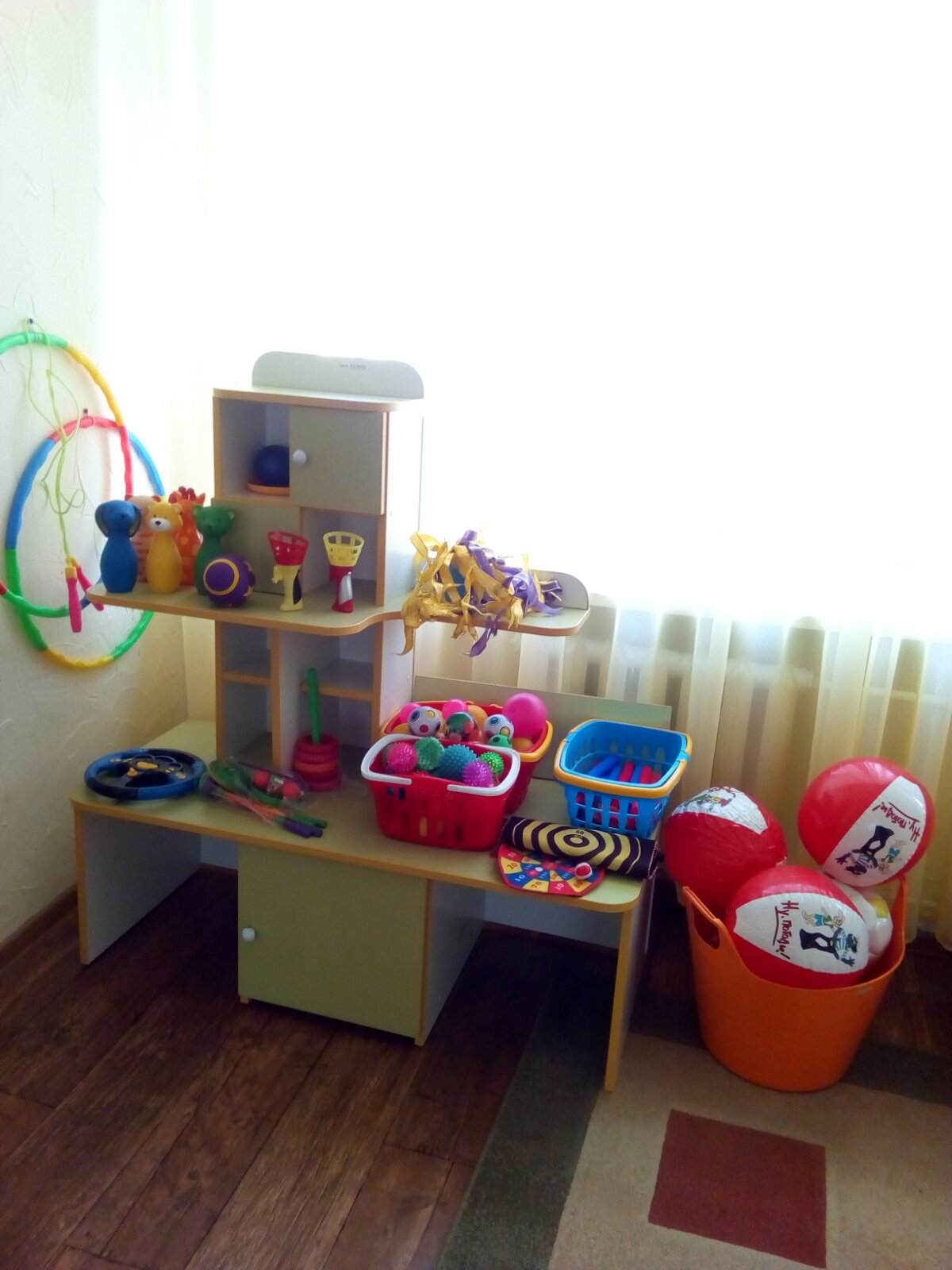 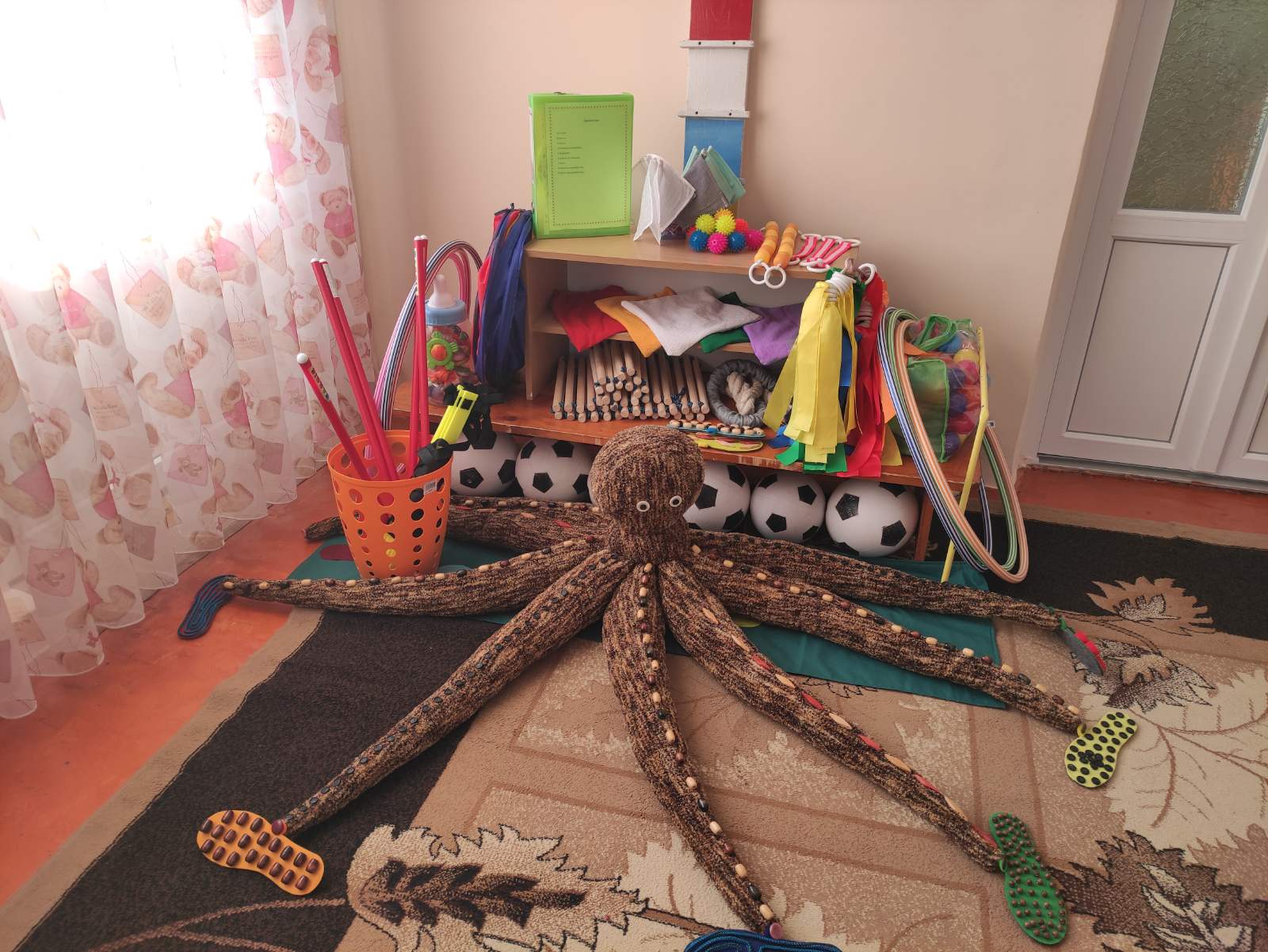 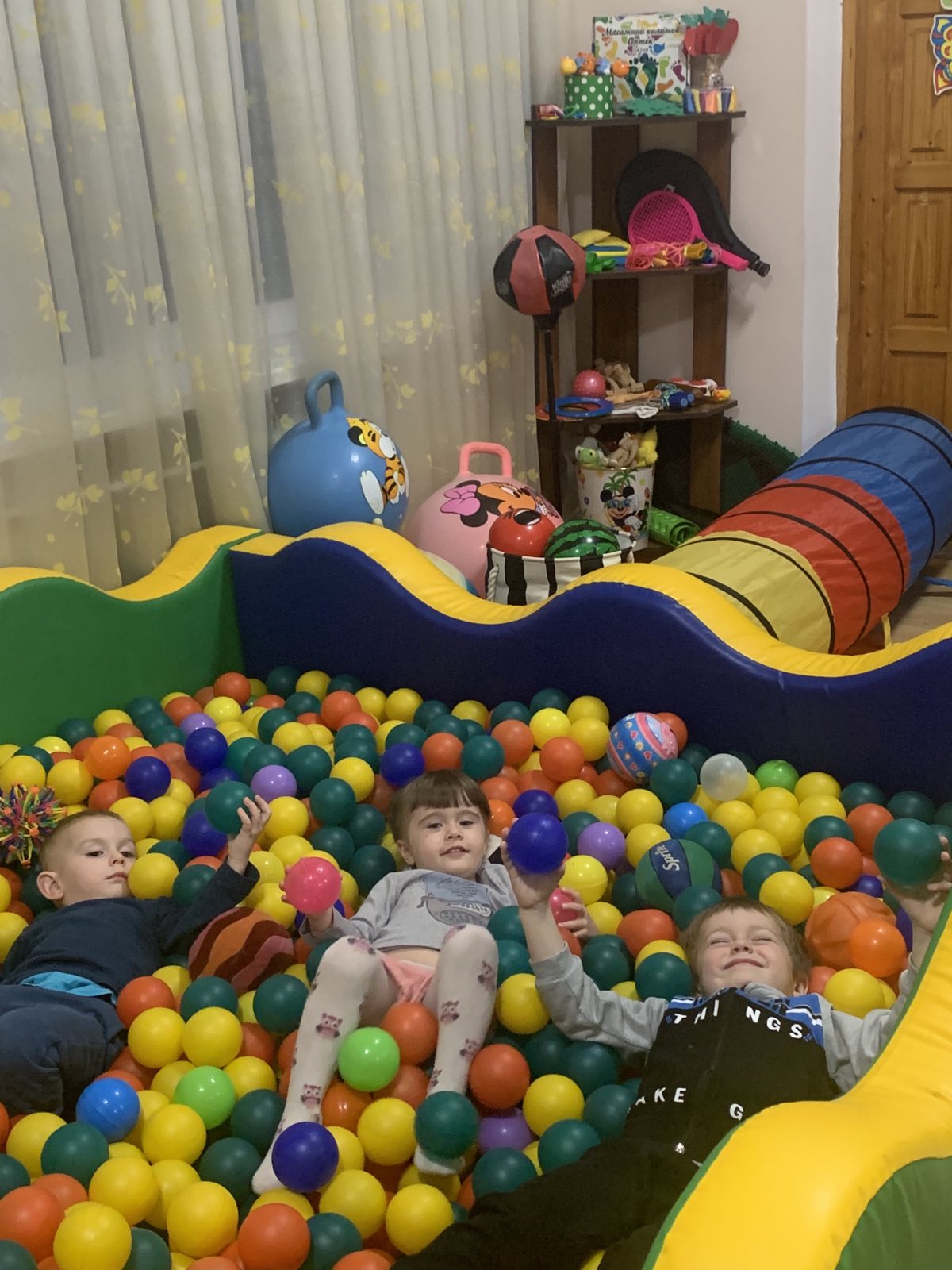 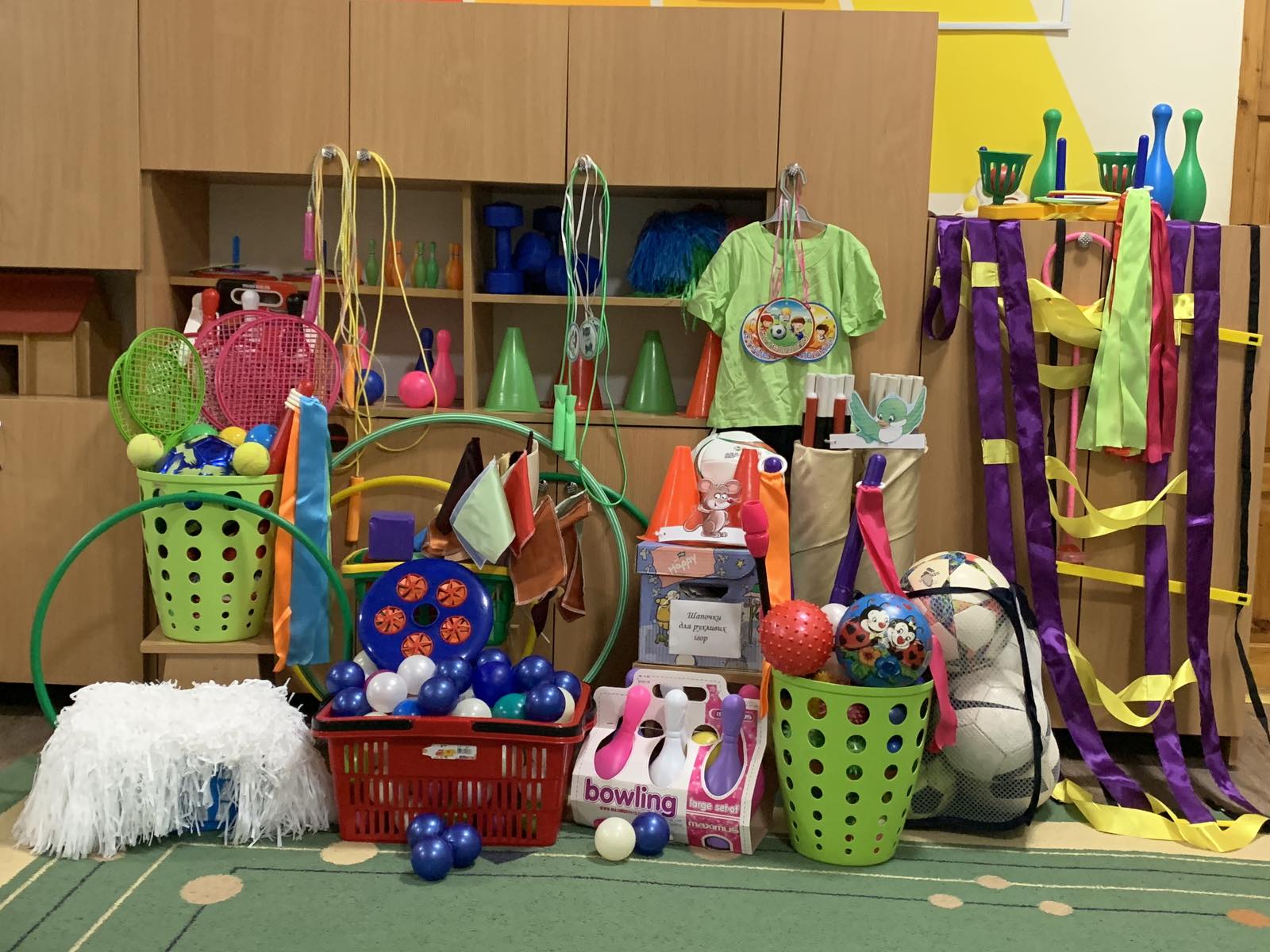 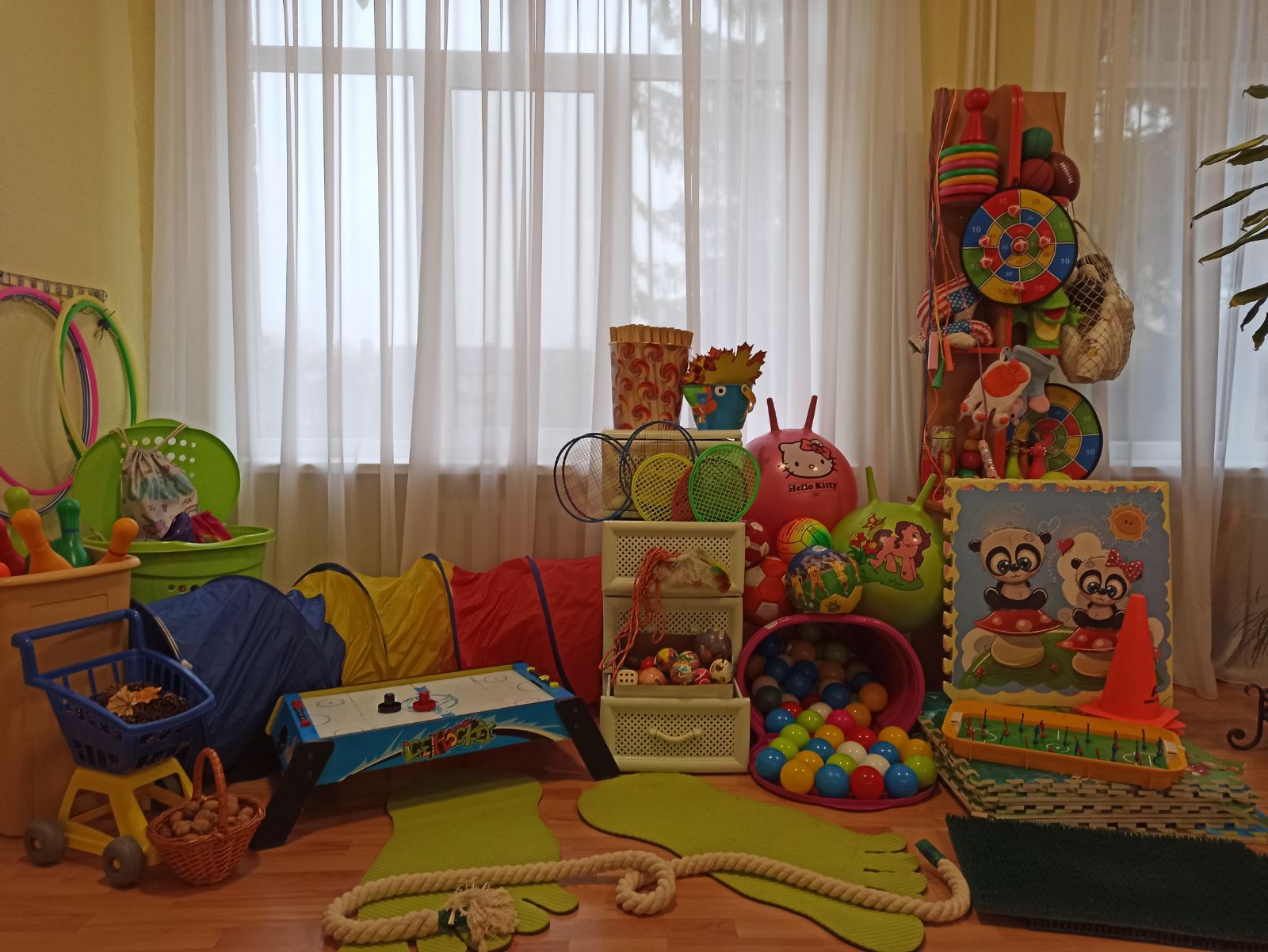 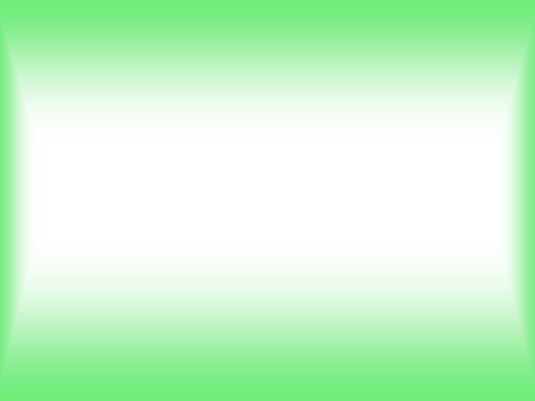 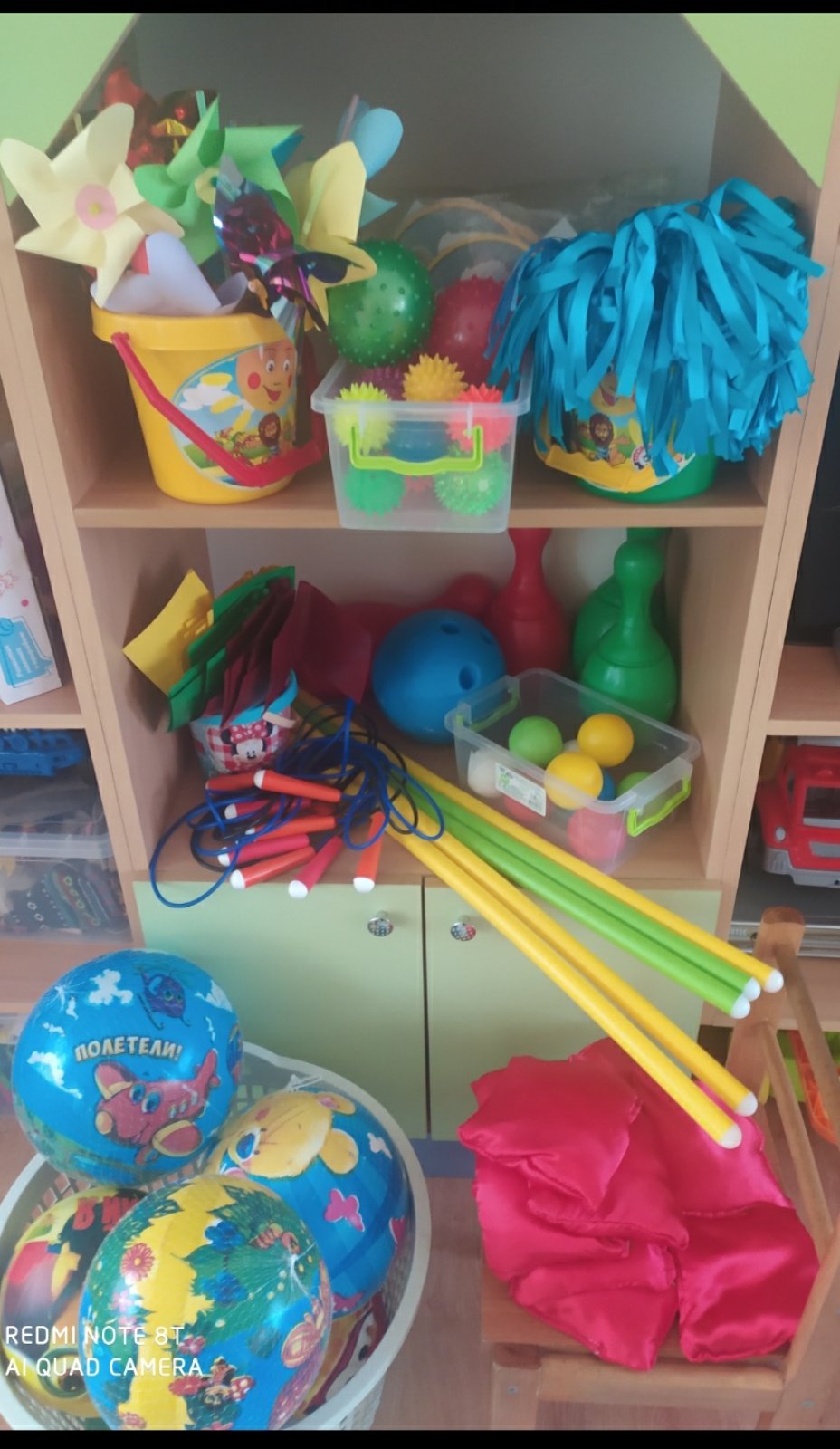 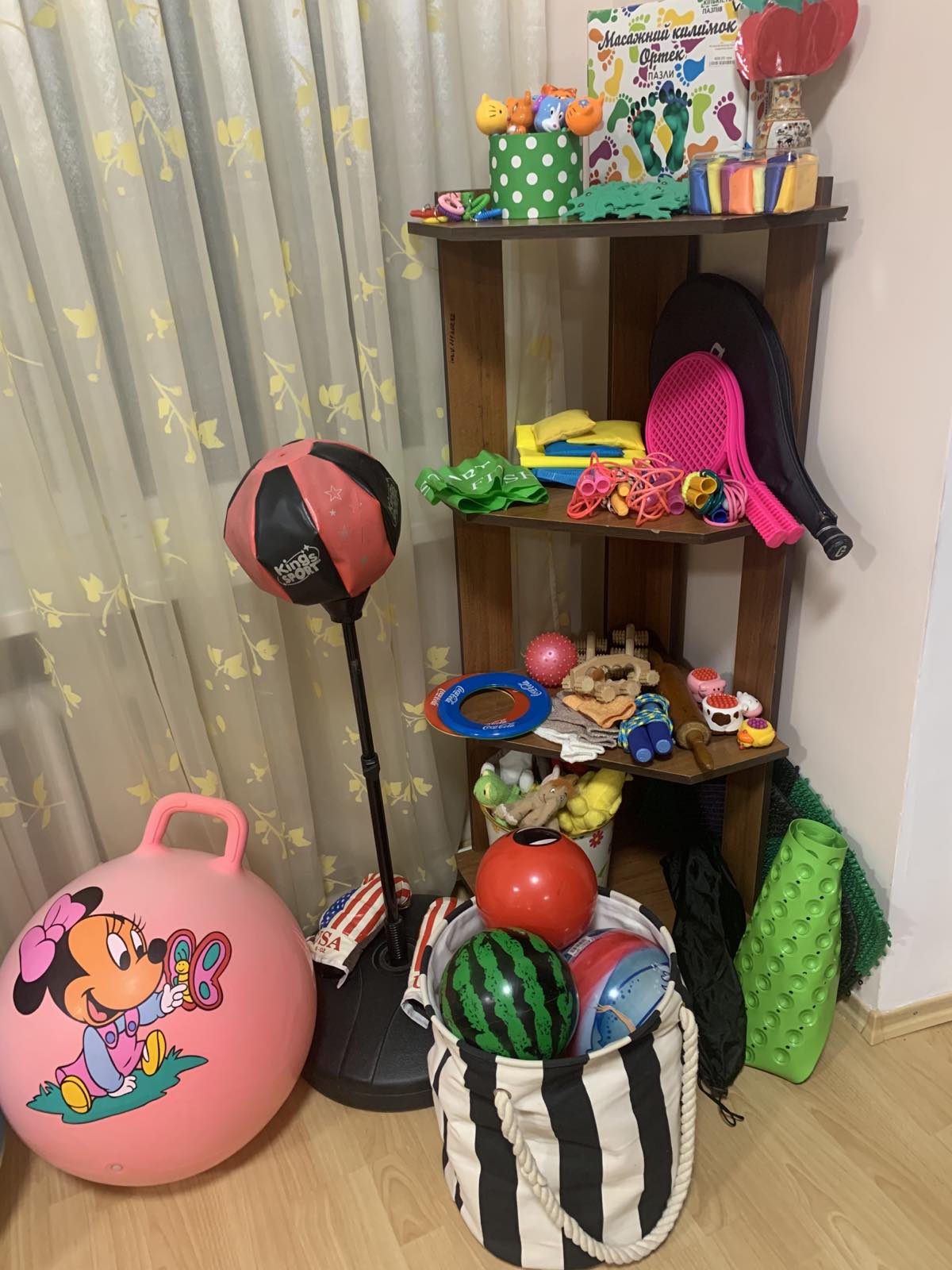 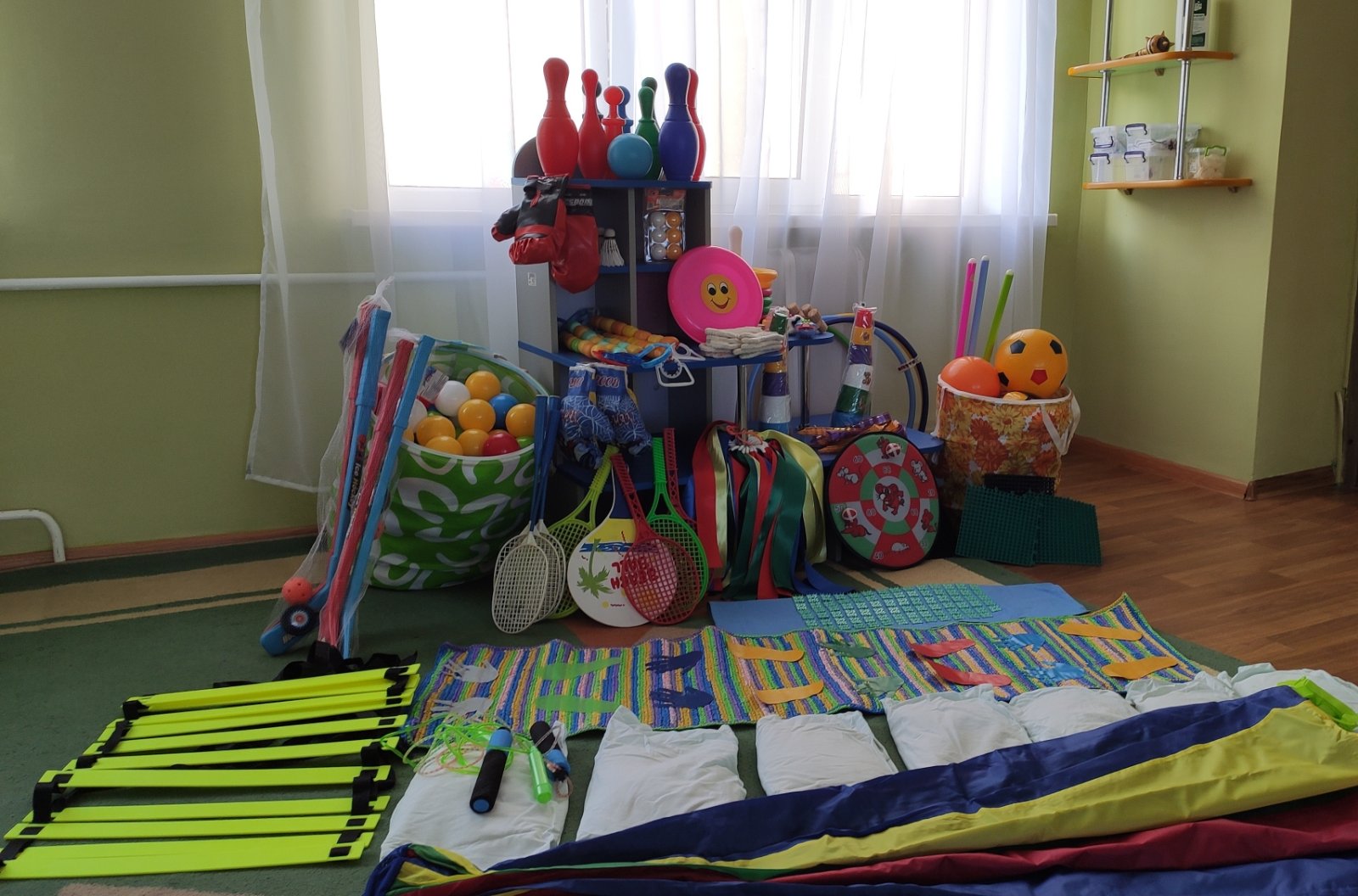 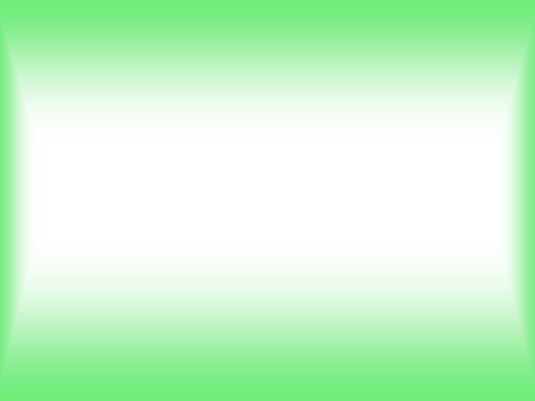 Відкриті перегляди до педради “Збереження та зміцнення здоров’я дошкільнят засобами доров’язбережувальних технологій”
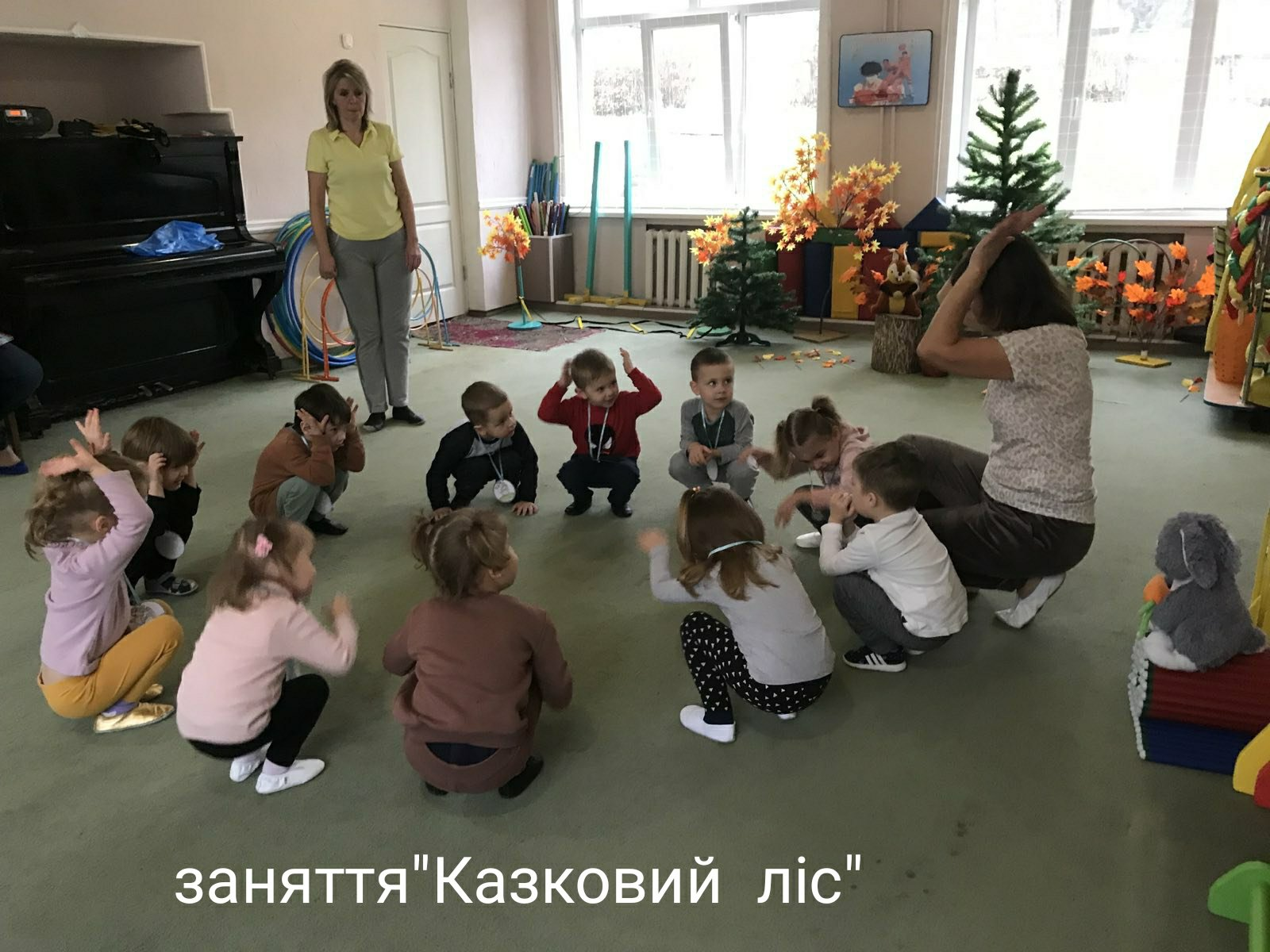 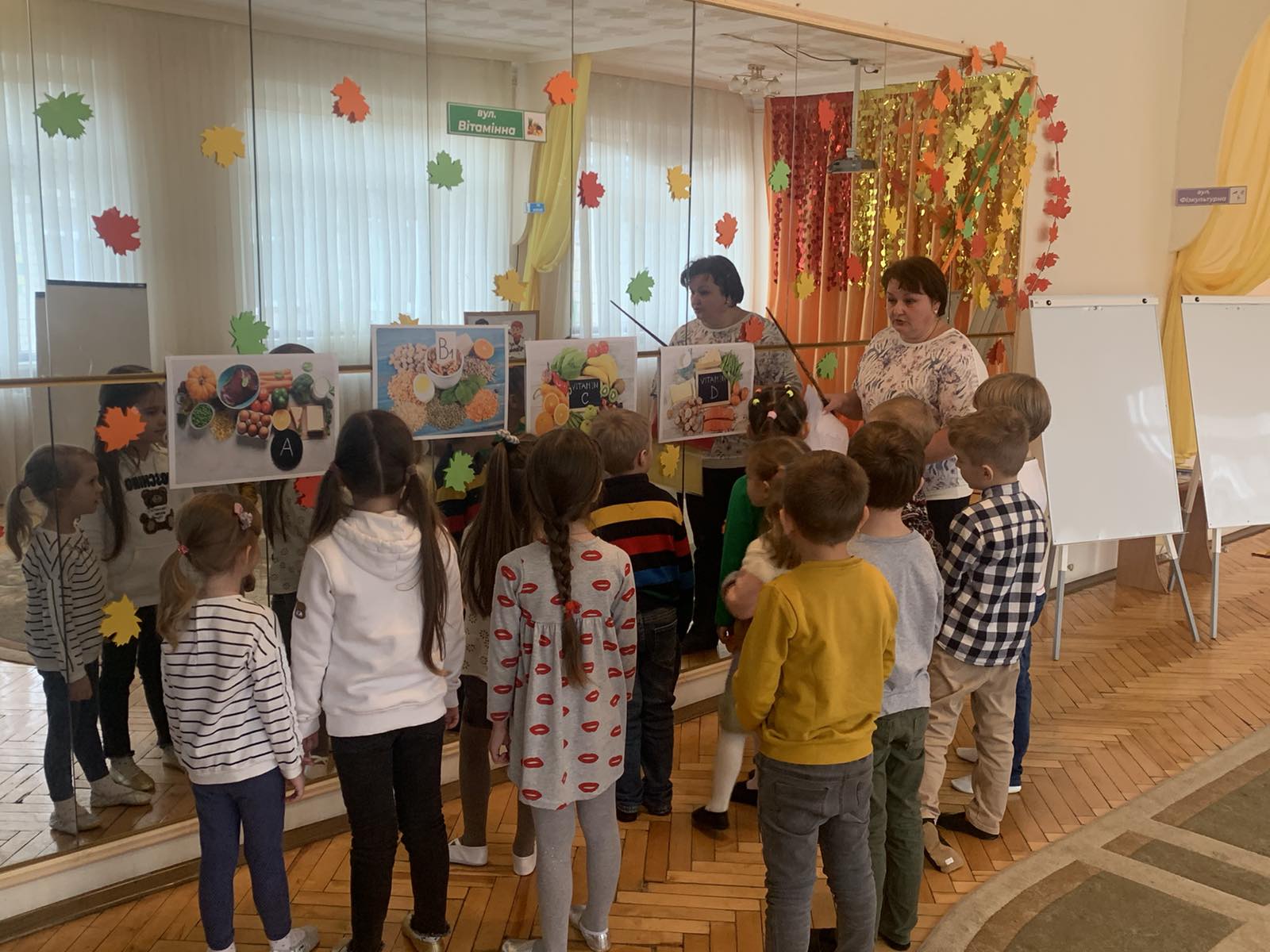 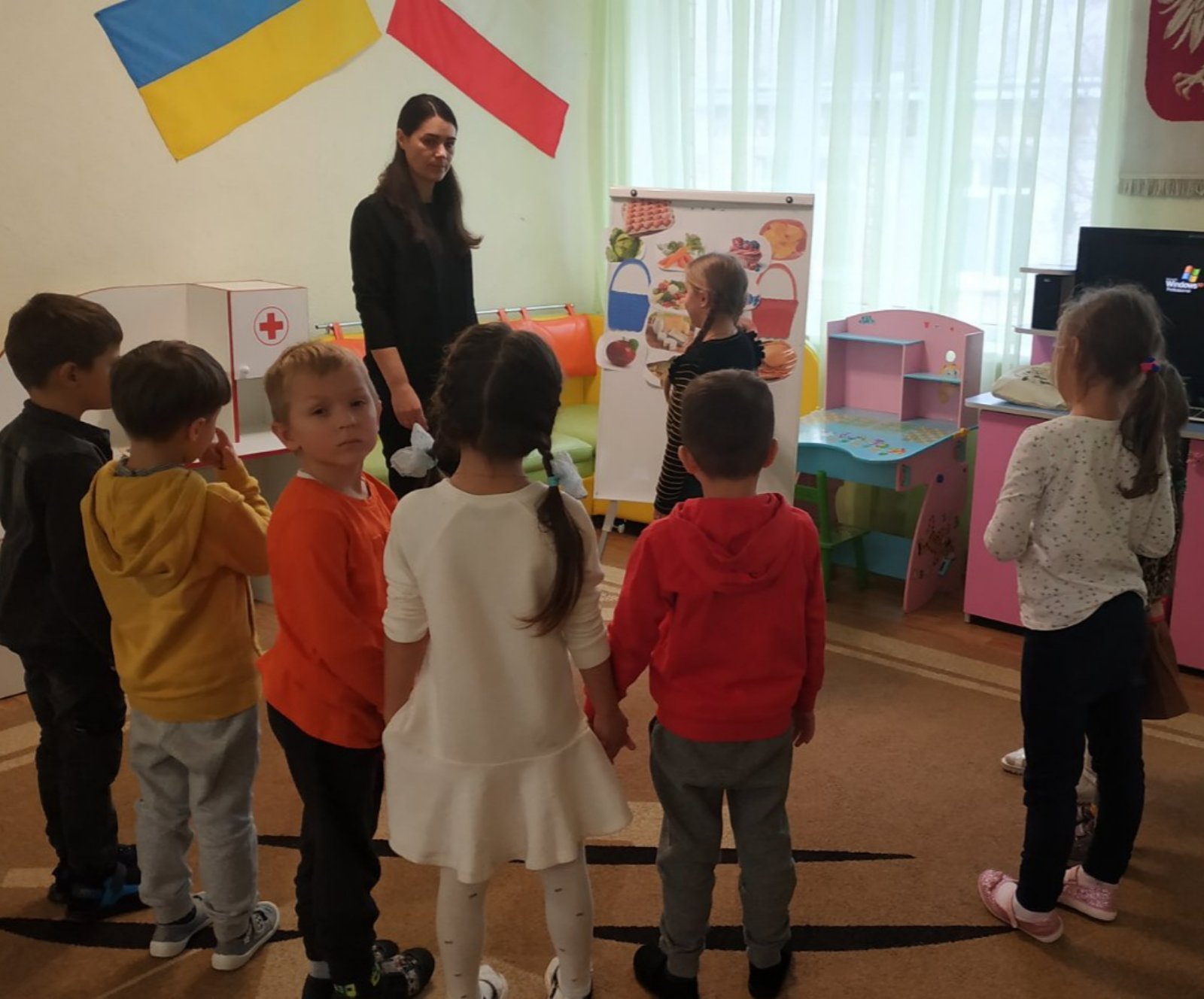 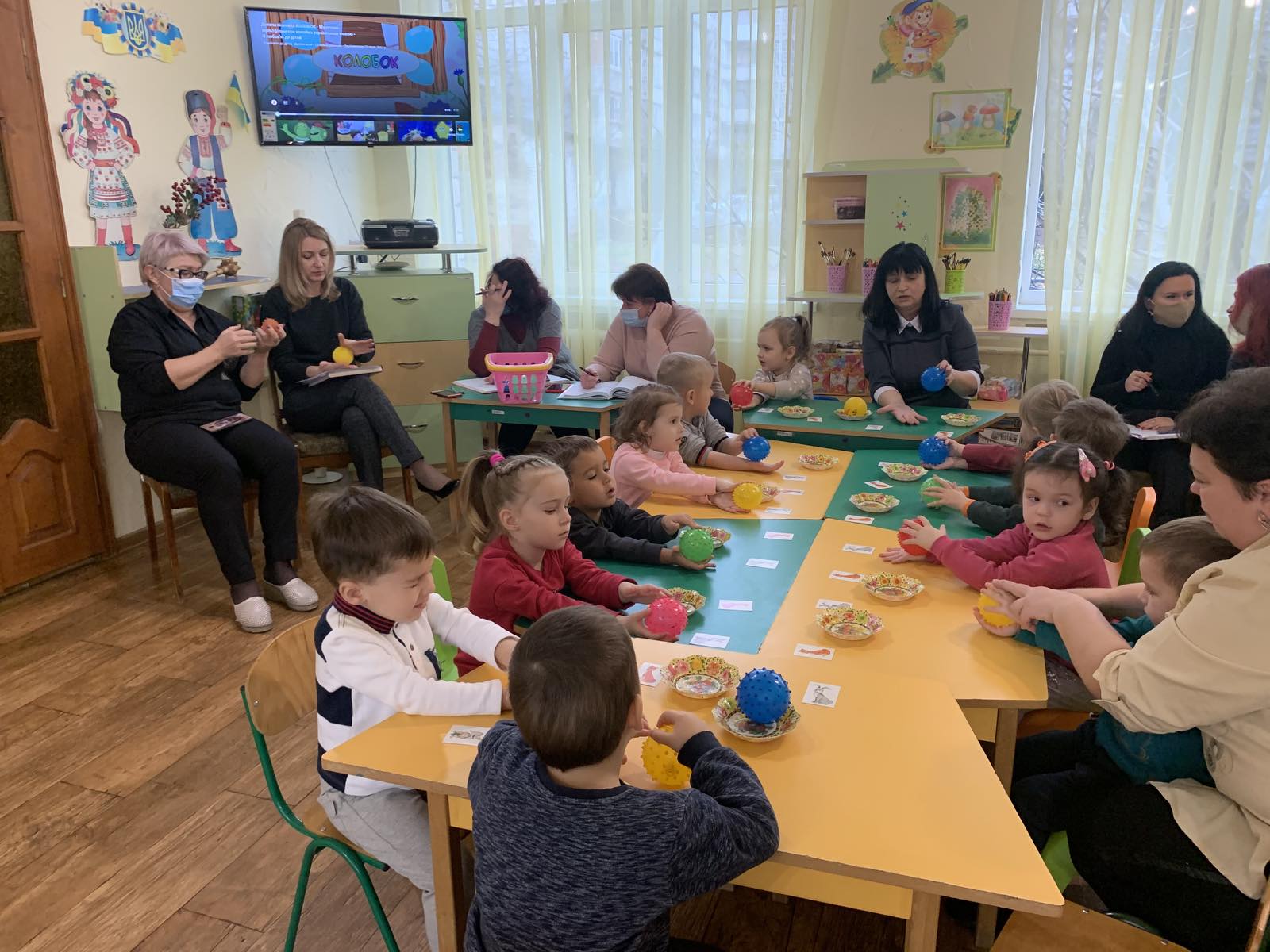 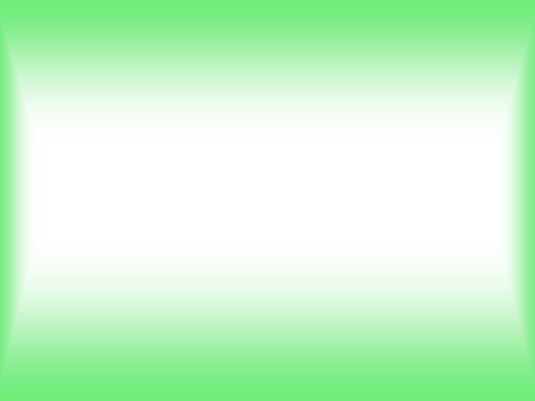 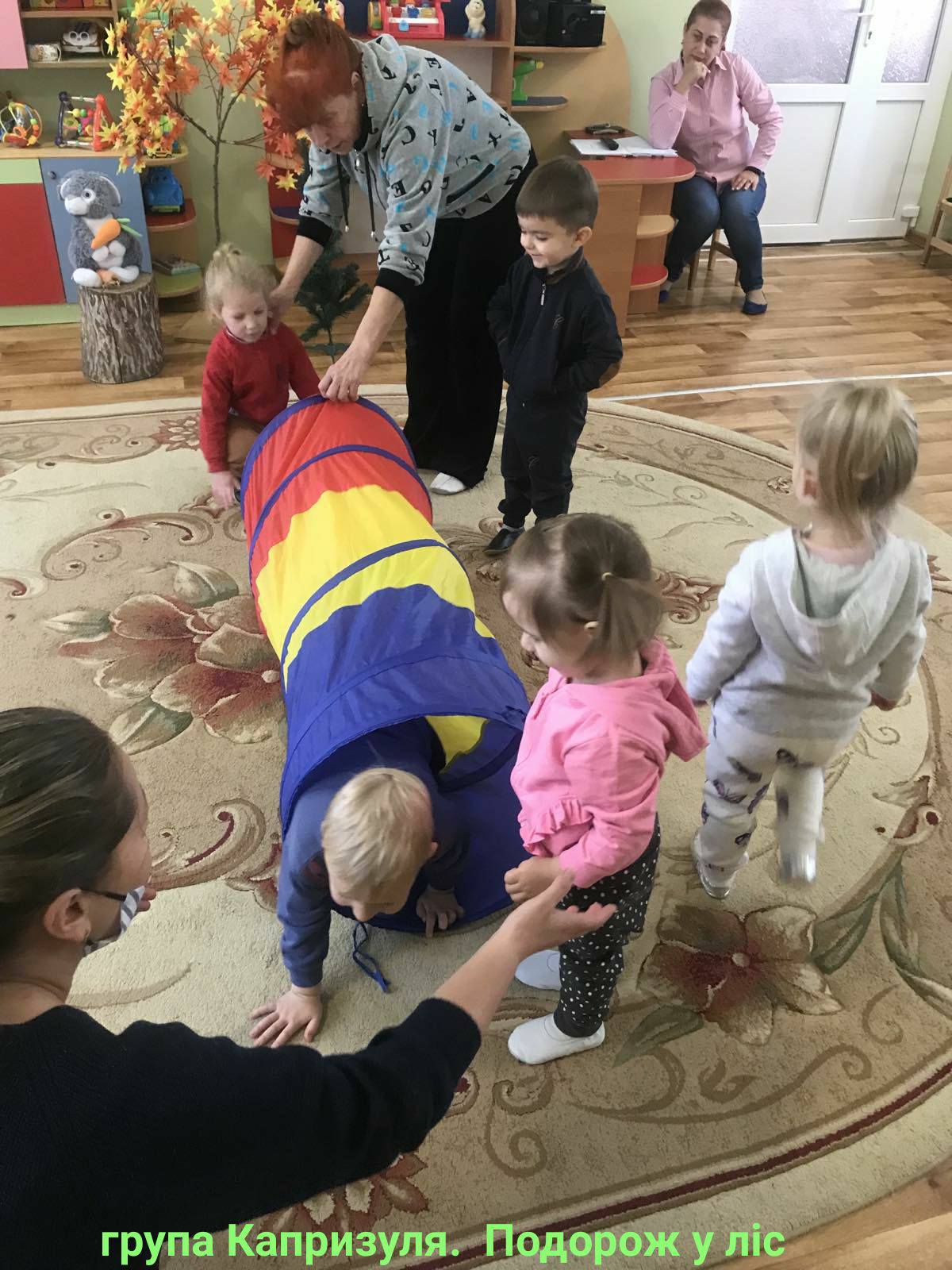 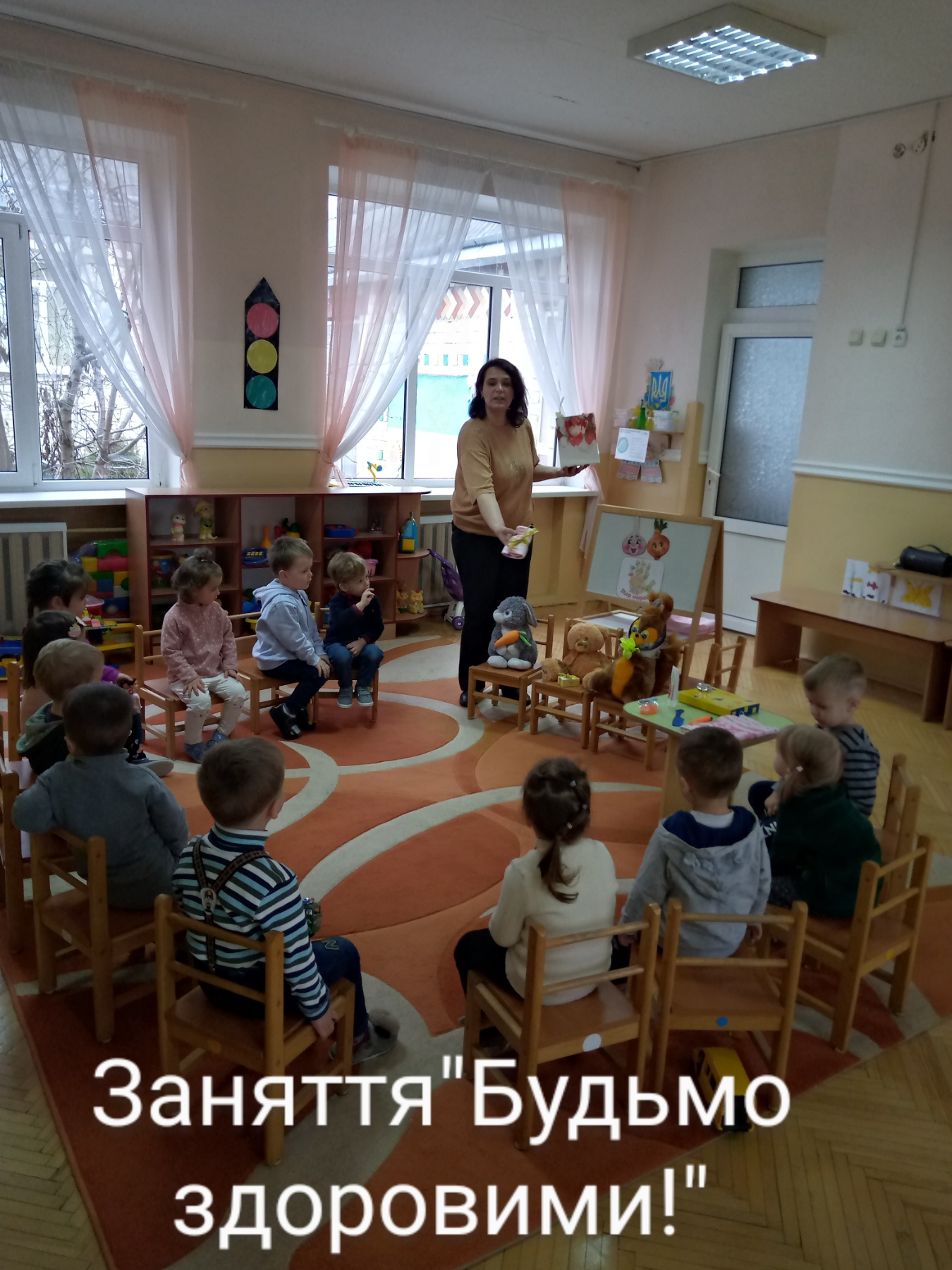 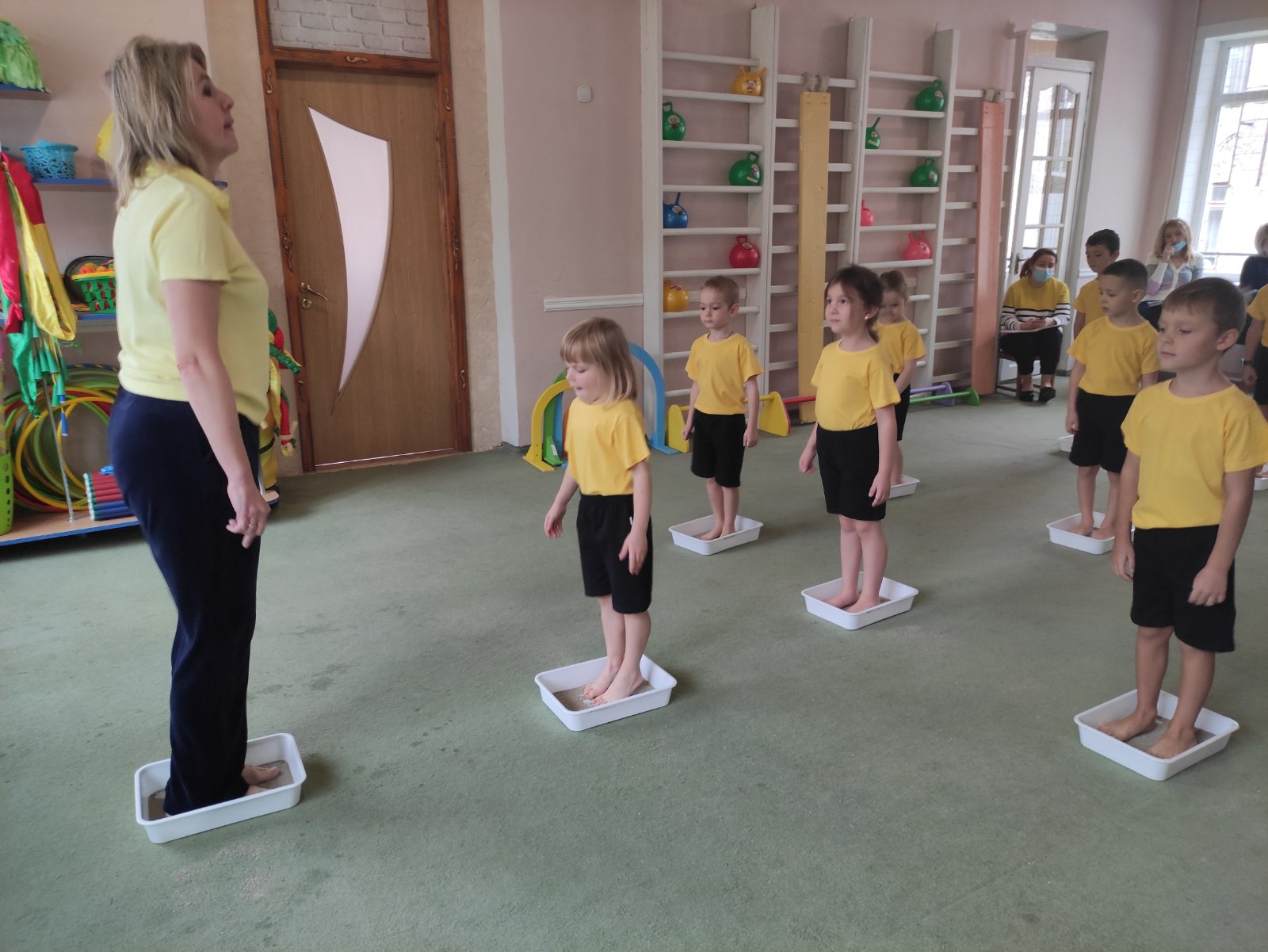 Зимові  свята
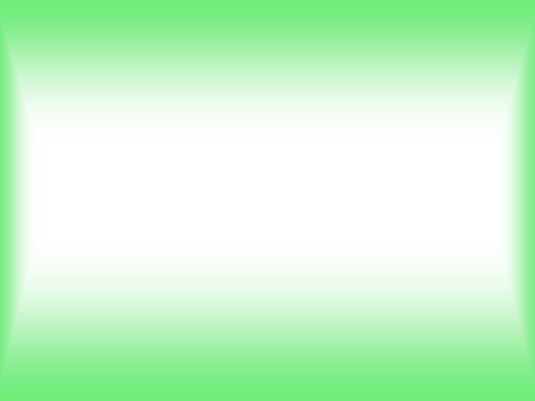 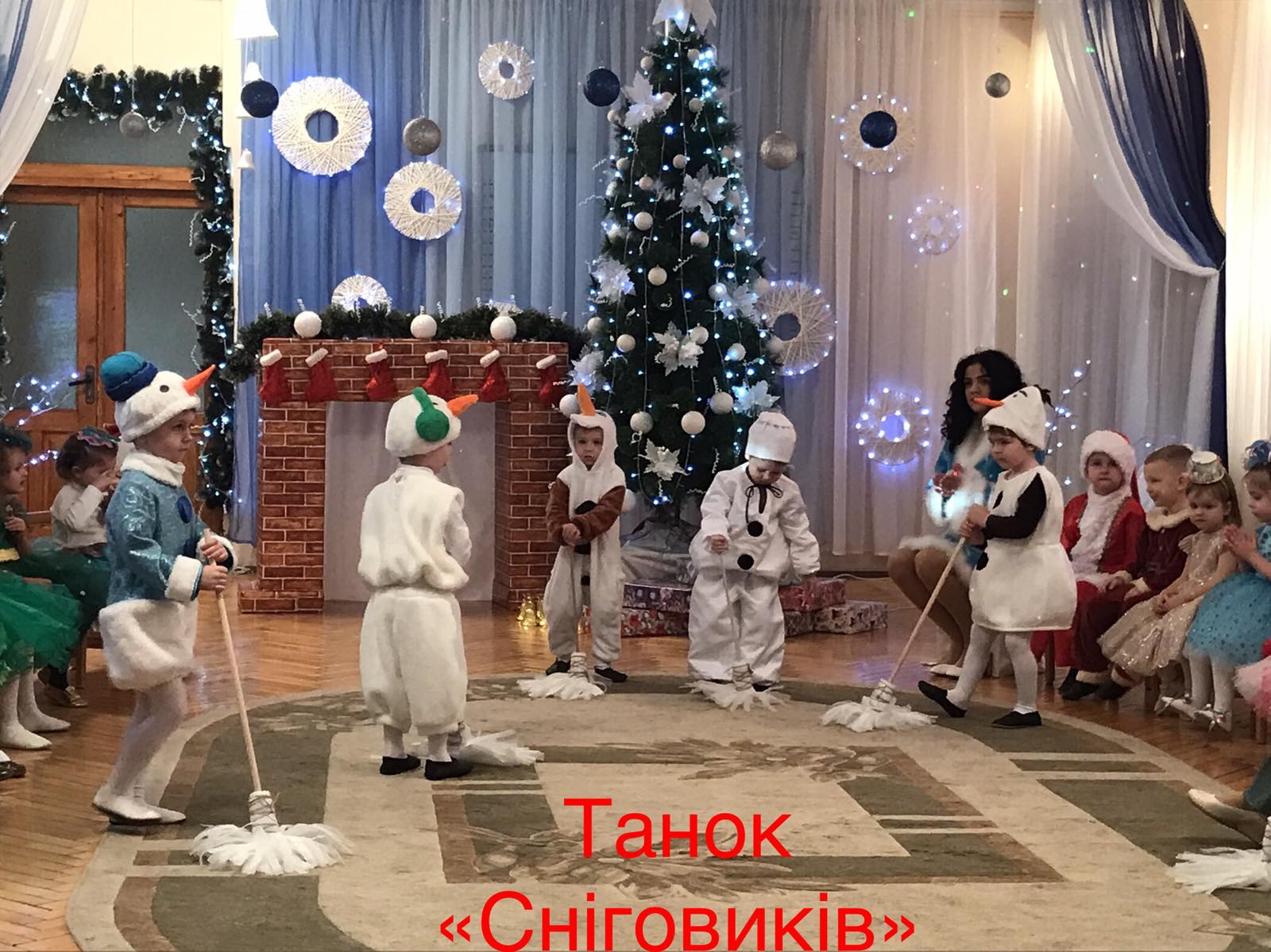 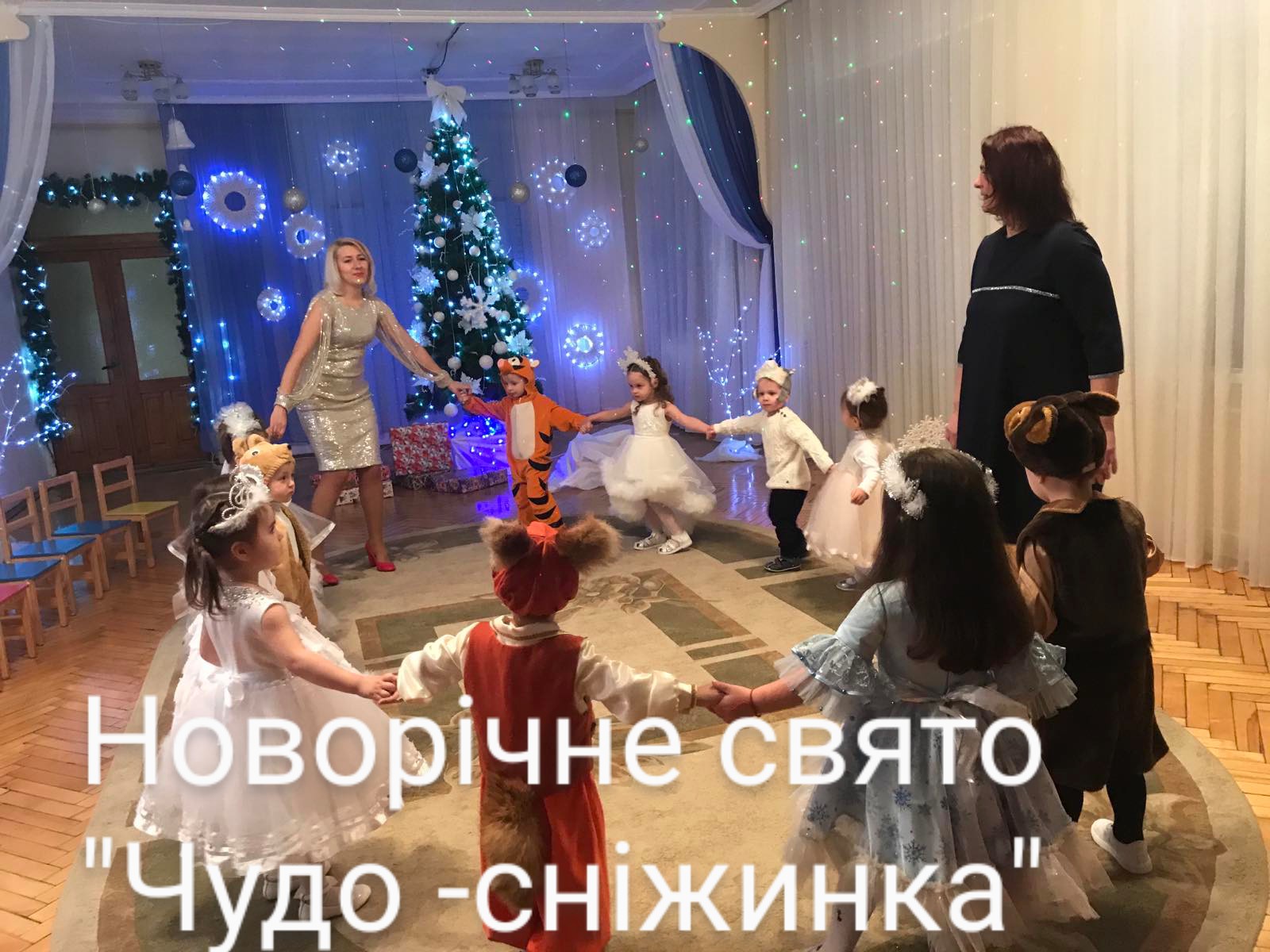 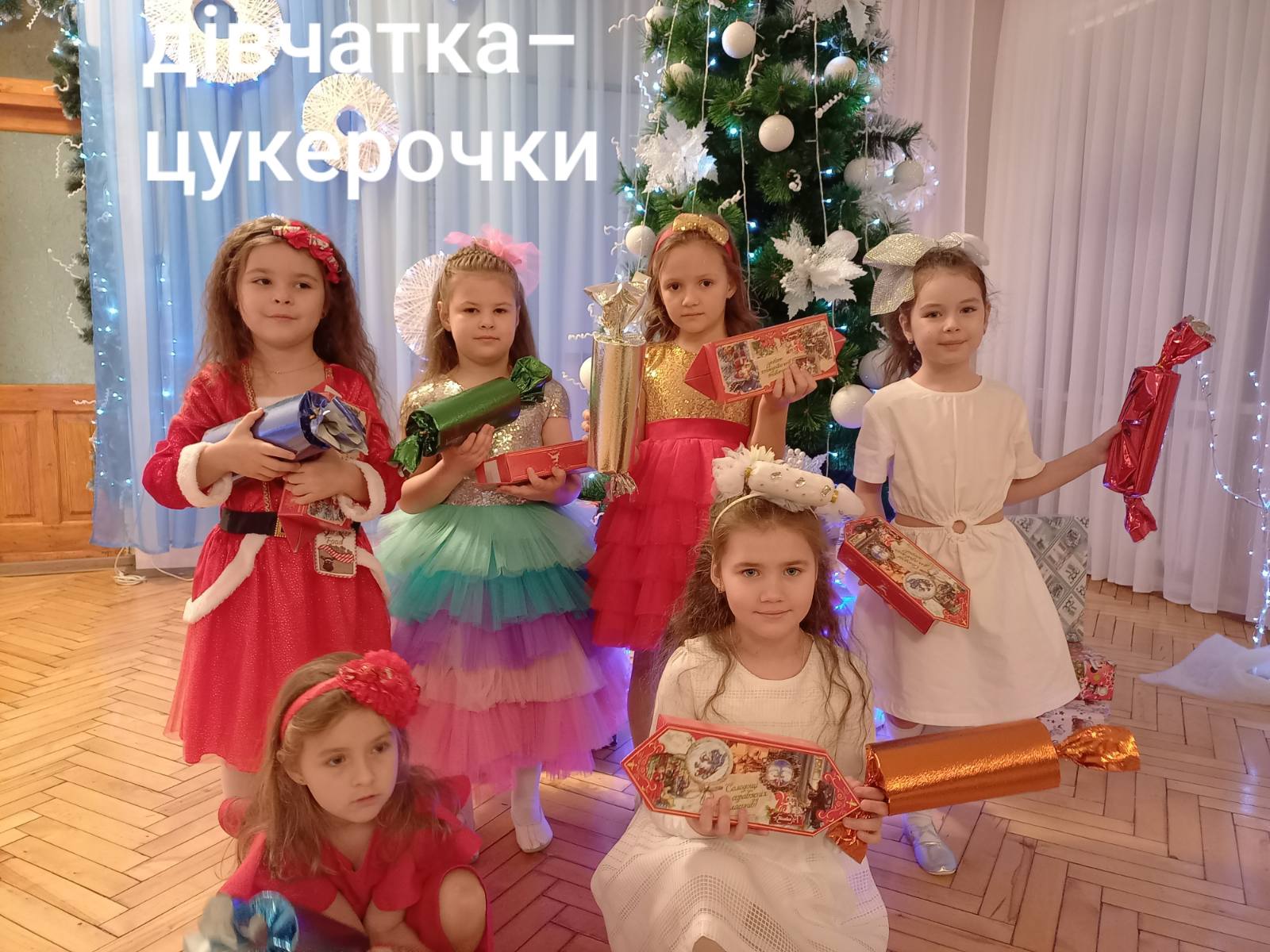 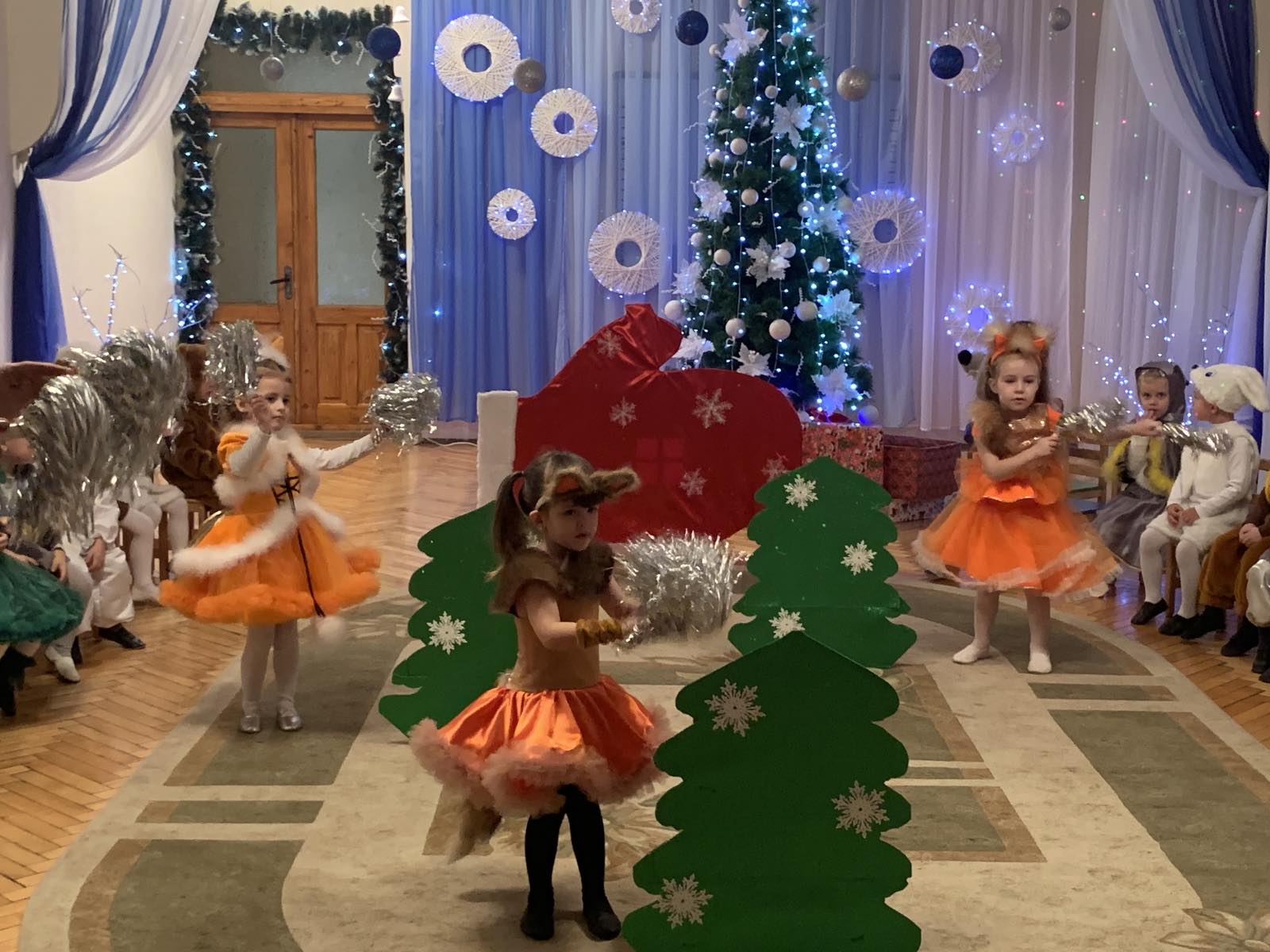 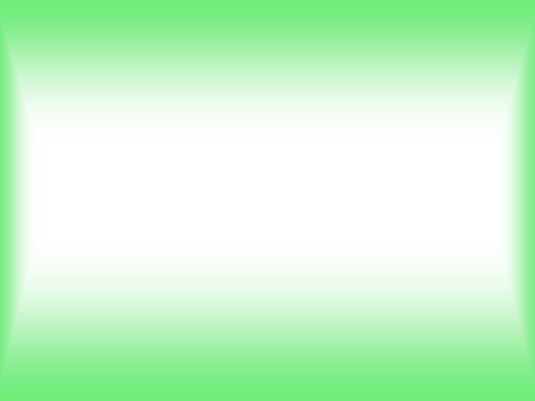 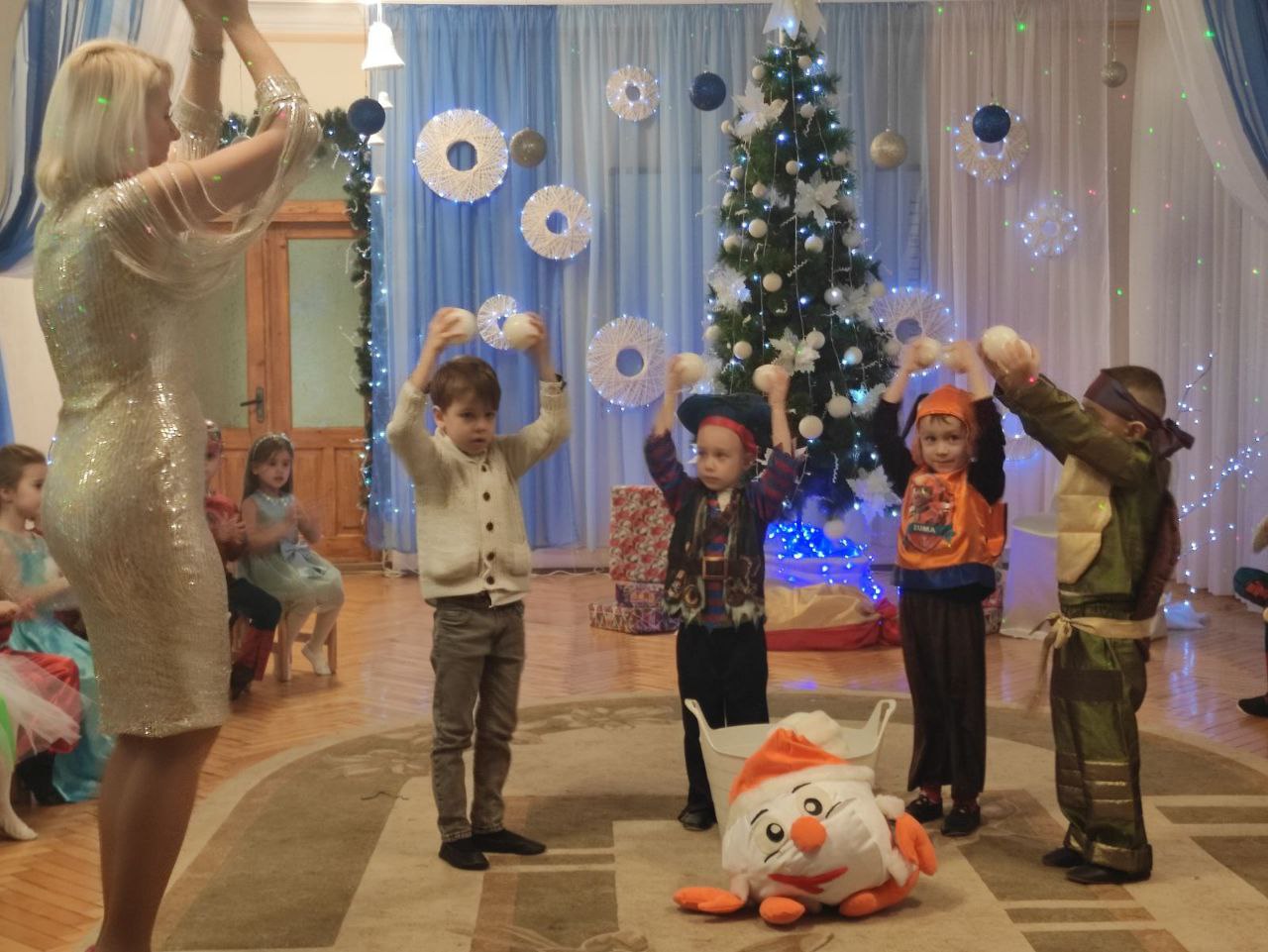 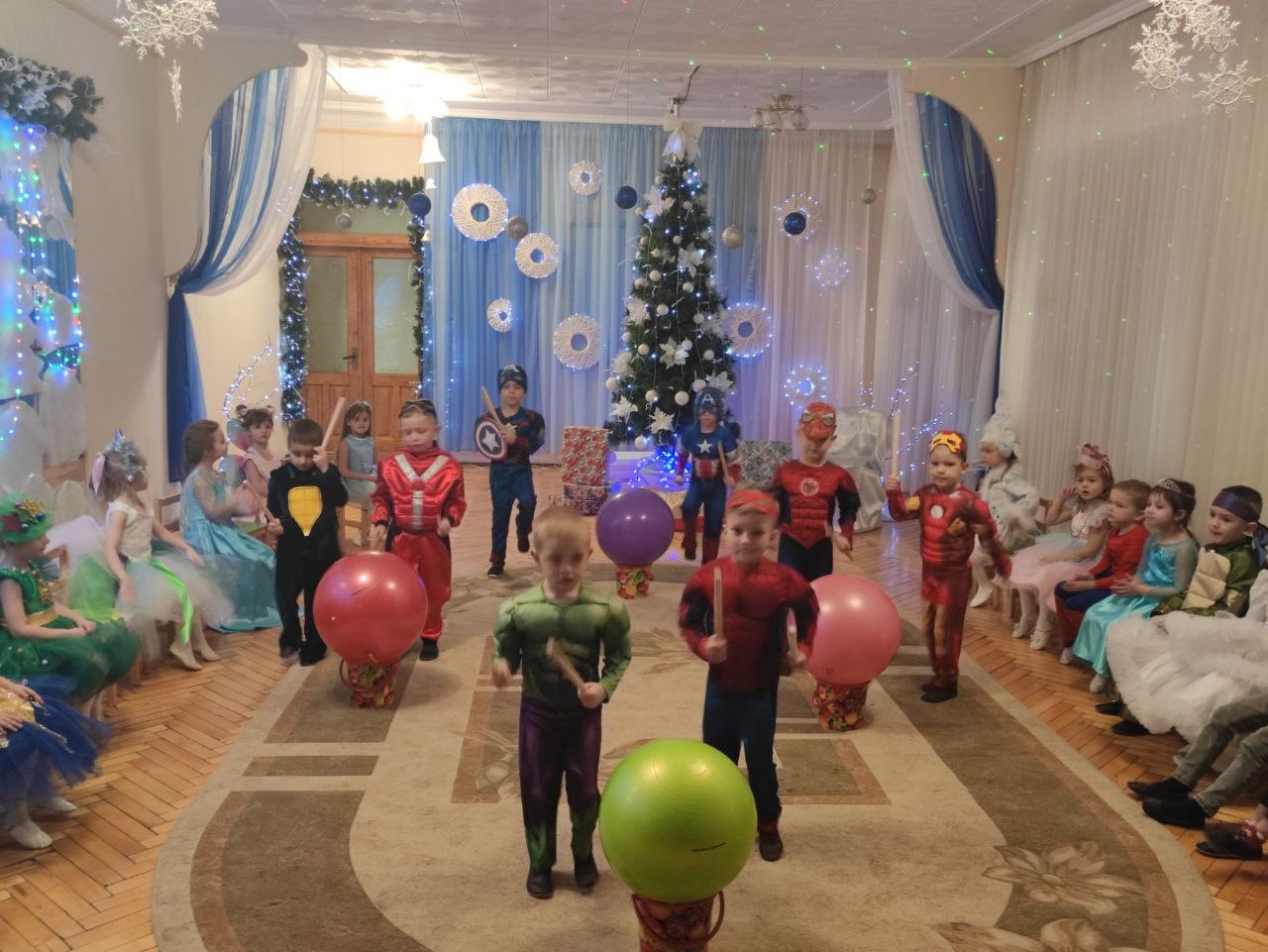 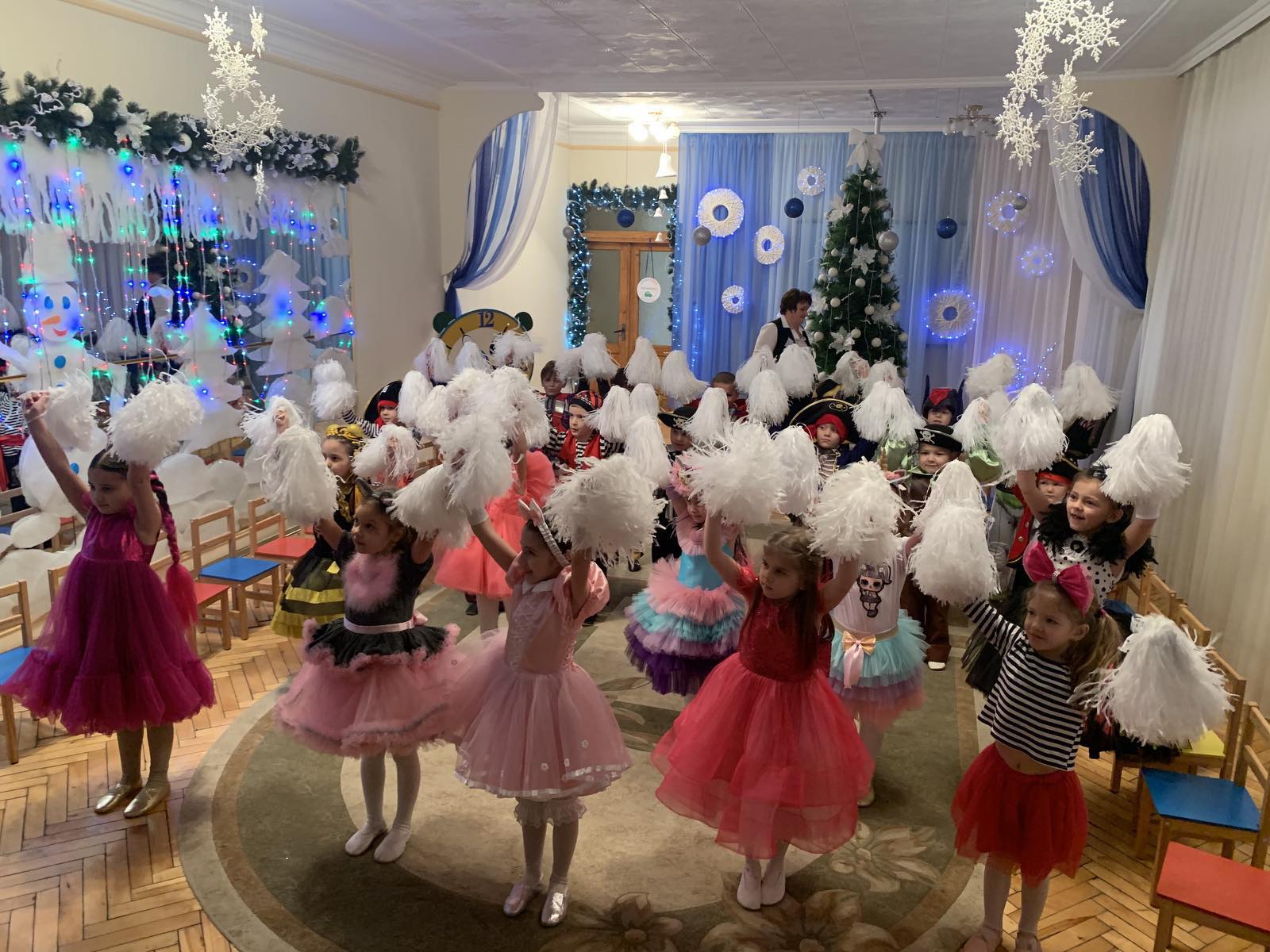 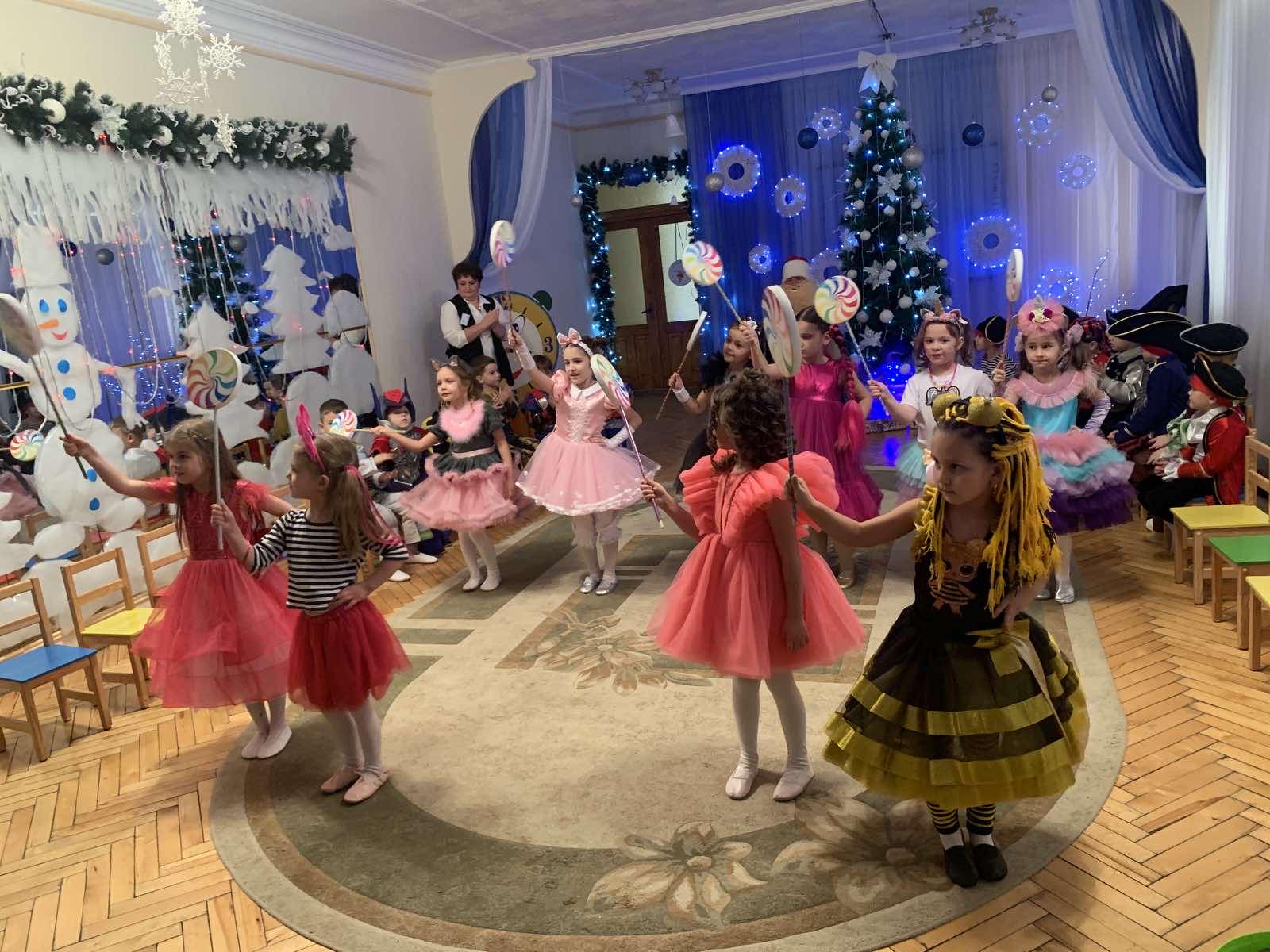 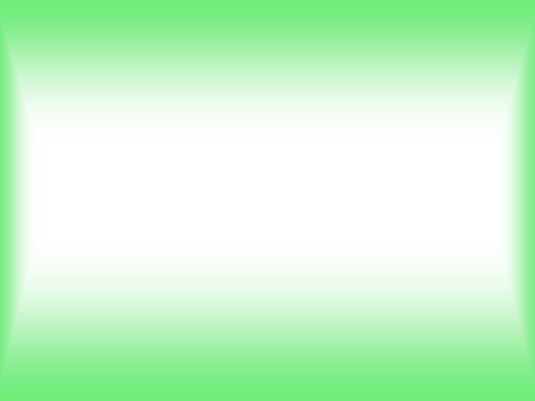 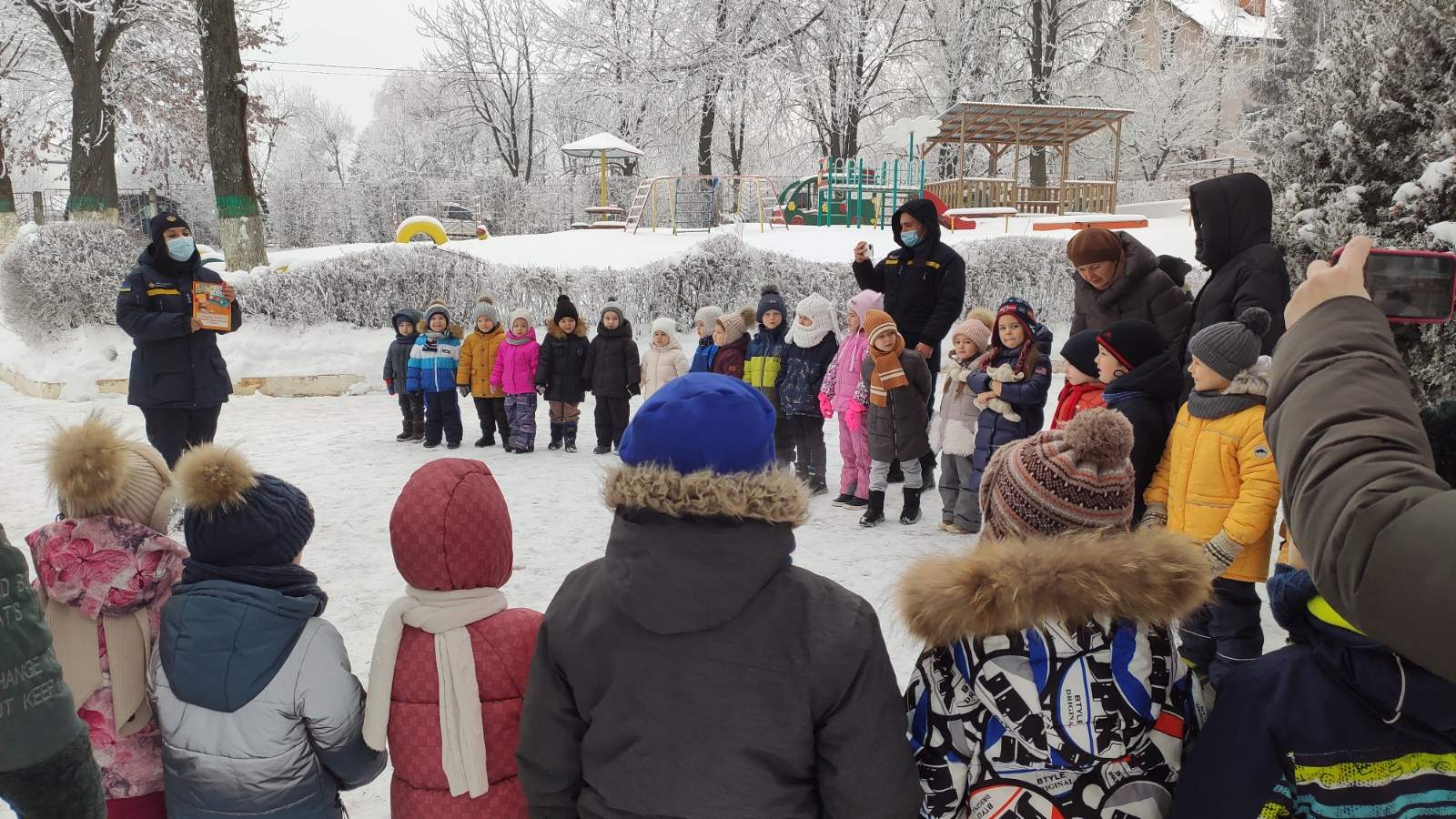 Навчання  пожежників
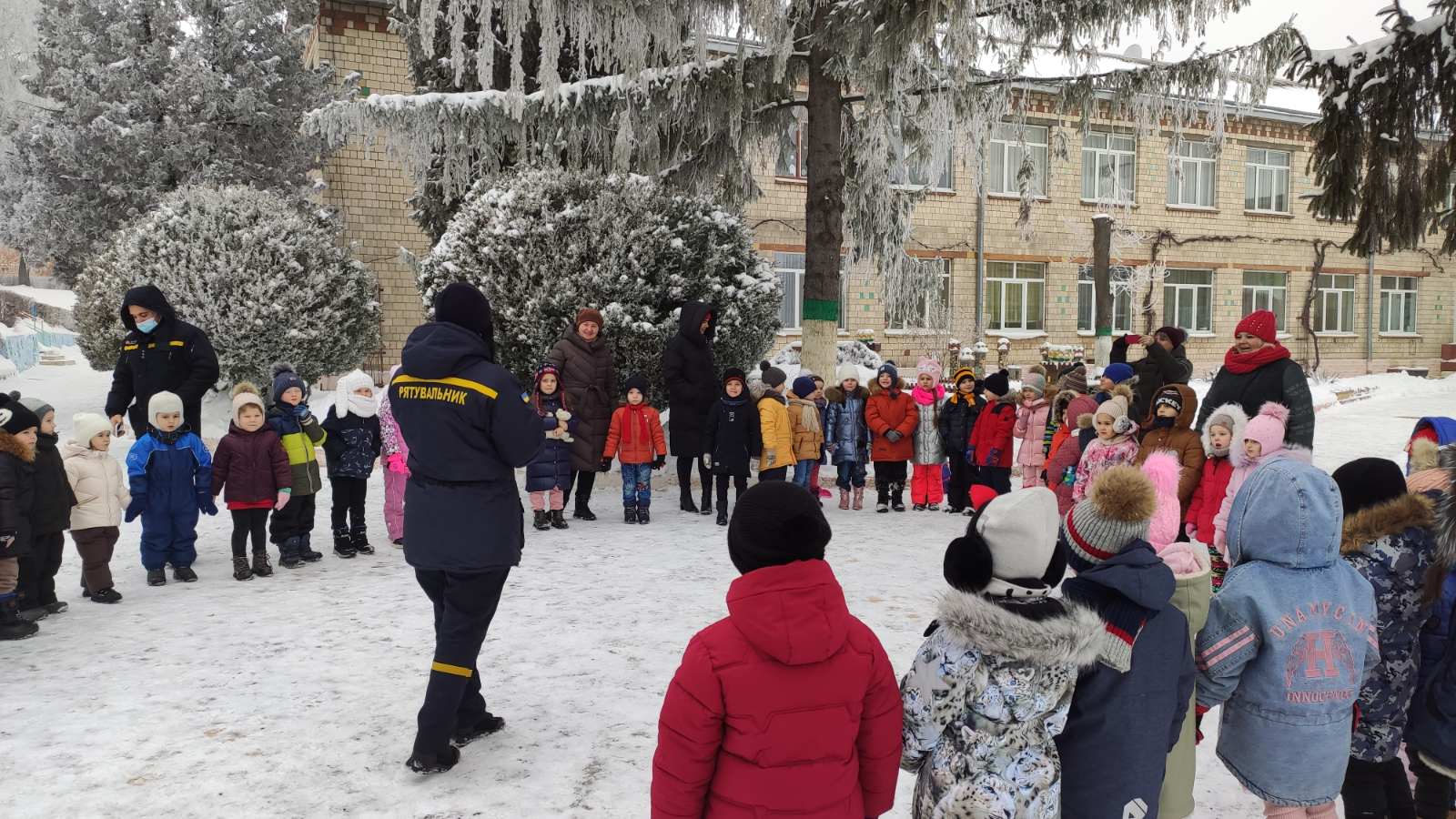 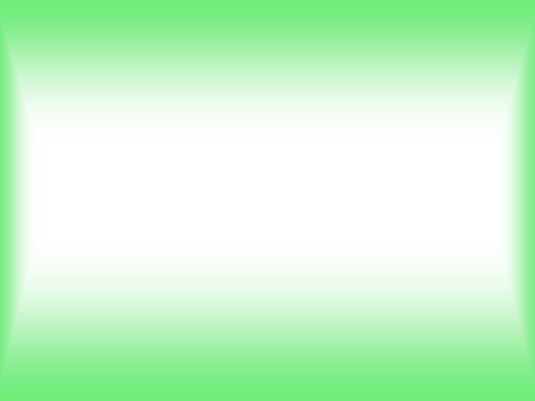 Відкриті спільні заняття-онлайн з батьками   до педради
 “ Сучасні проблеми взаємодії дмтячого садка й сім’ї”
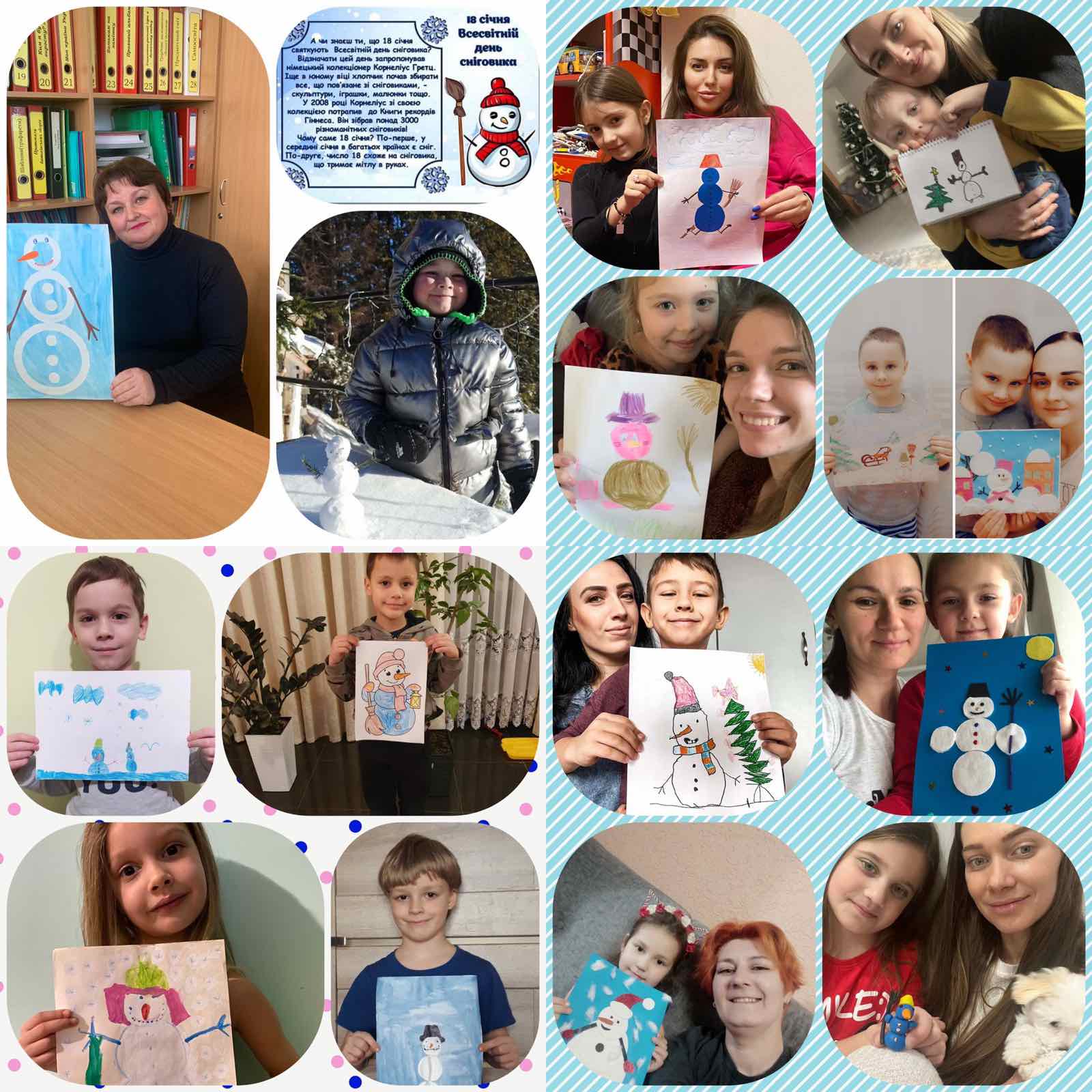 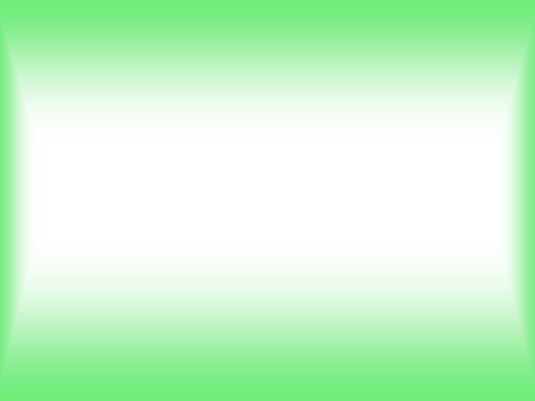 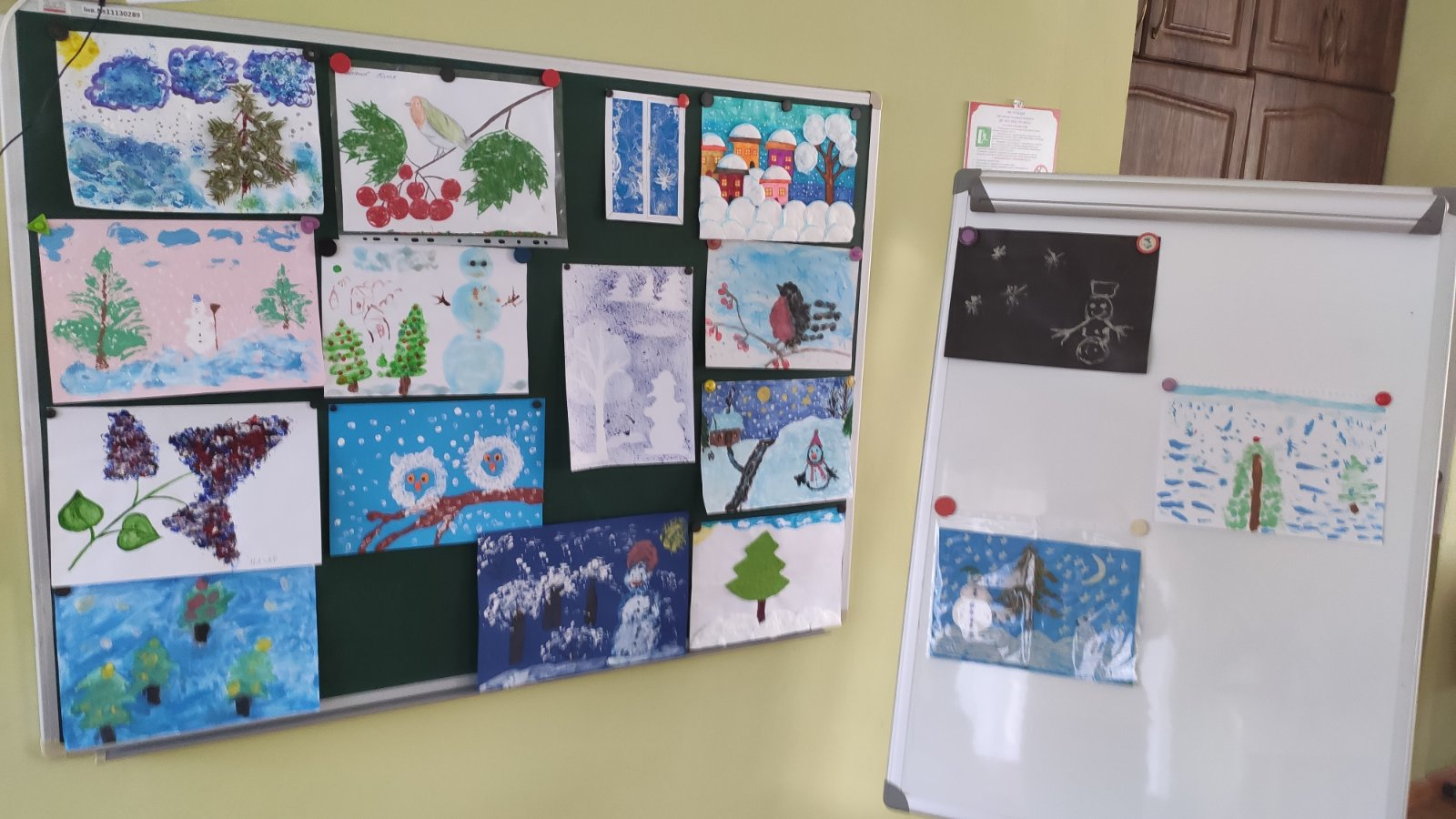 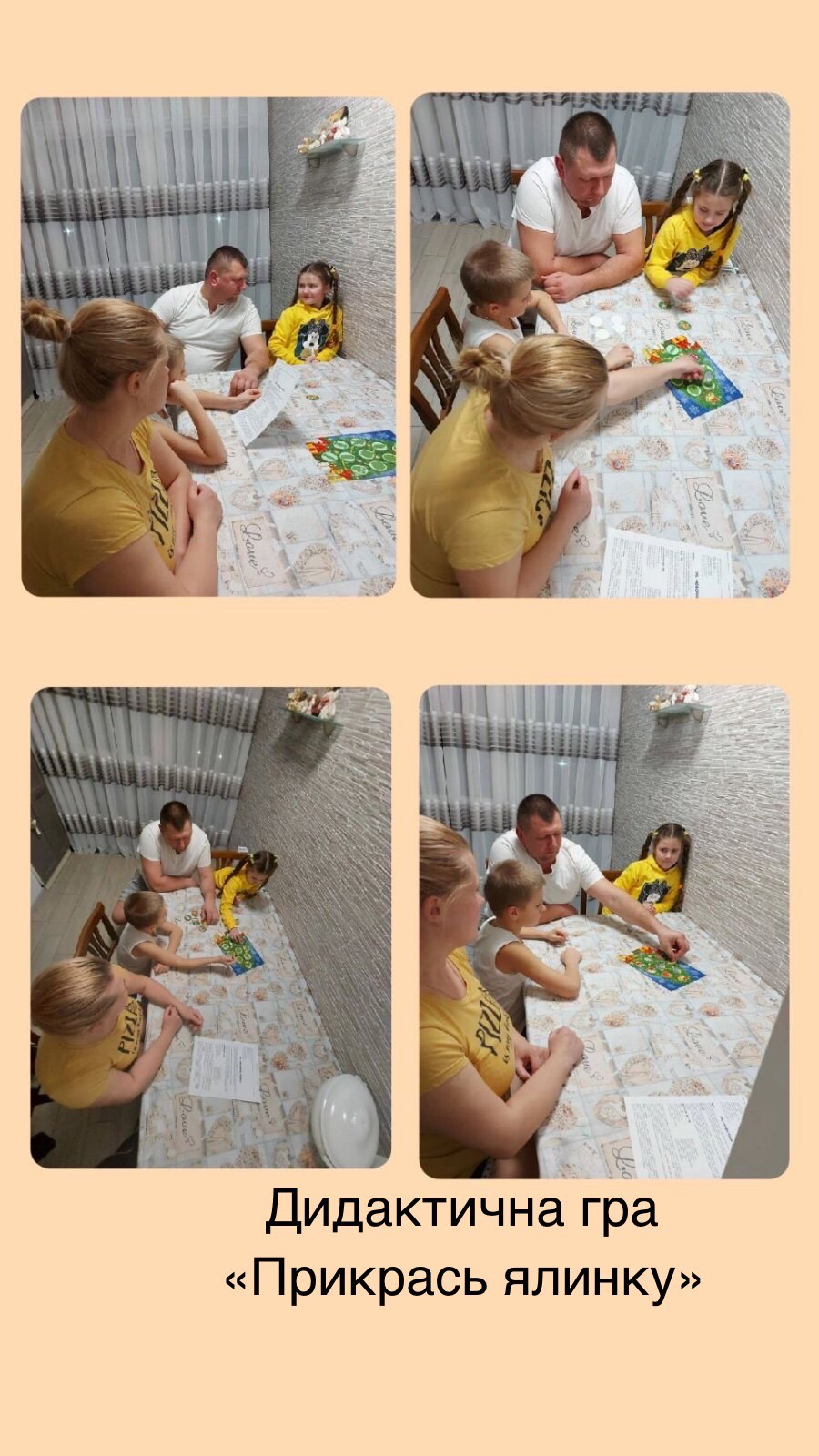 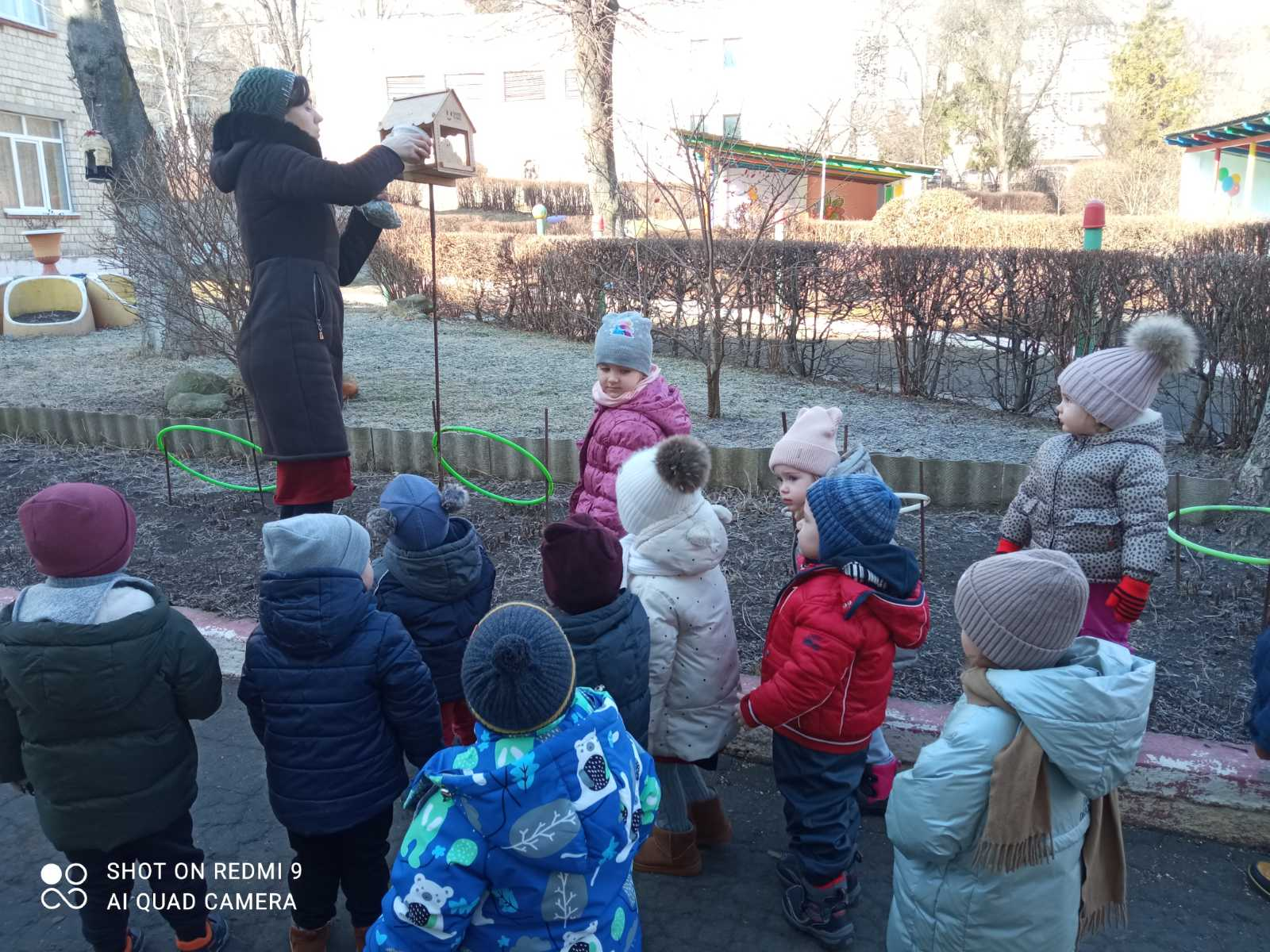 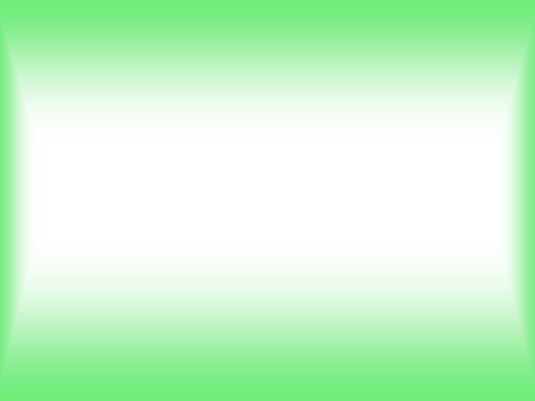 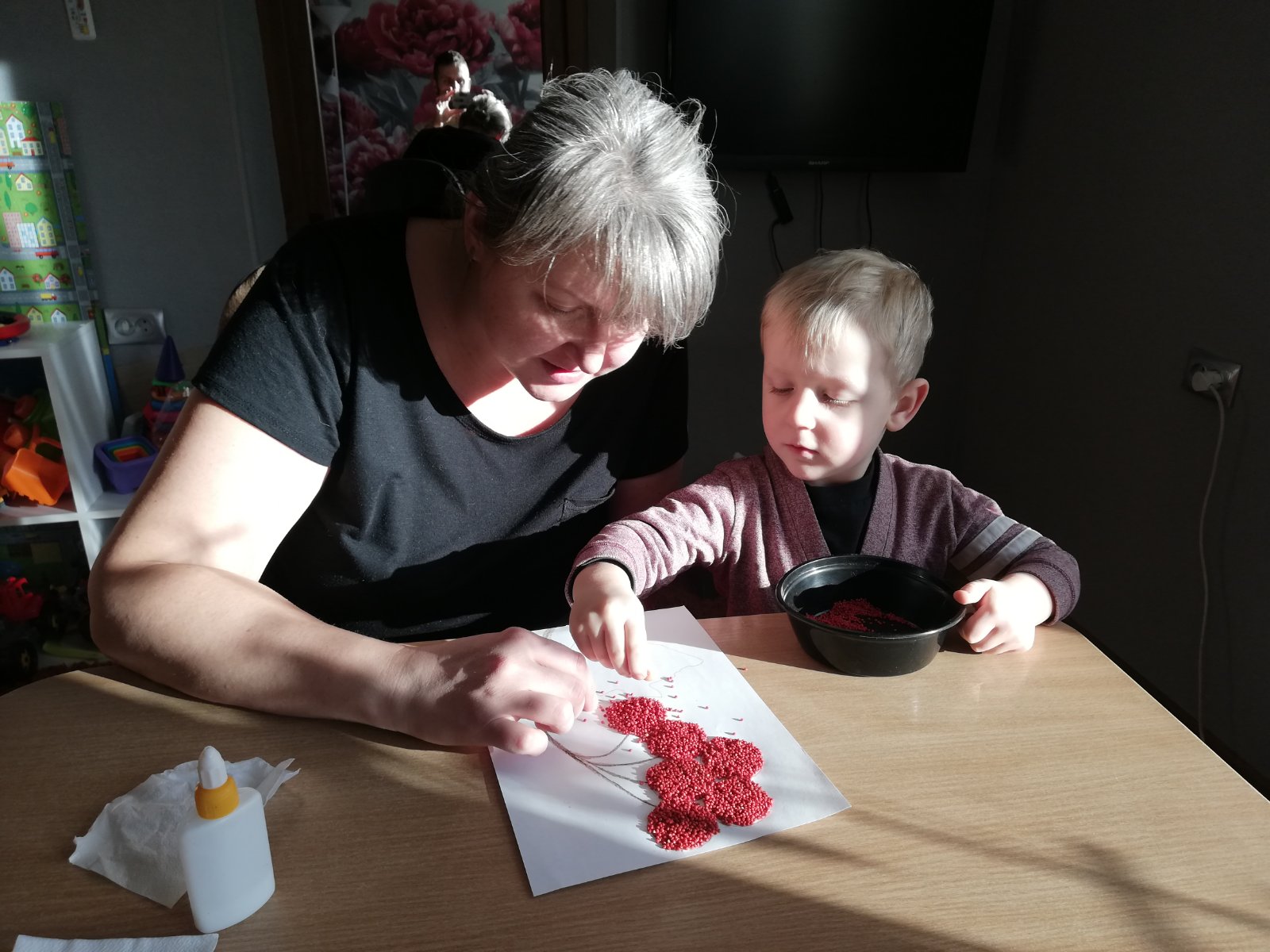 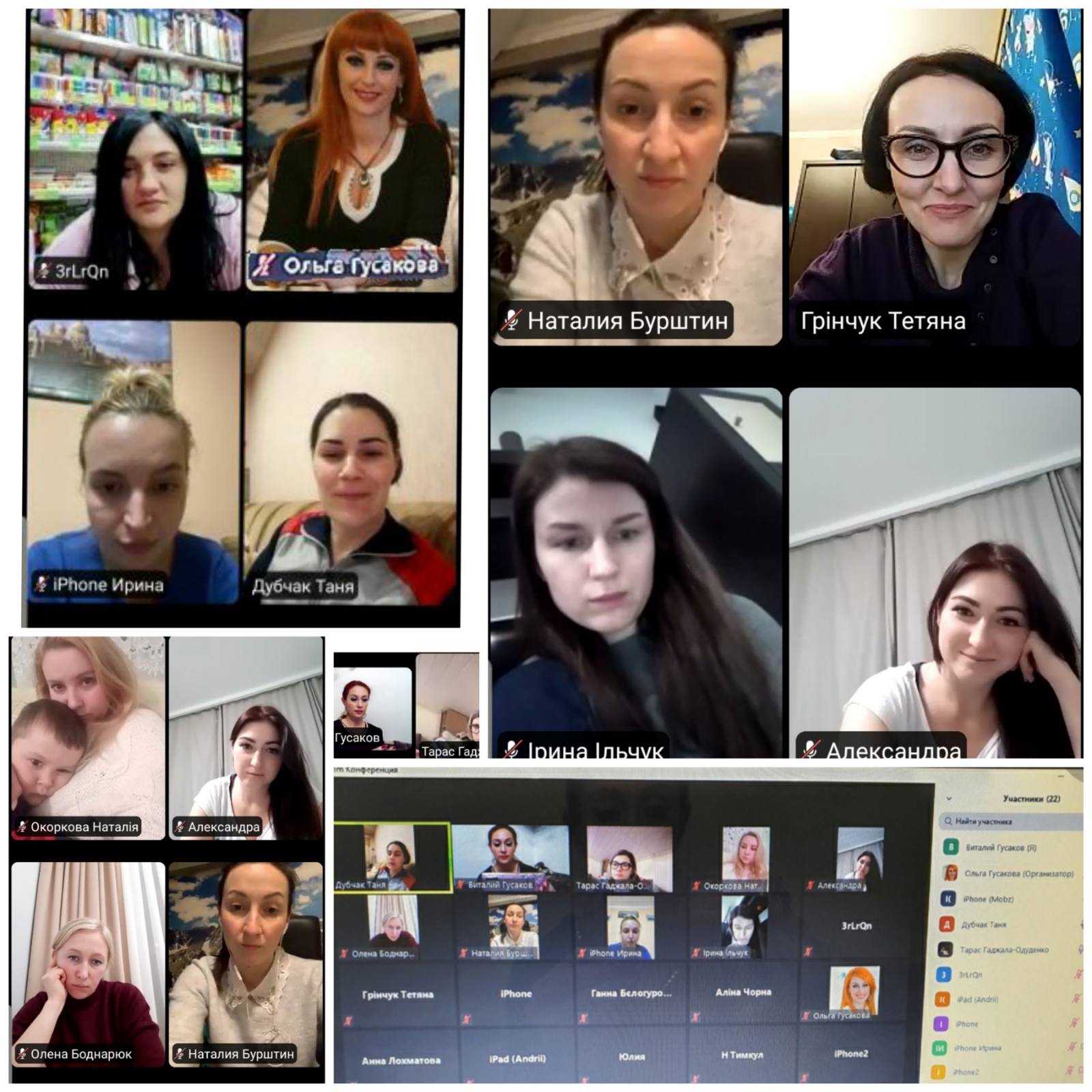 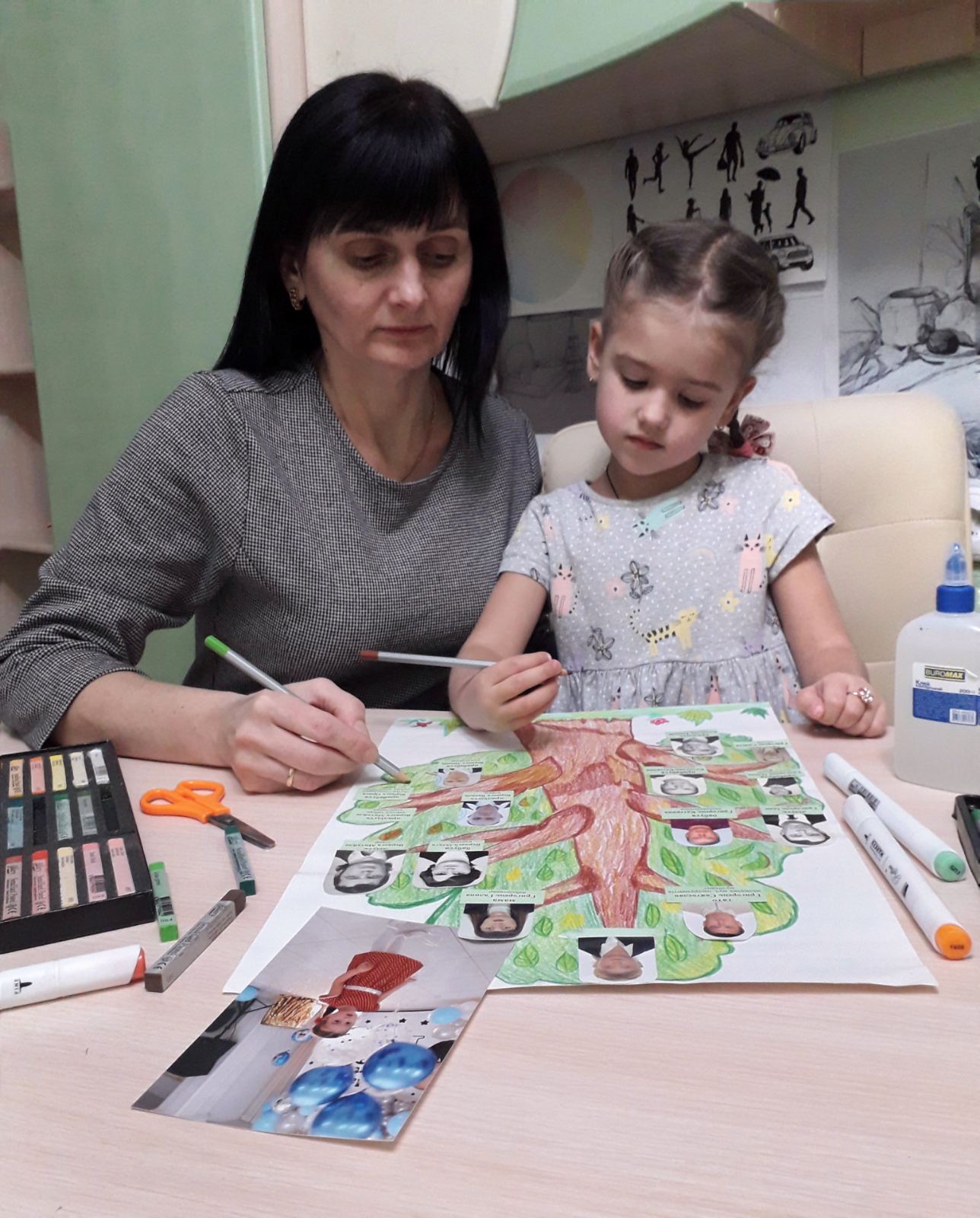 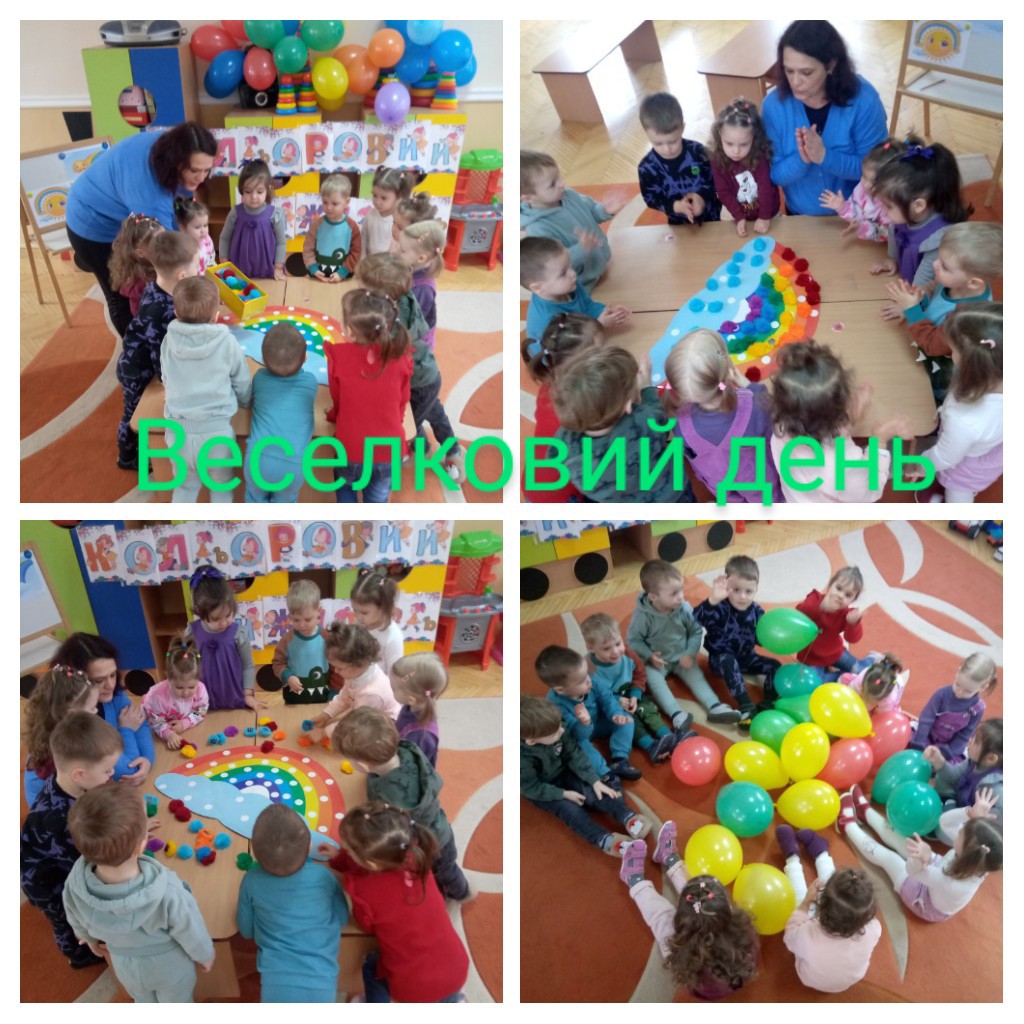 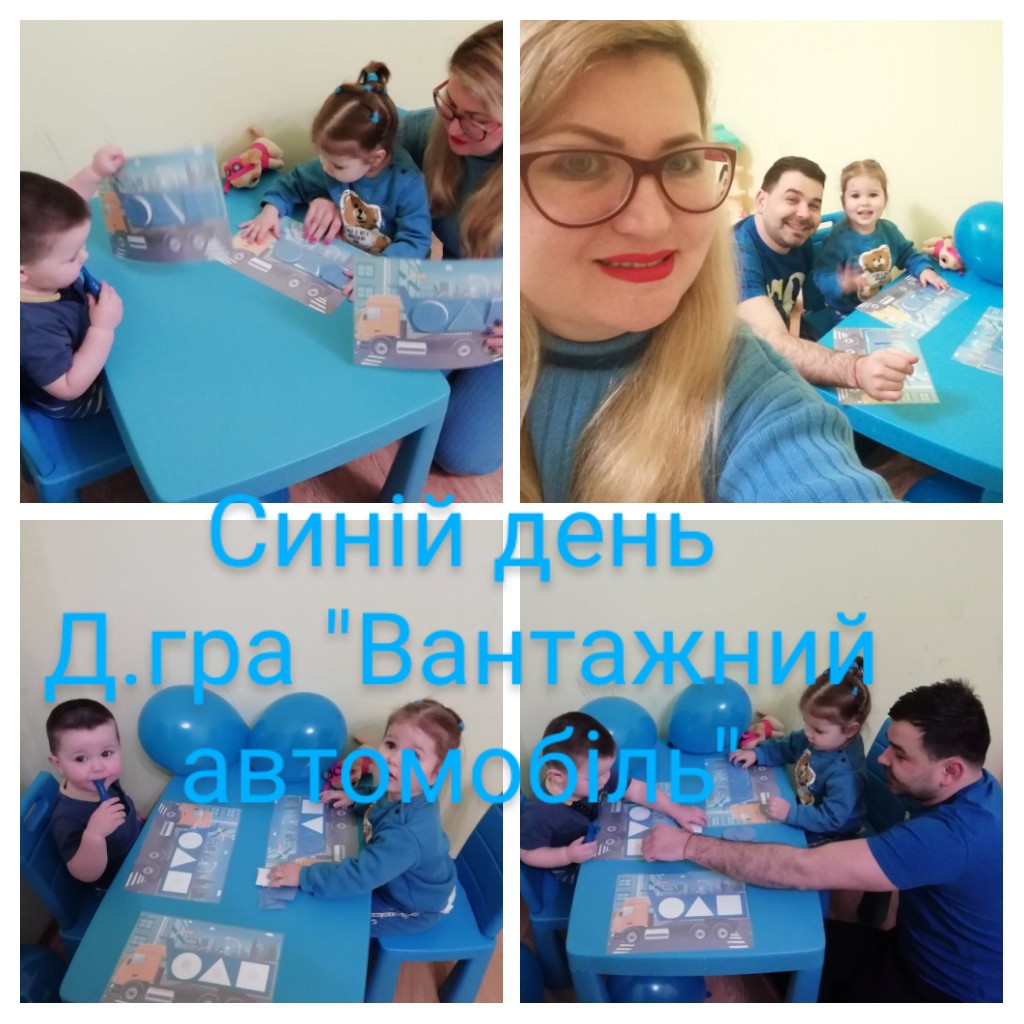 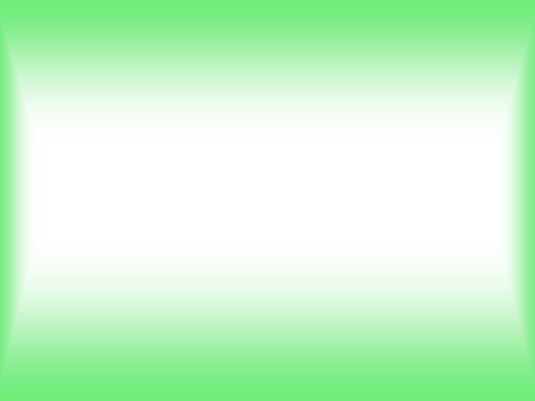 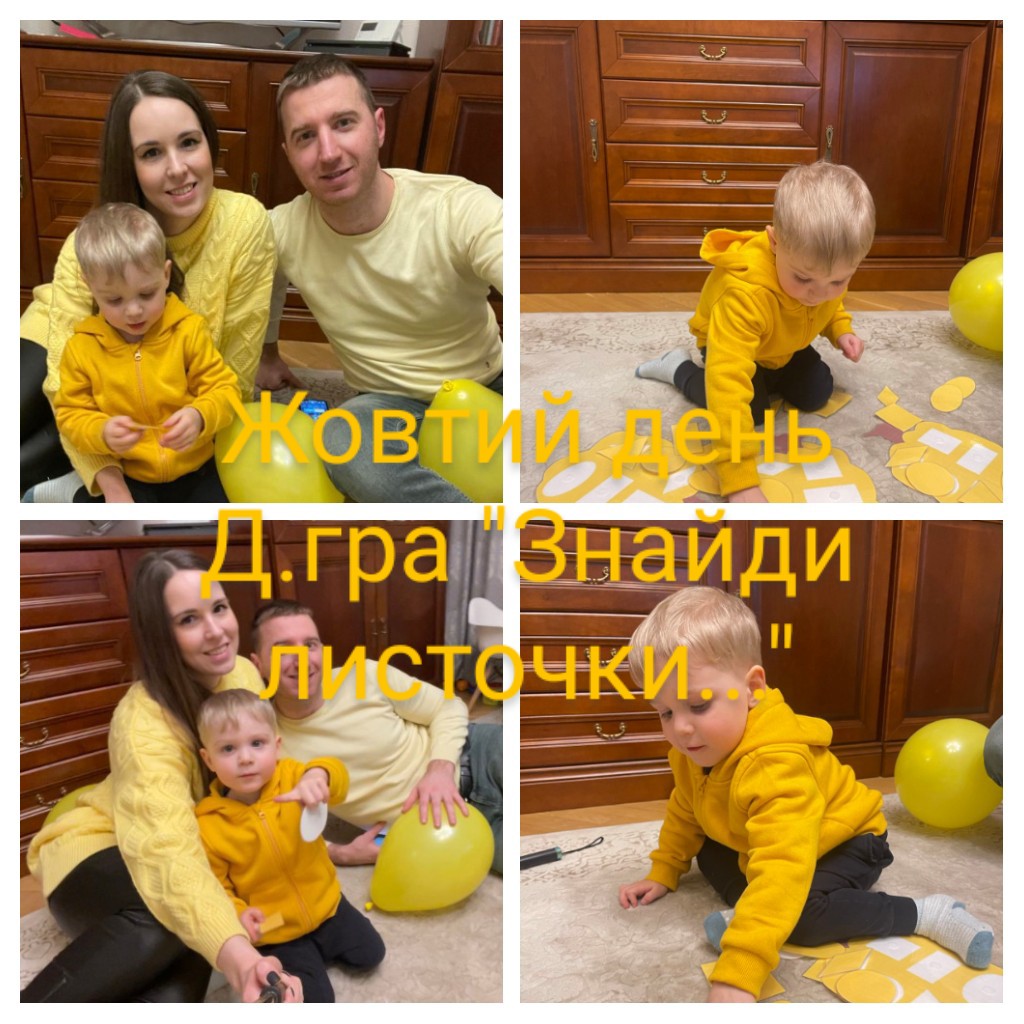 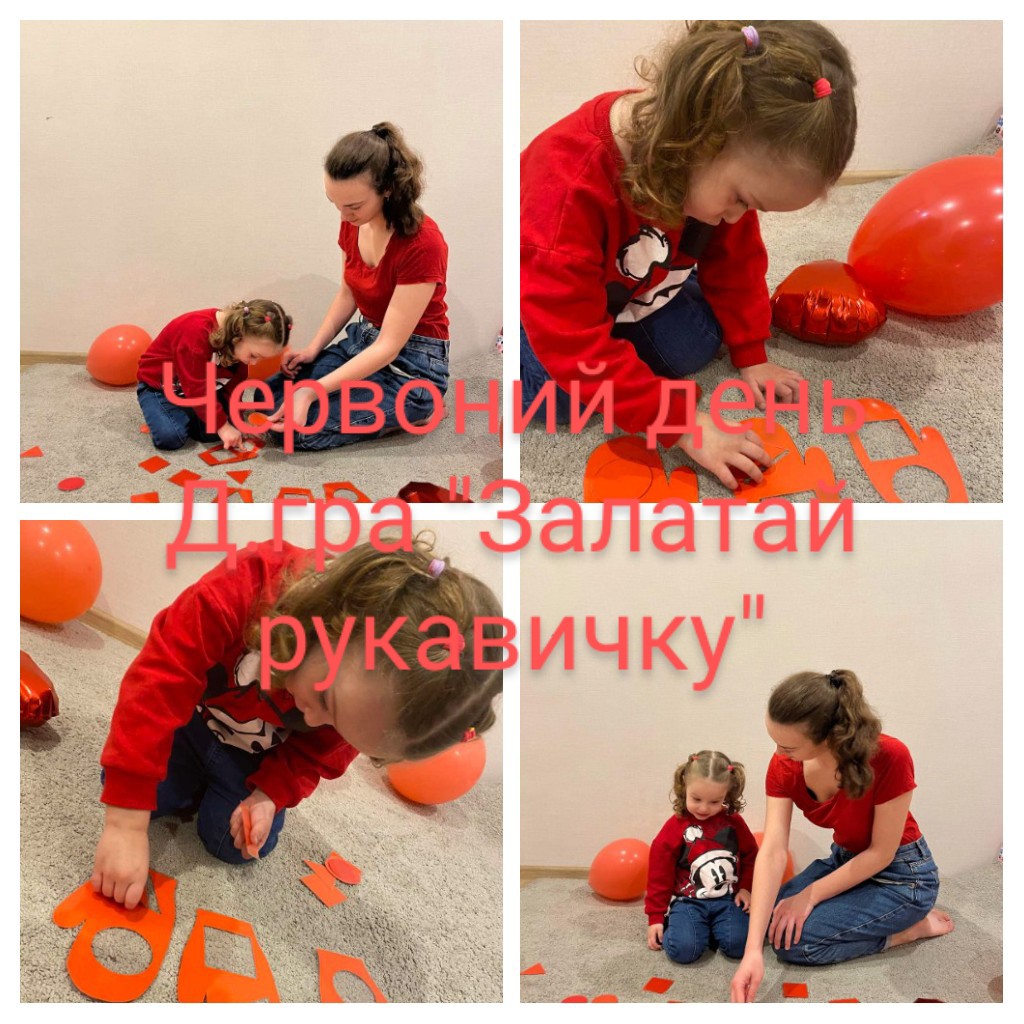 День  єднання
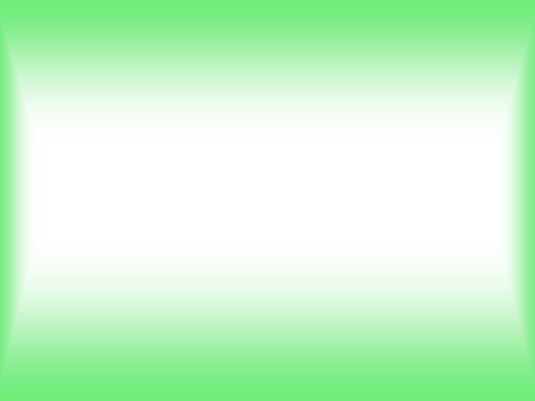 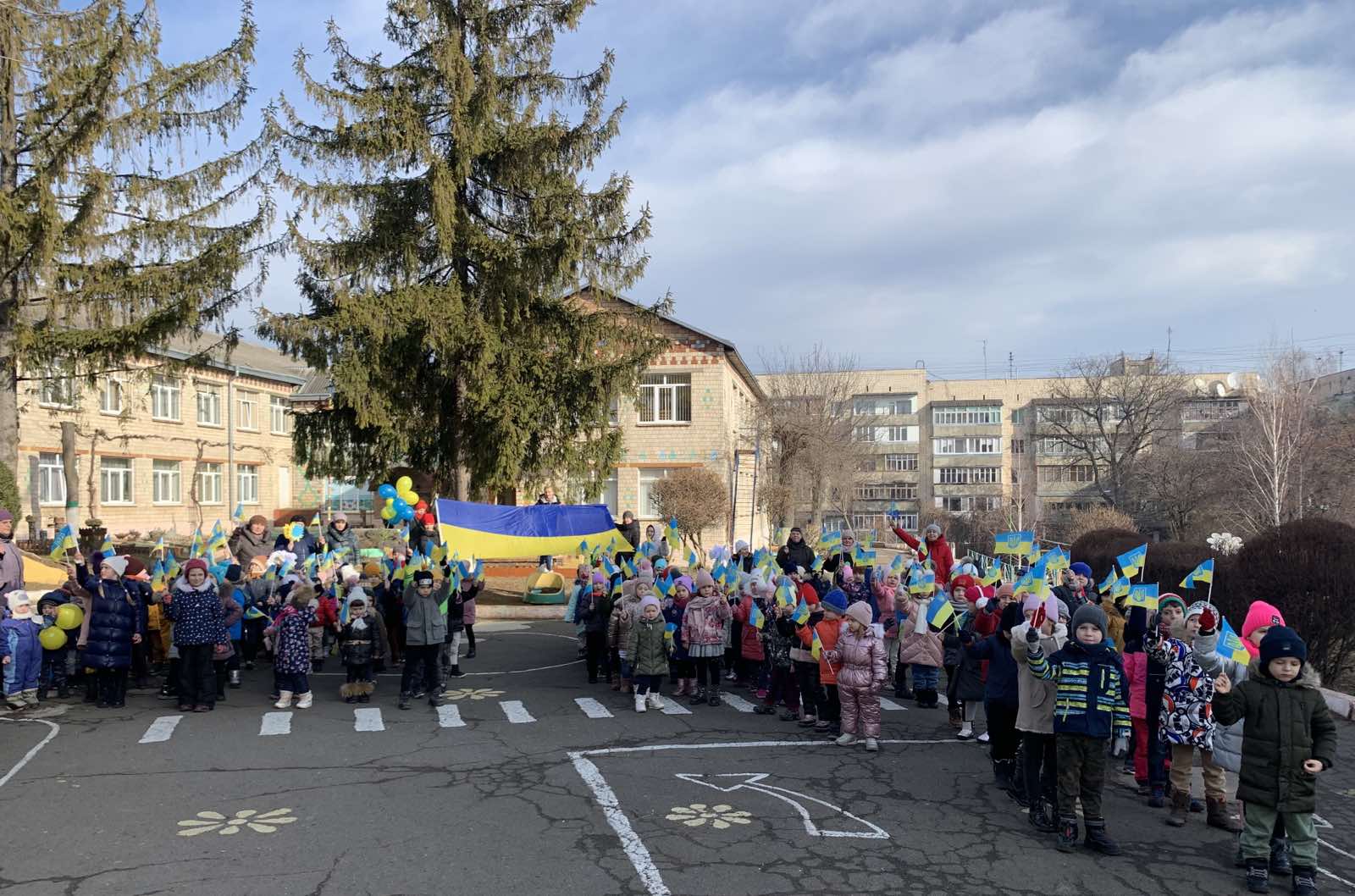 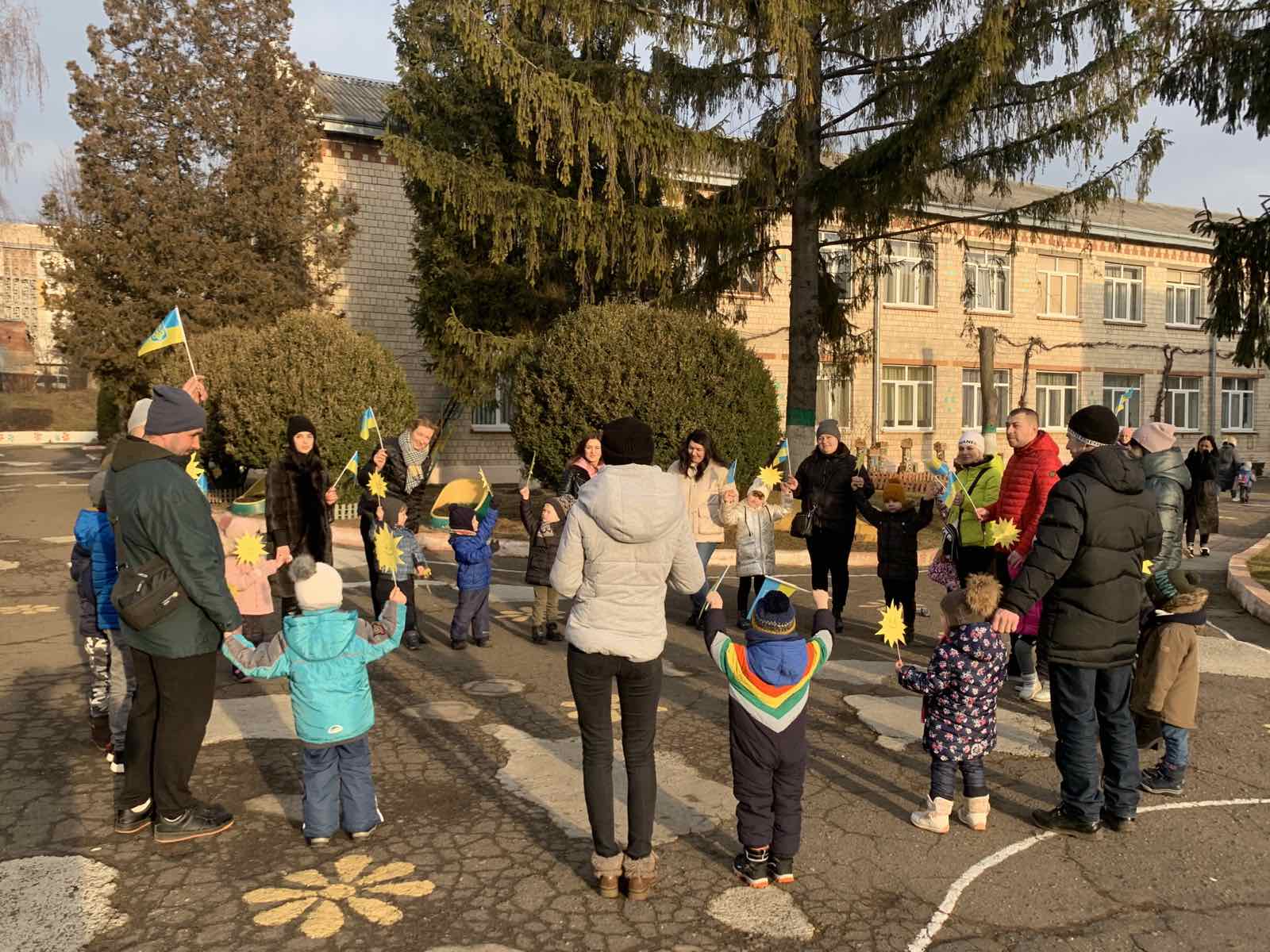 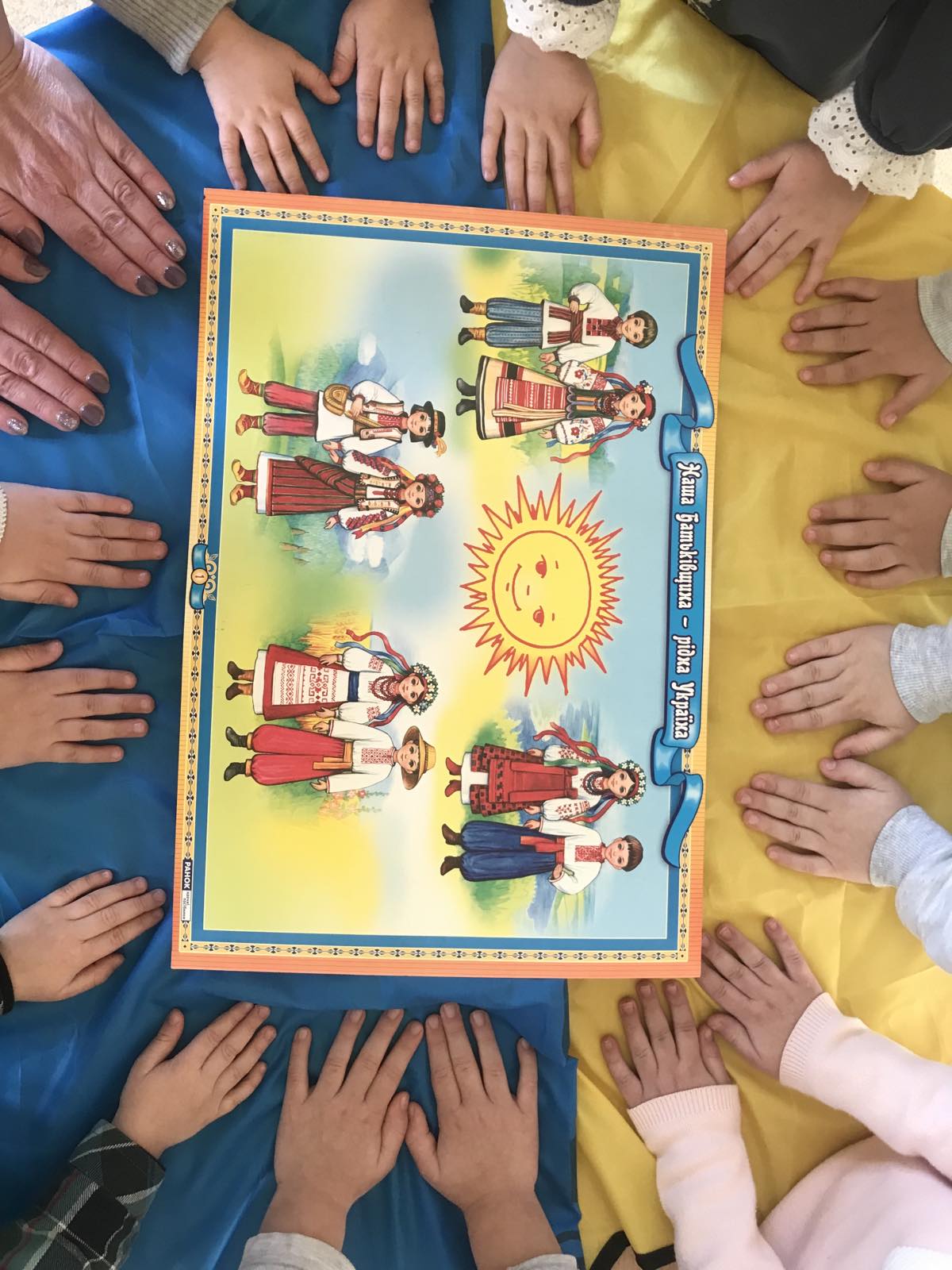 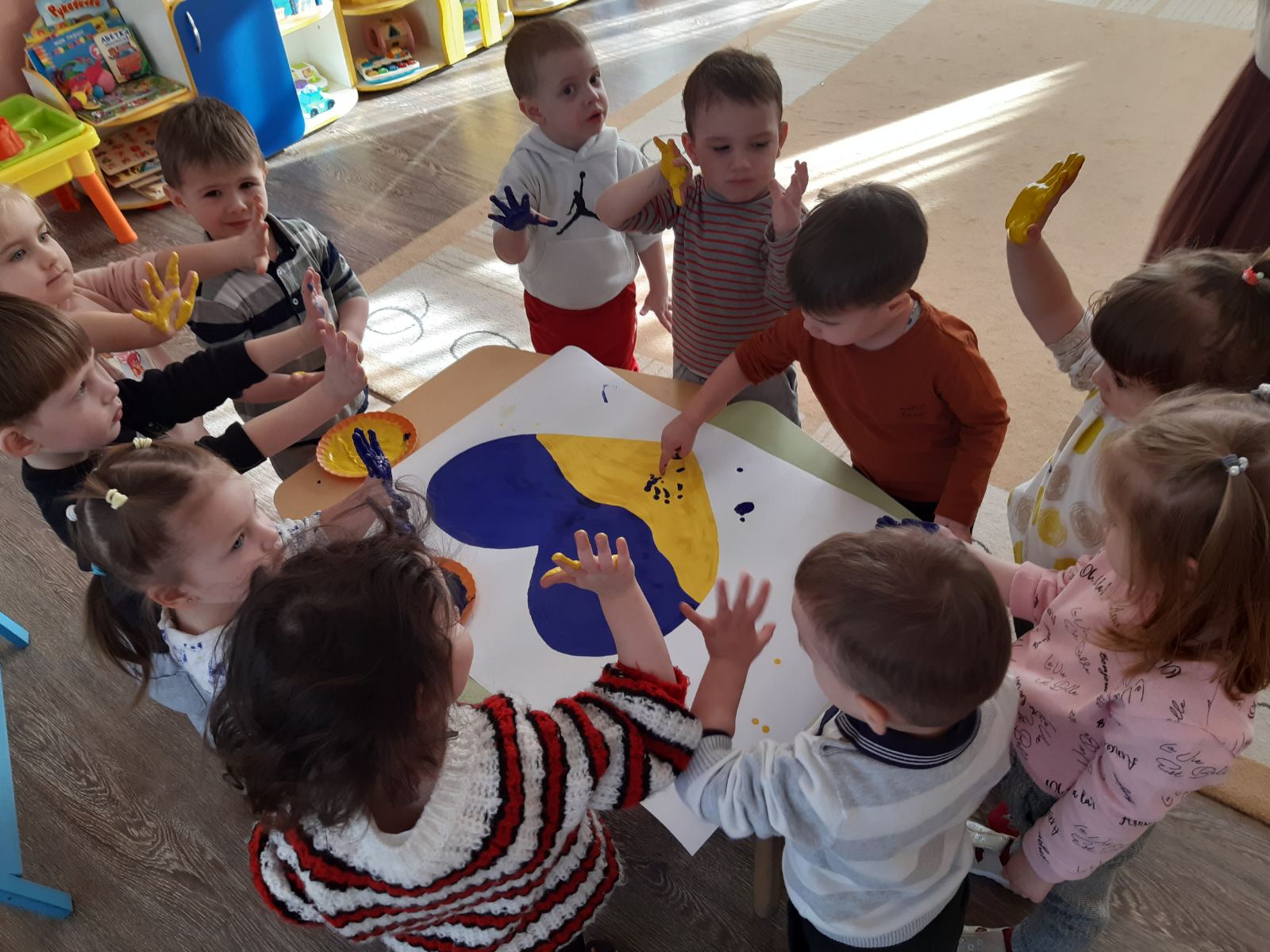 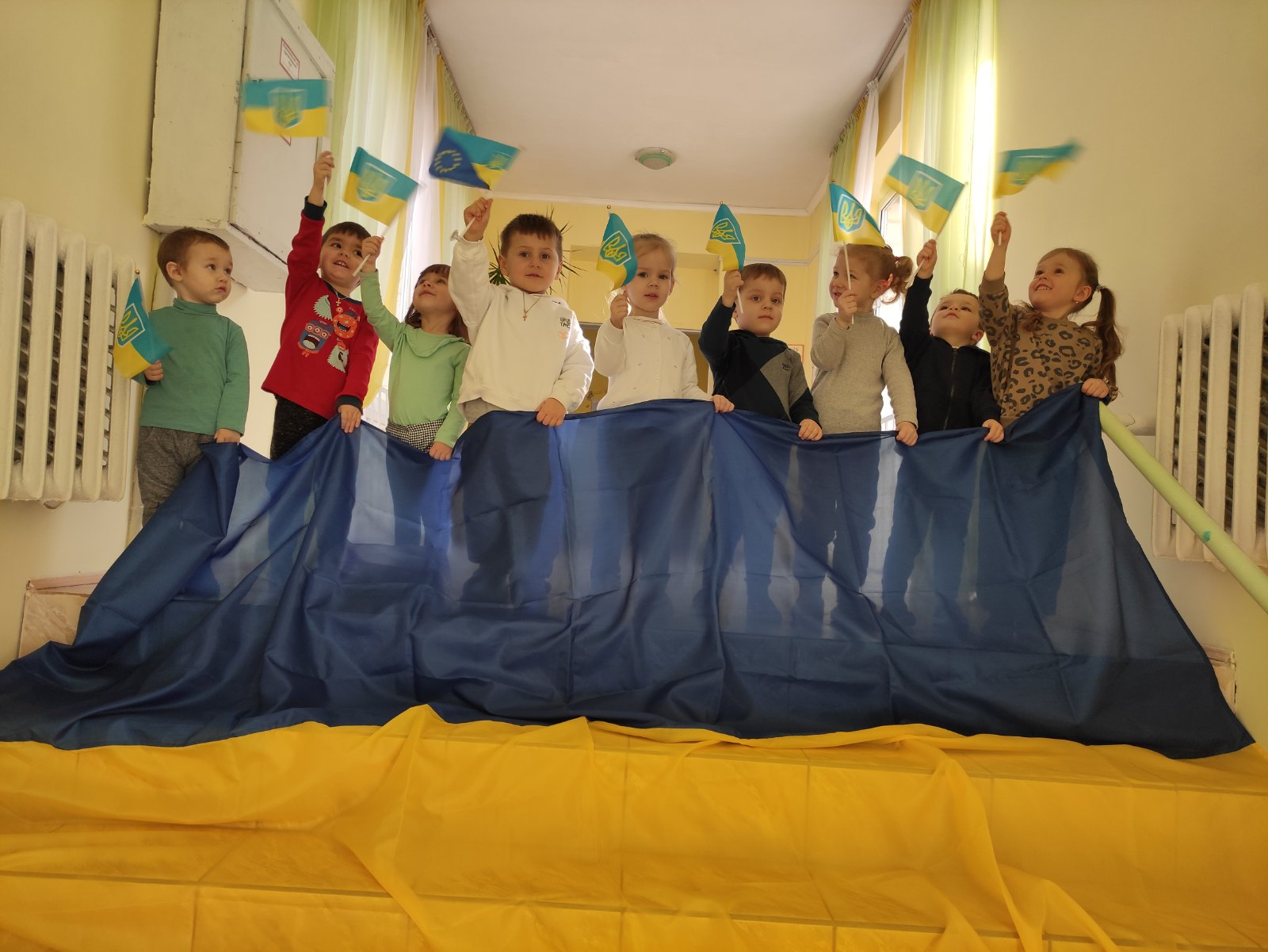 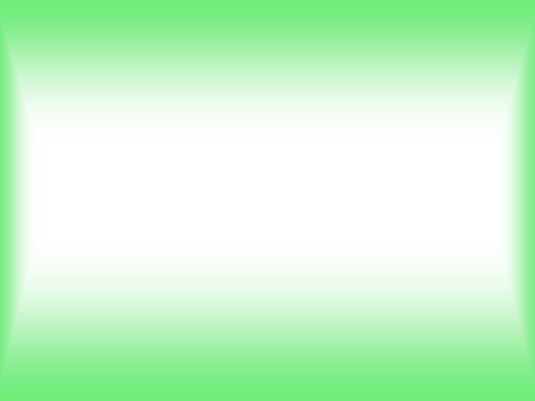 Підготовка до відкриття ДНЗ у воєнний час
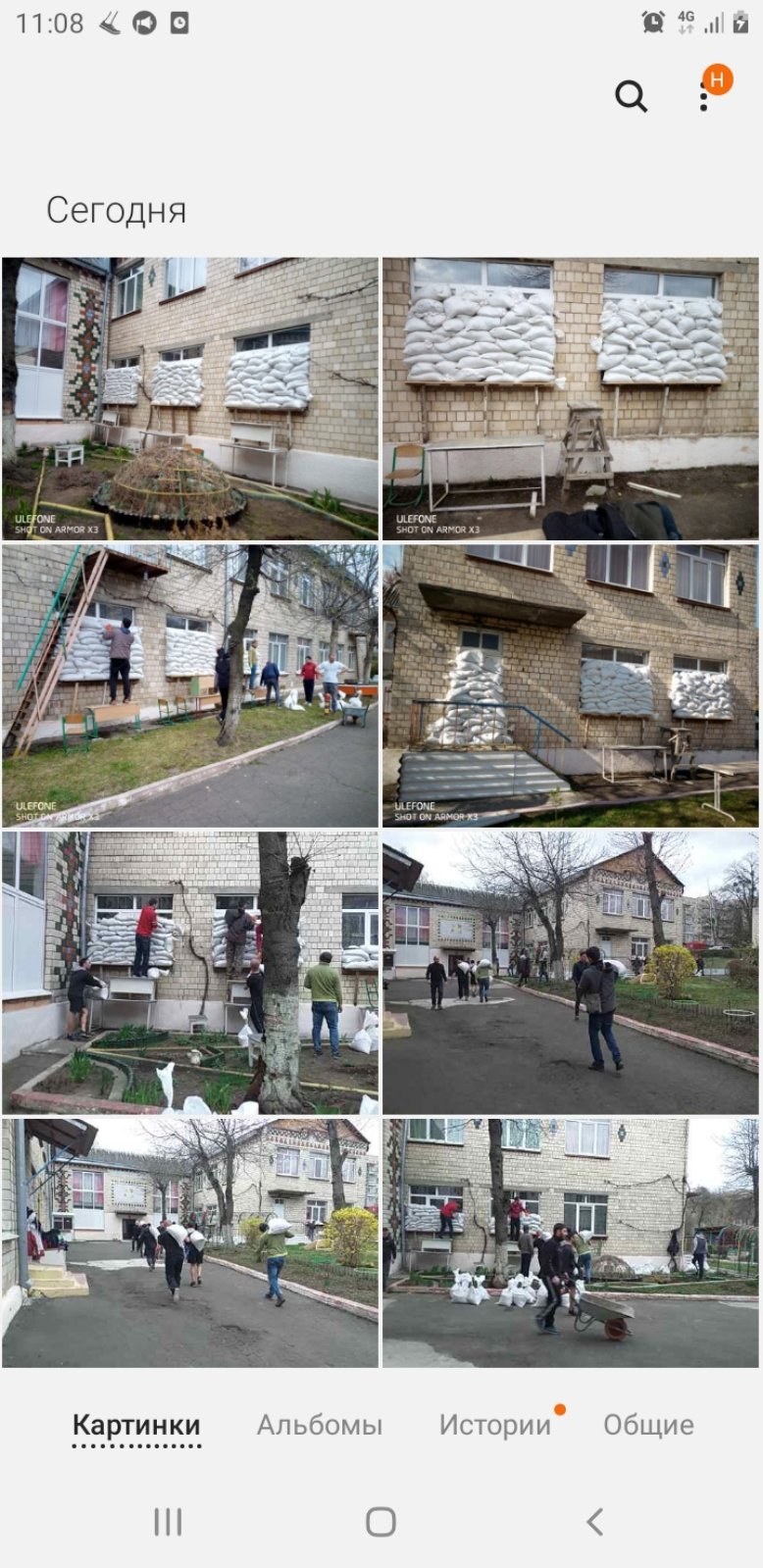 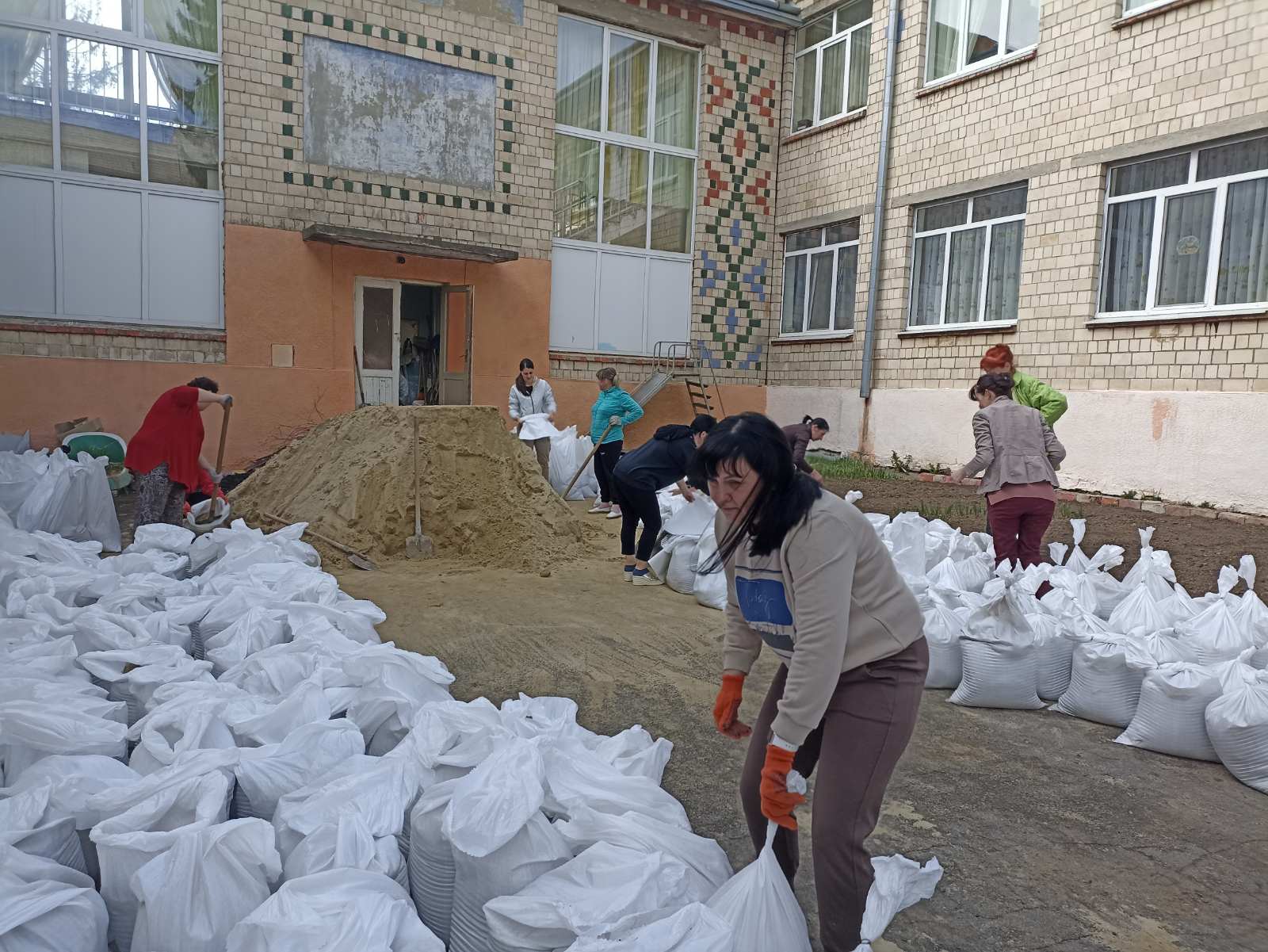 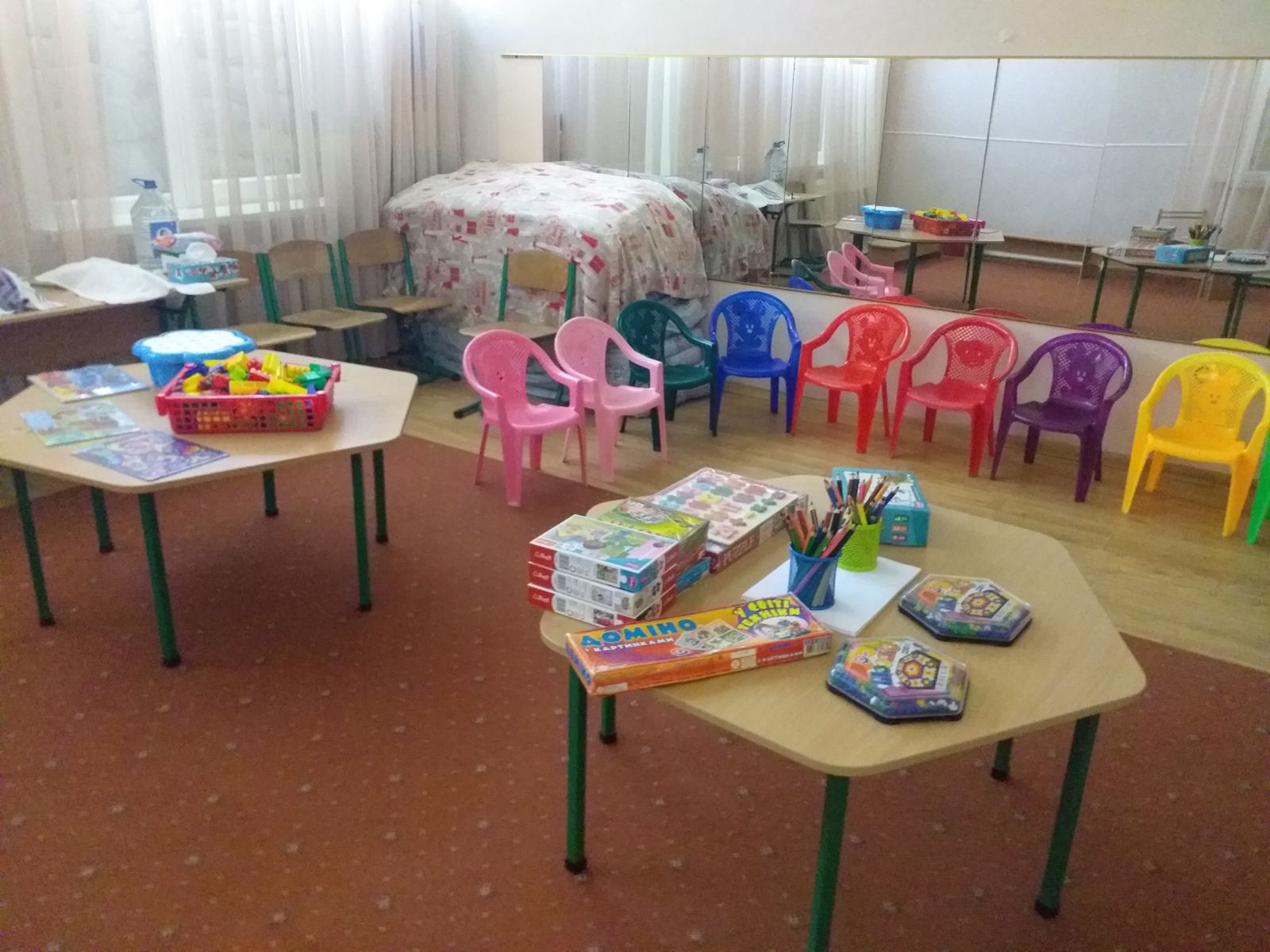 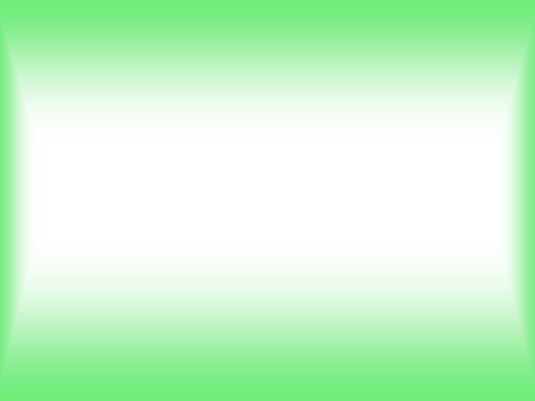 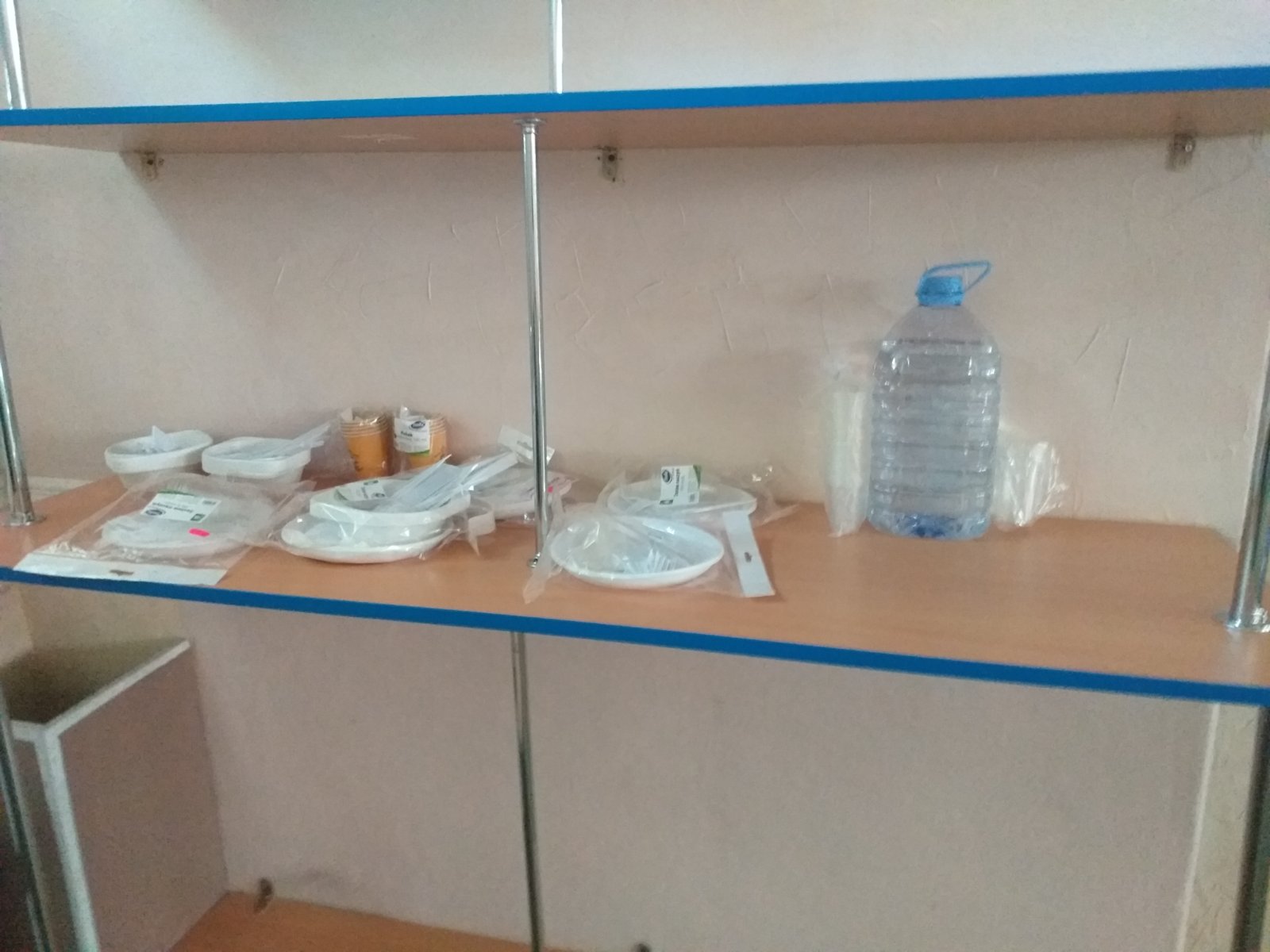 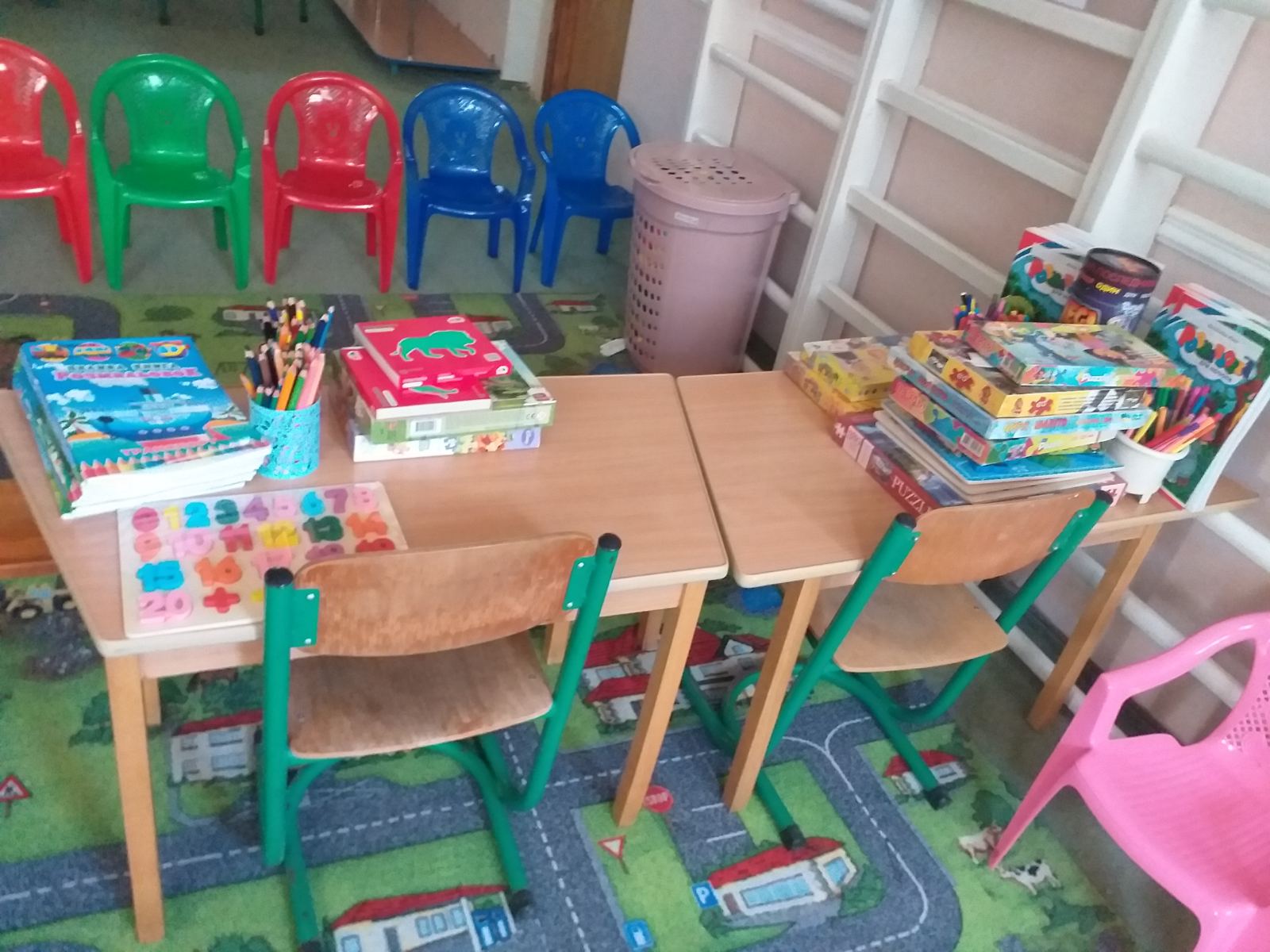 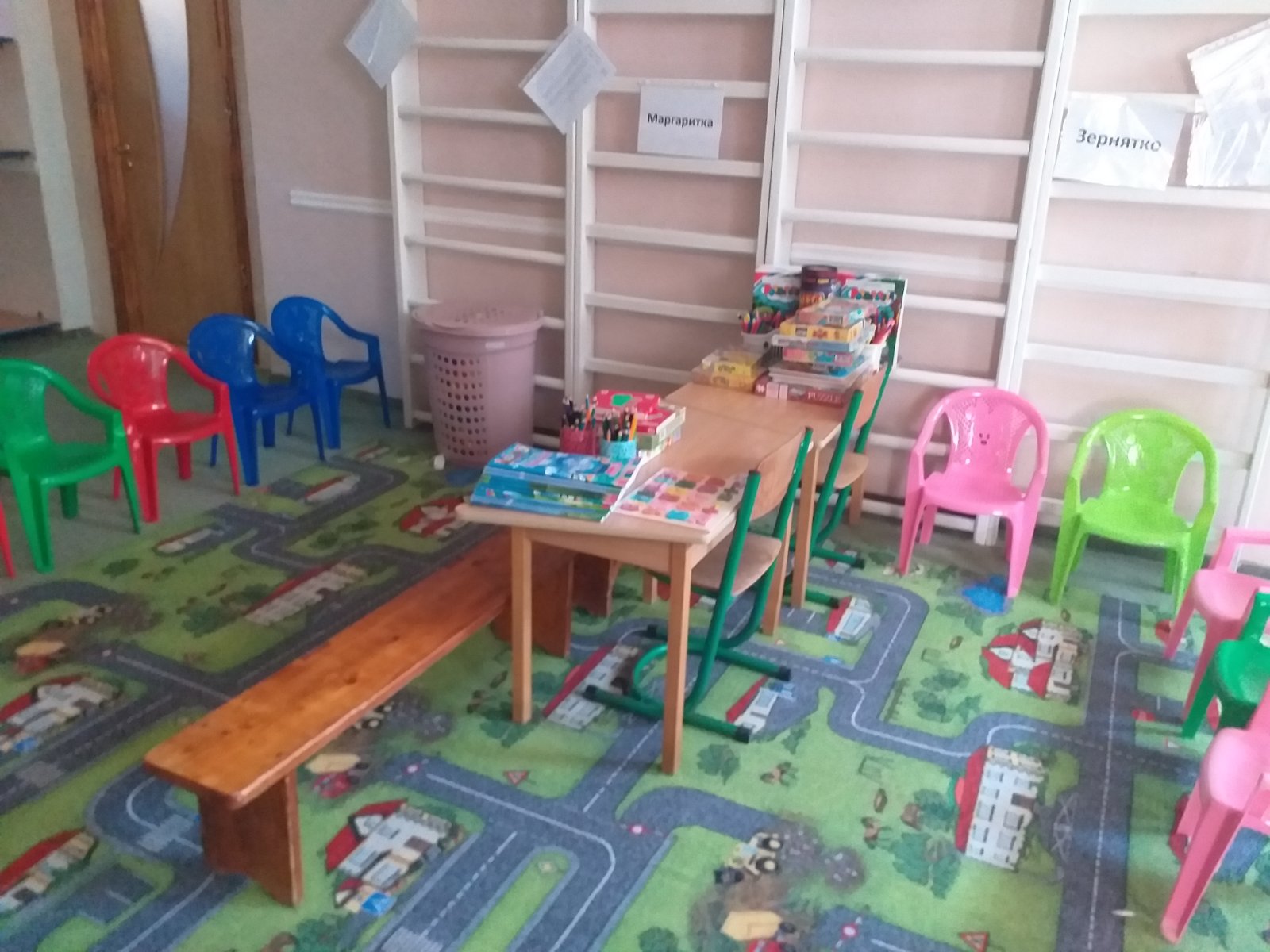 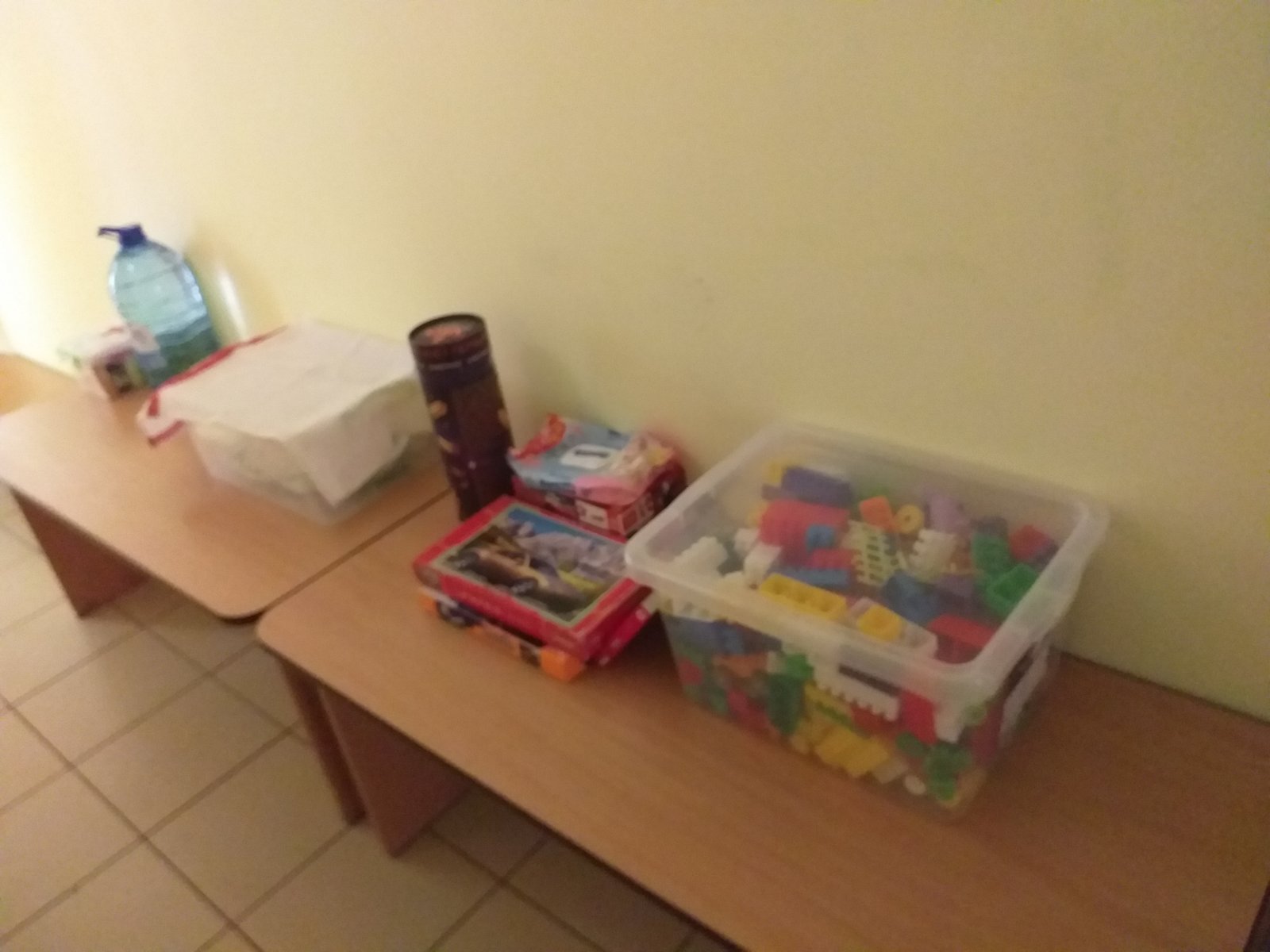 Великдень
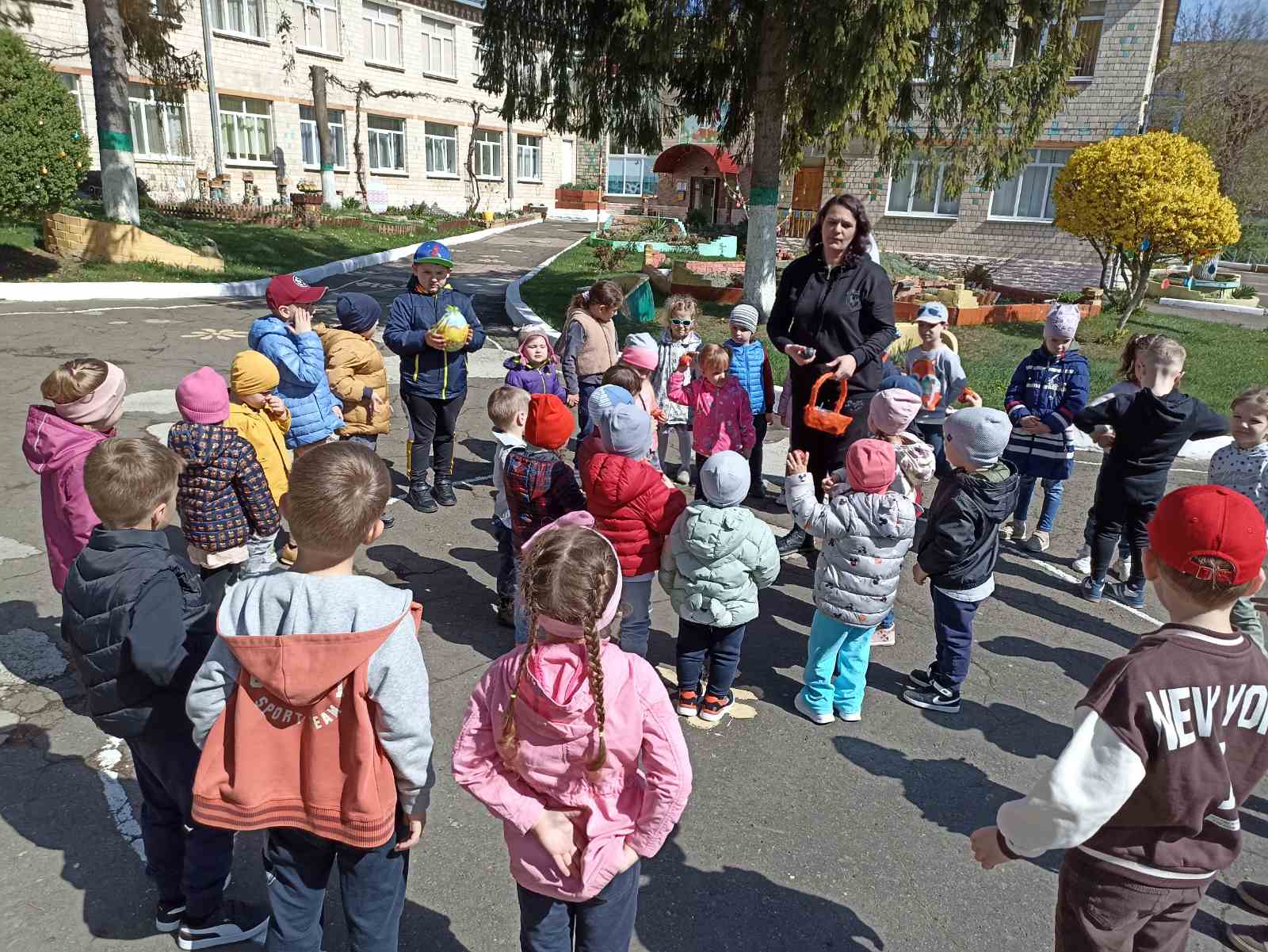 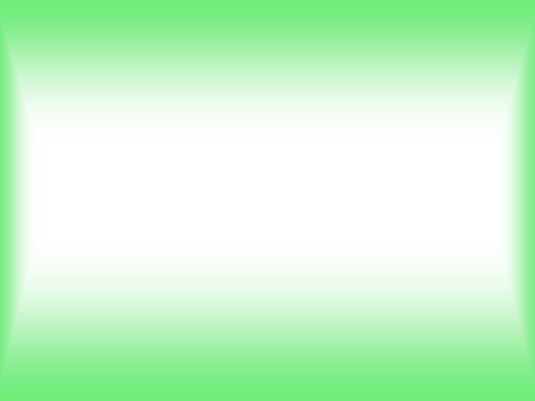 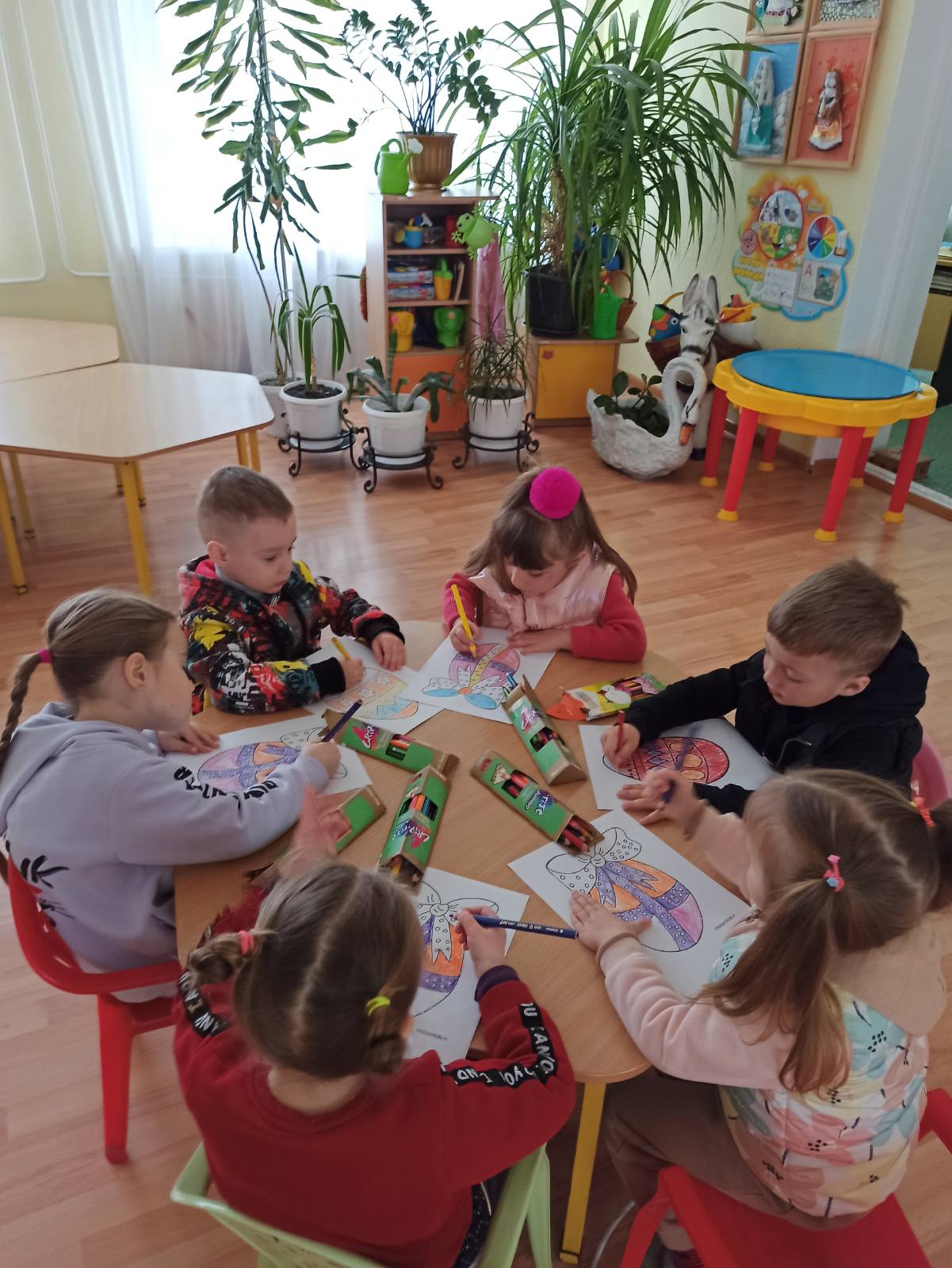 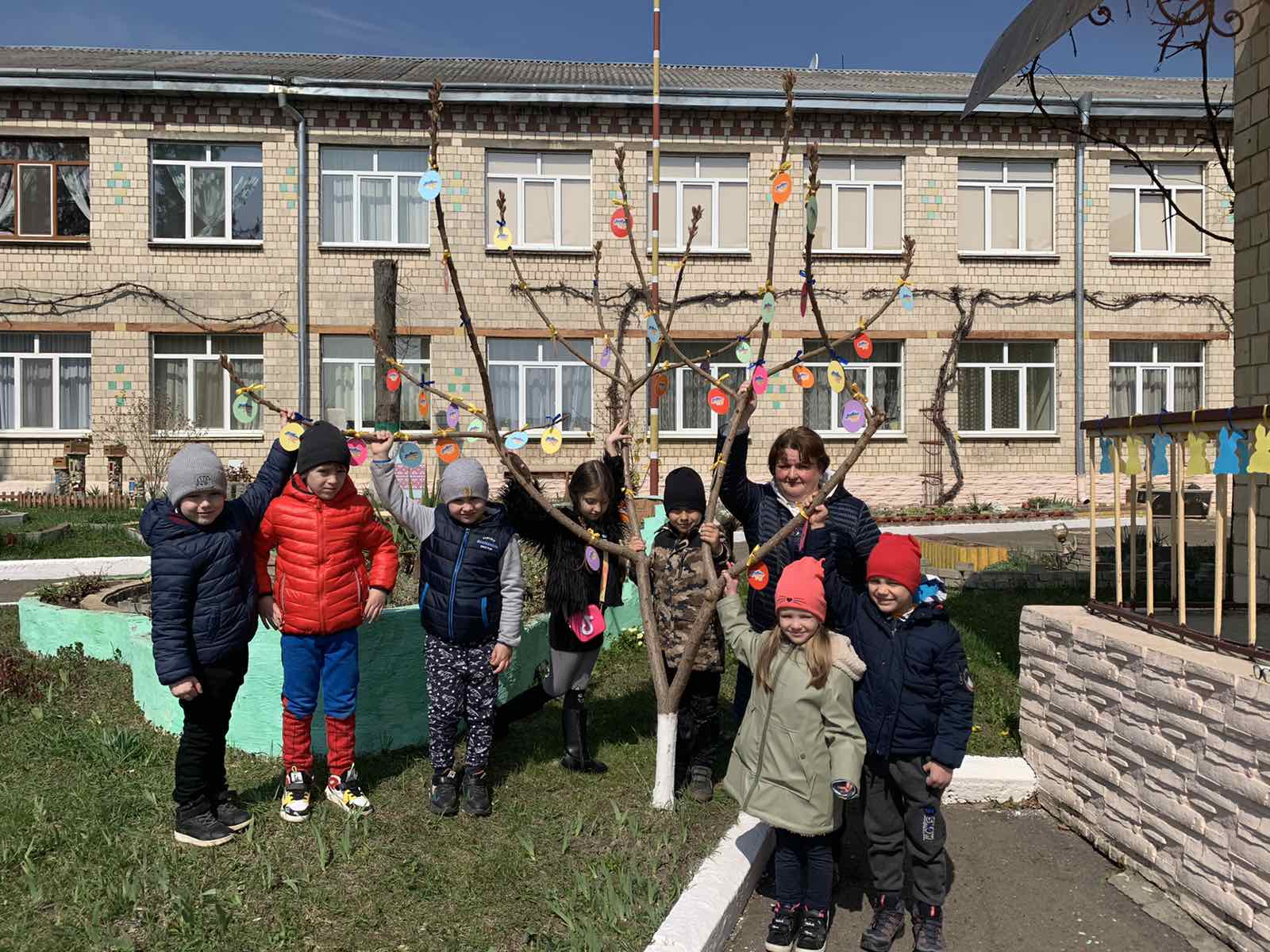 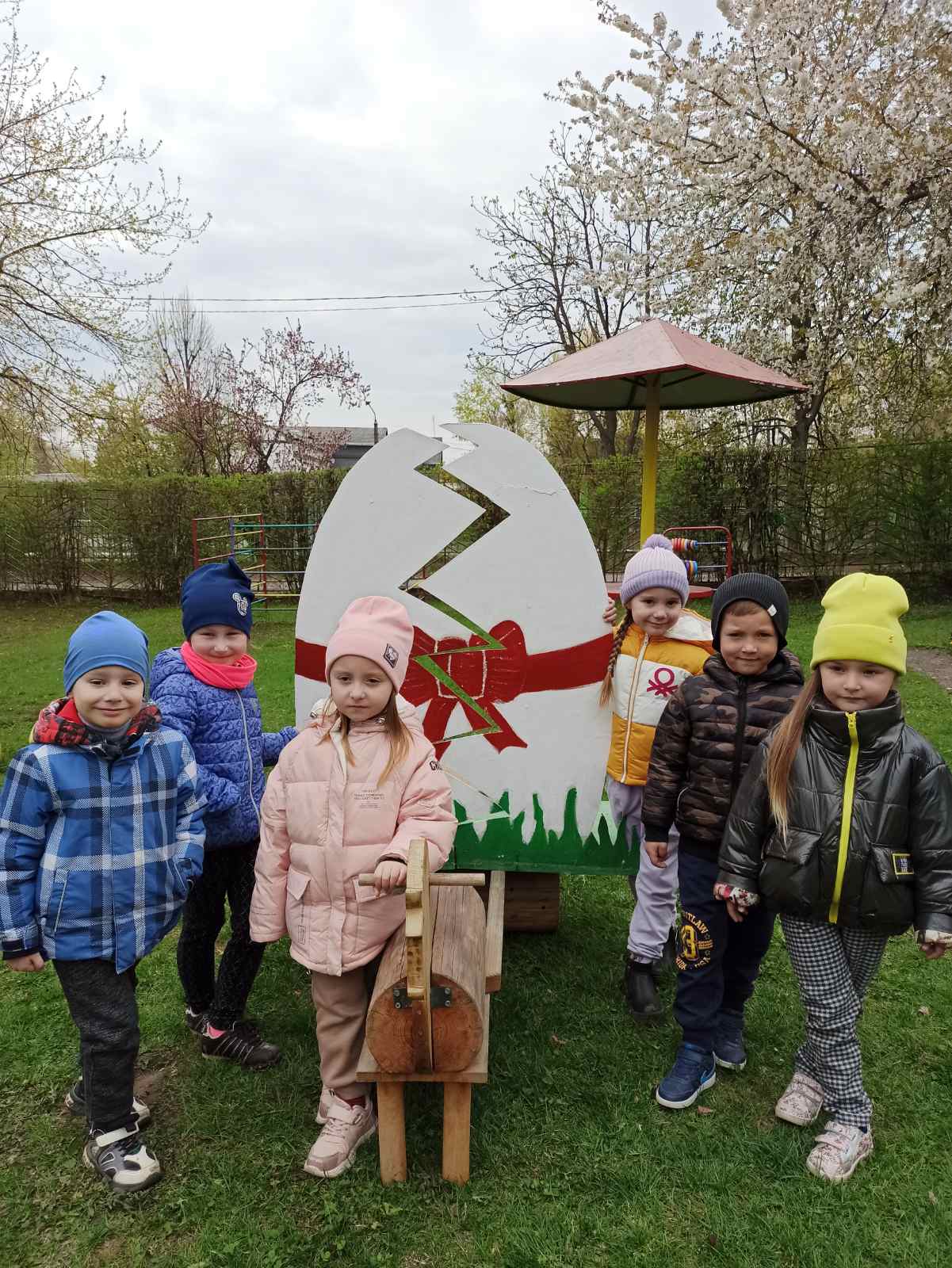 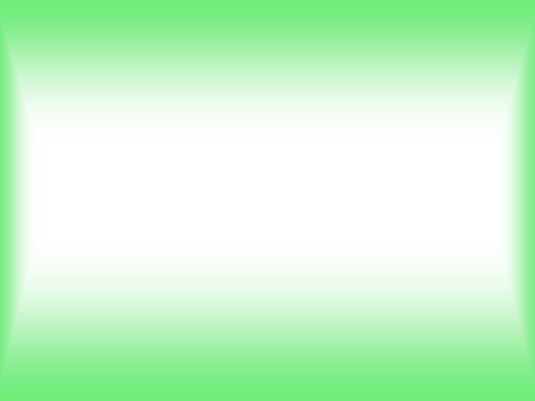 Тиждень знань з основ безпеки життєдіяльності  дитини
12.05.2022-19.05.2022
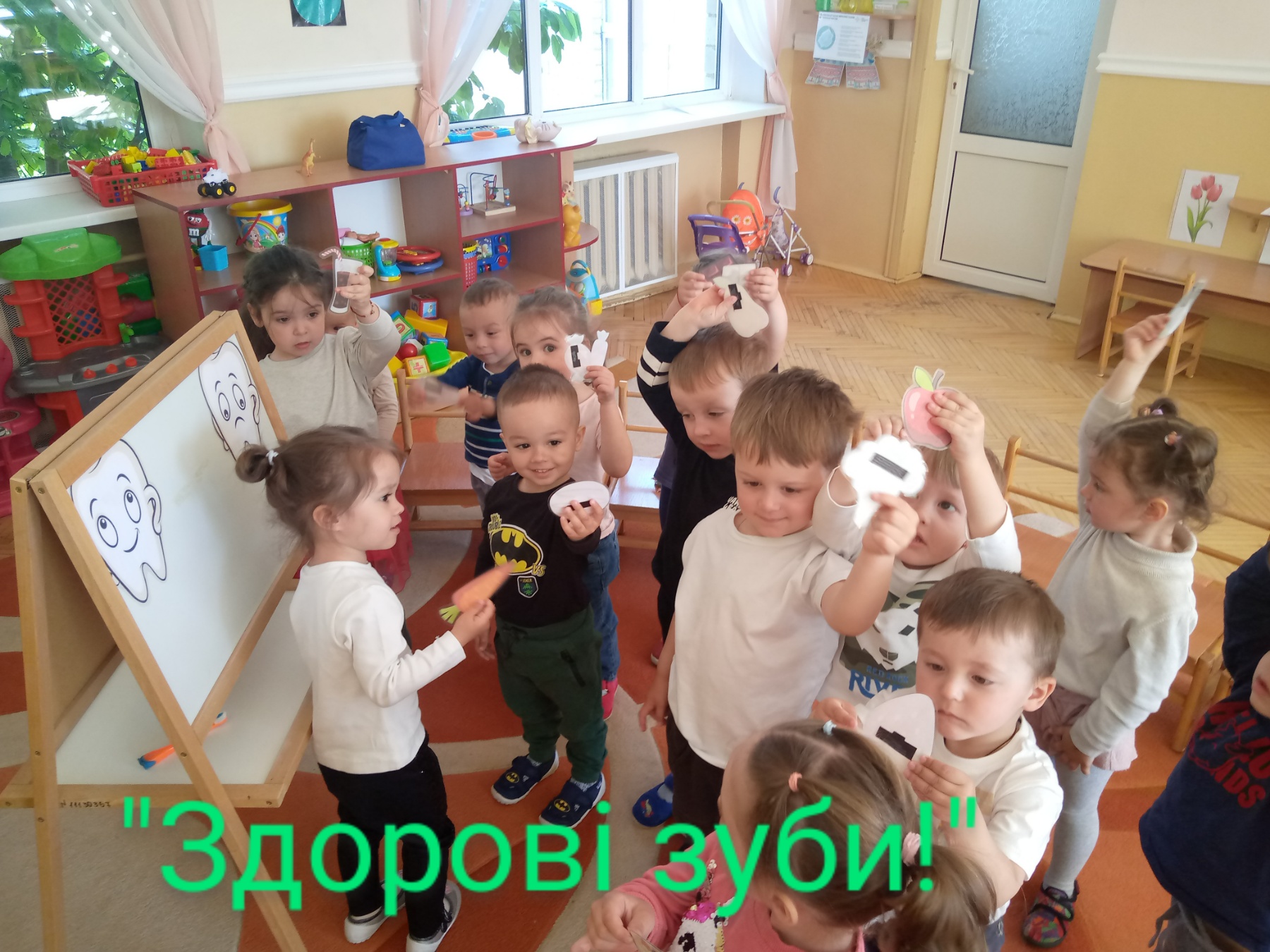 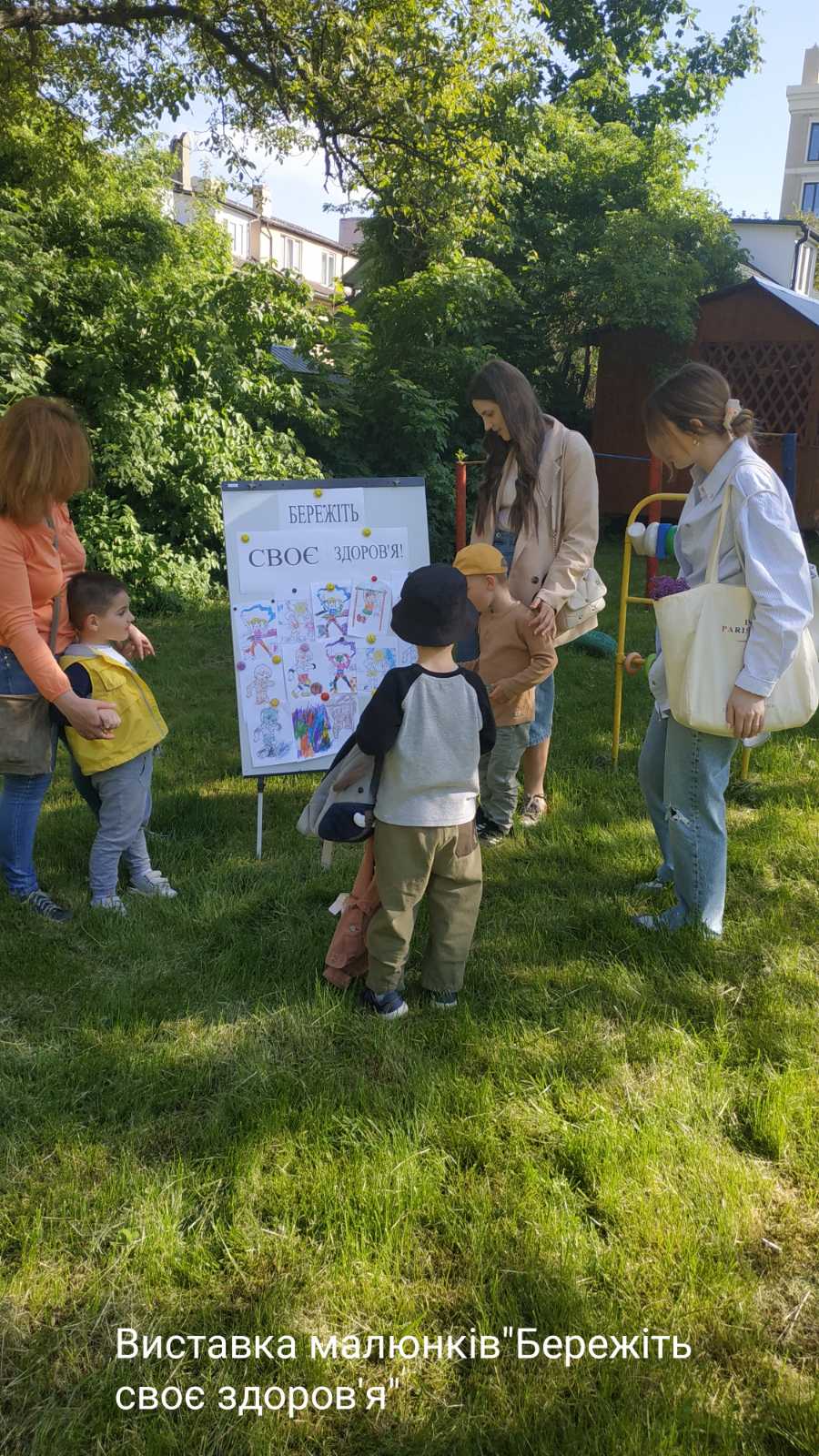 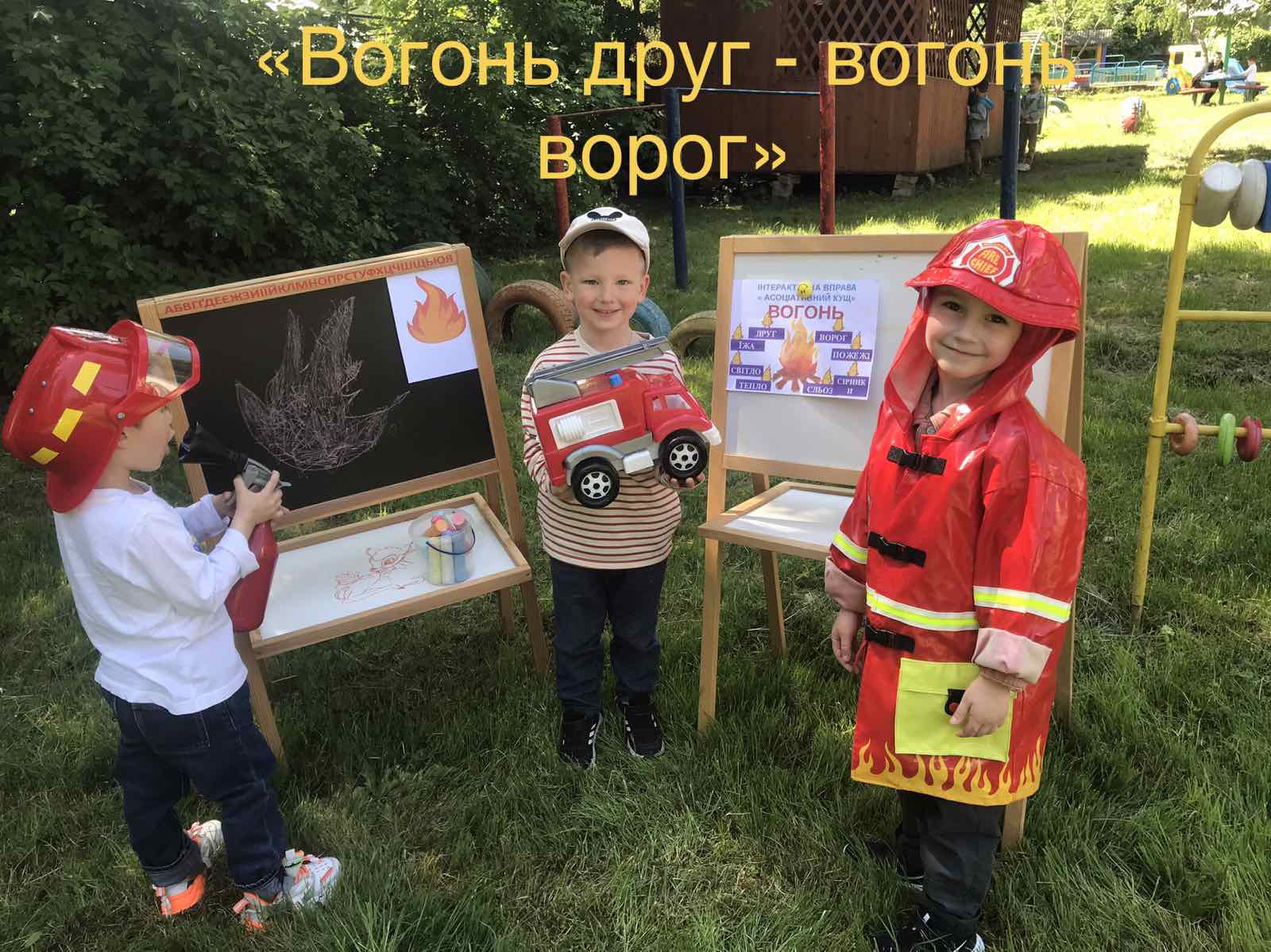 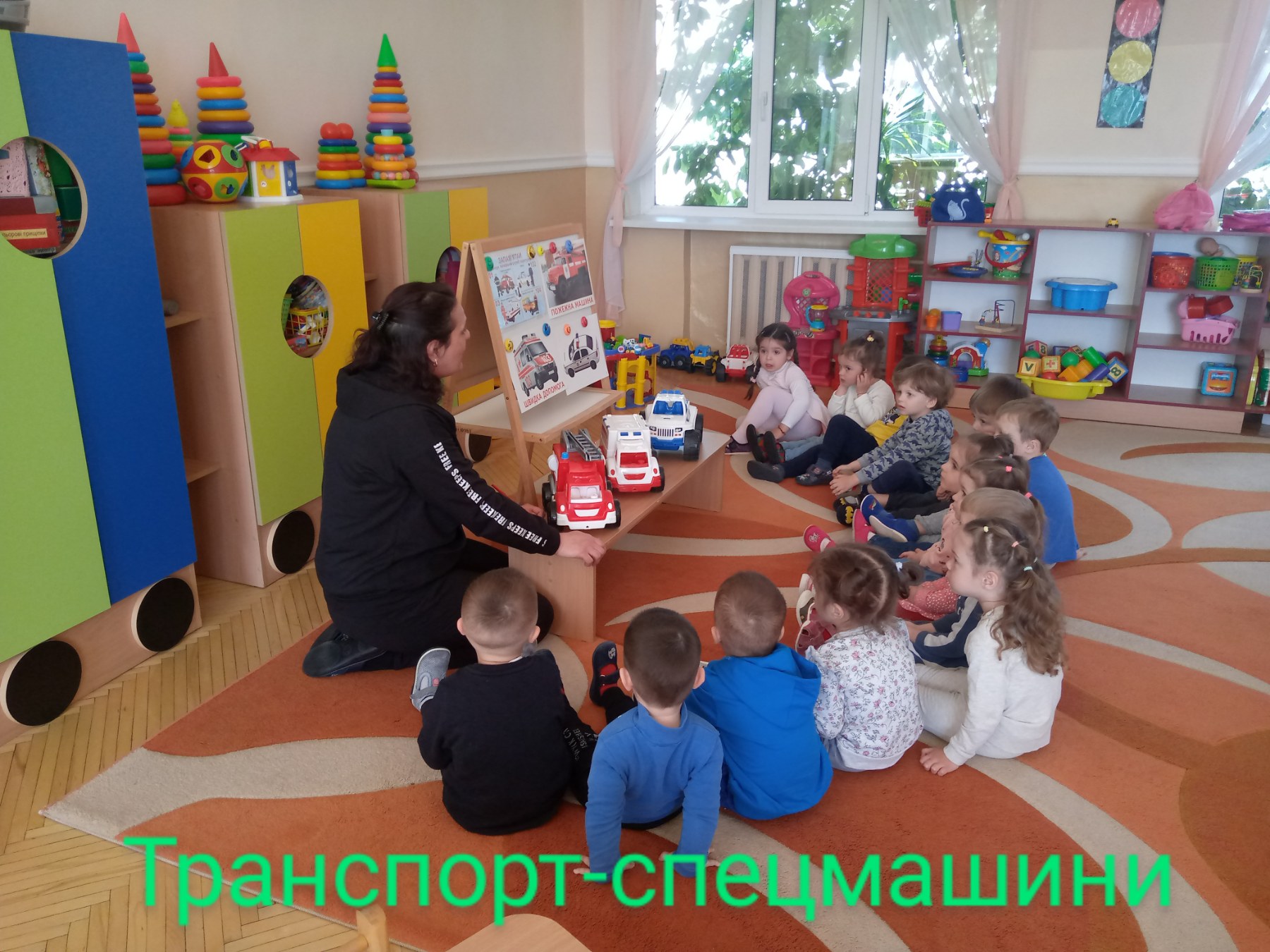 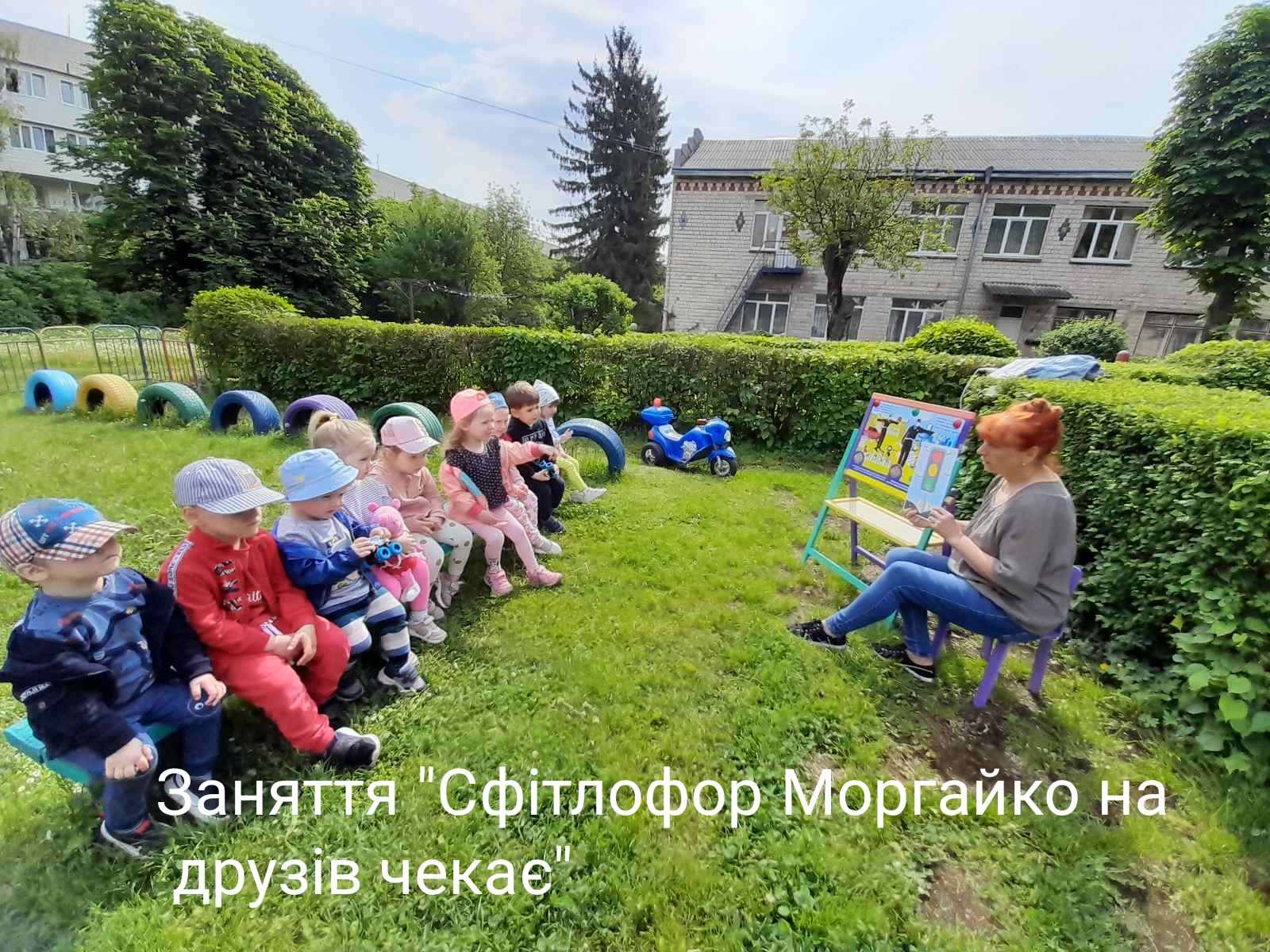 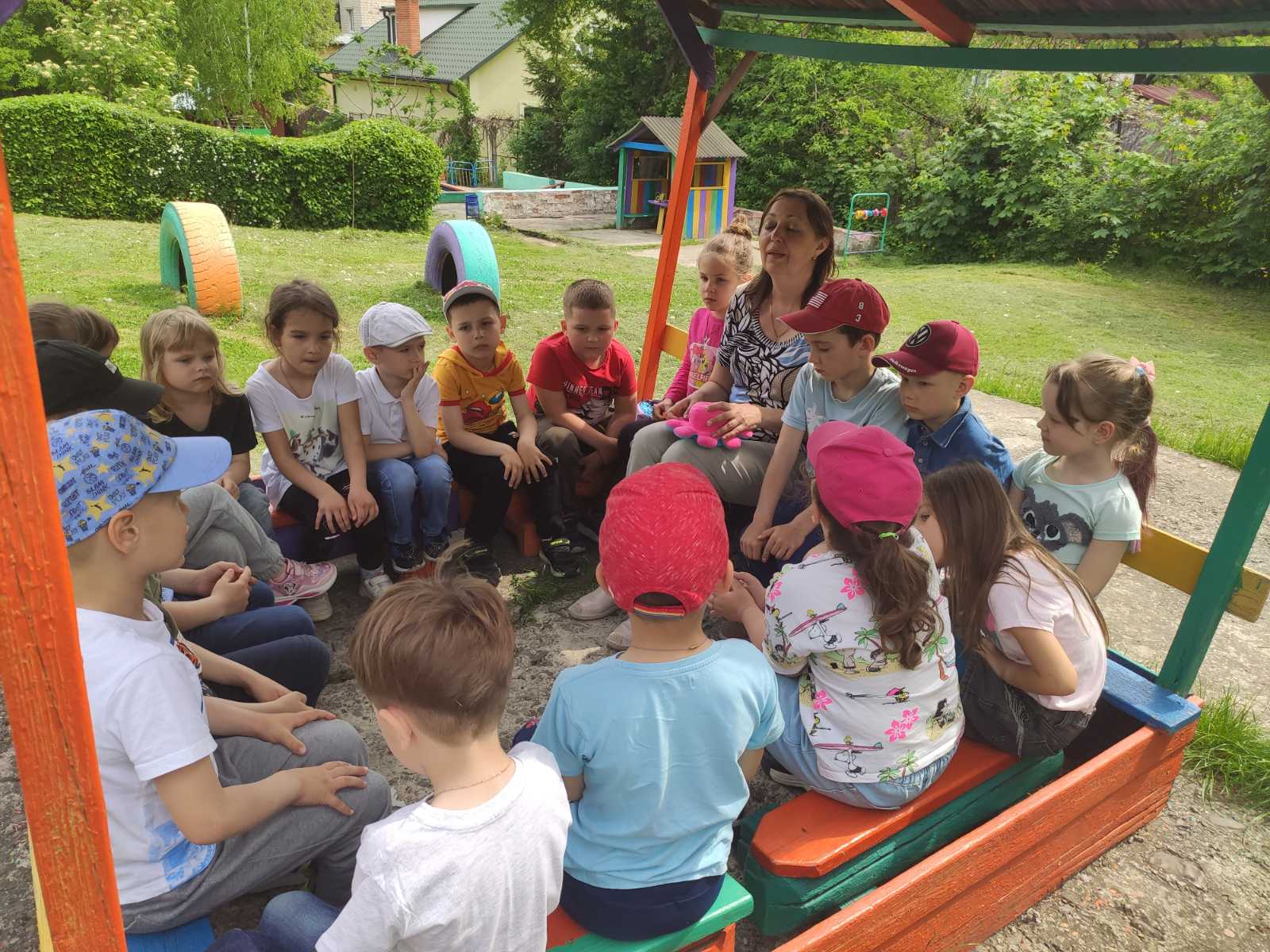 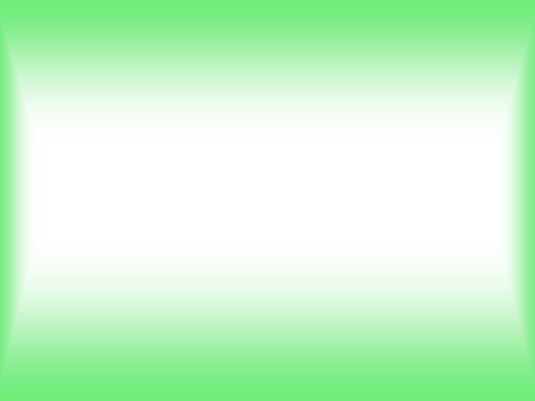 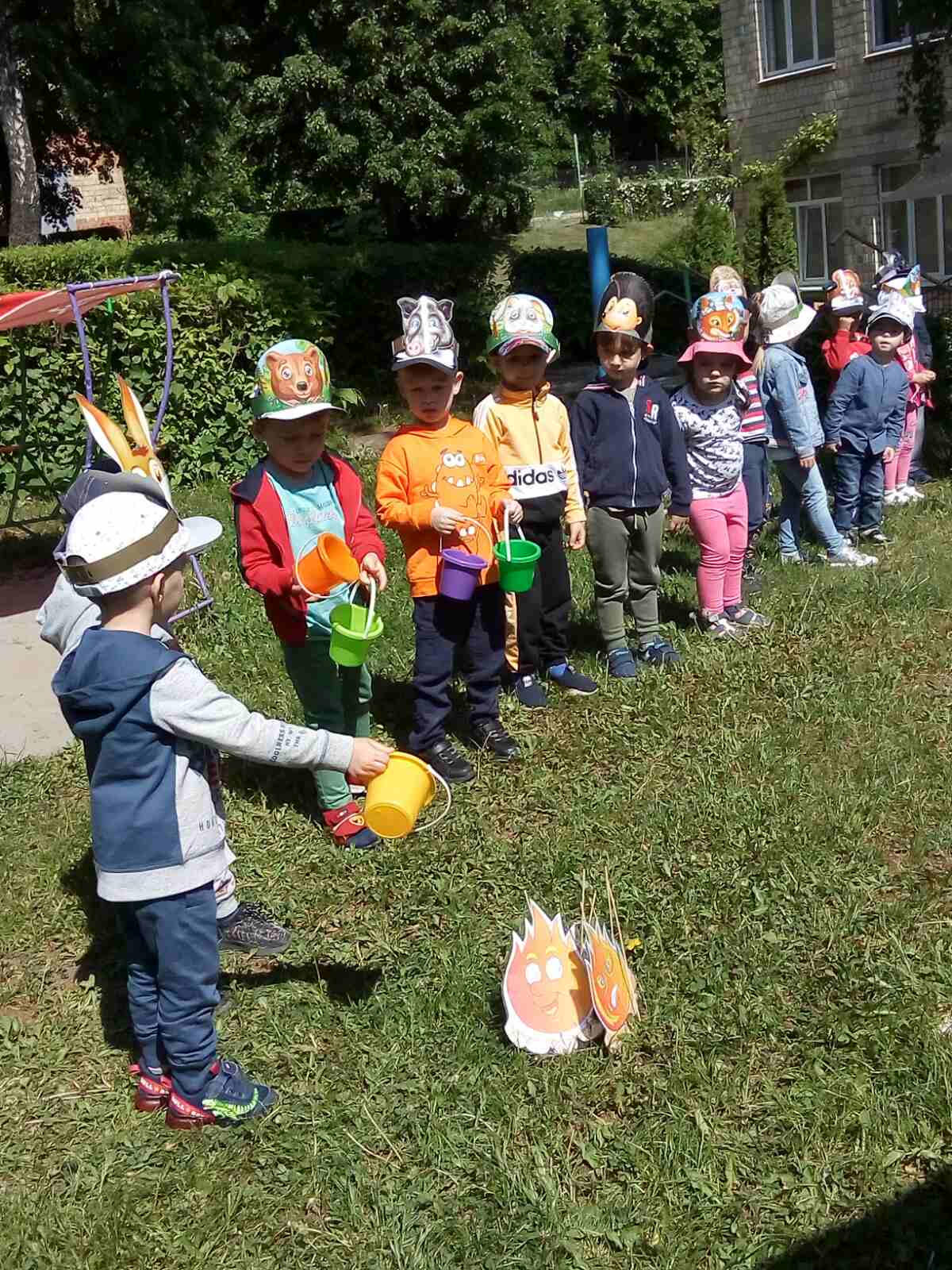 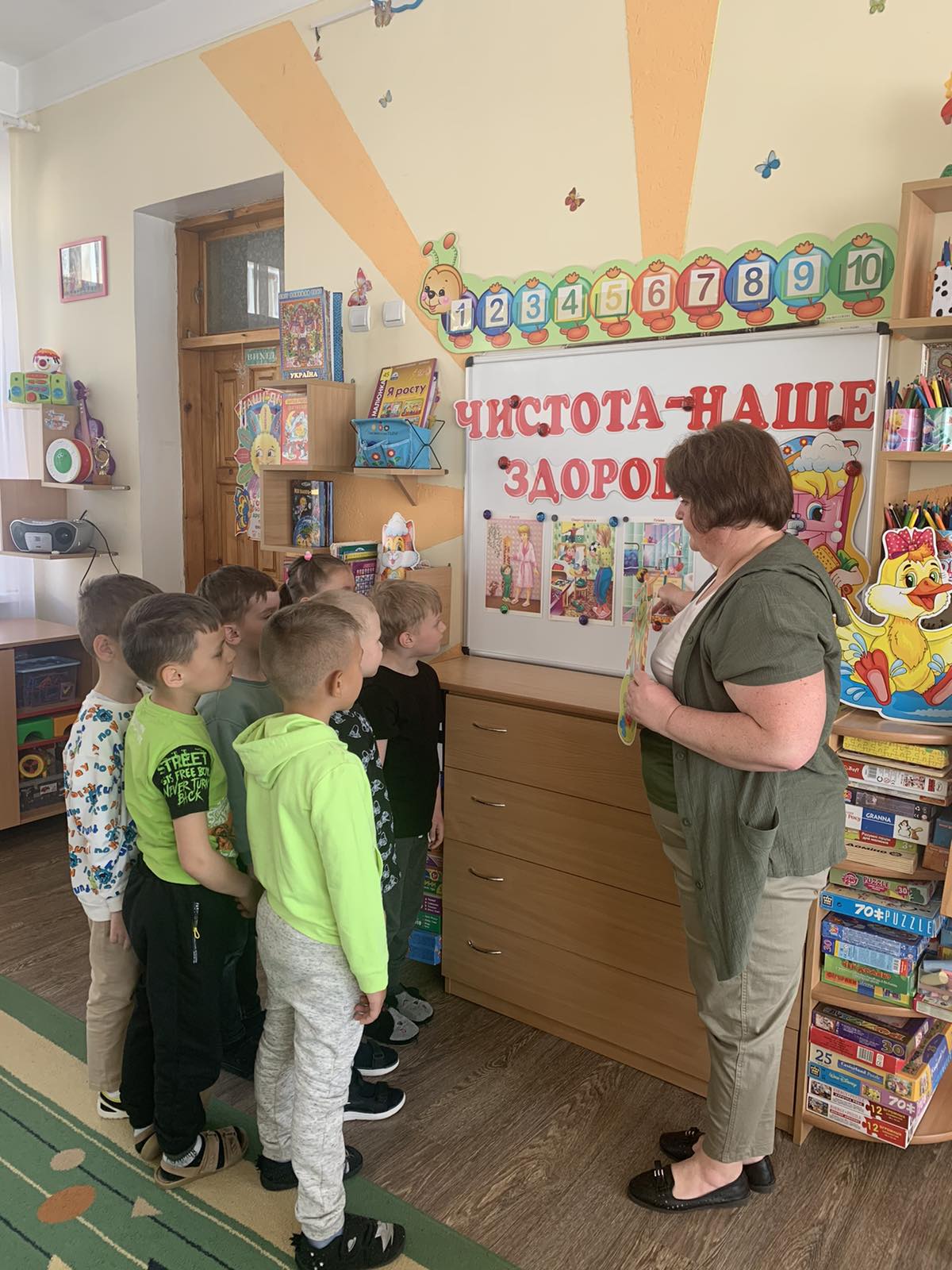 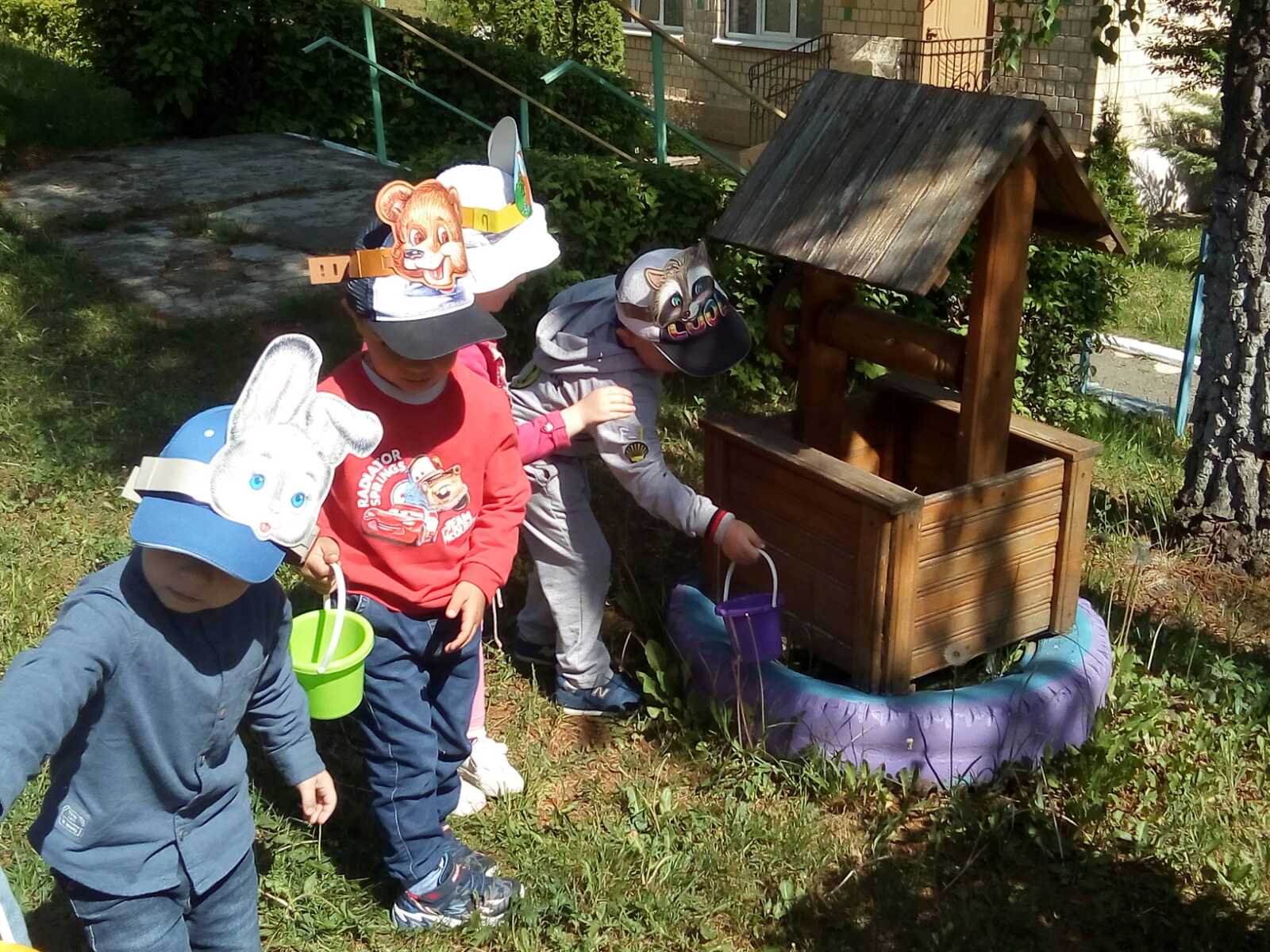 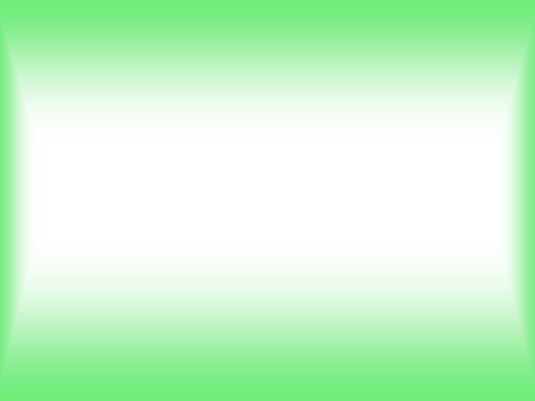 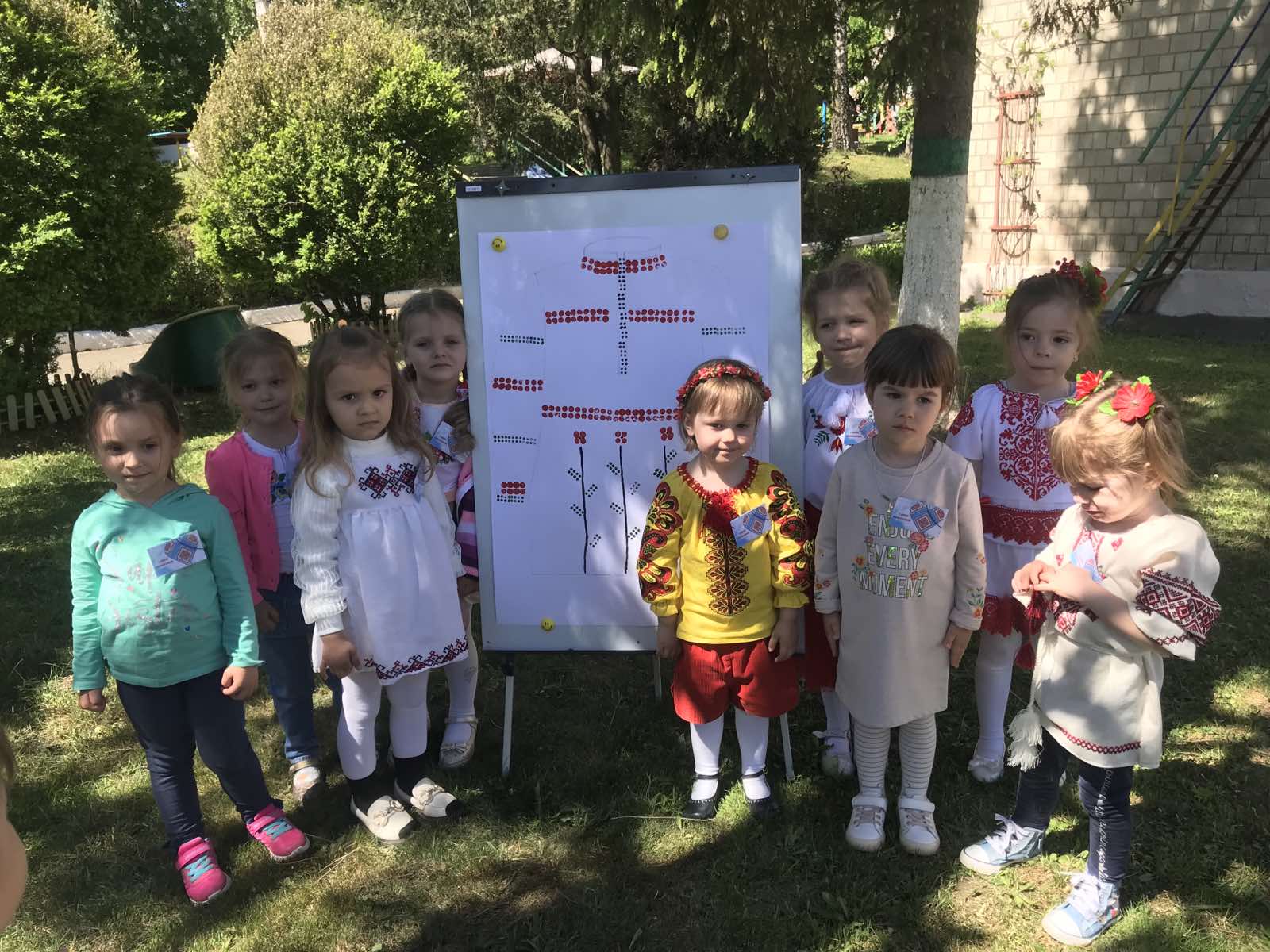 День Вишиванки
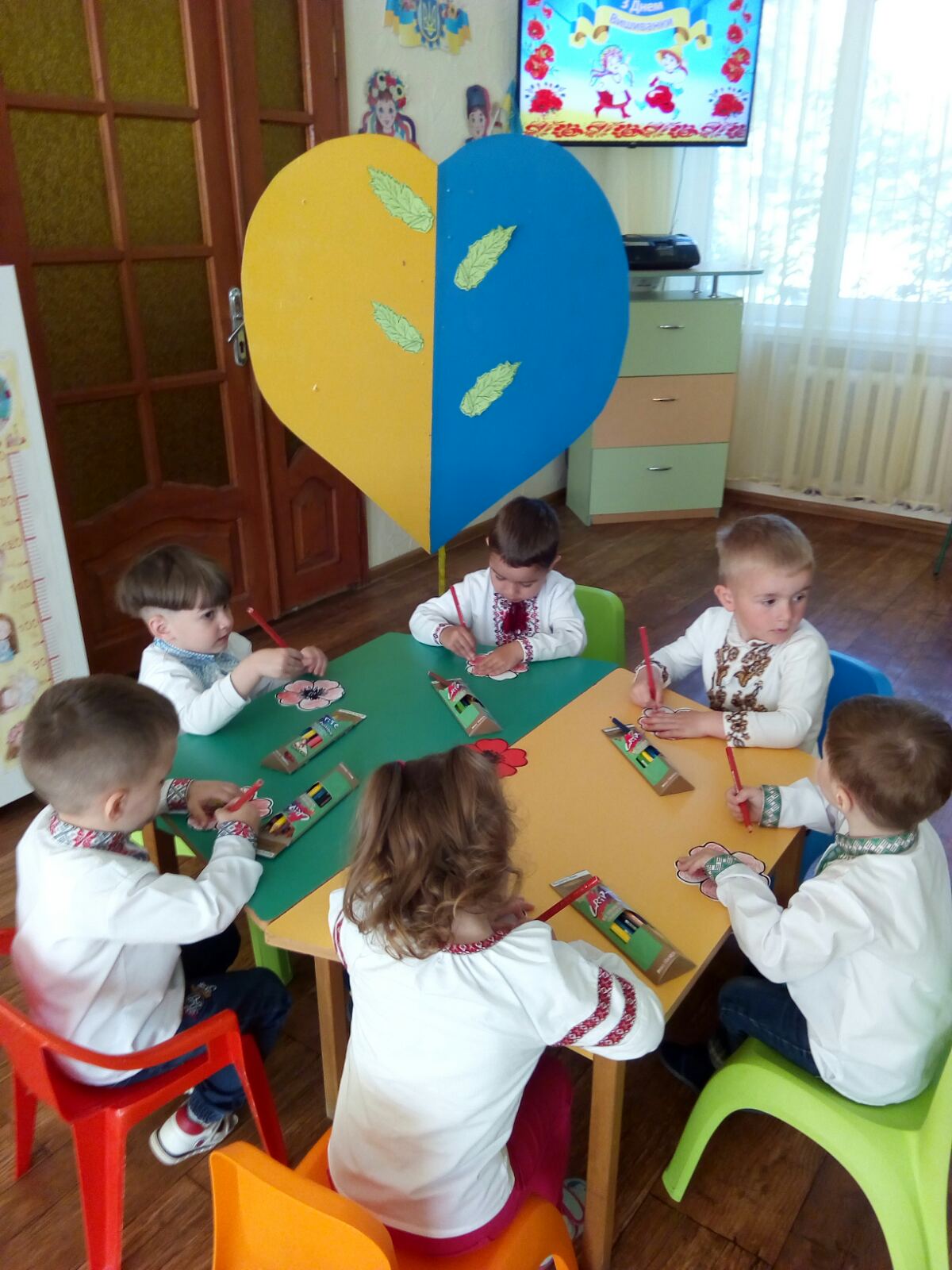 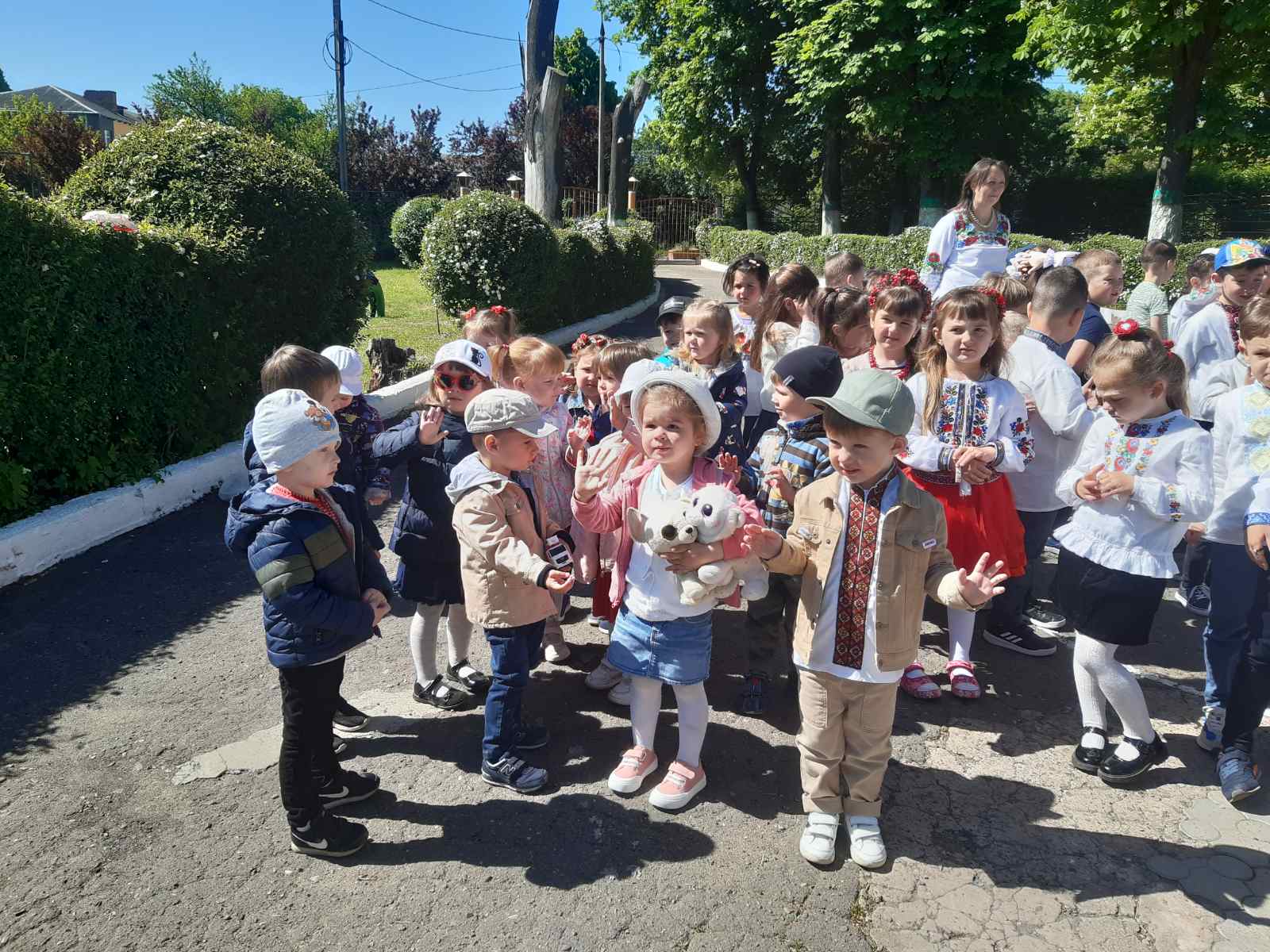 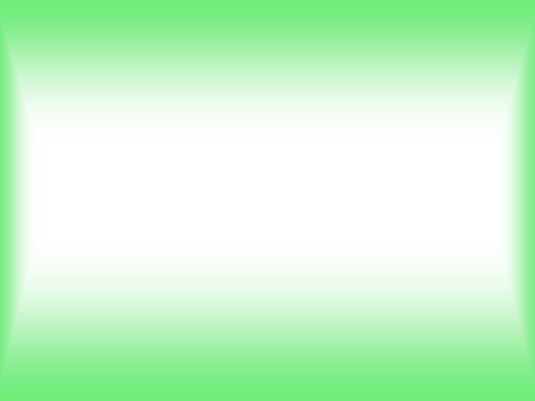 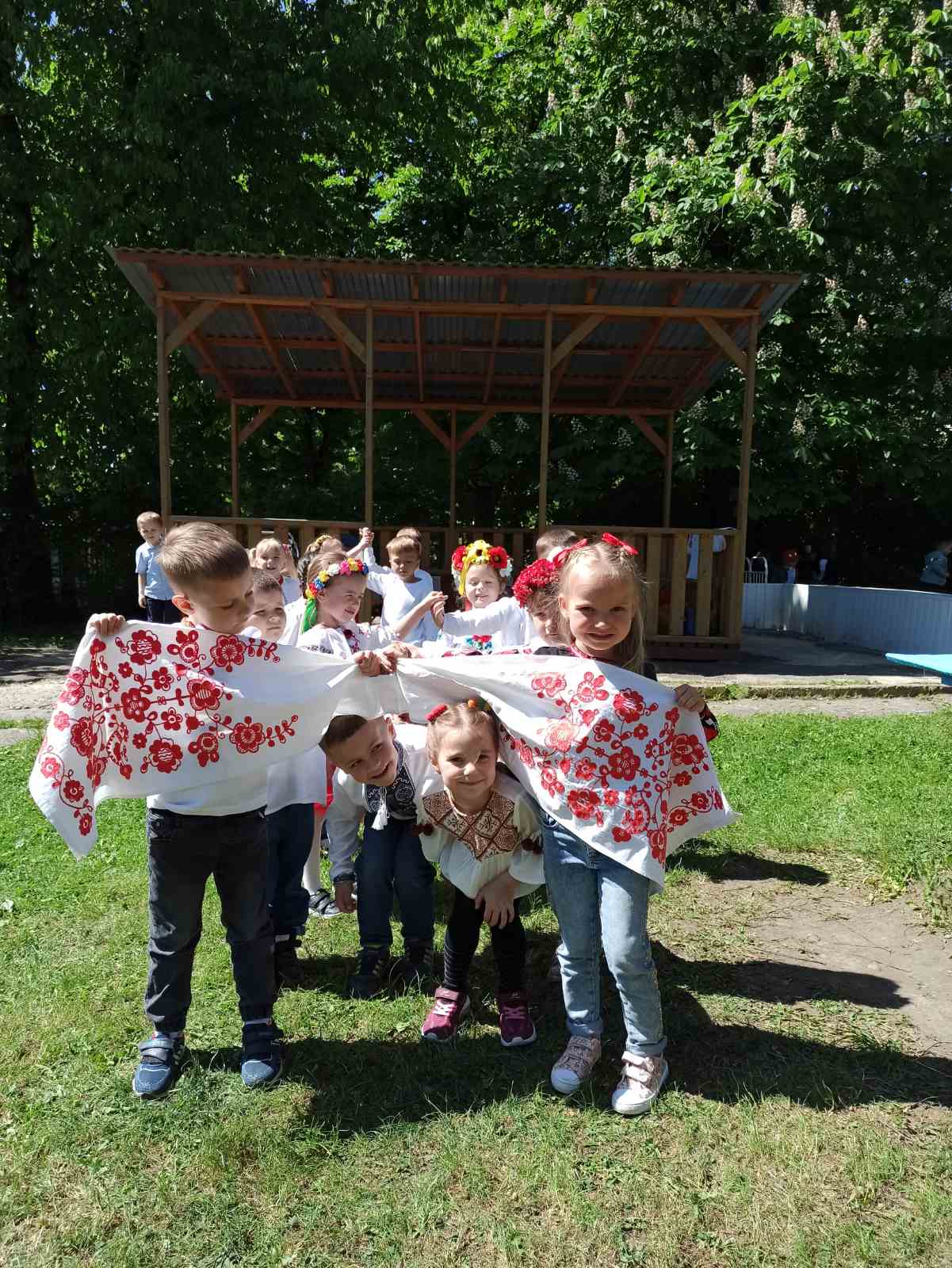 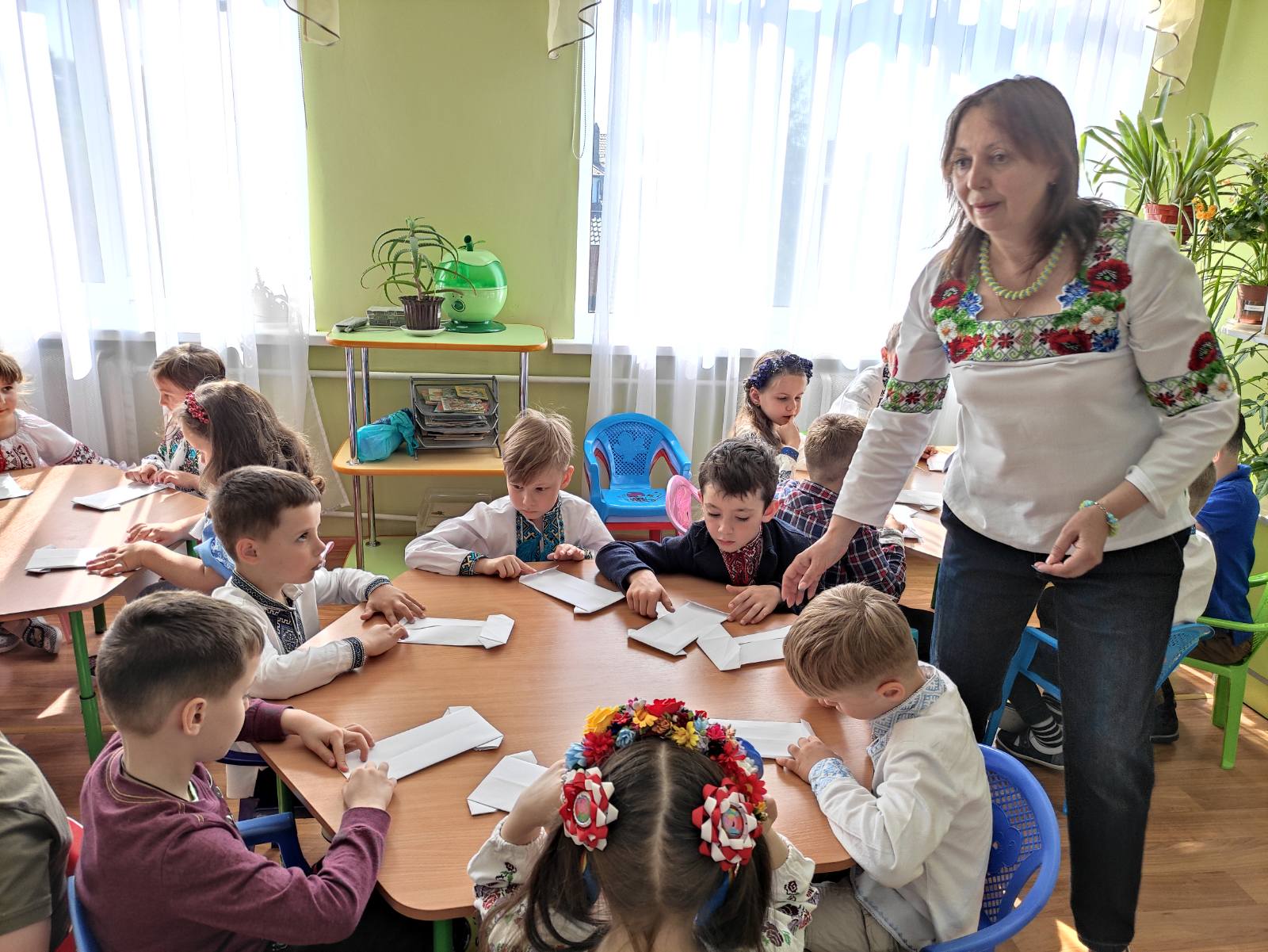 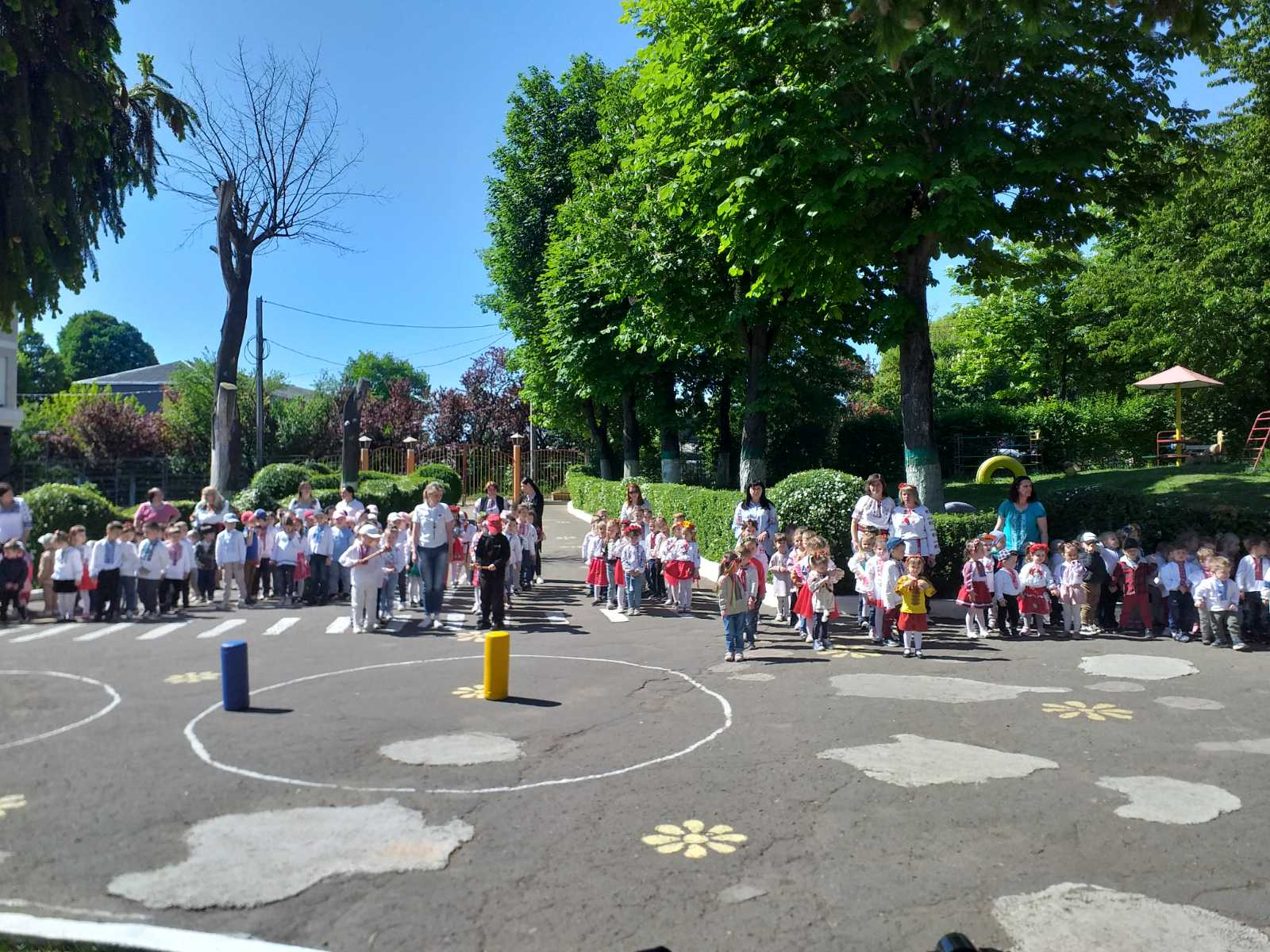 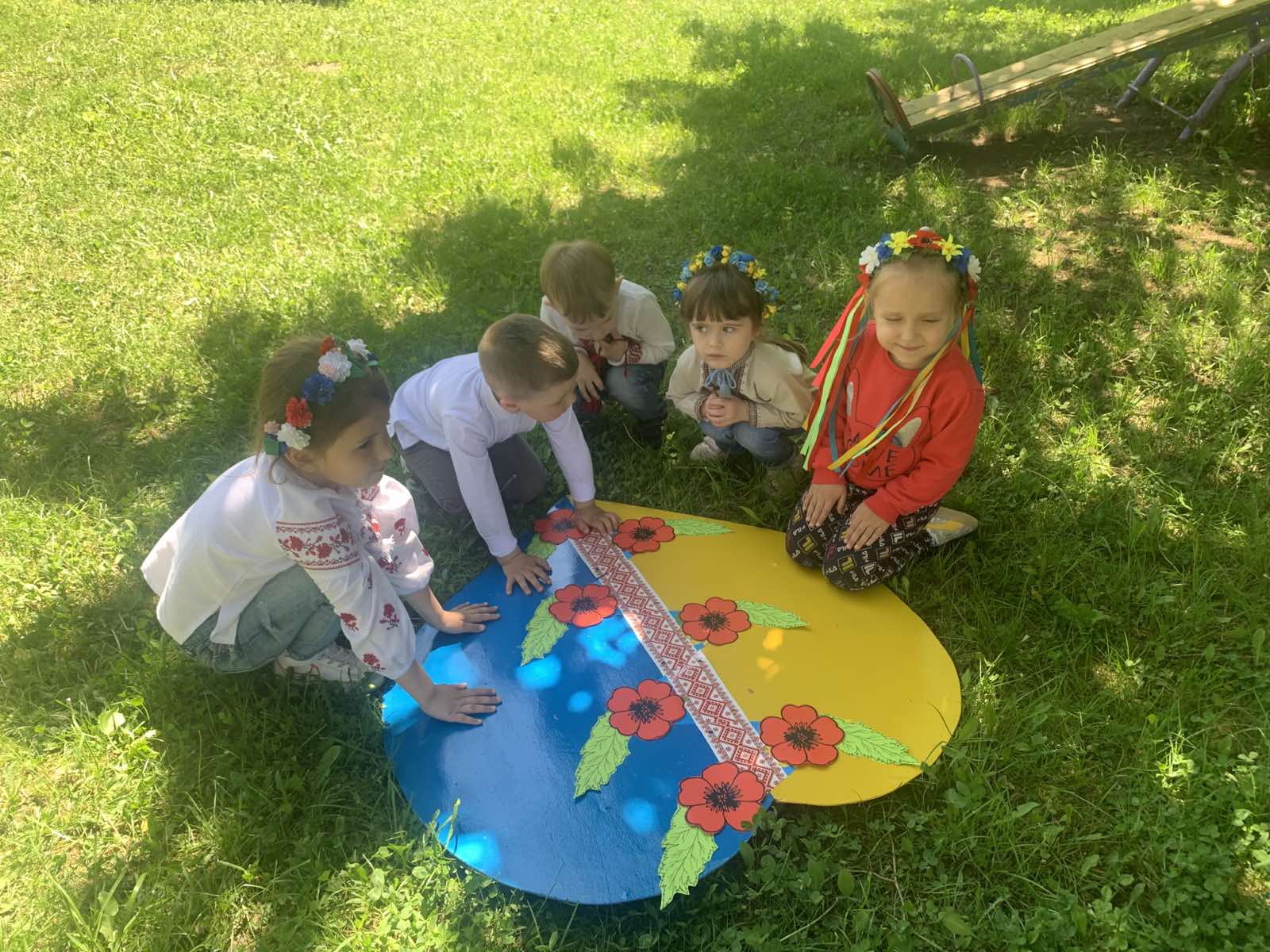 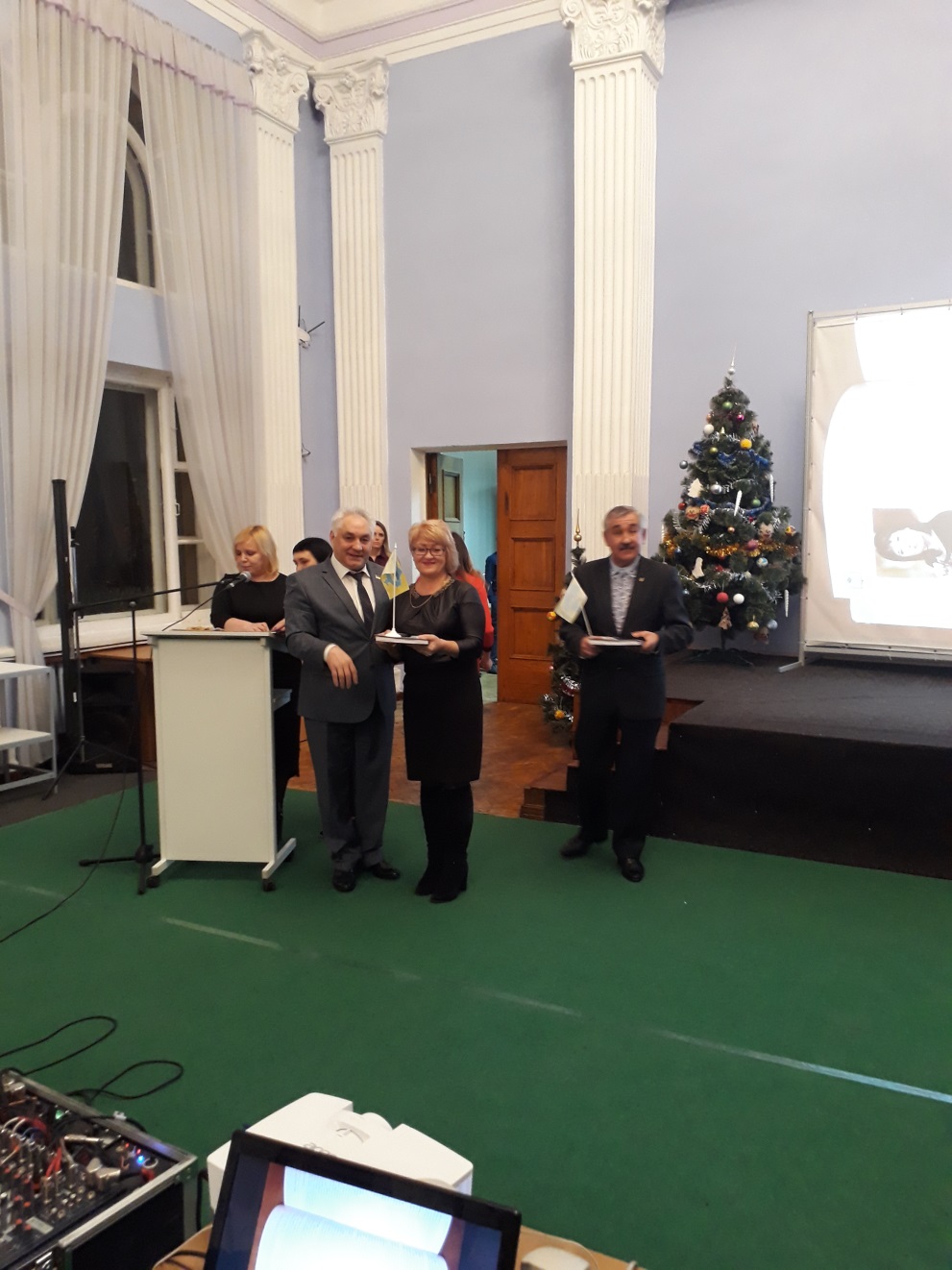 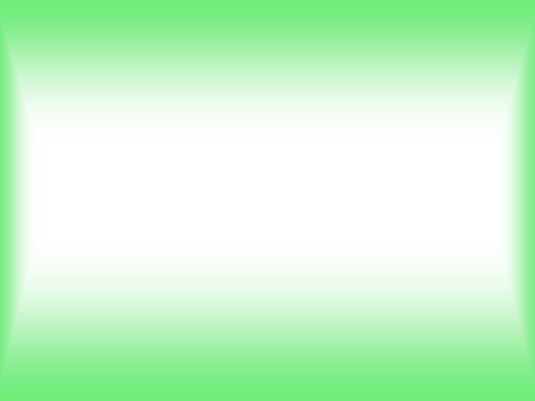 Тиждень 
 безпеки дорожнього руху
23.05.2022-27.05.2022
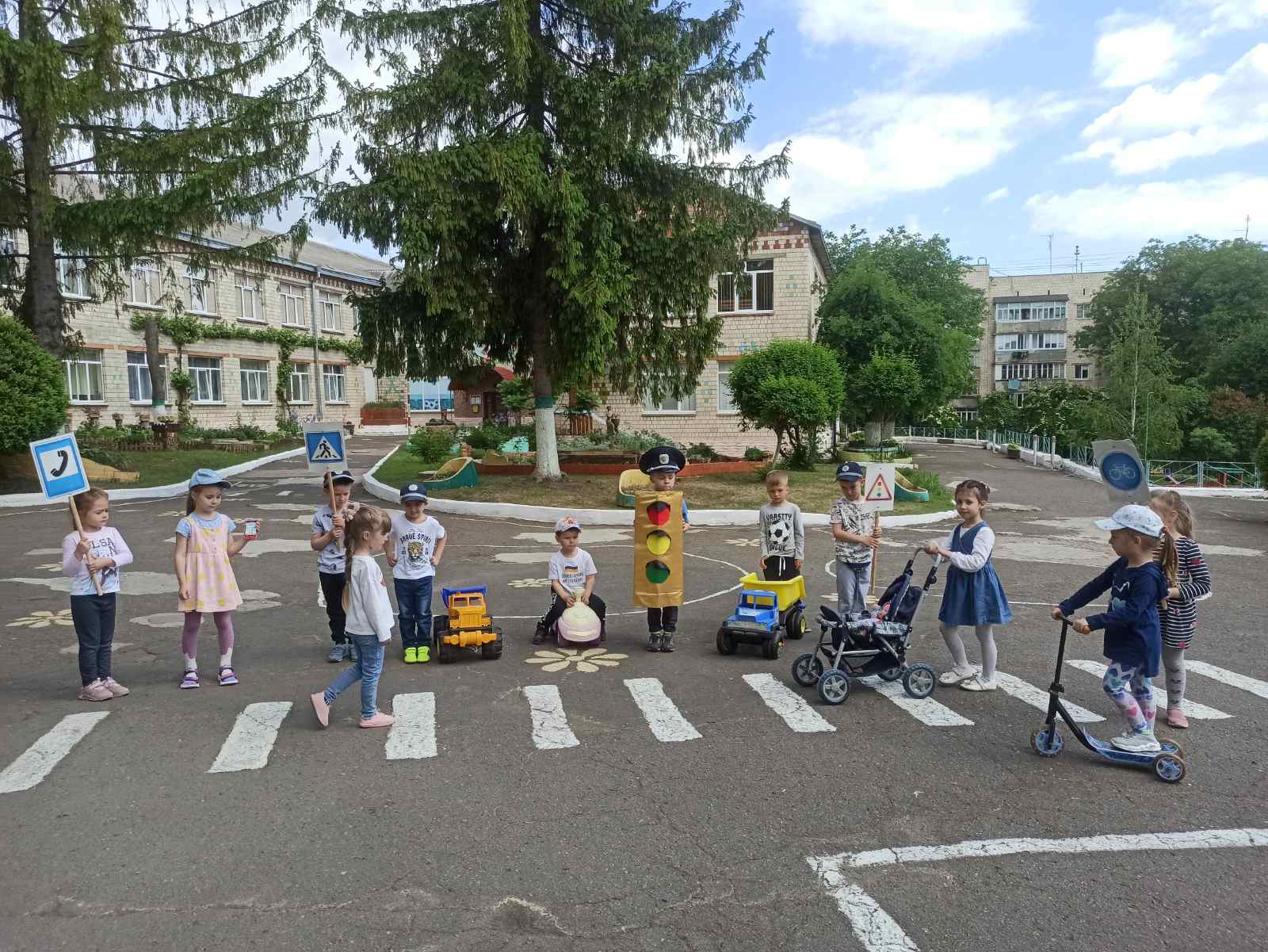 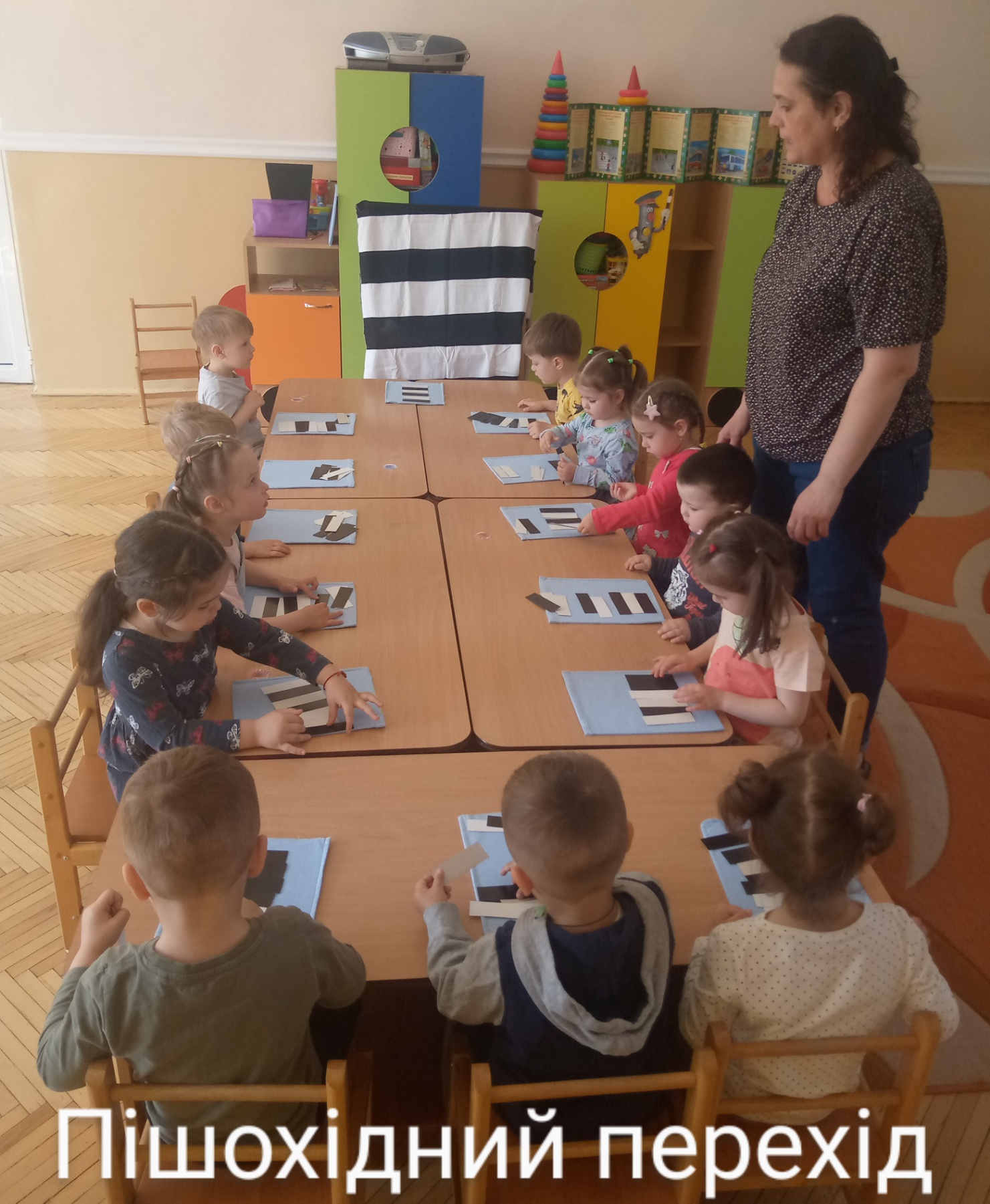 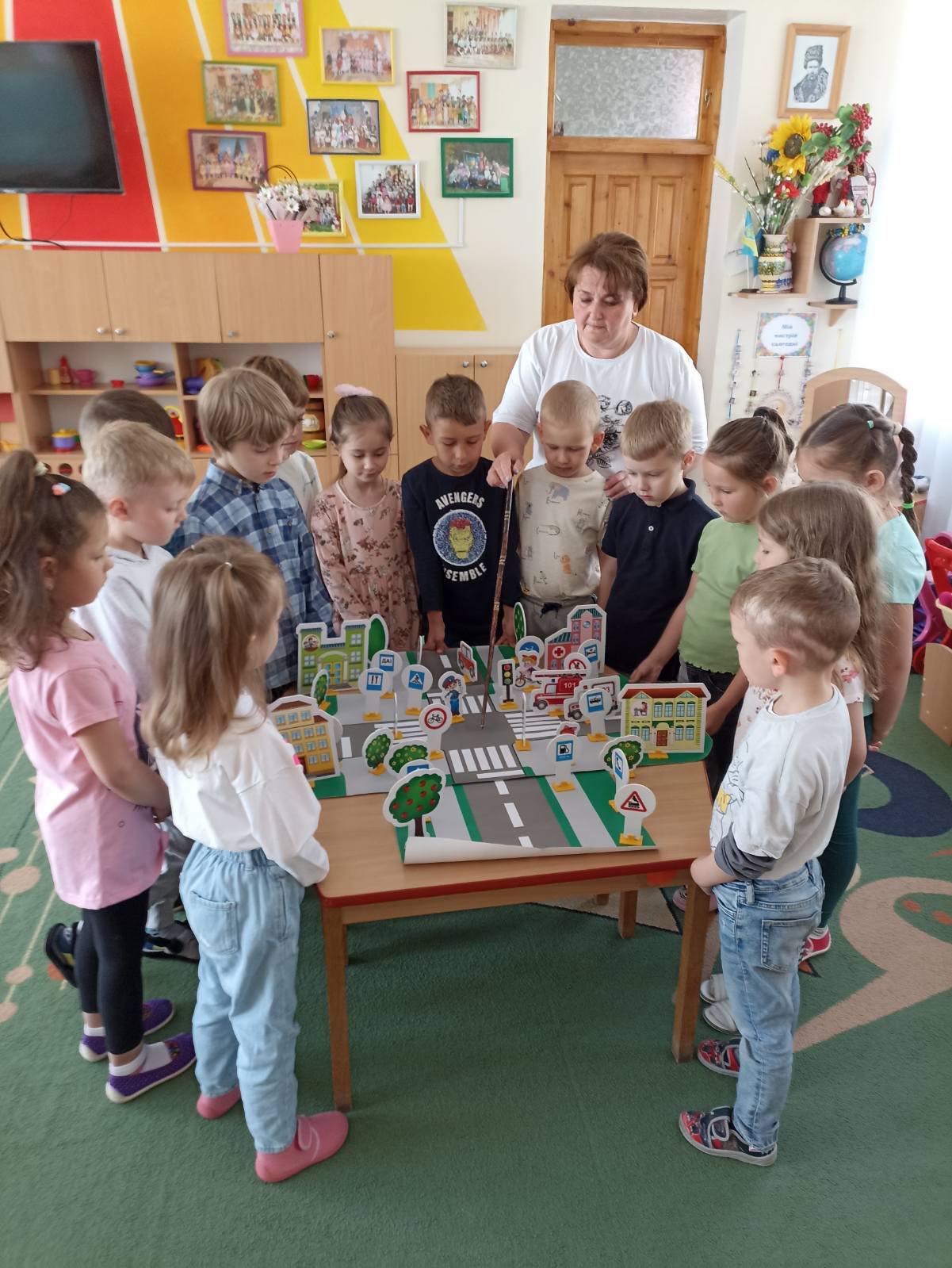 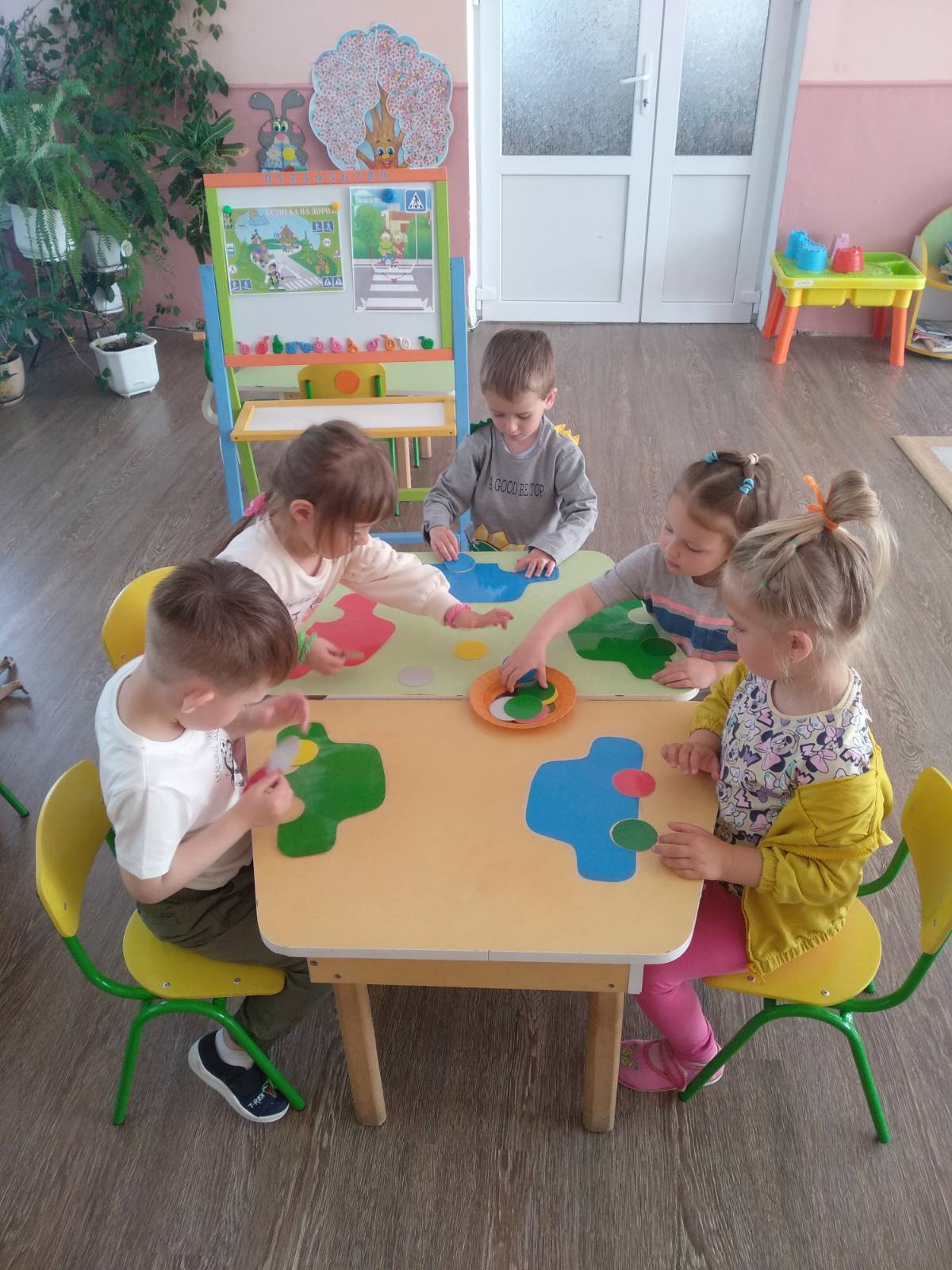 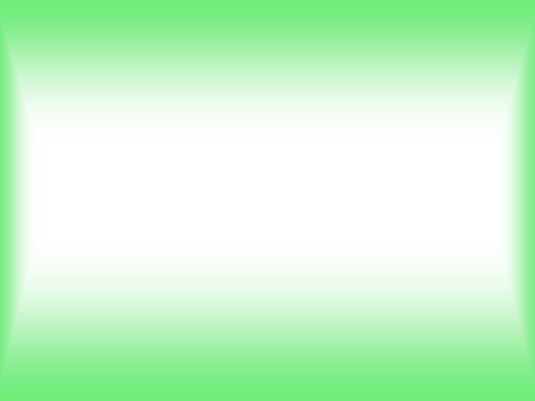 Випуск 2022
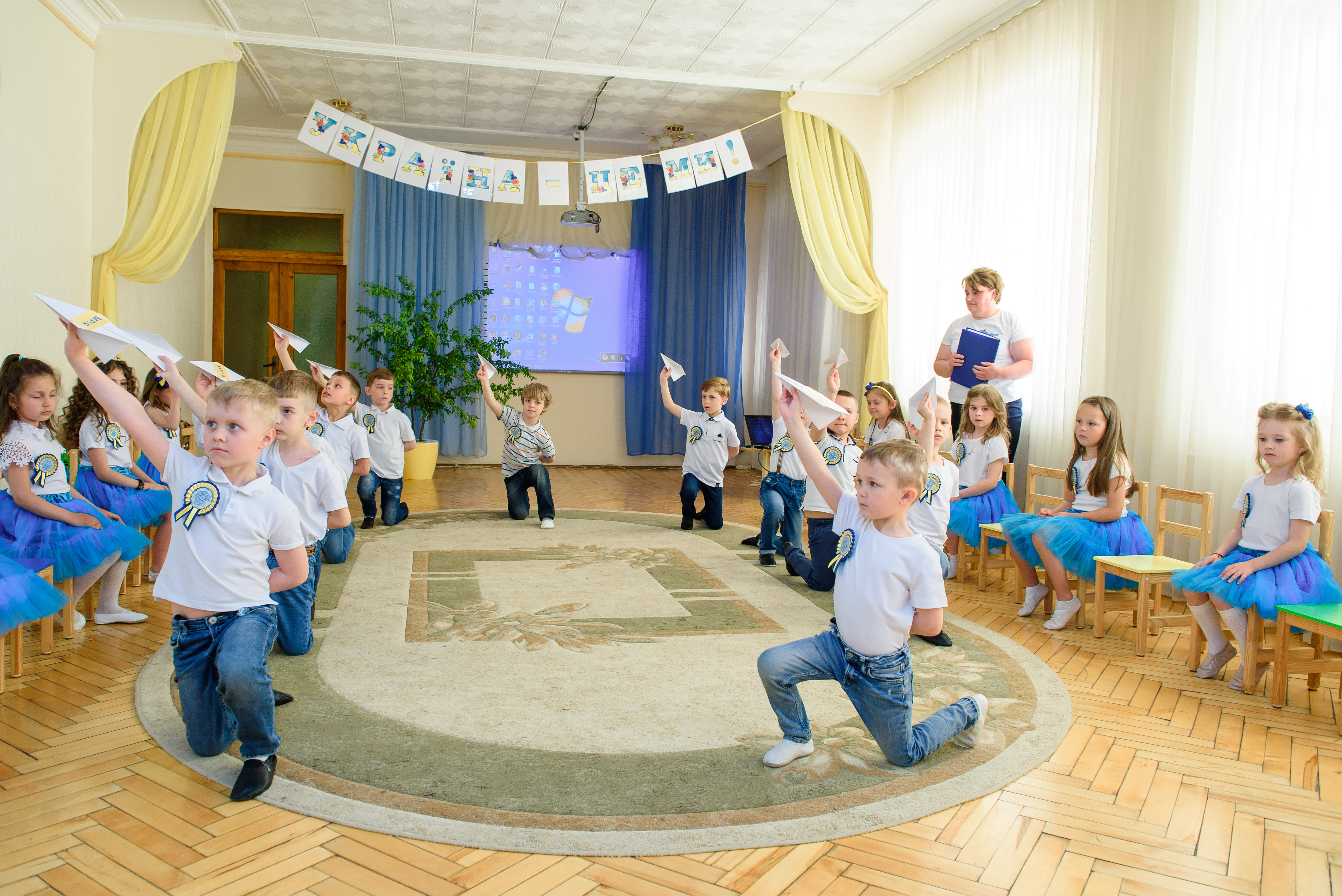 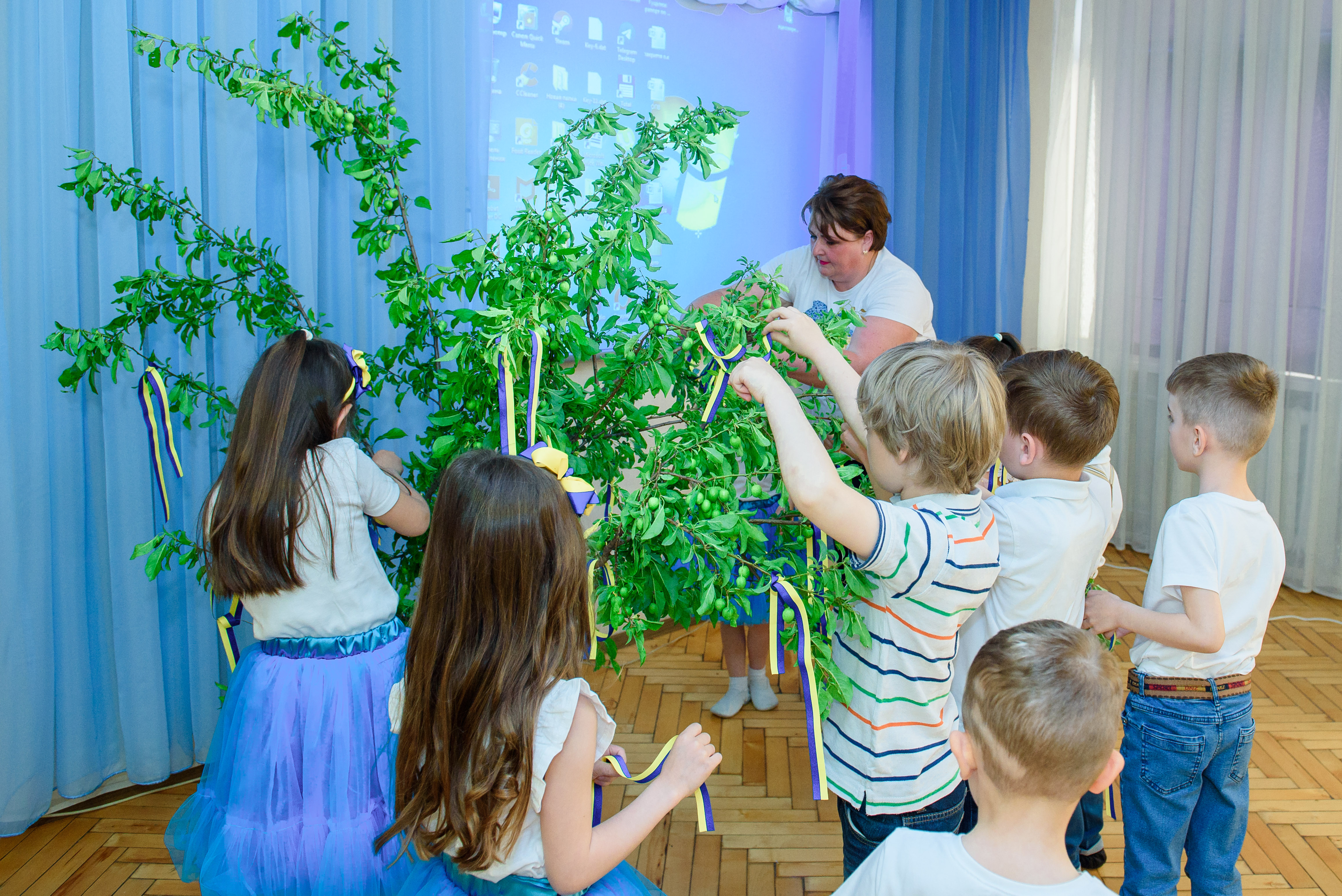 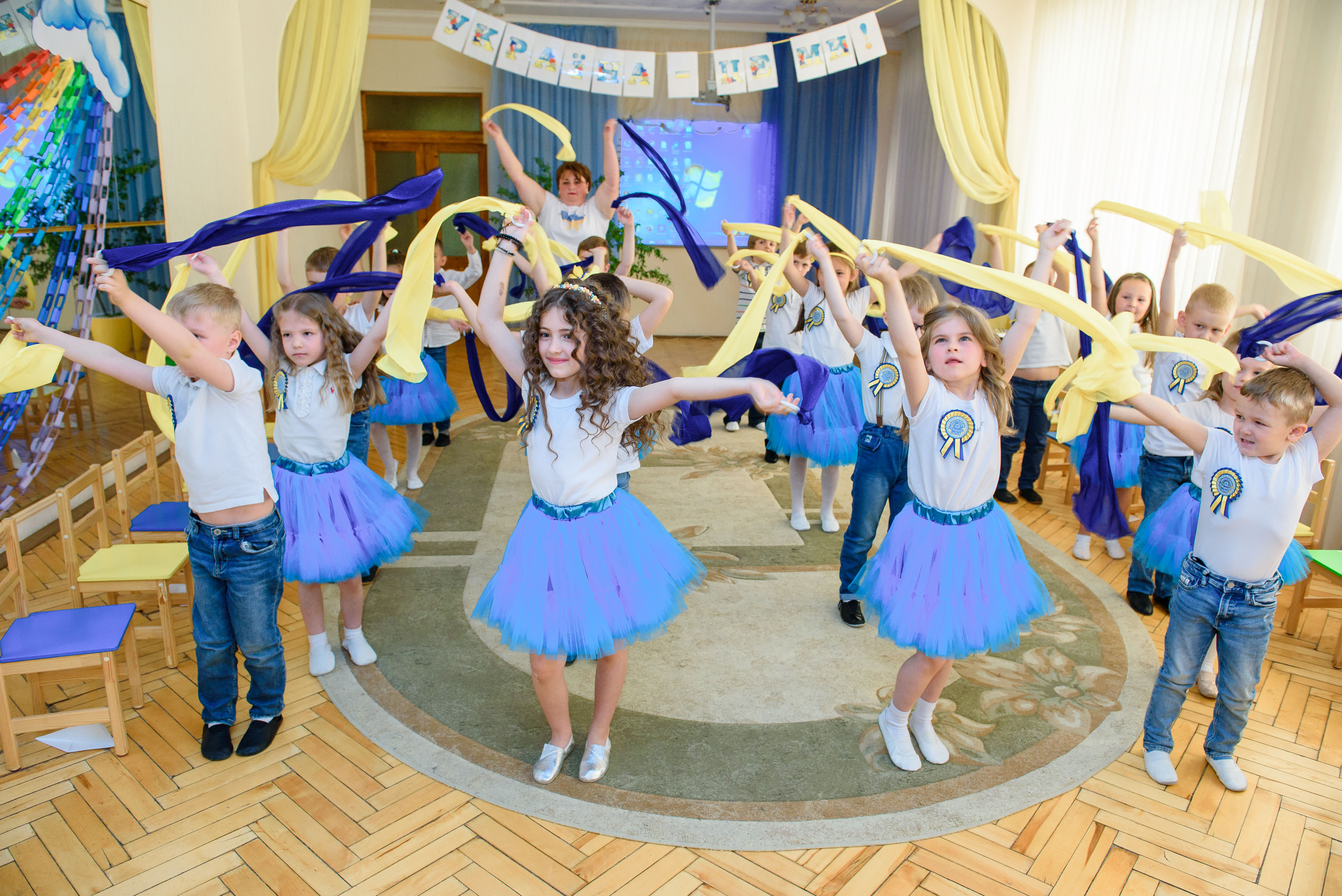 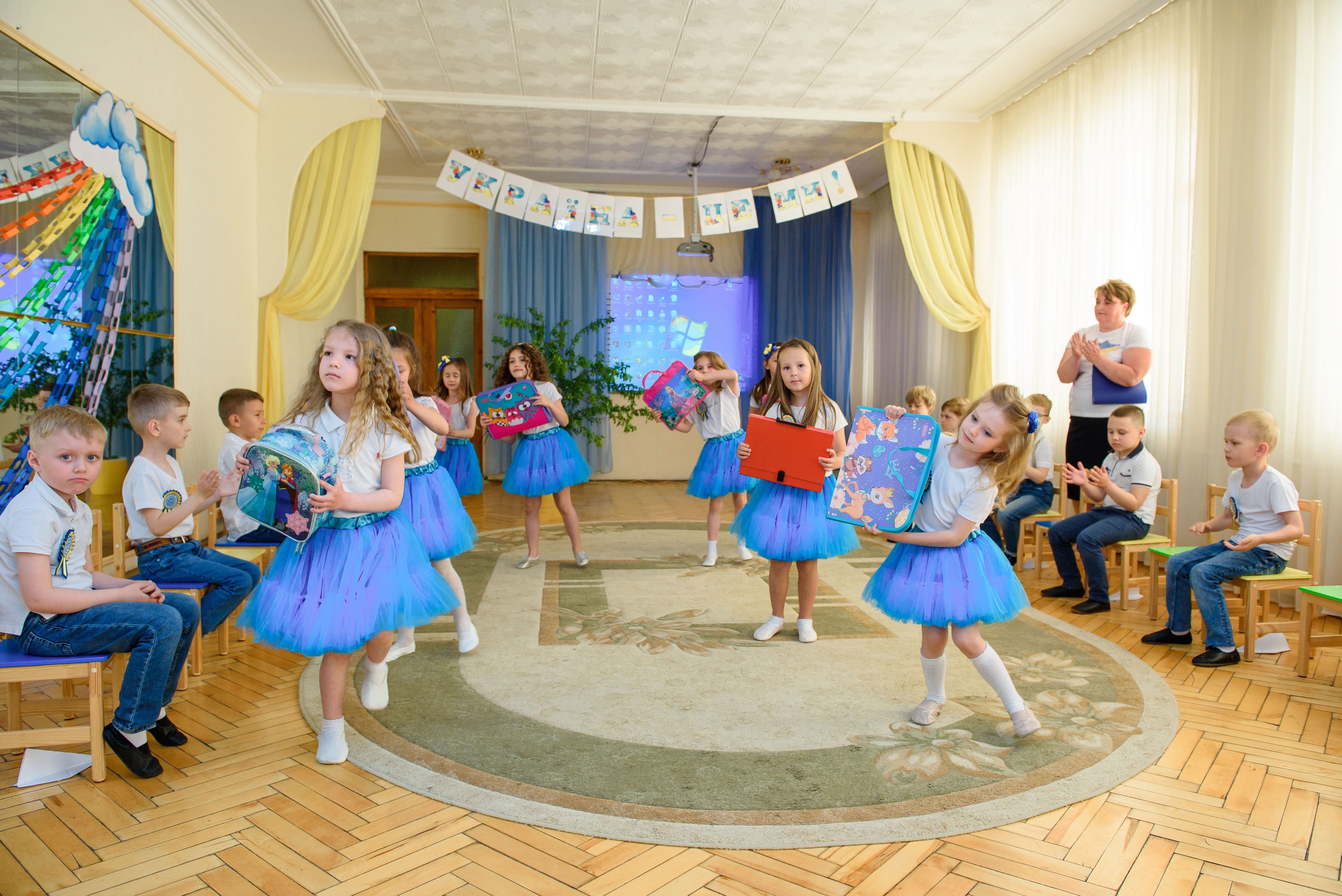 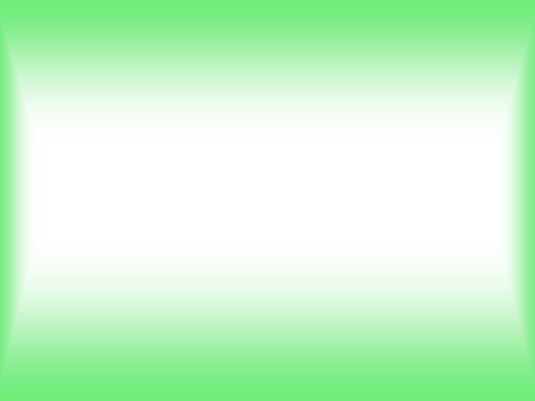 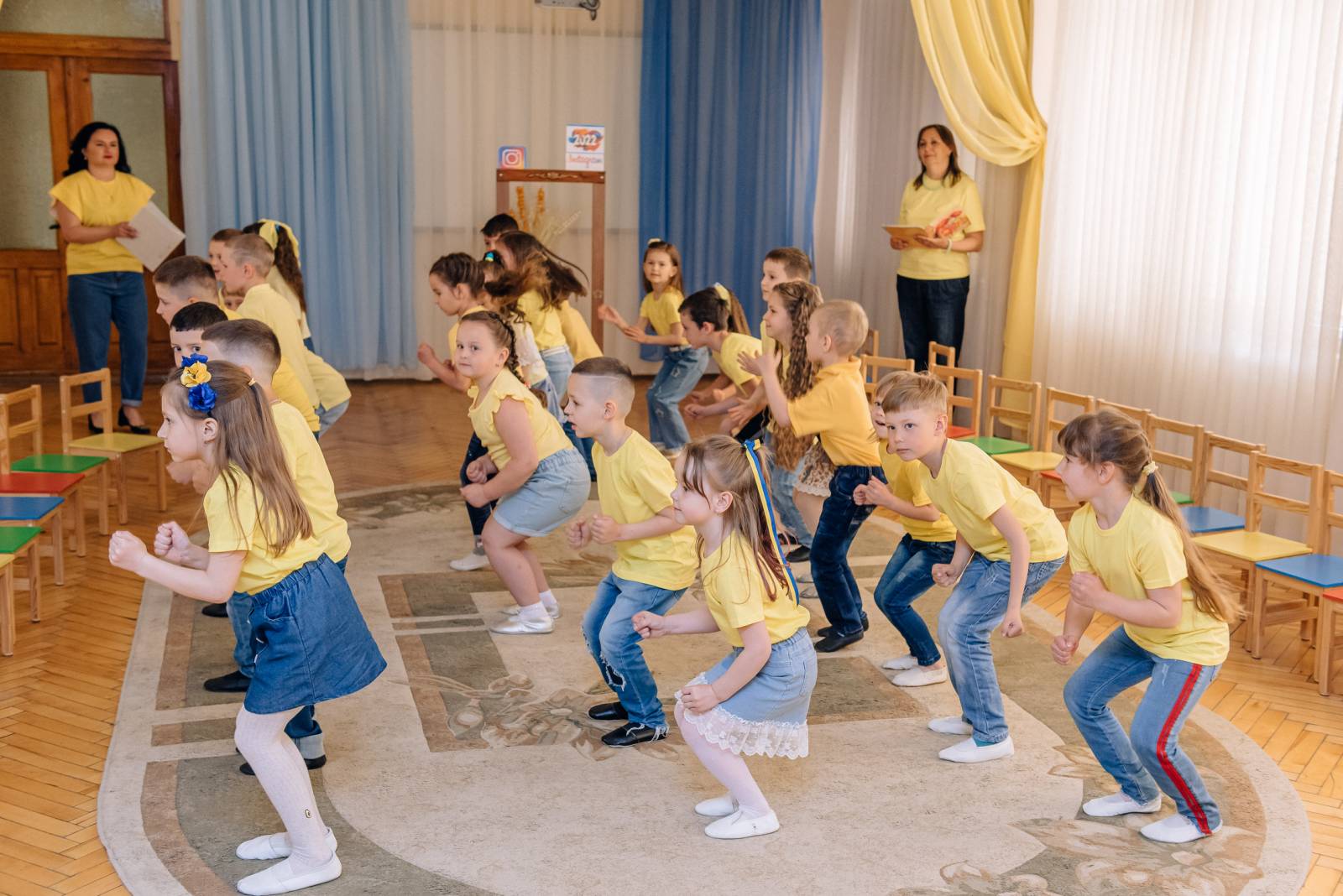 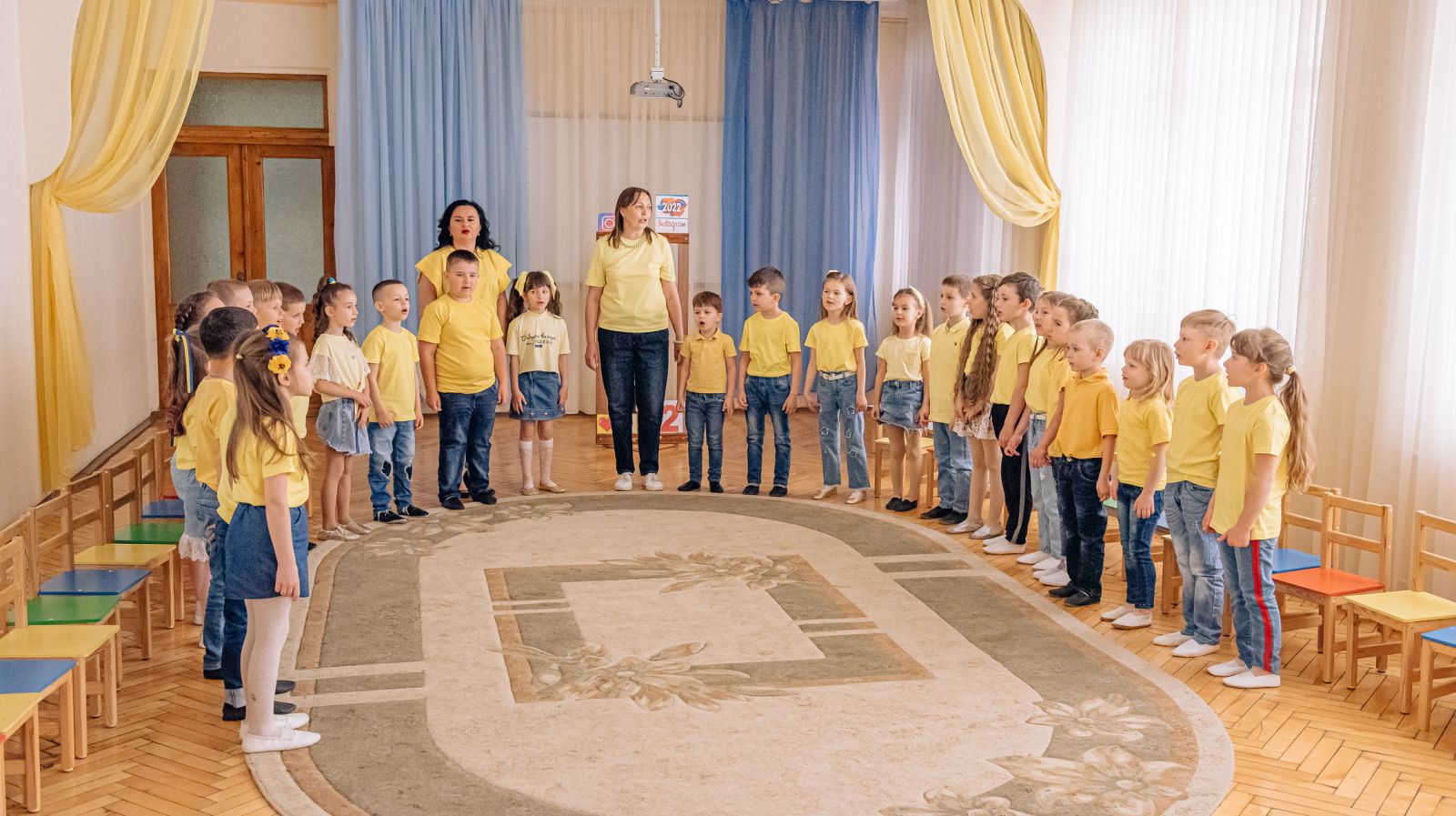 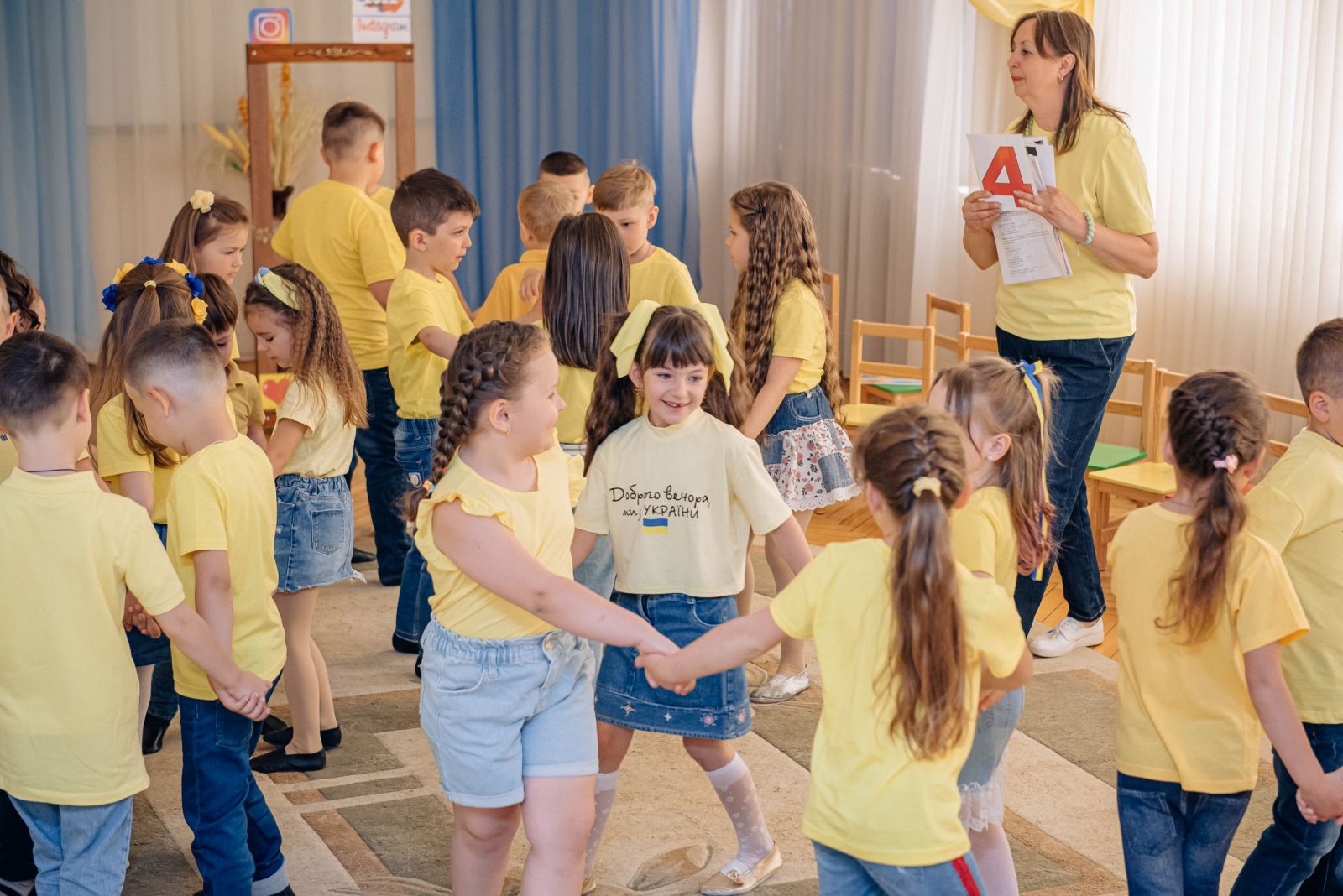 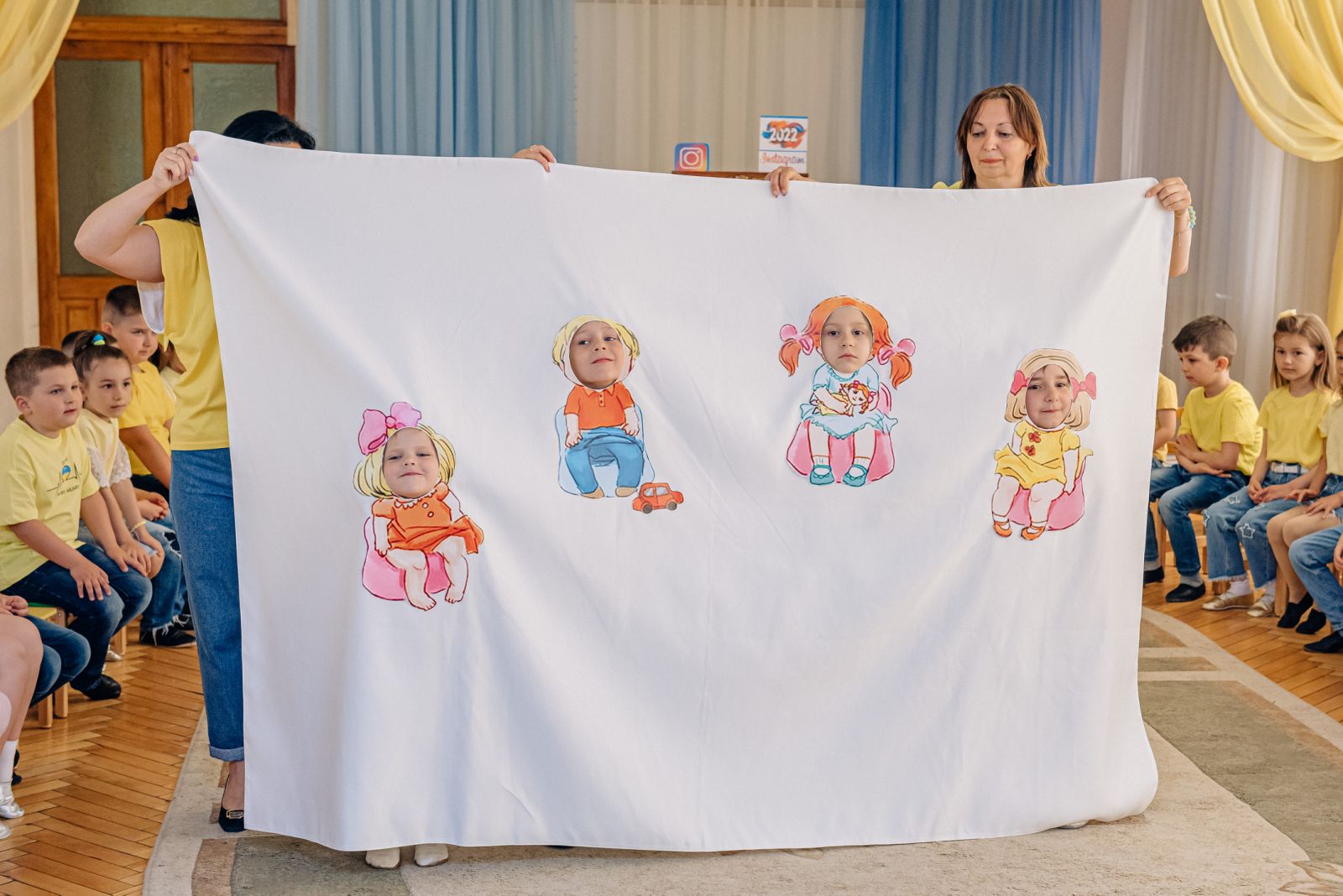 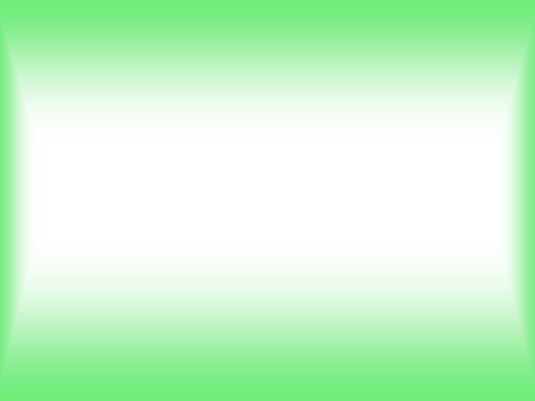 День захисту дітей  2022
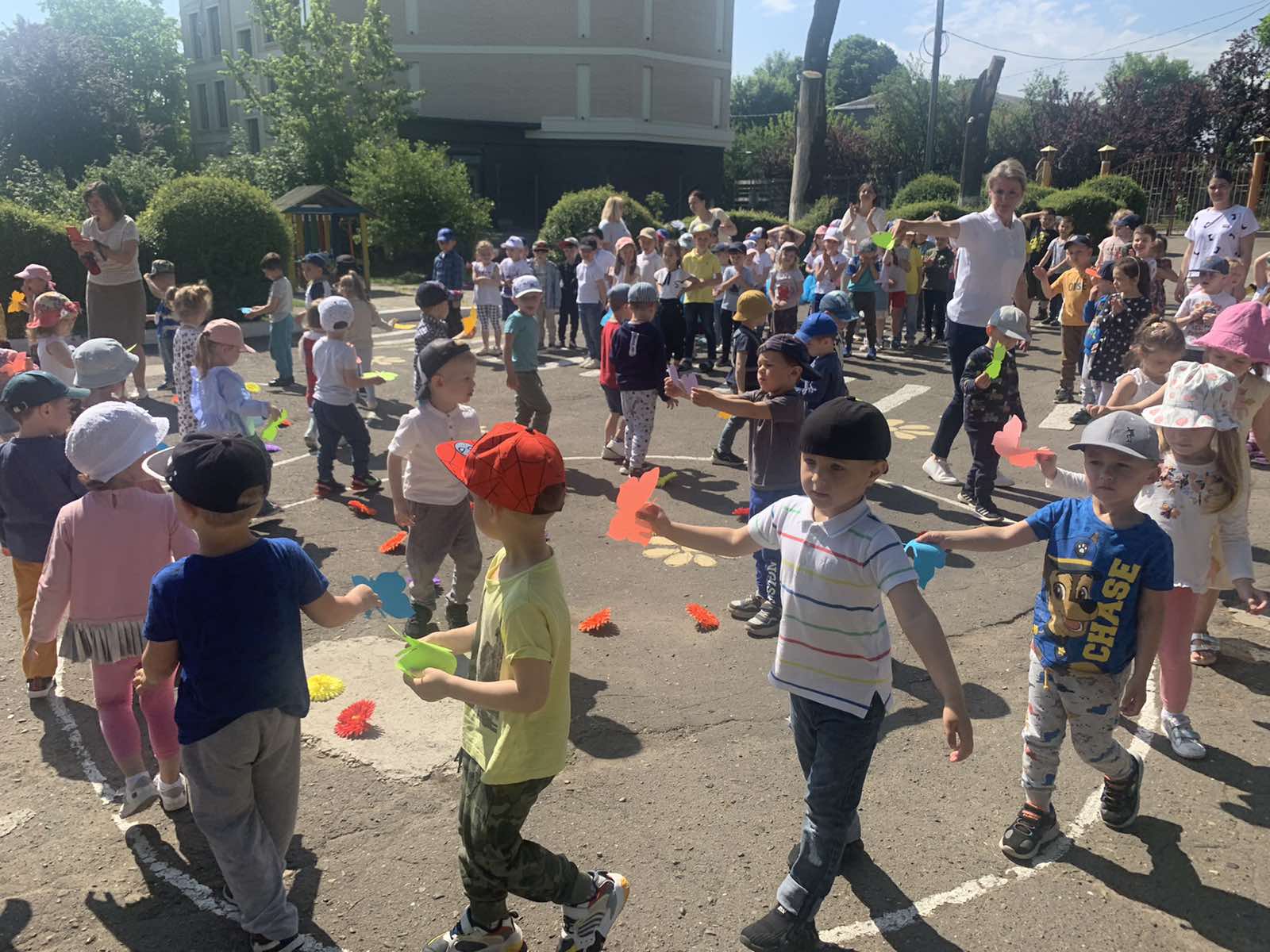 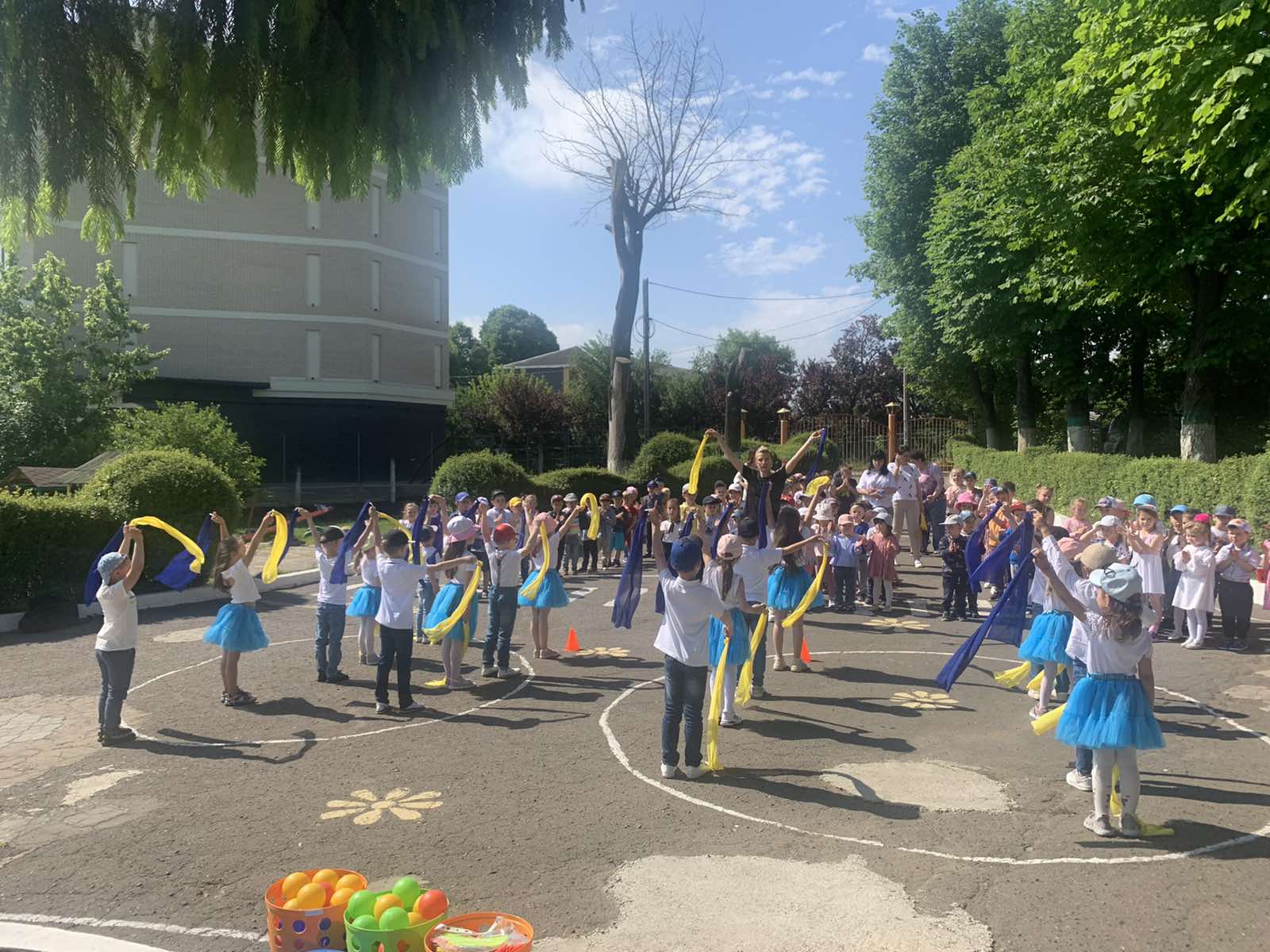 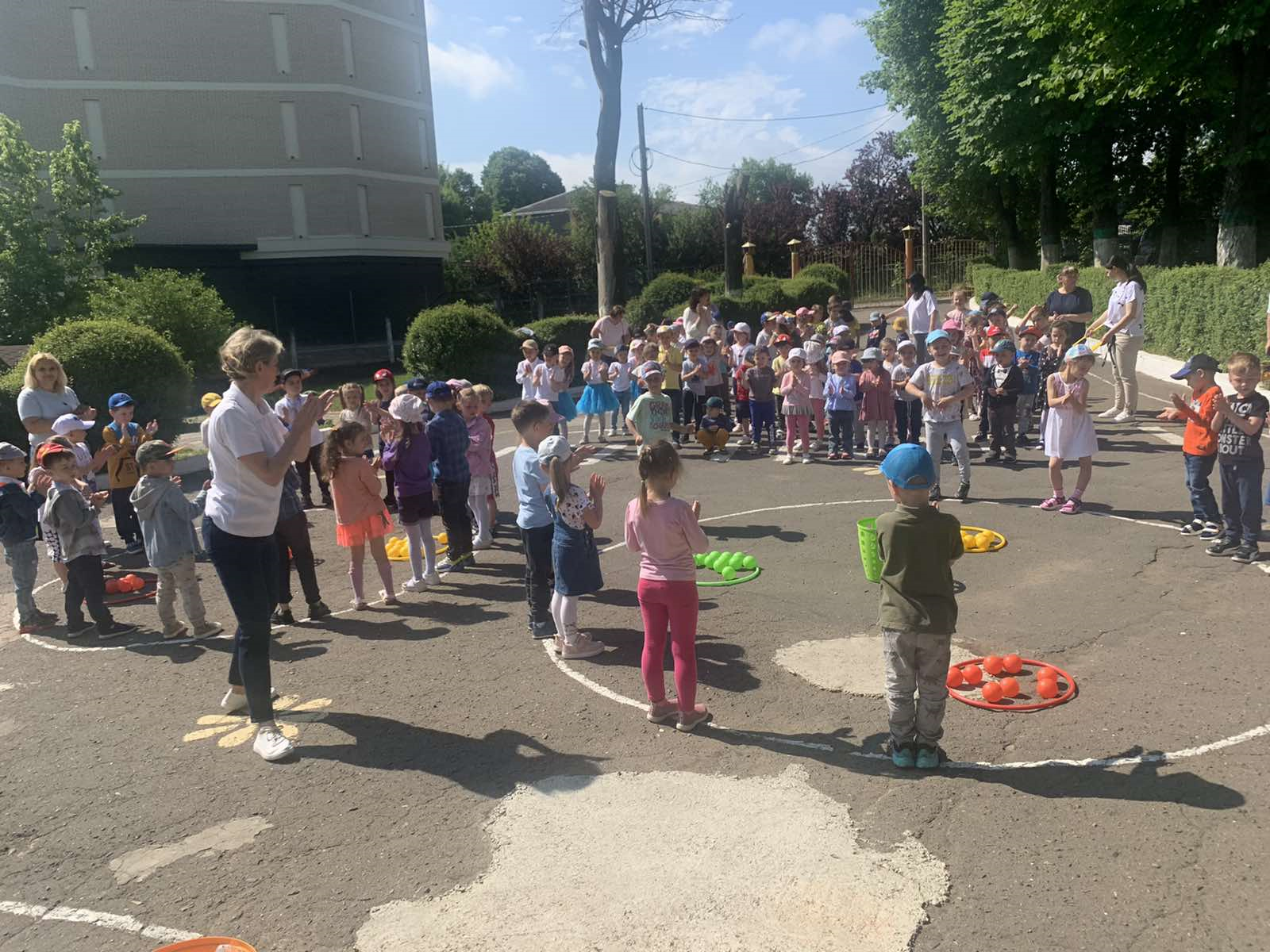 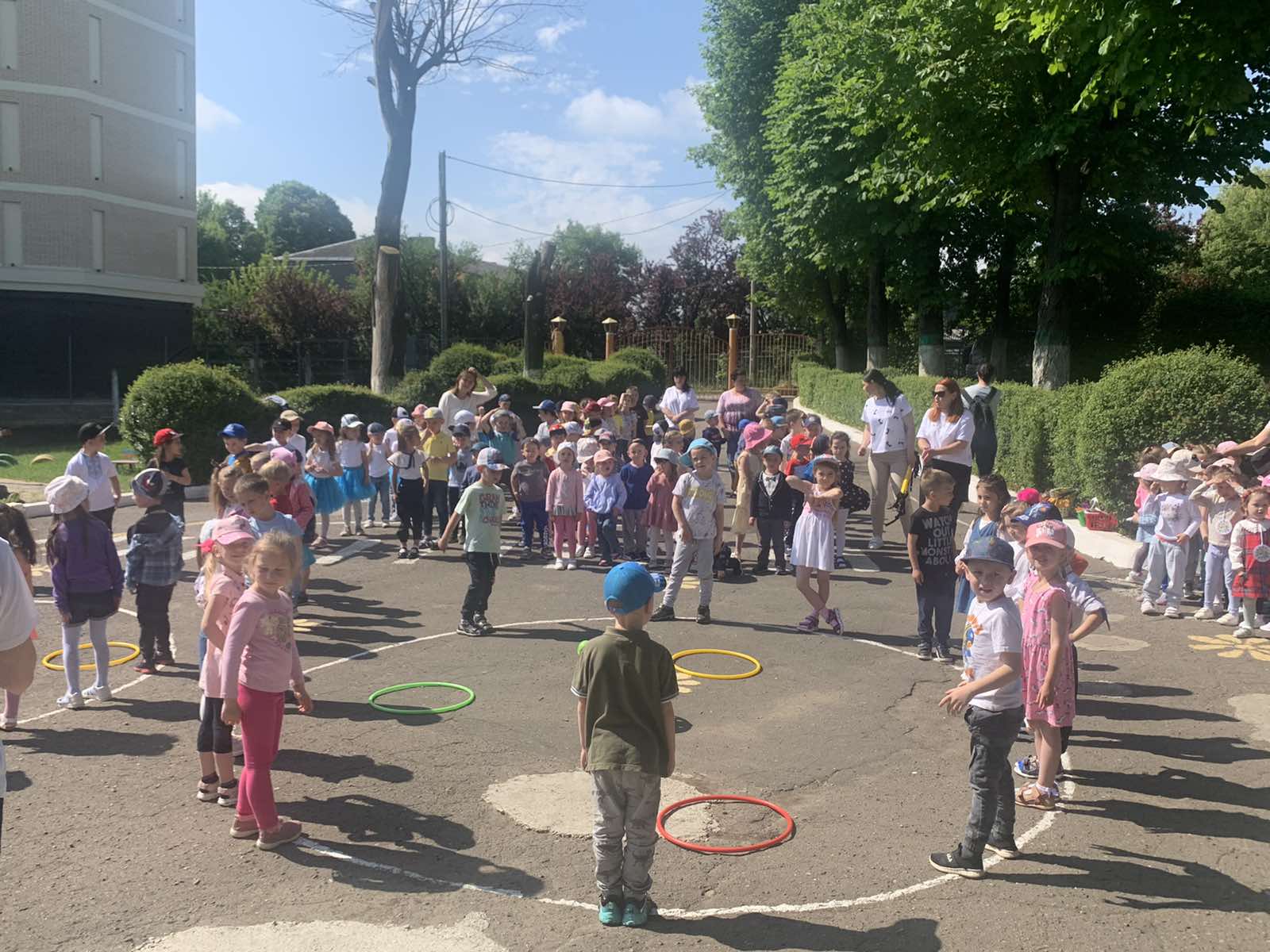 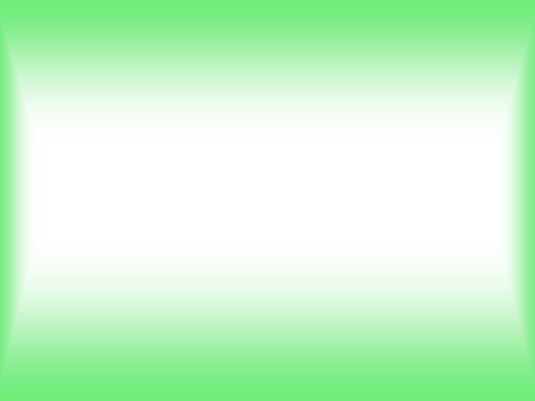 Шавуот
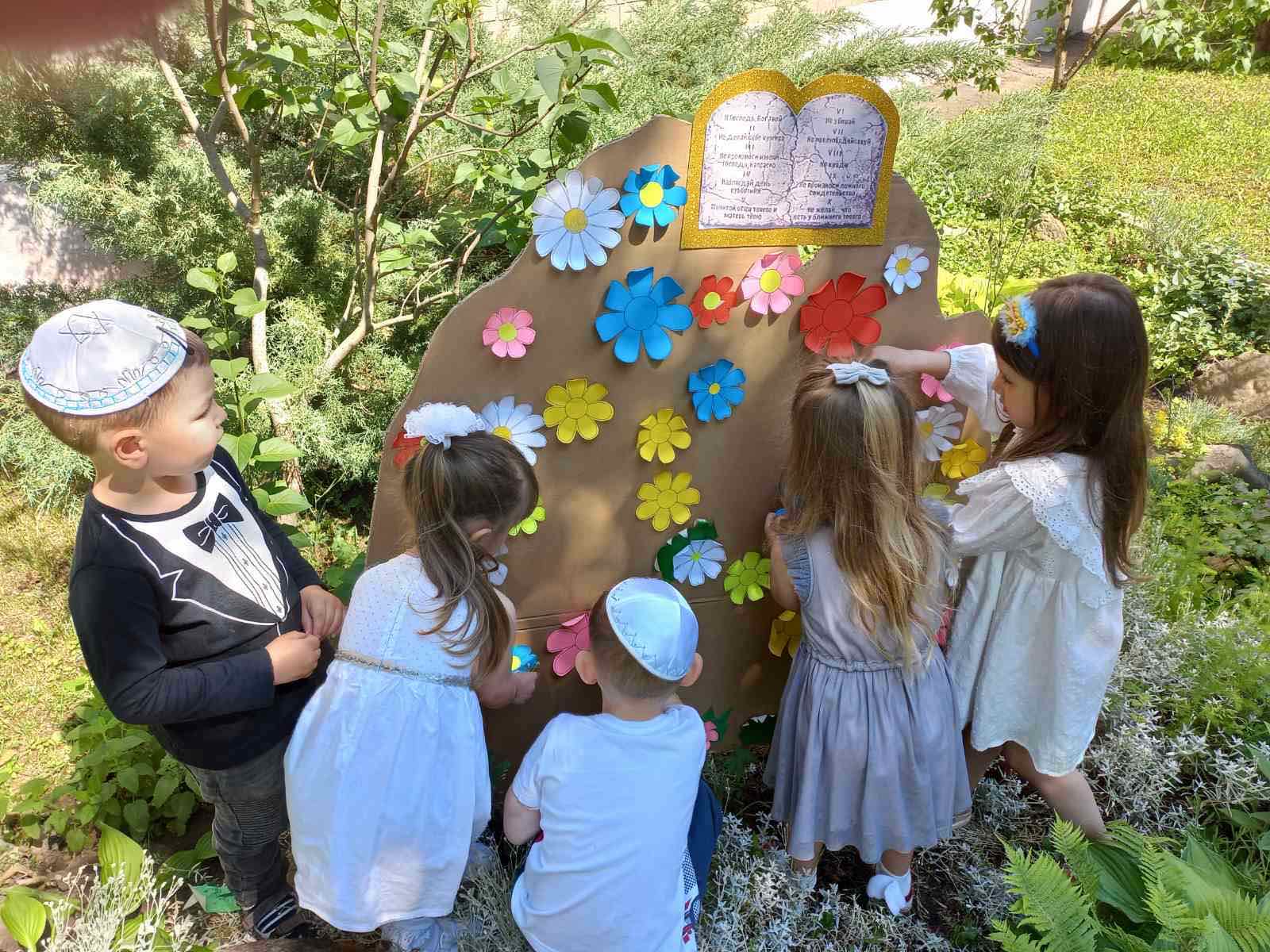 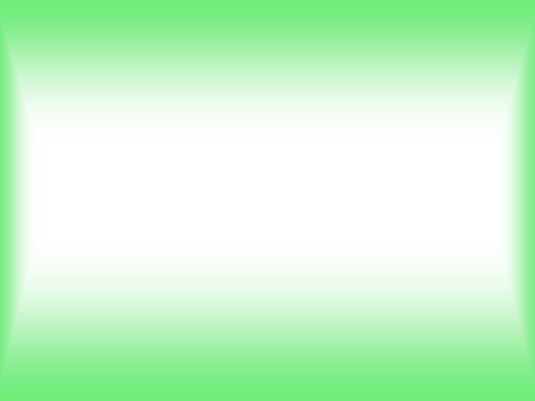 Узагальнений моніторинг
 щодо виконання освітньої програми 
 в ДНЗ №25 ЦРД «Малюк» за 2021/2022н.р.
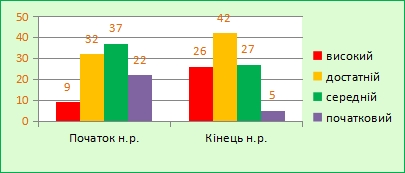 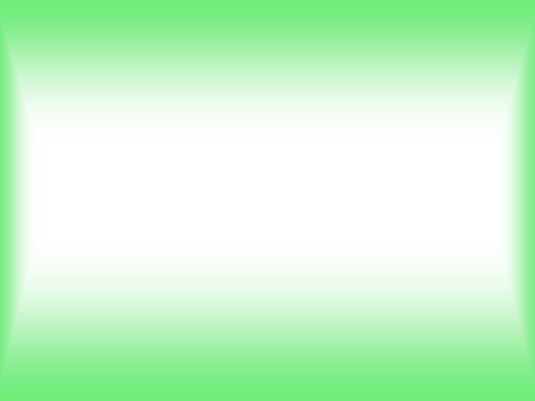 Відвідування дітей по групах
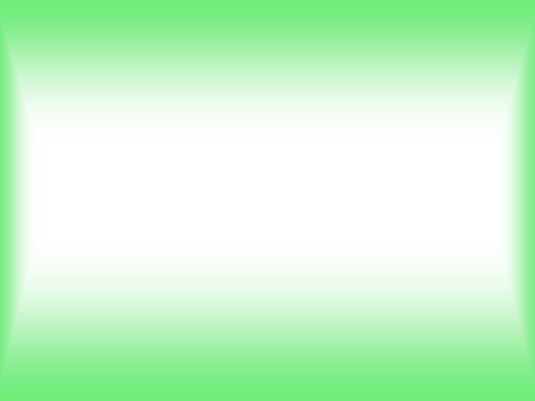 Наше укриття
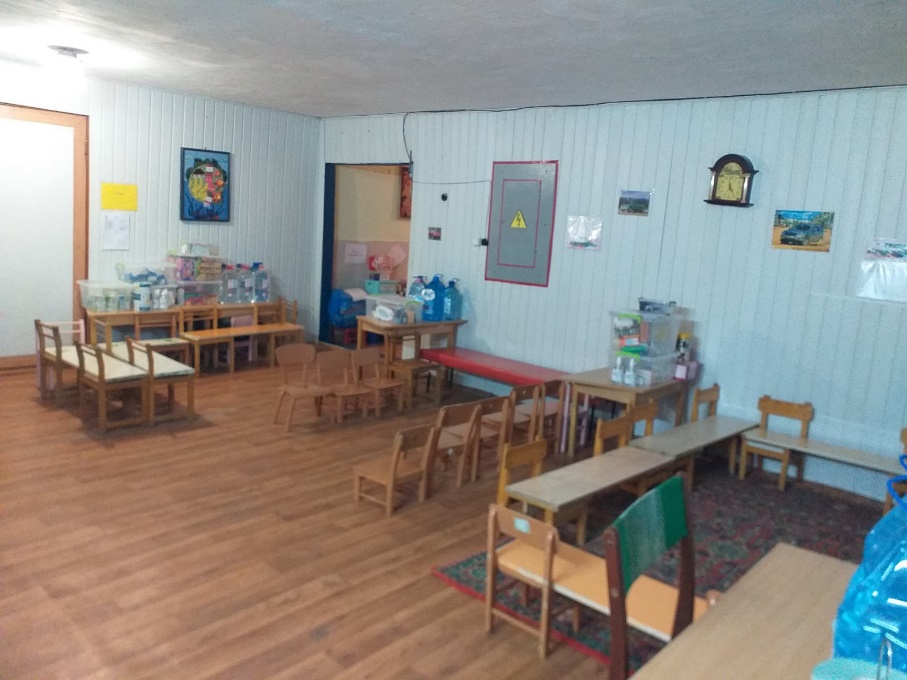 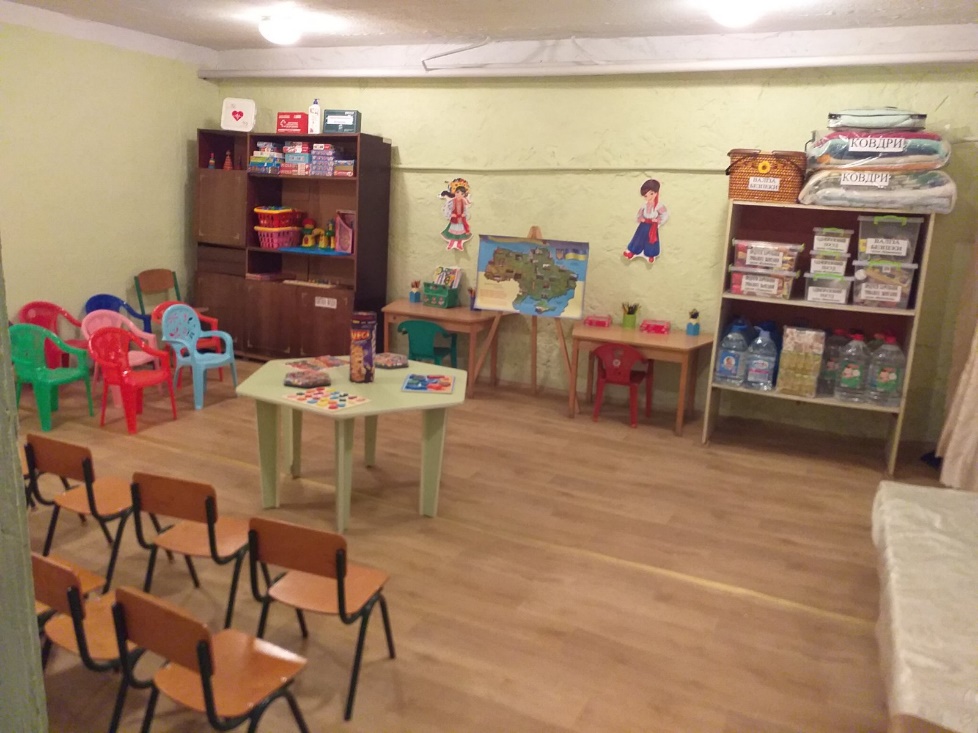 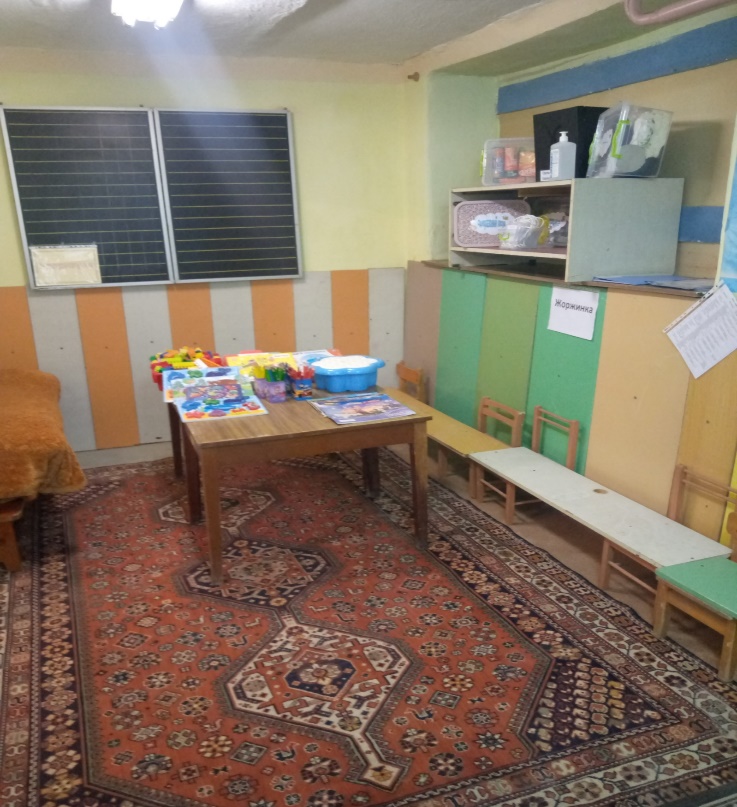 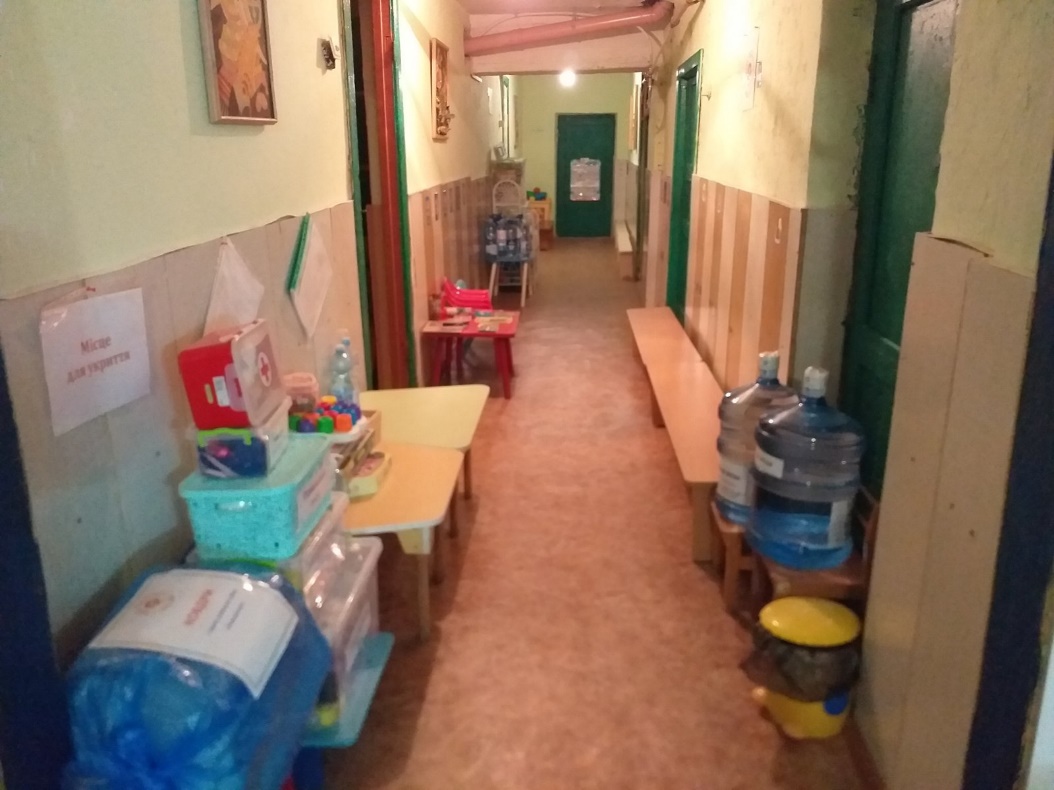 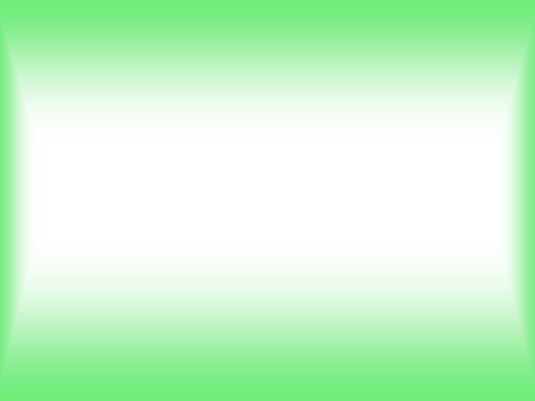 Дякую за увагу!